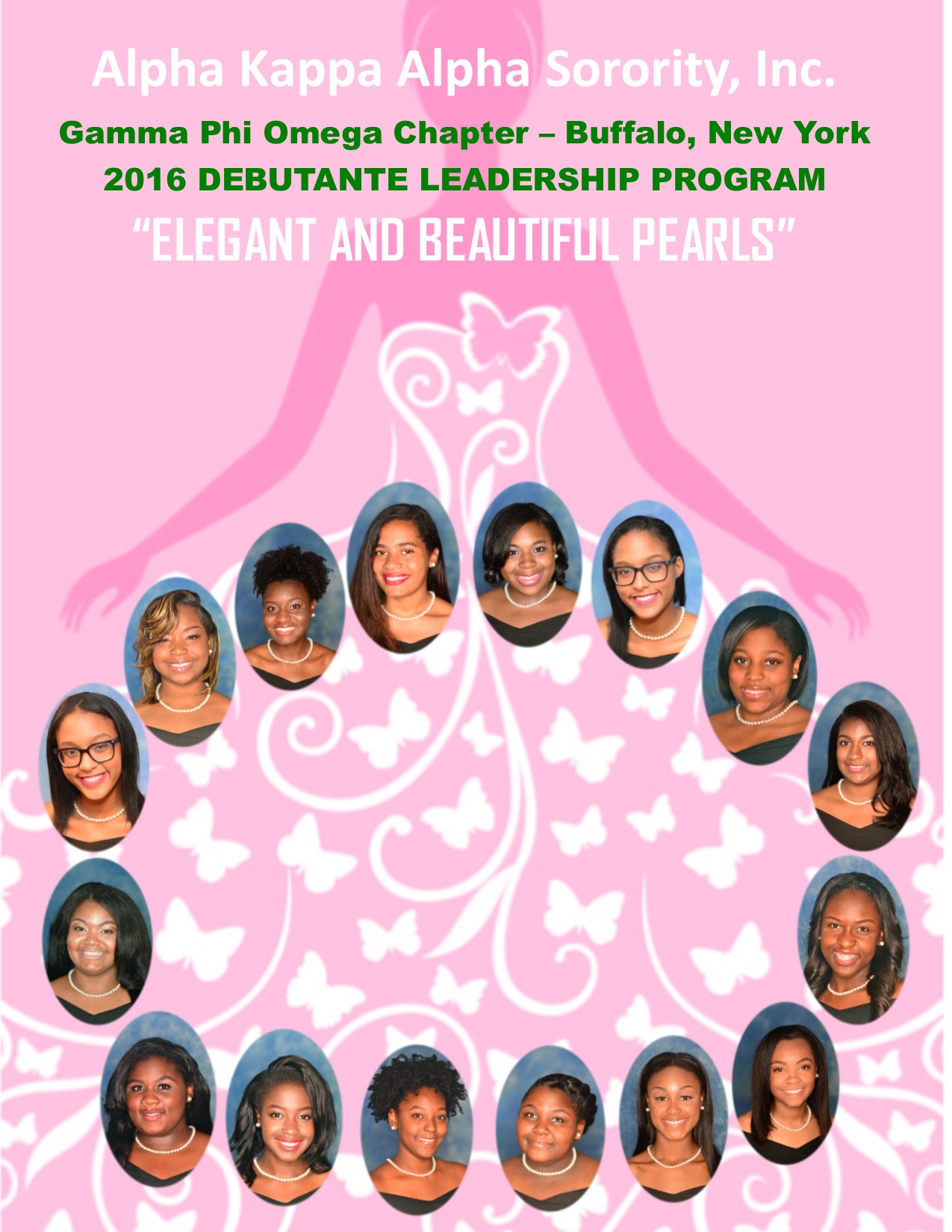 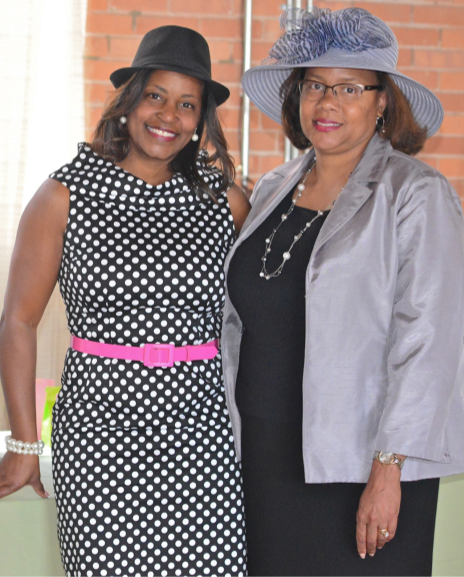 Debutante Pageant & Ball
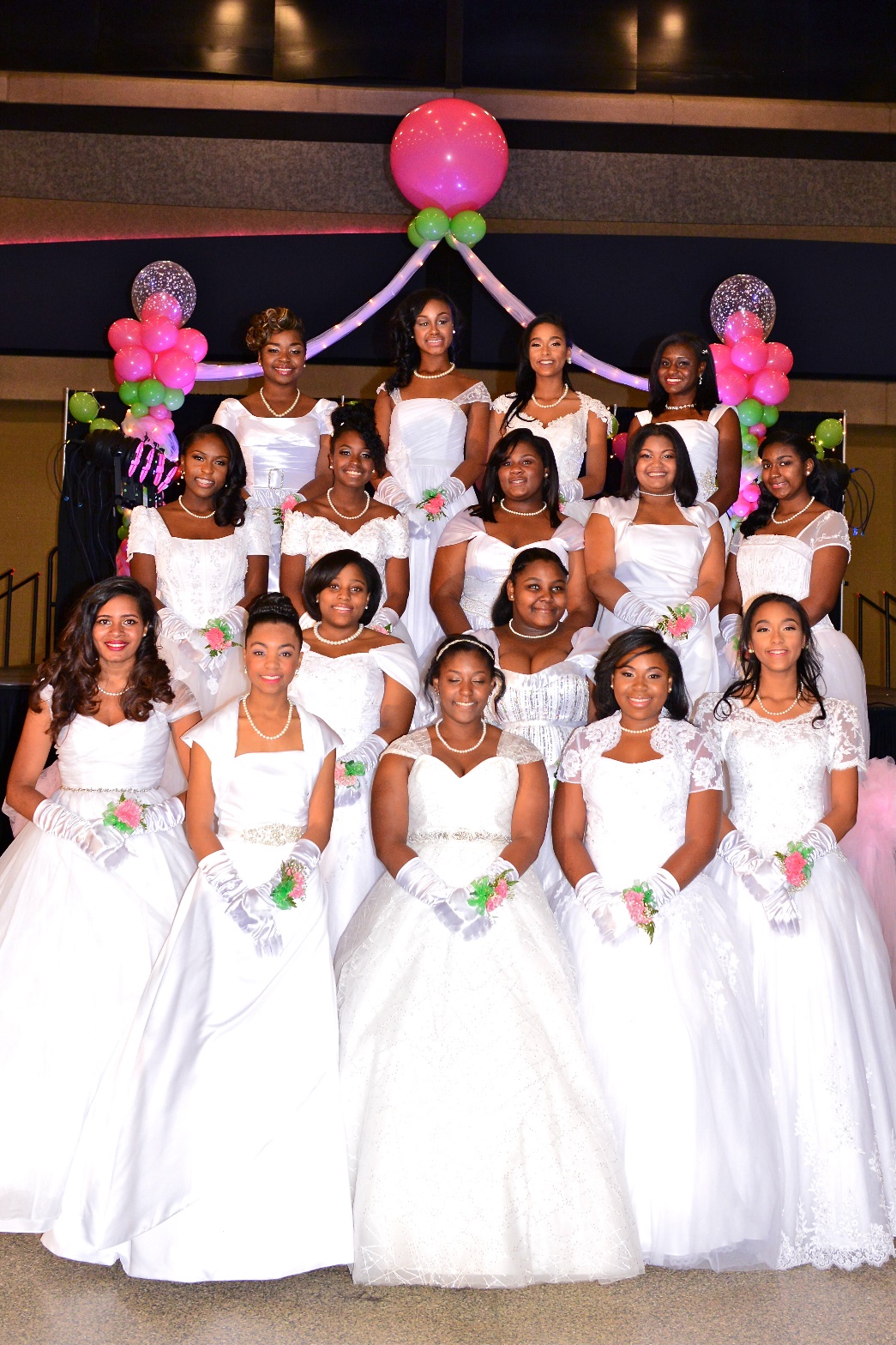 Rites of Passage & Debutante Ball
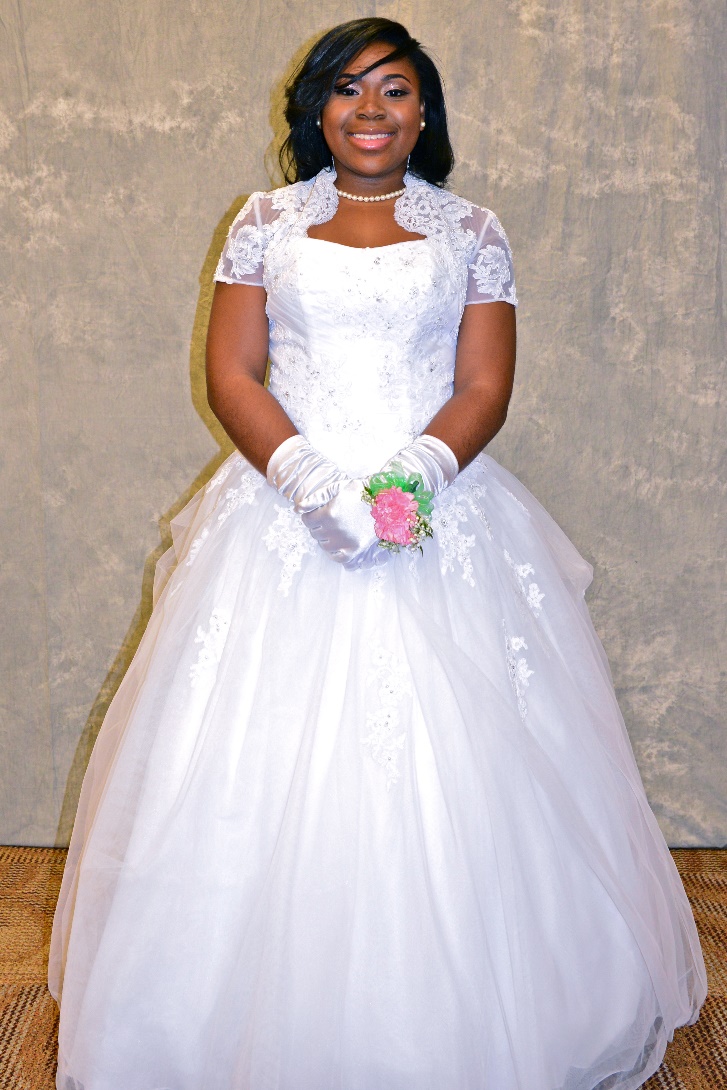 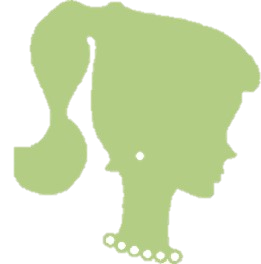 Janelle Benton
Rites of Passage & Debutante Ball
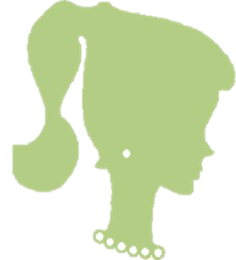 Iyanna Coleman
Rites of Passage & Debutante Ball
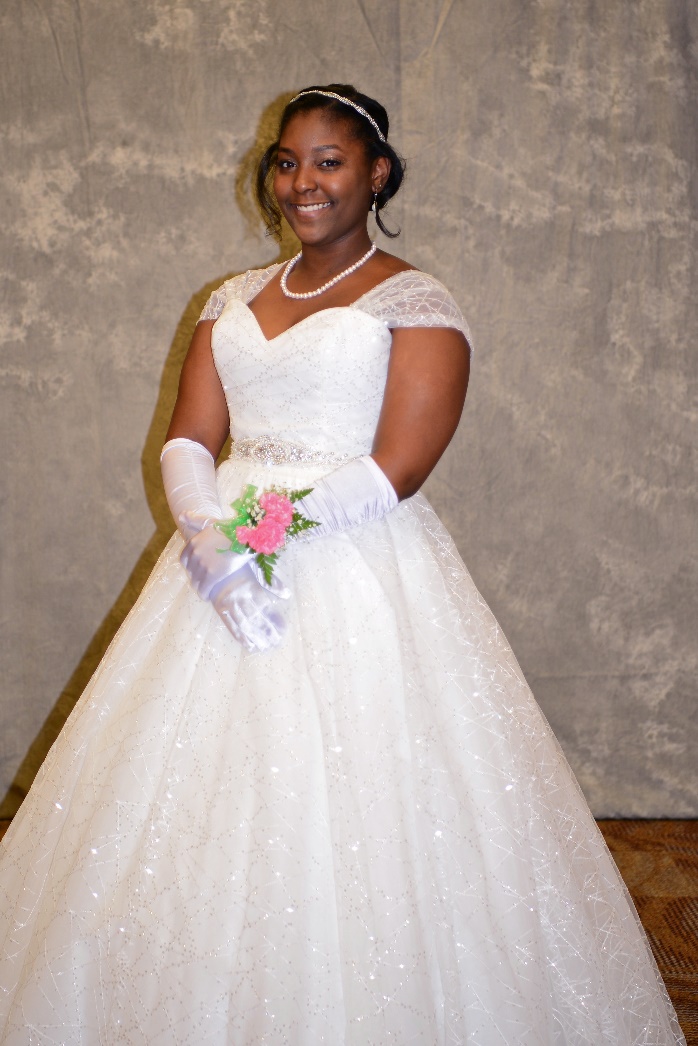 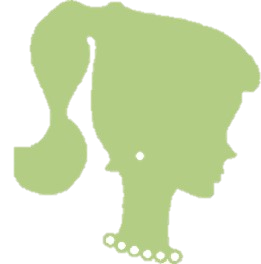 Jensen Daniels
Rites of Passage & Debutante Ball
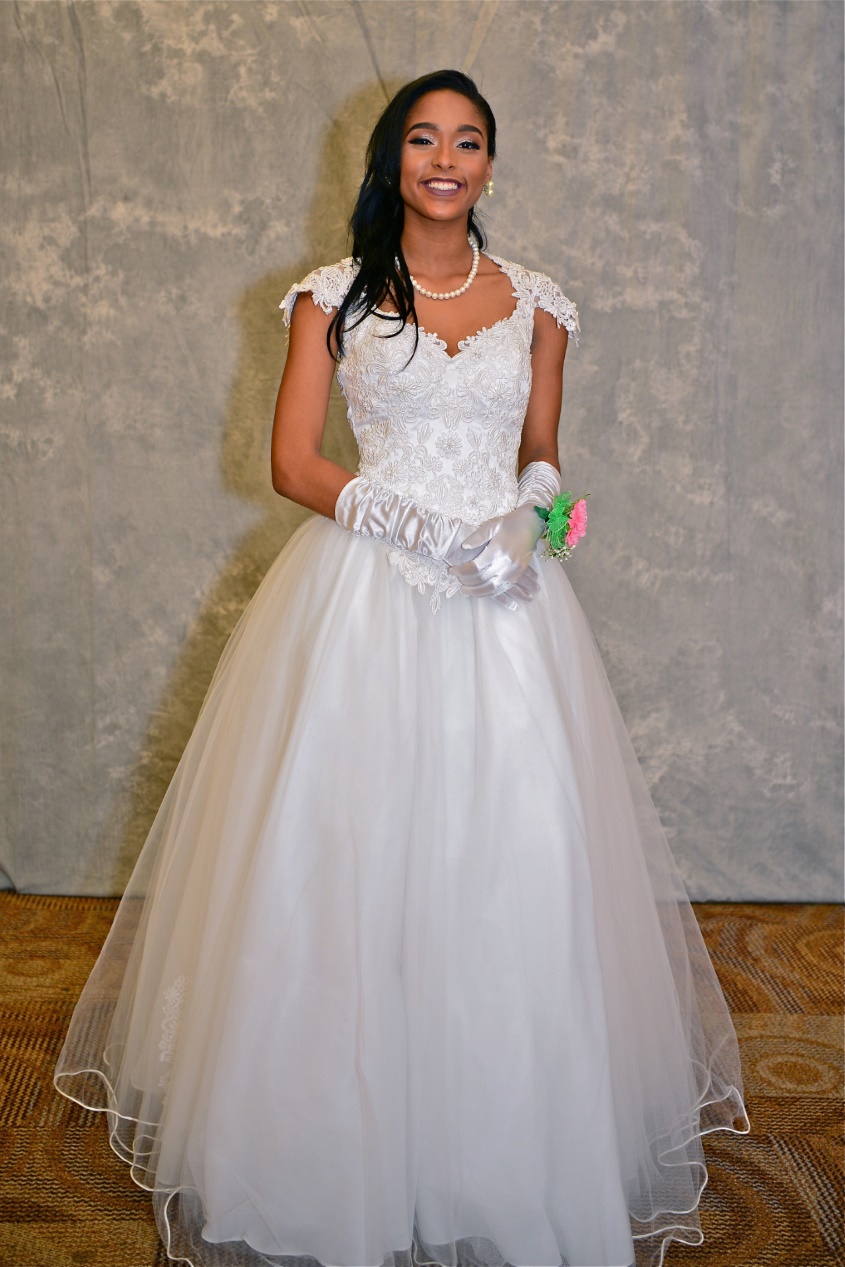 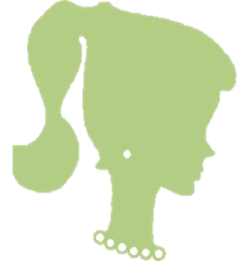 Kia Ellis
Rites of Passage & Debutante Ball
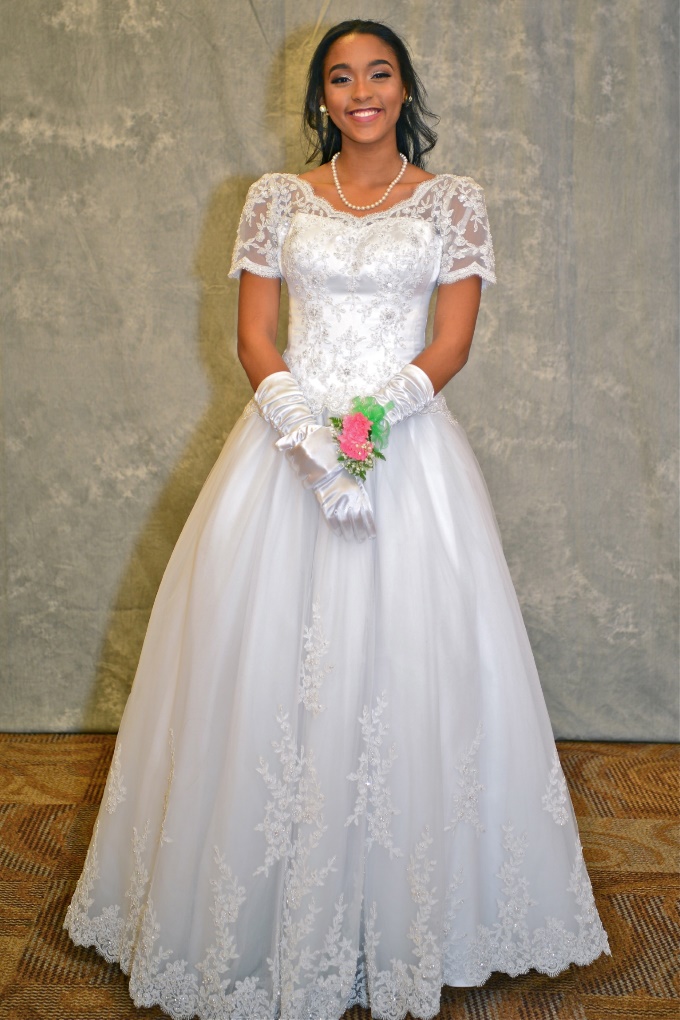 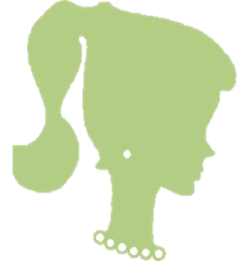 Nia Ellis
Rites of Passage & Debutante Ball
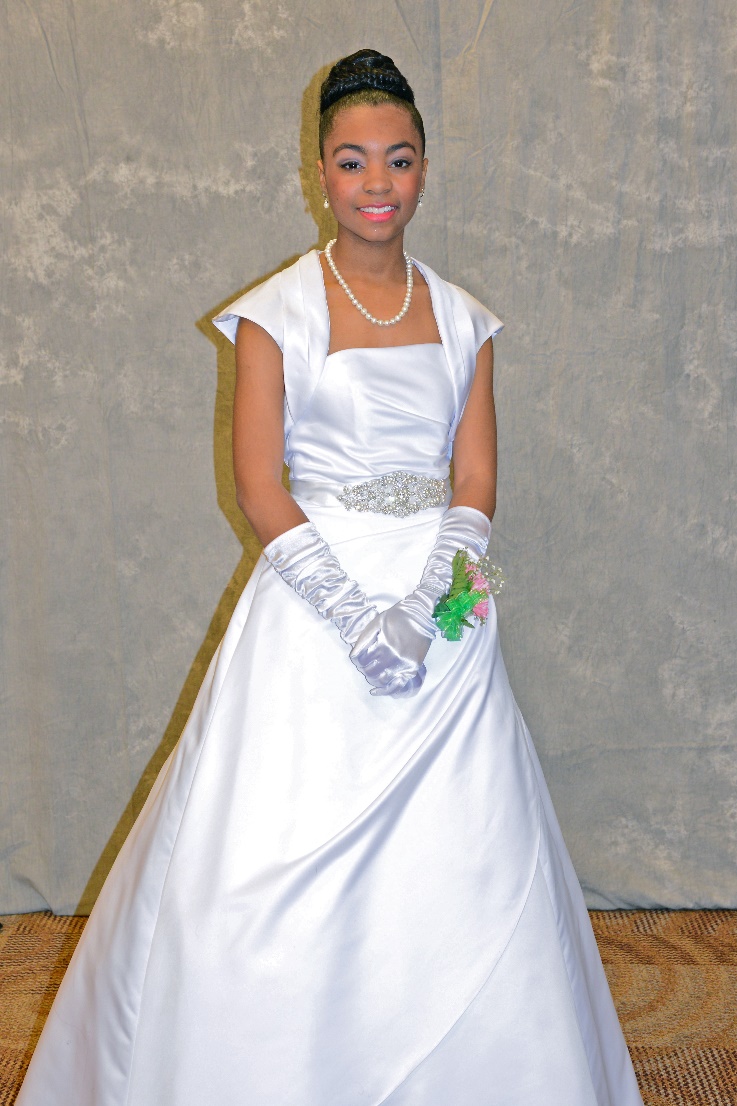 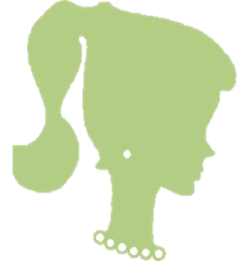 Courtney Harris
Rites of Passage & Debutante Ball
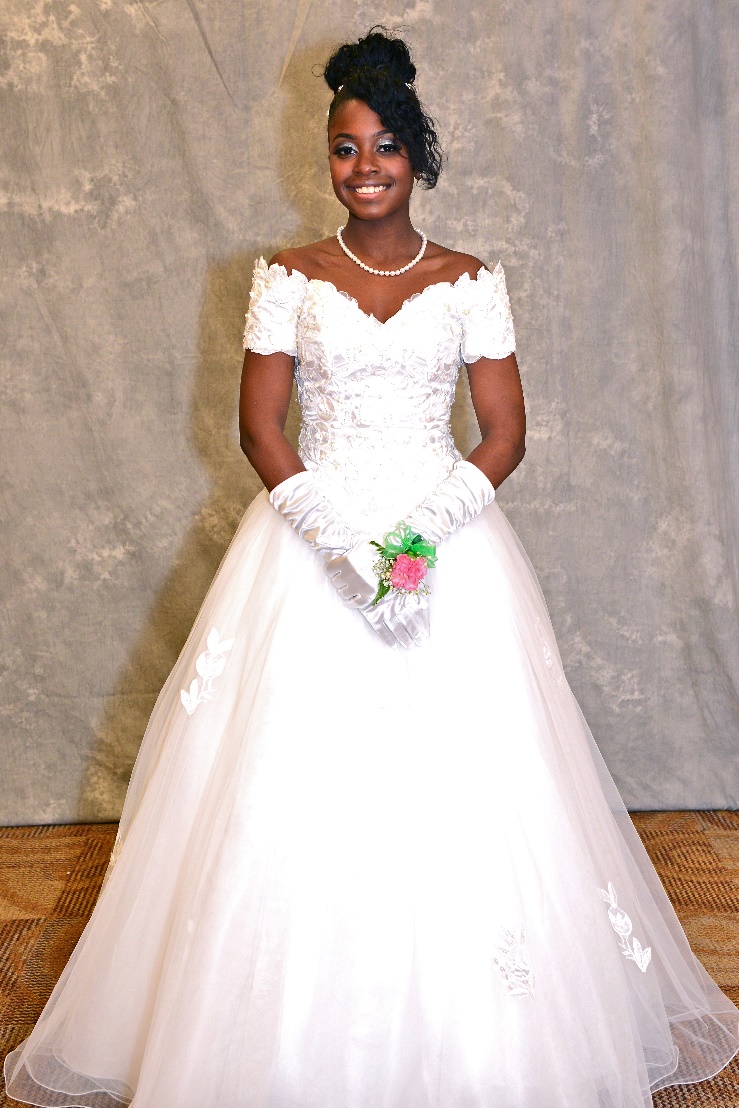 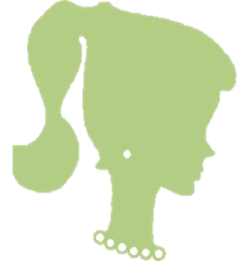 Ahmari Jenkins
Rites of Passage & Debutante Ball
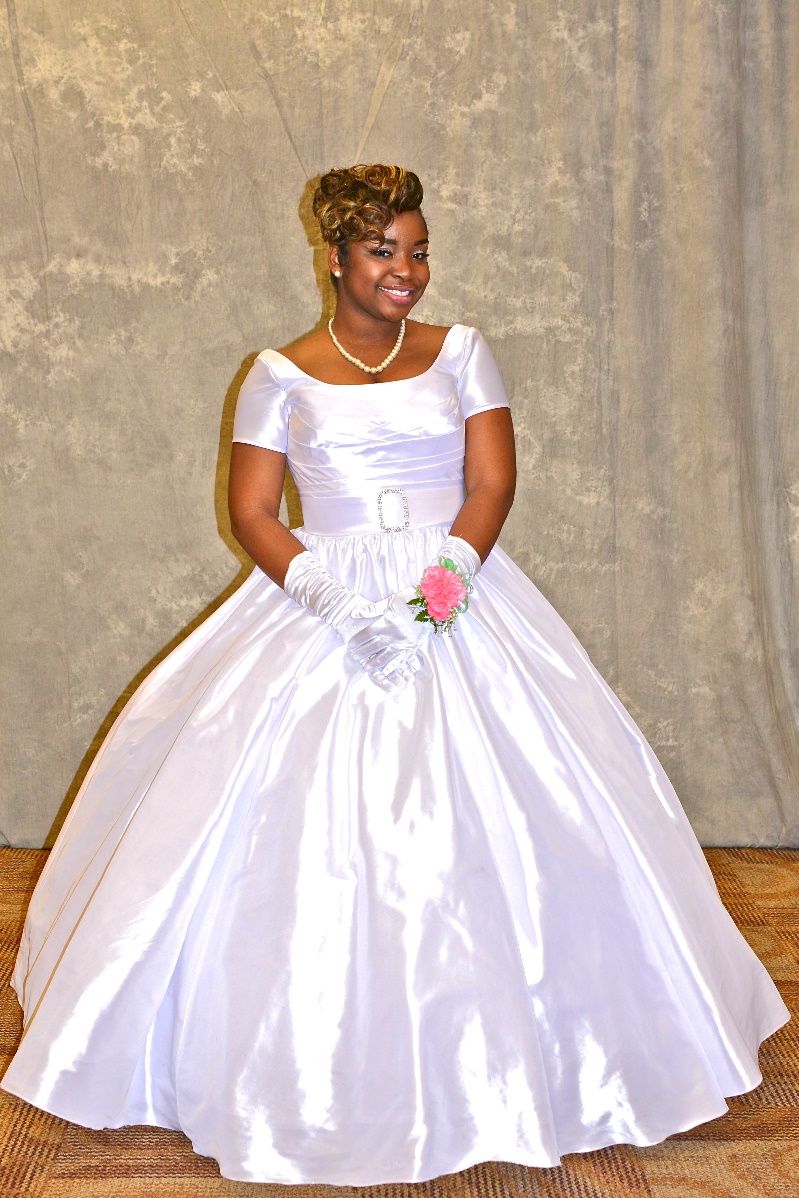 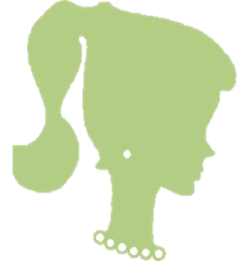 Dayonna Johnson
Rites of Passage & Debutante Ball
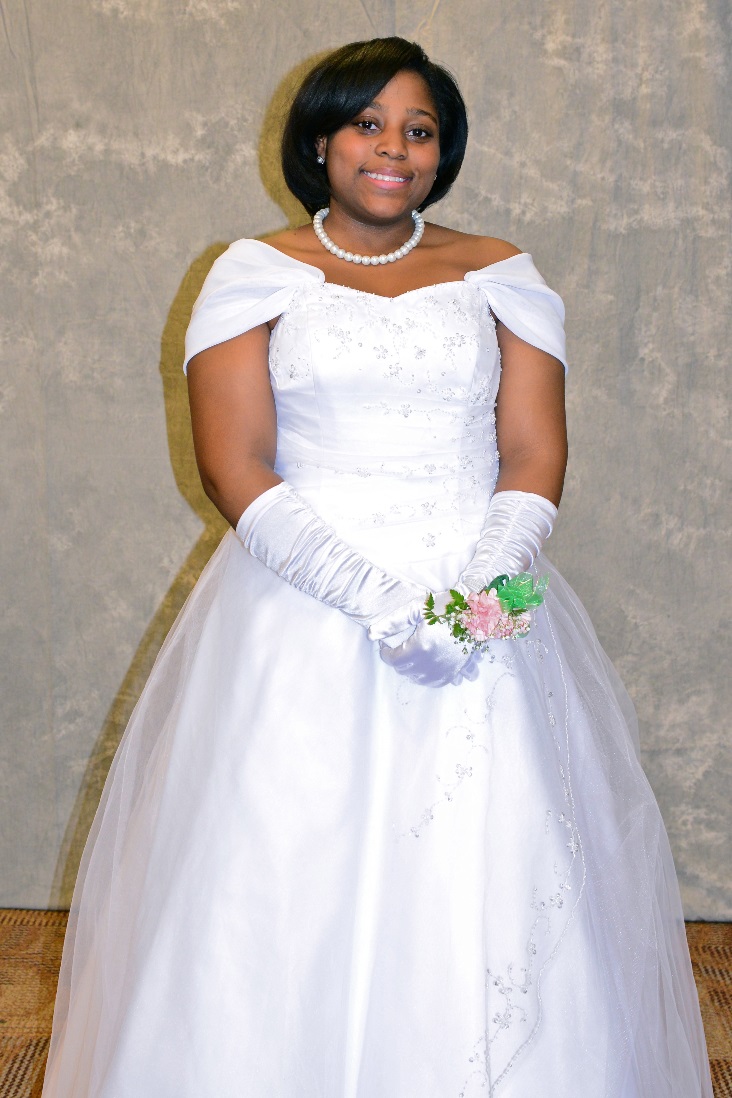 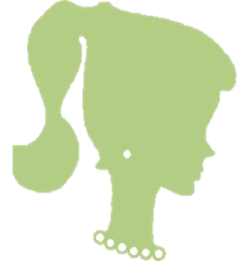 Danielle Lewis
Rites of Passage & Debutante Ball
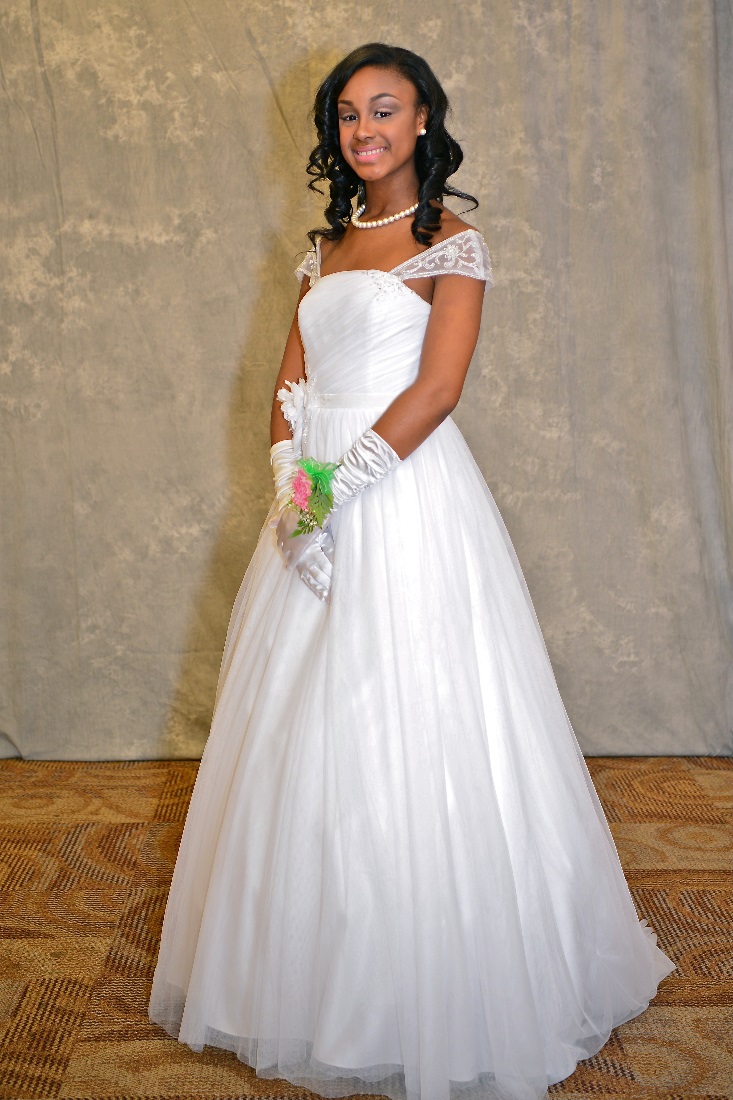 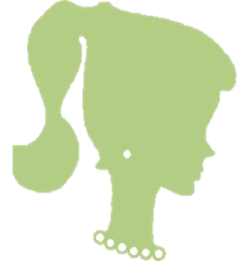 Kennedy McGriff
Rites of Passage & Debutante Ball
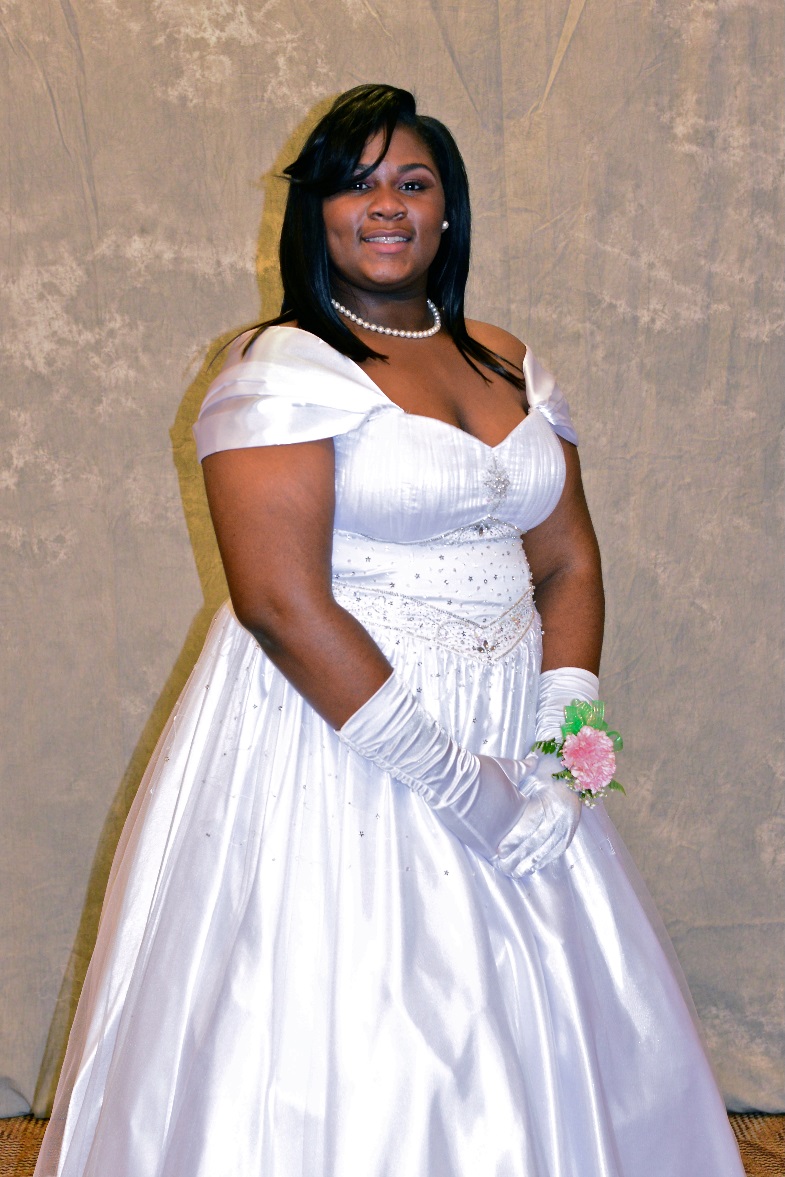 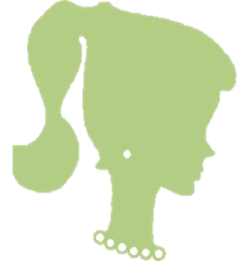 T’najah Meekes
Rites of Passage & Debutante Ball
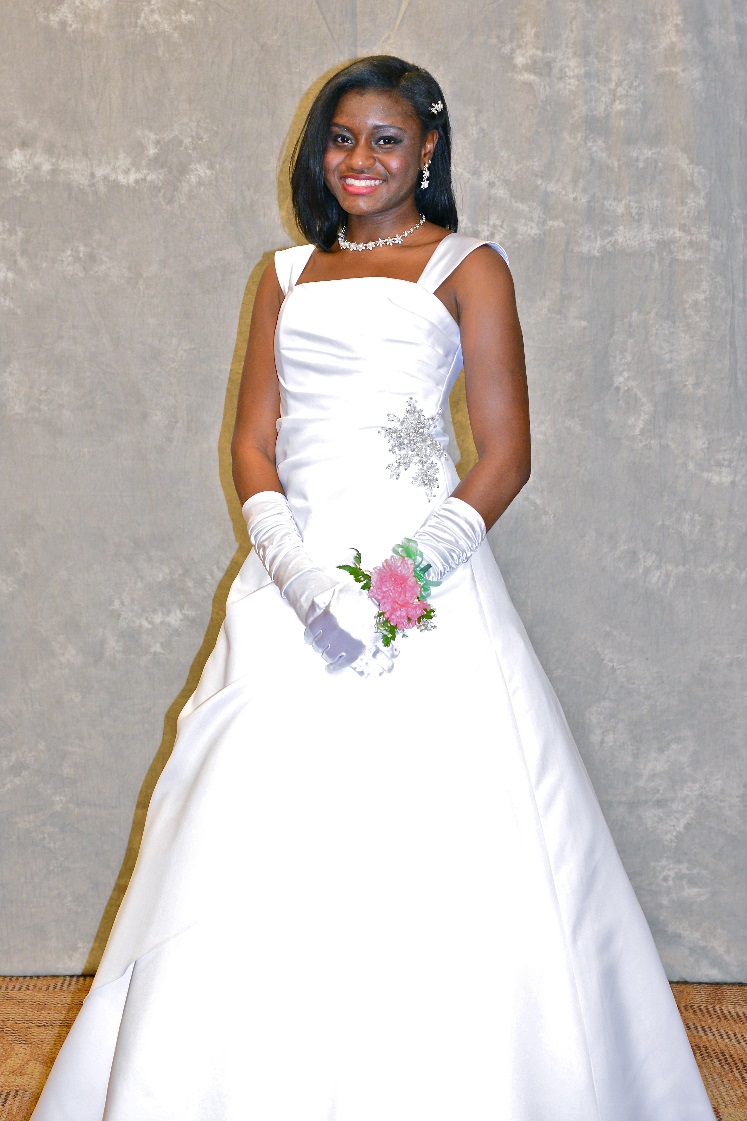 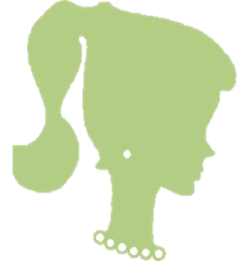 Daneya Moncrieffe
Rites of Passage & Debutante Ball
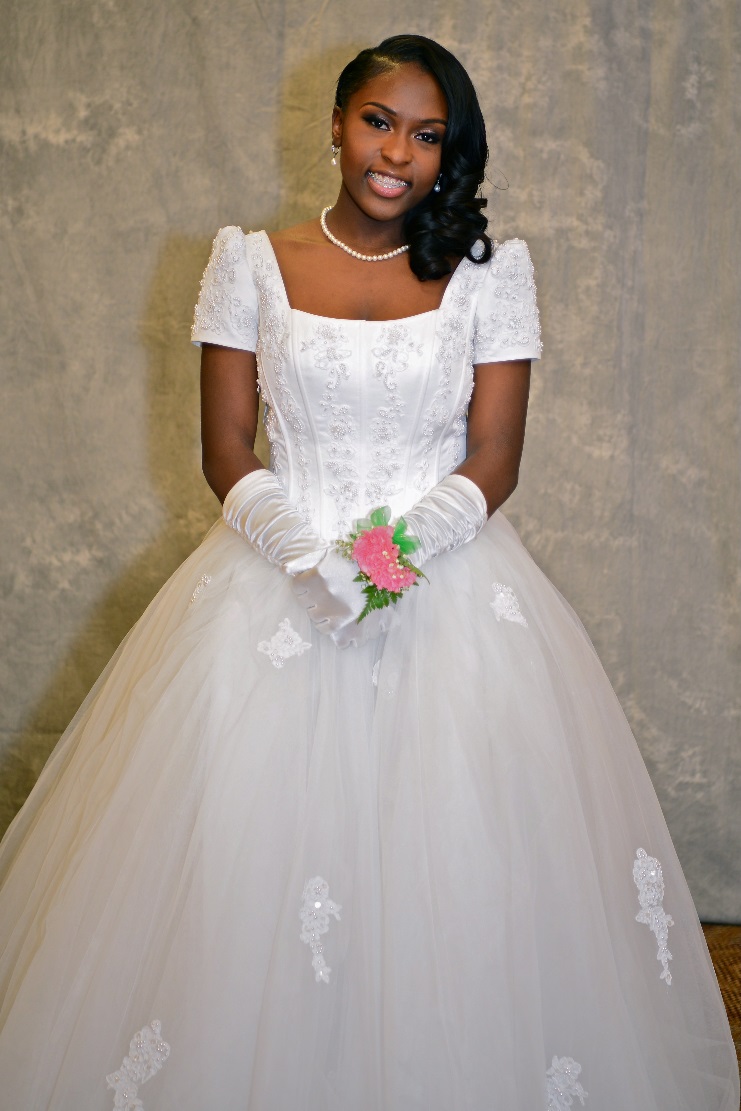 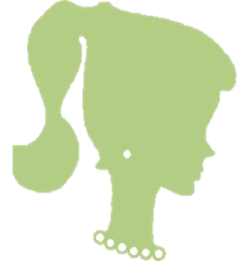 Gabrielle Outling
Rites of Passage & Debutante Ball
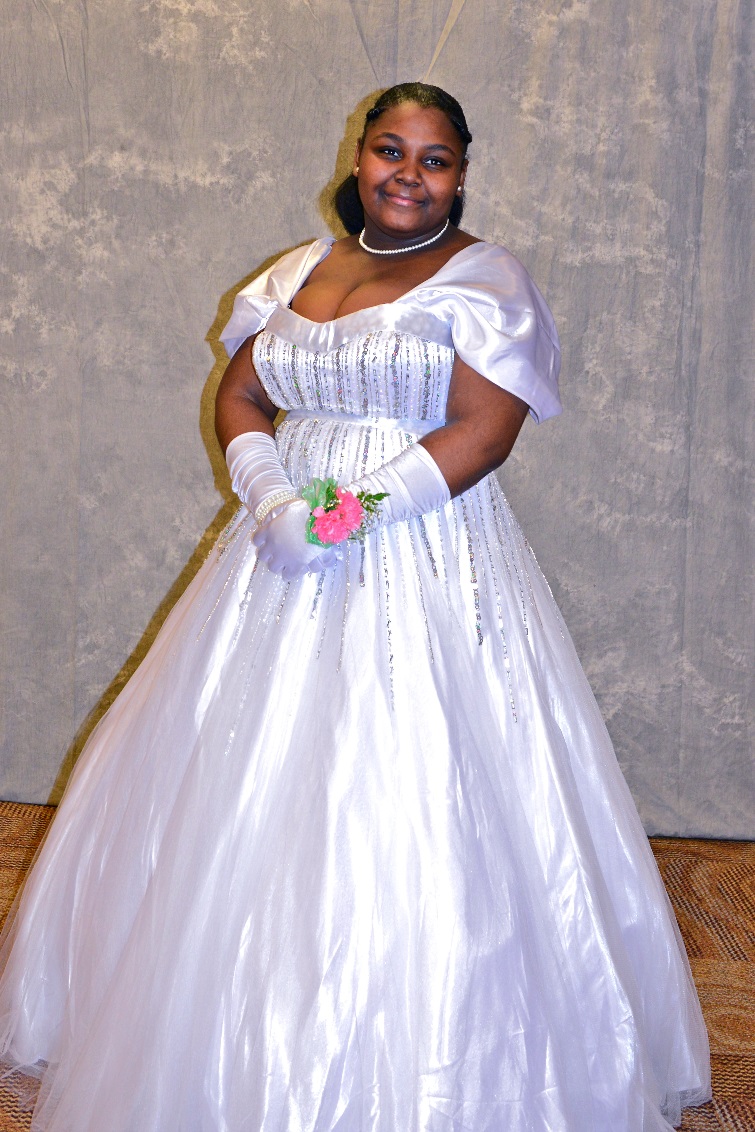 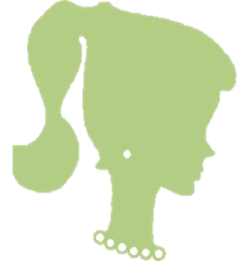 Leah Price
Rites of Passage & Debutante Ball
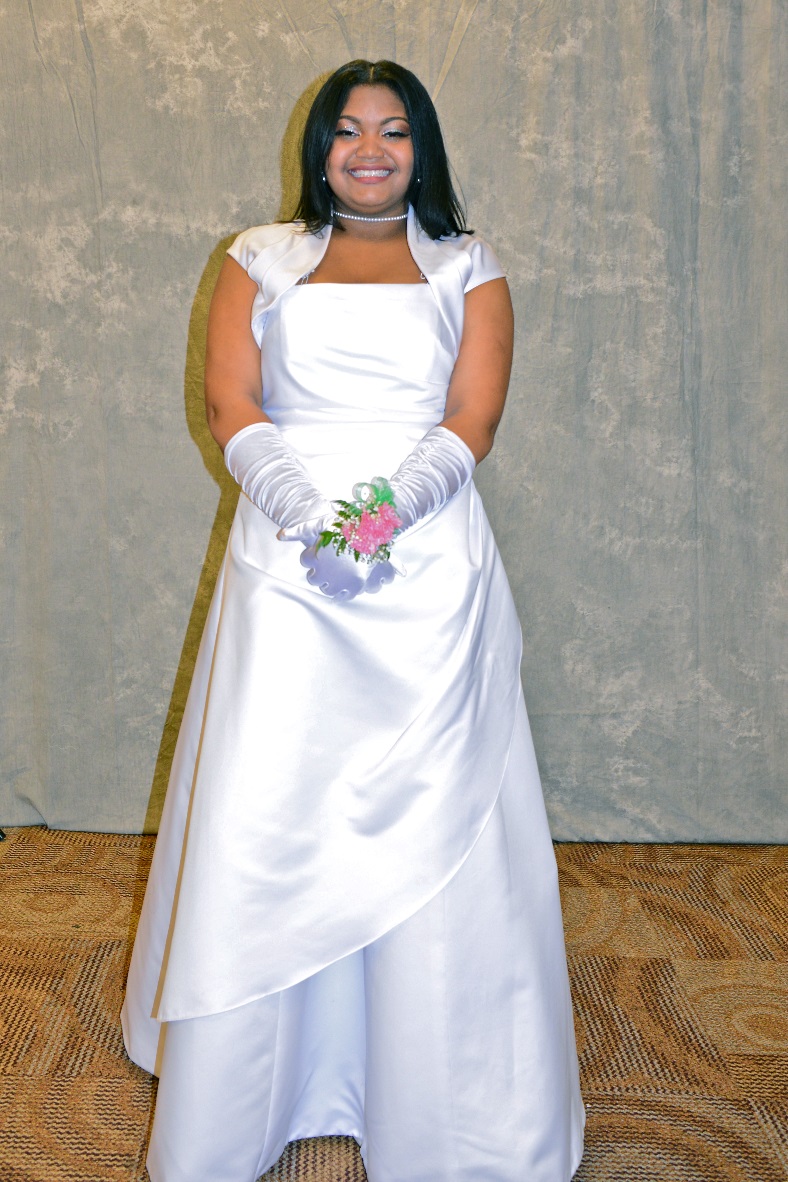 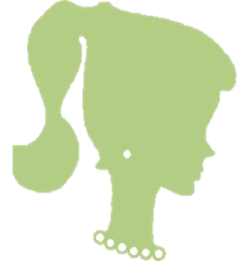 Lilithann Thompson
Rites of Passage & Debutante Ball
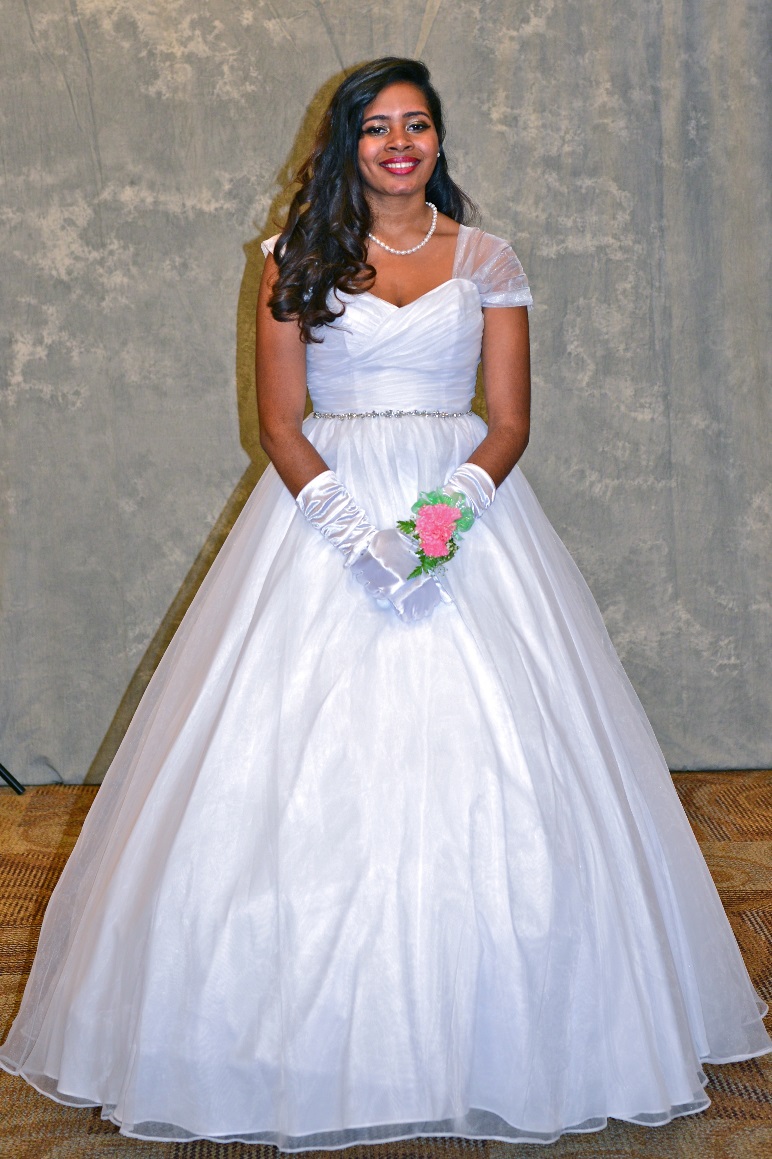 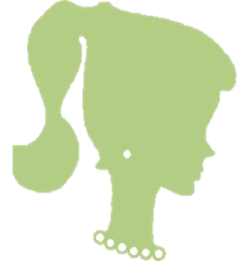 Nyasia Wilson
Debutante Pageant & Ball
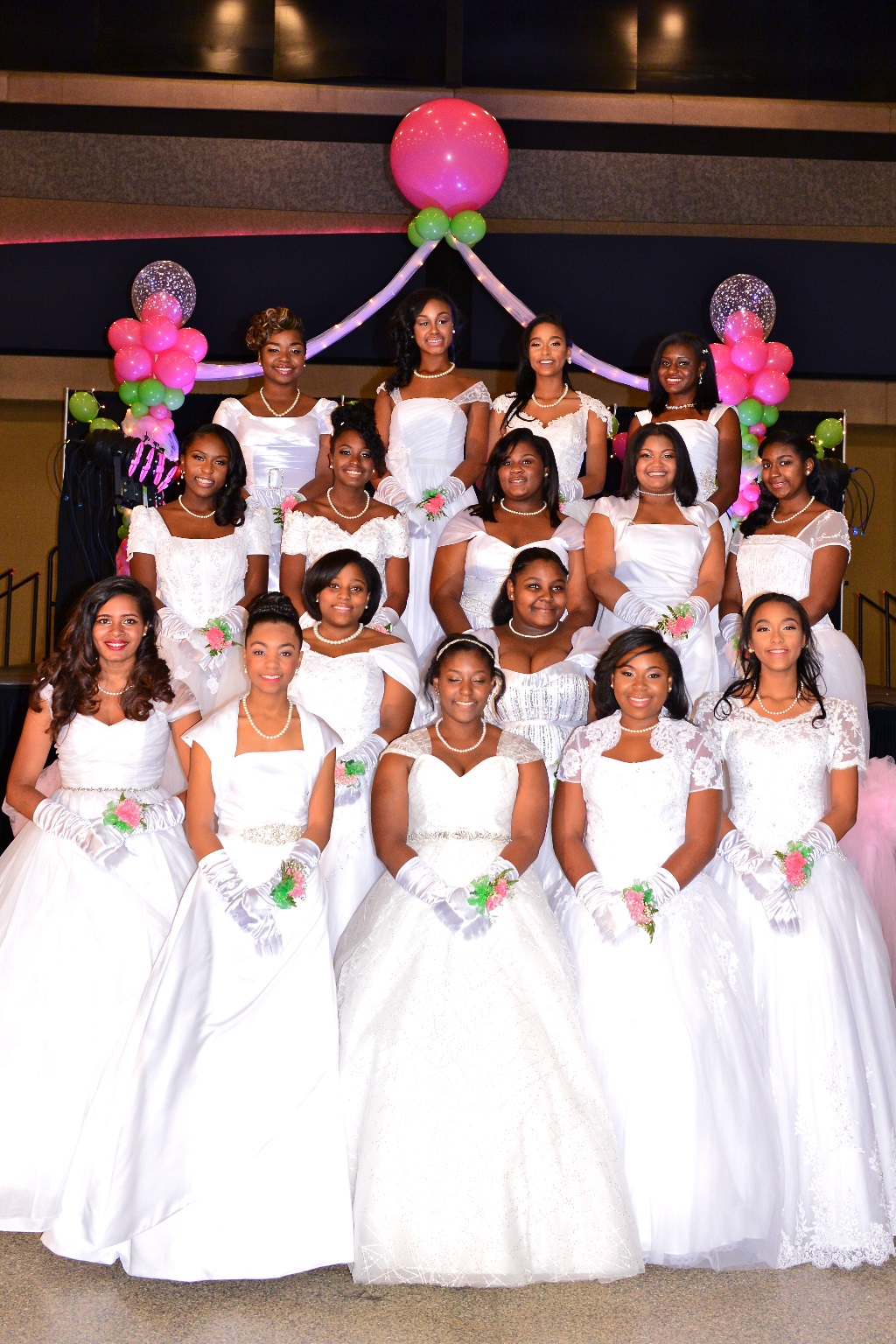 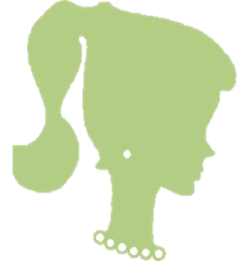 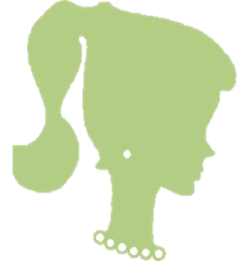 Debutante Pageant & Ball
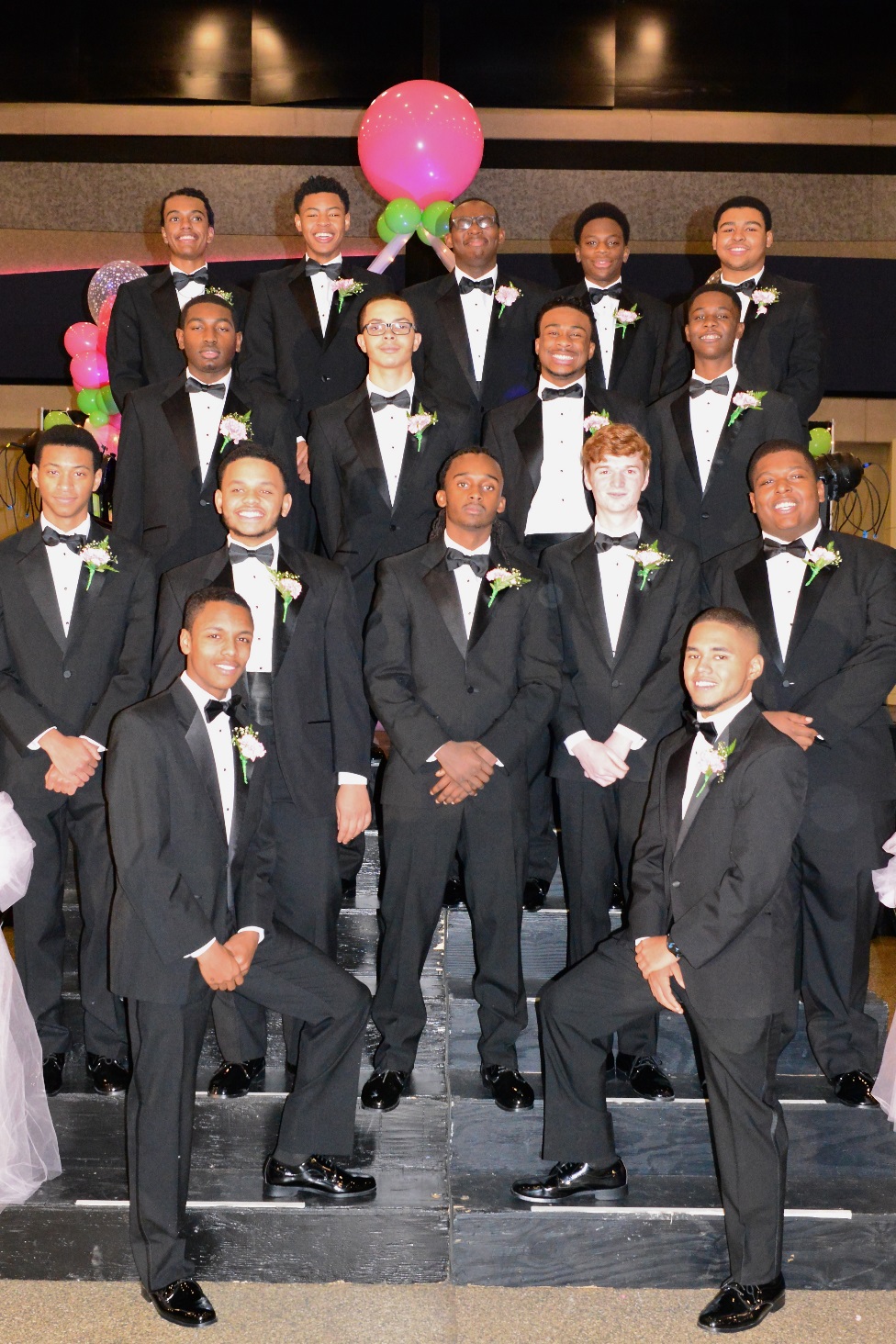 Debutante Pageant & Ball
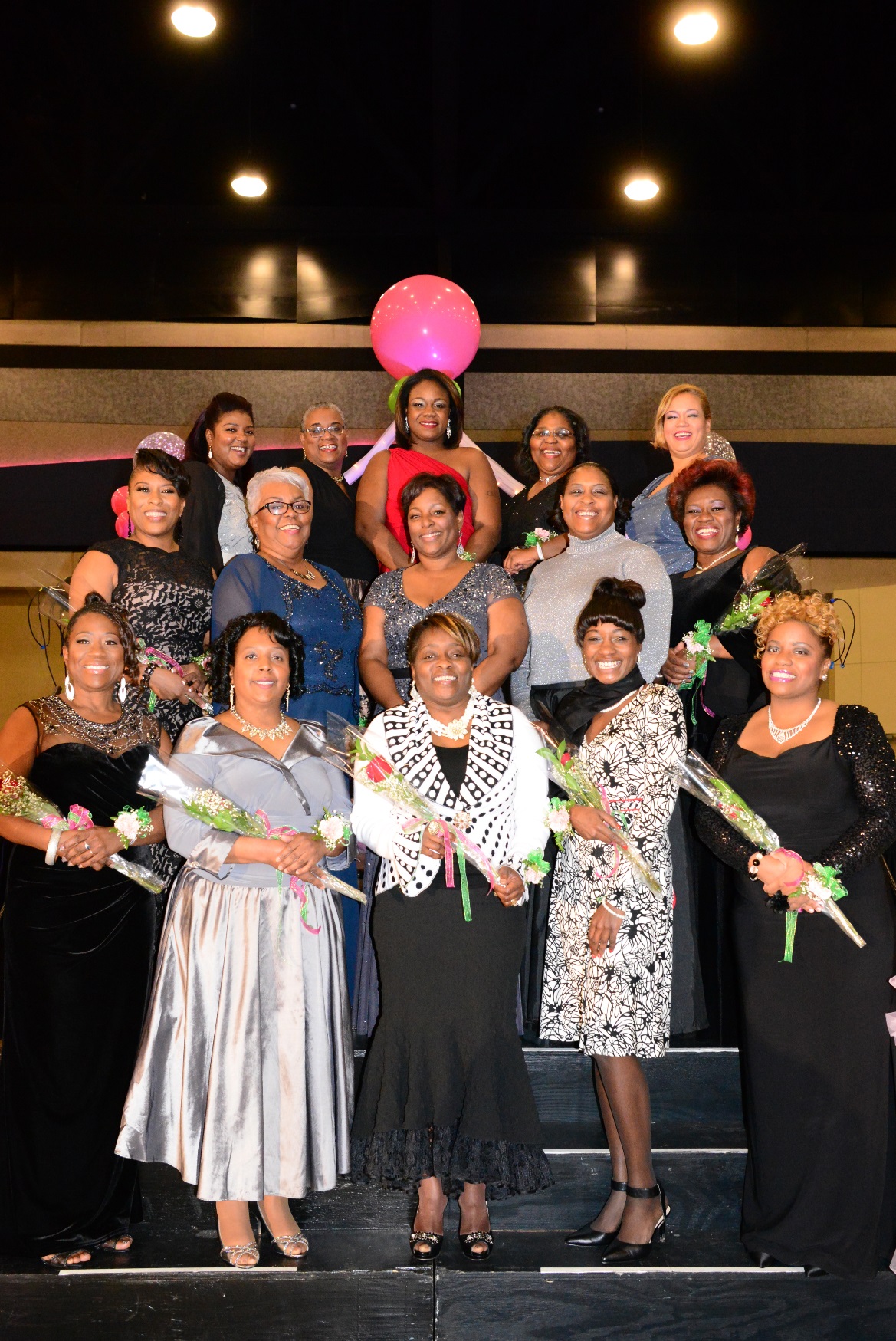 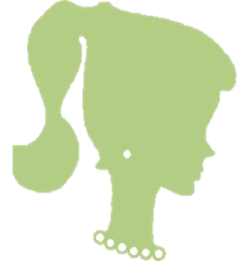 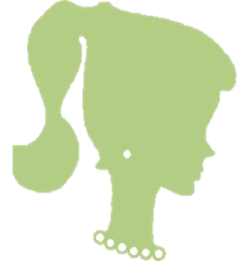 Debutante Pageant & Ball
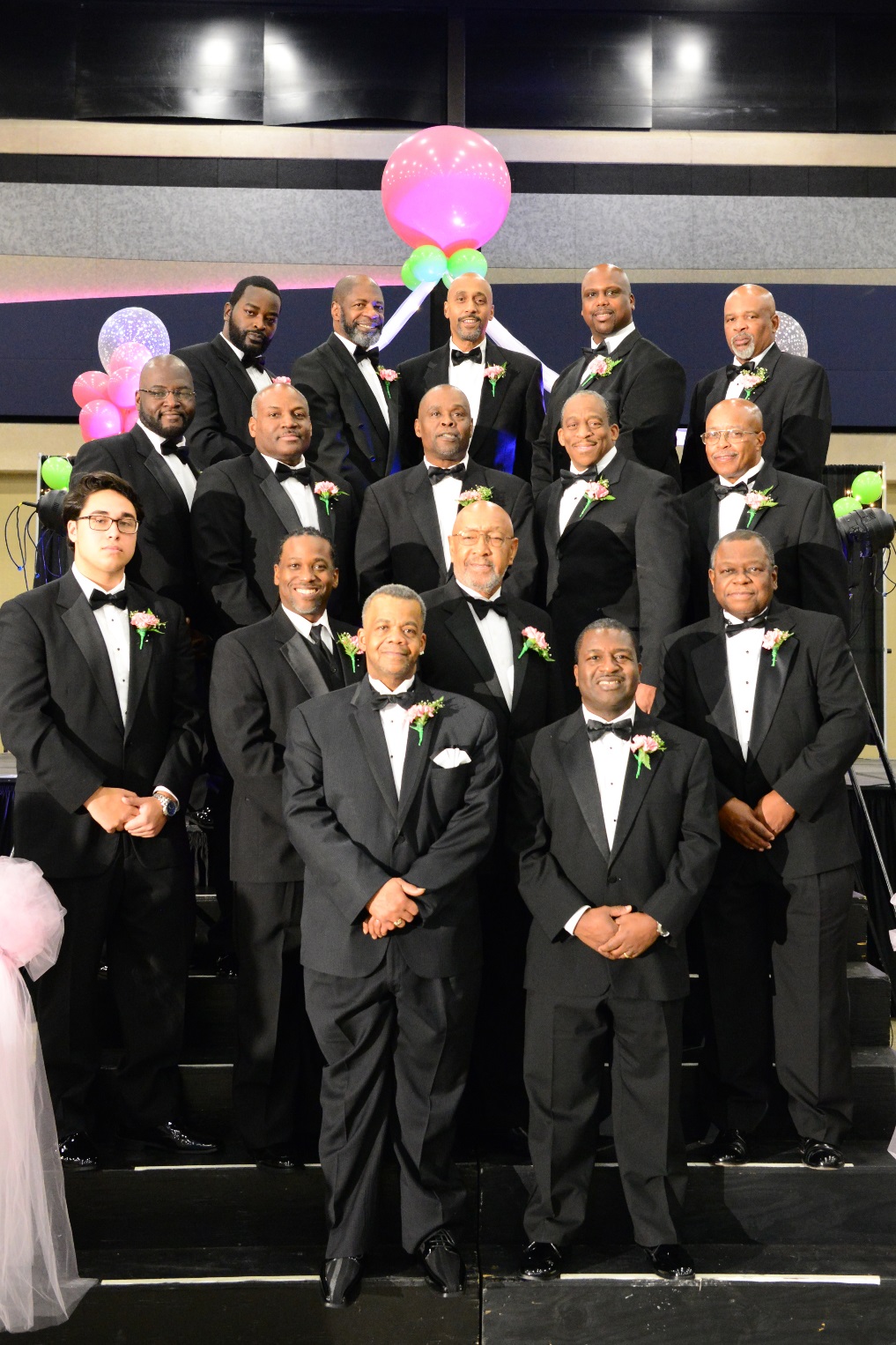 Debutante Pageant & Ball
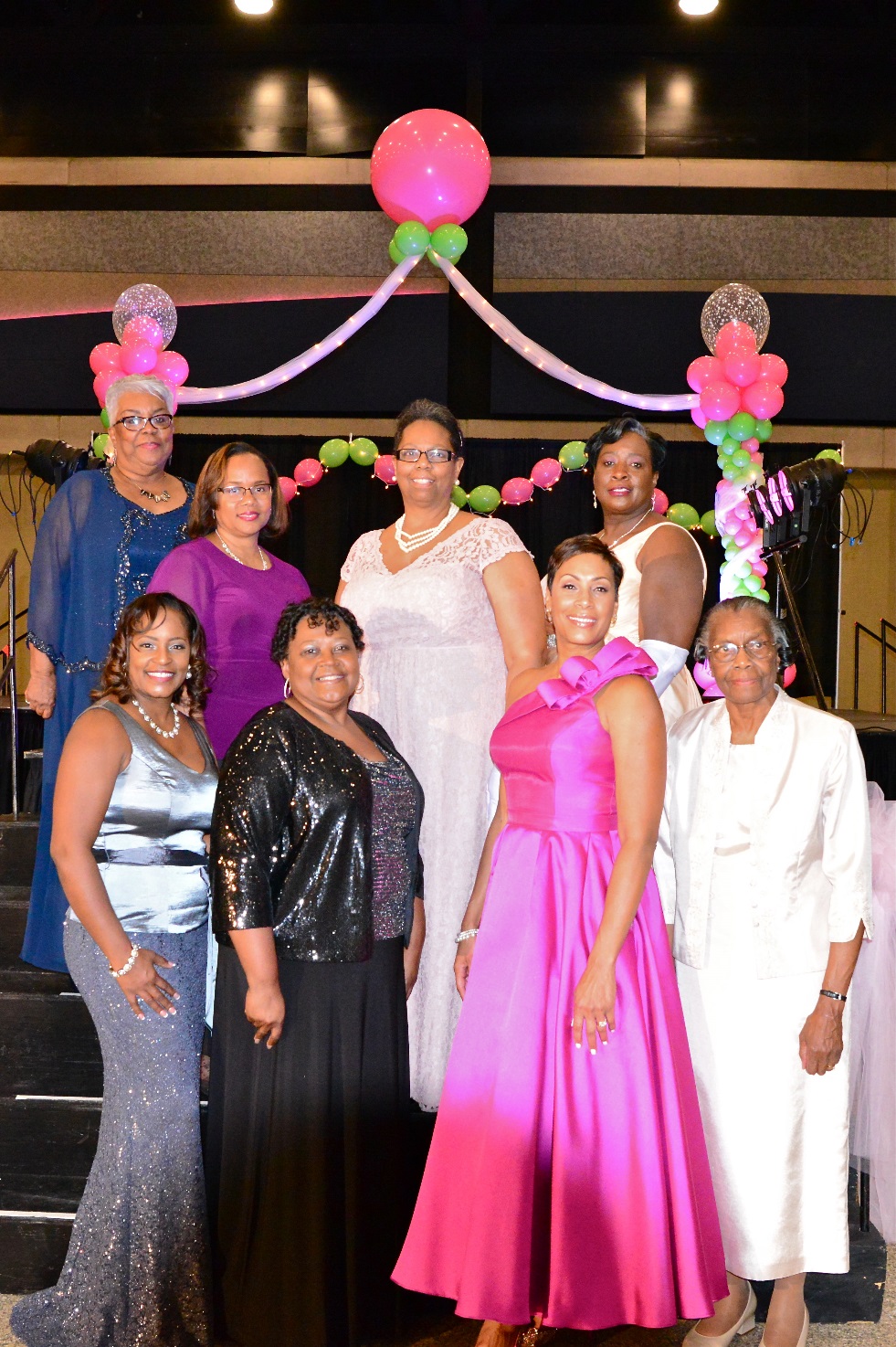 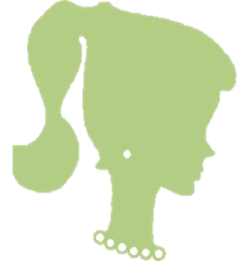 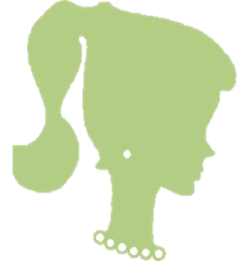 Debutante Rites of Passage
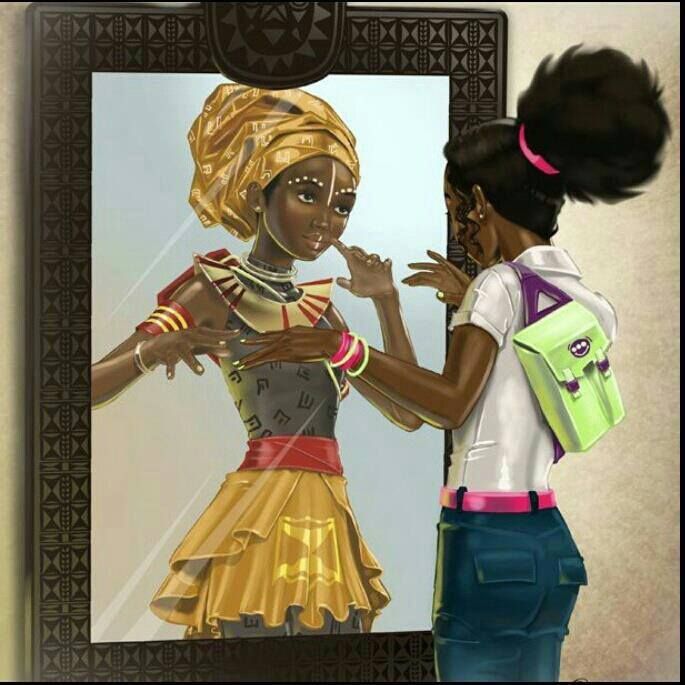 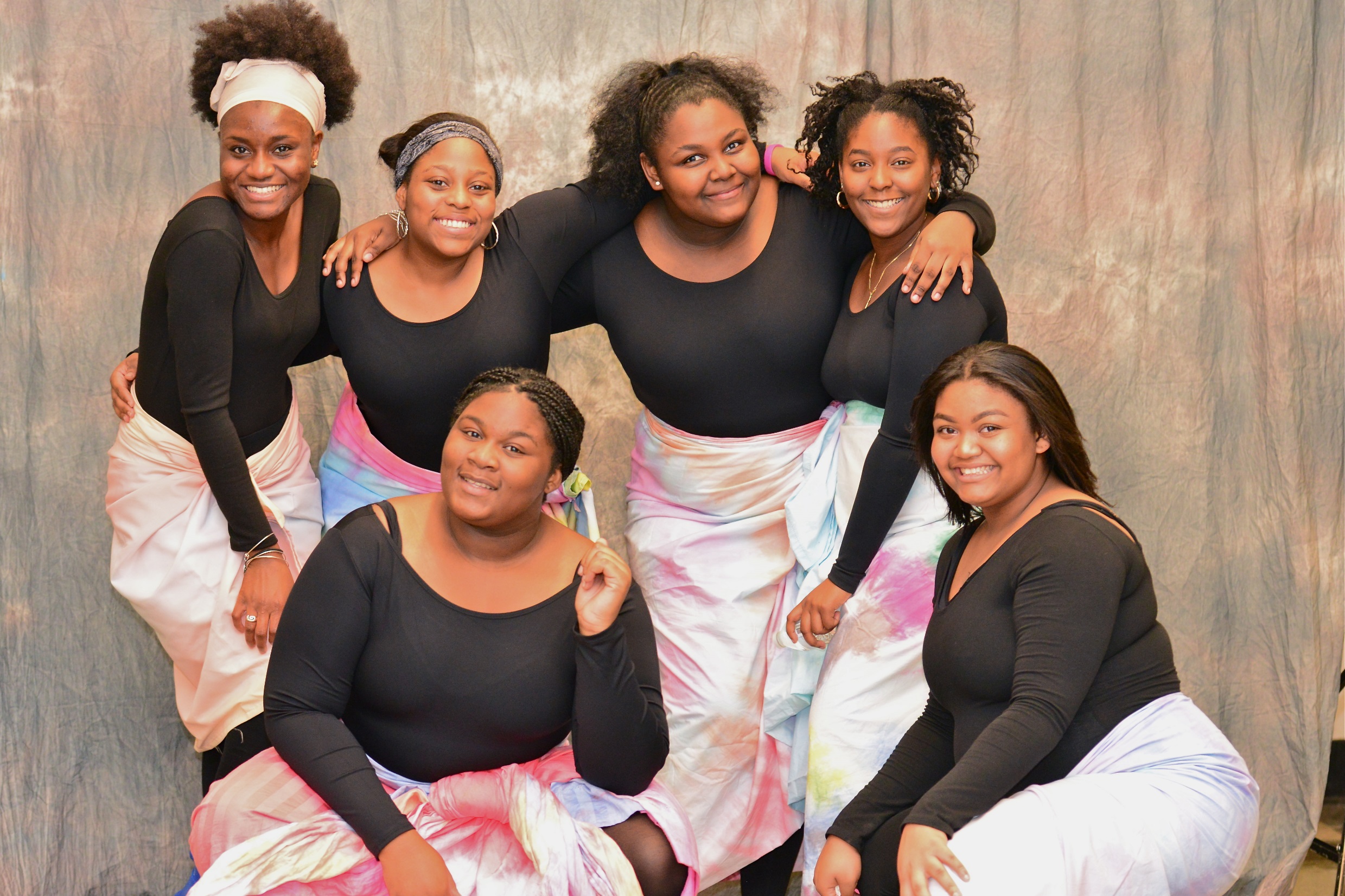 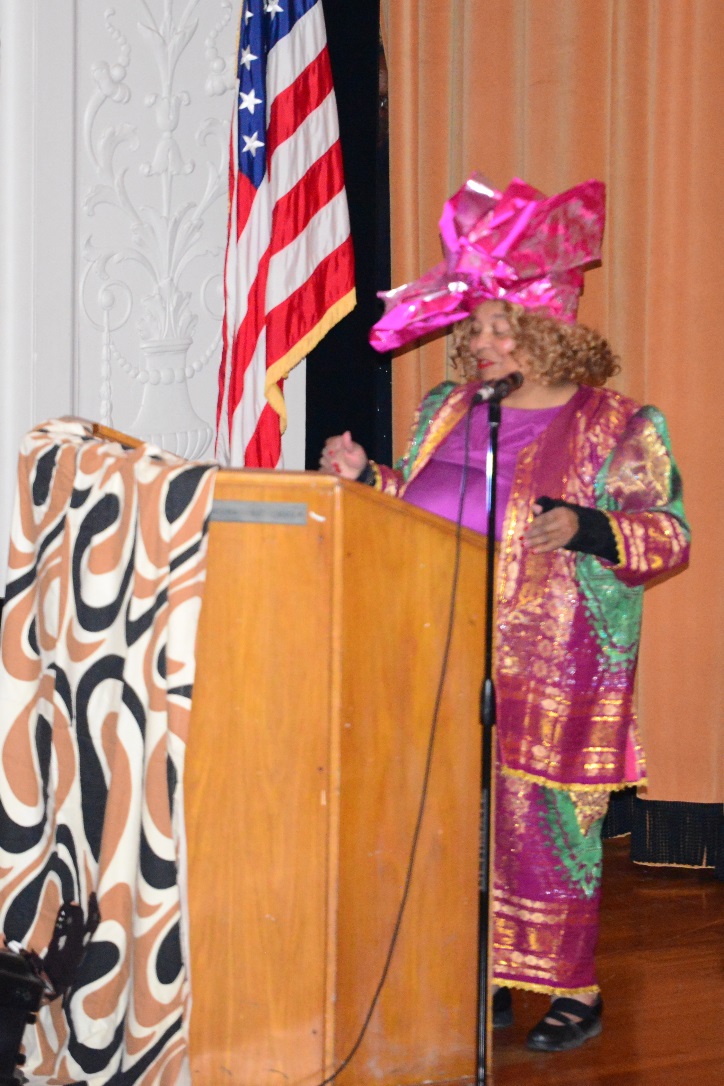 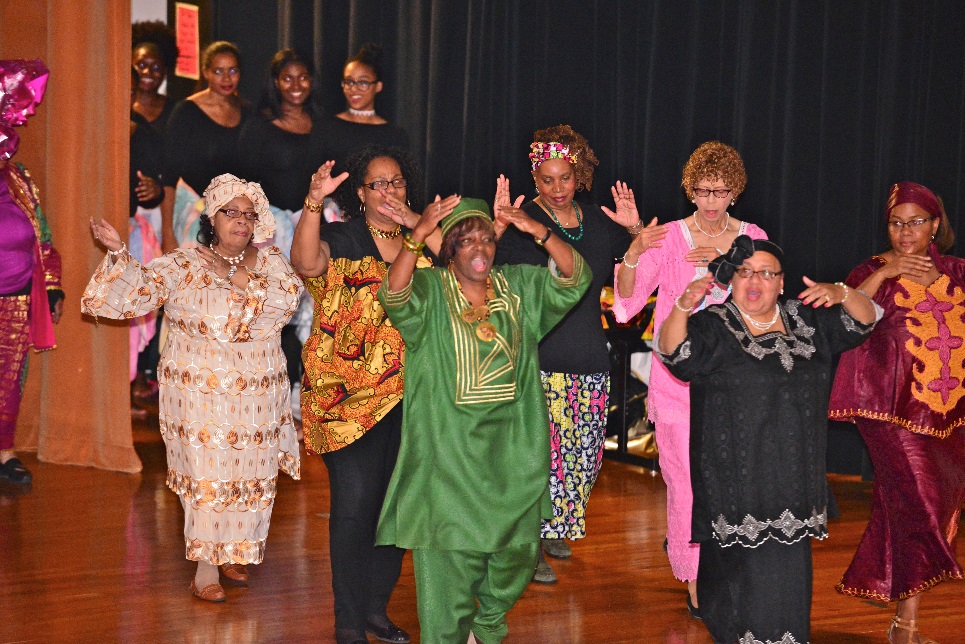 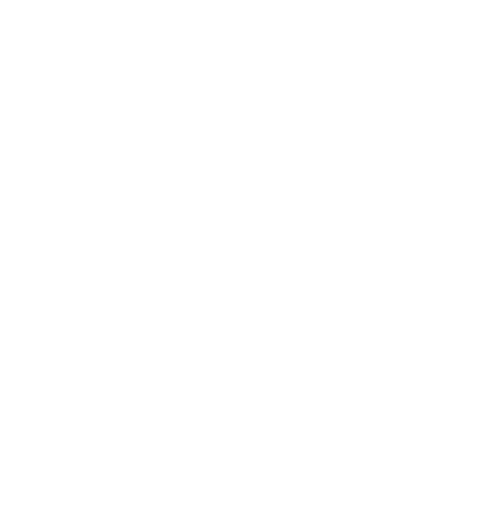 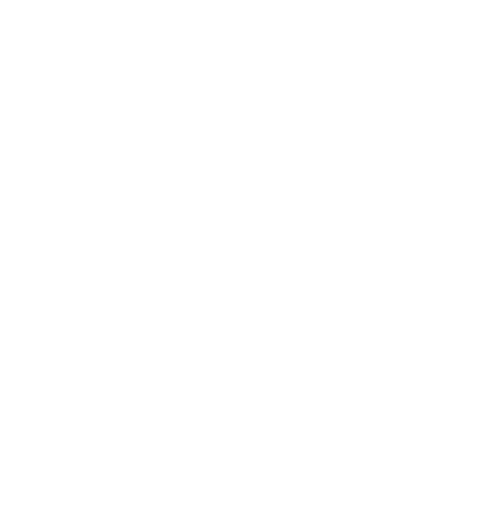 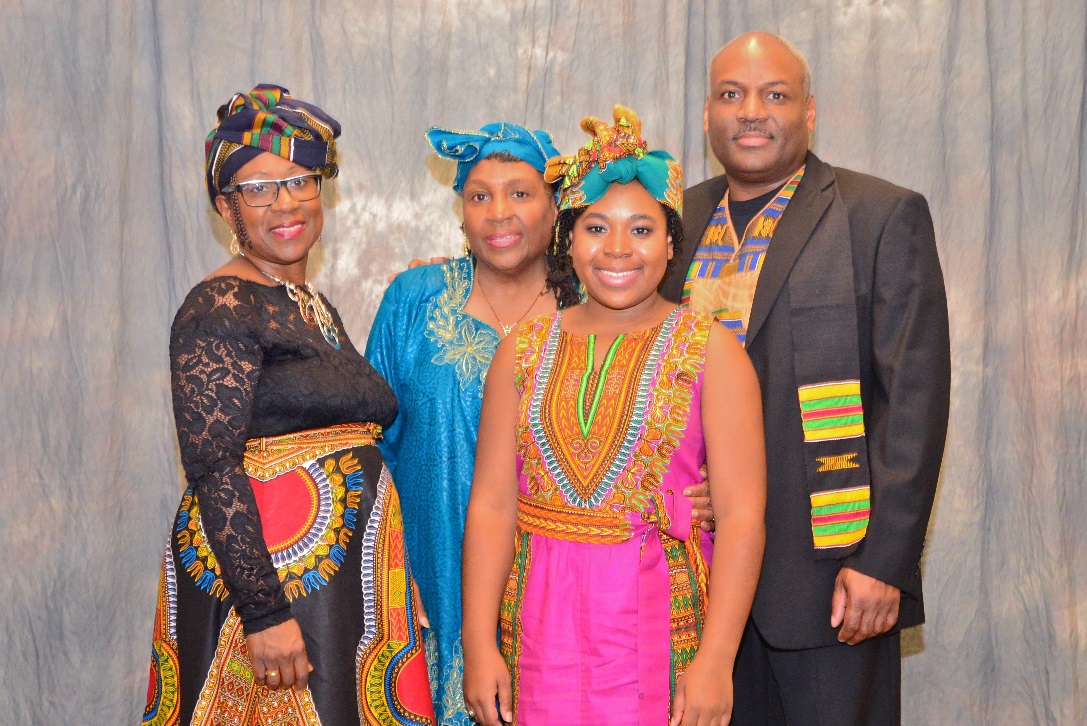 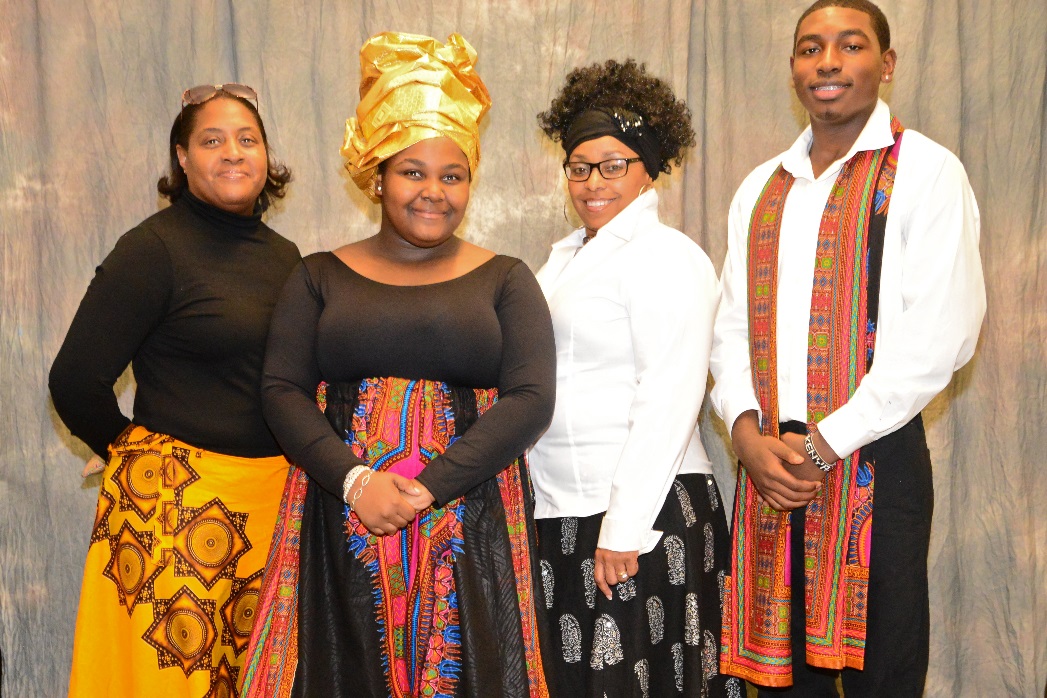 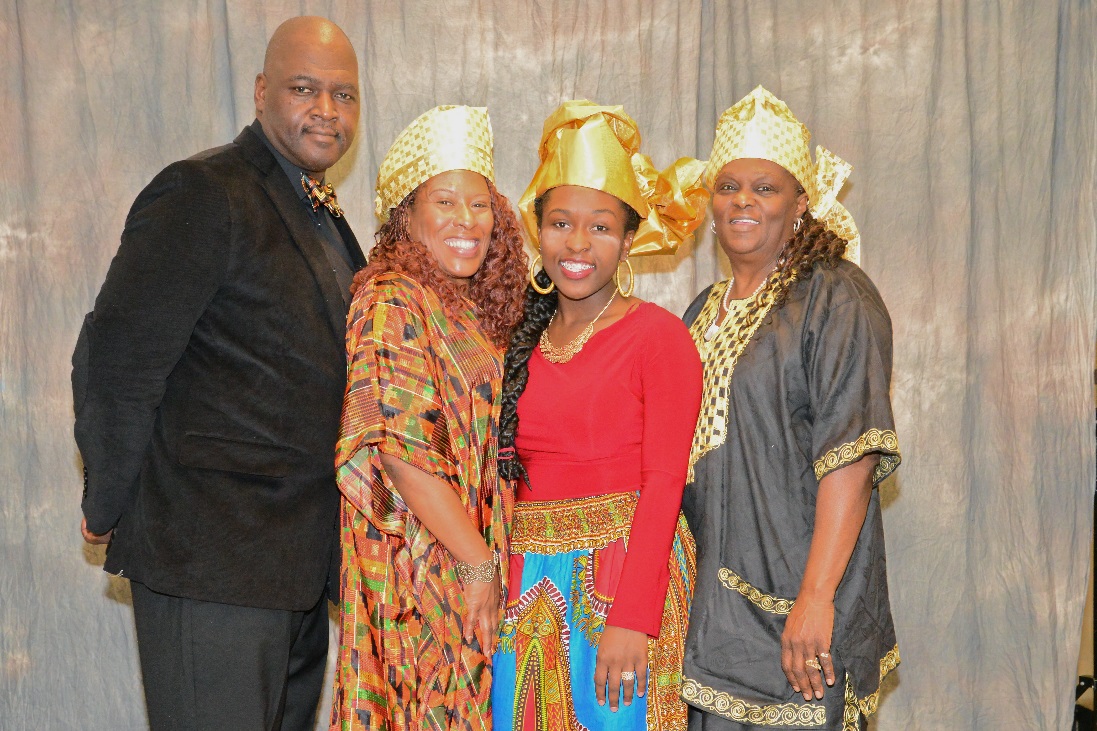 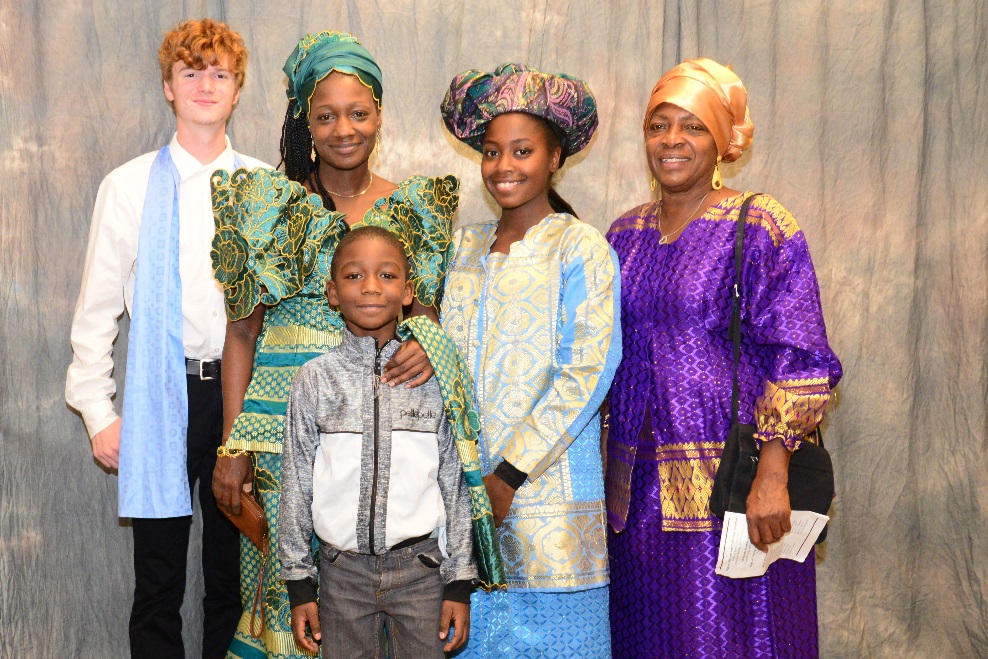 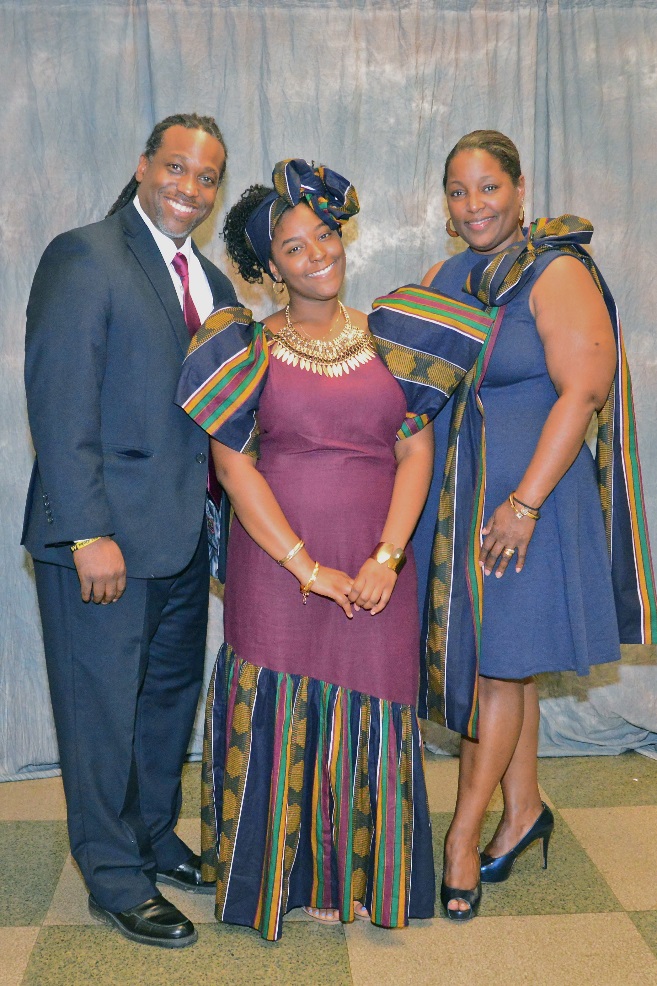 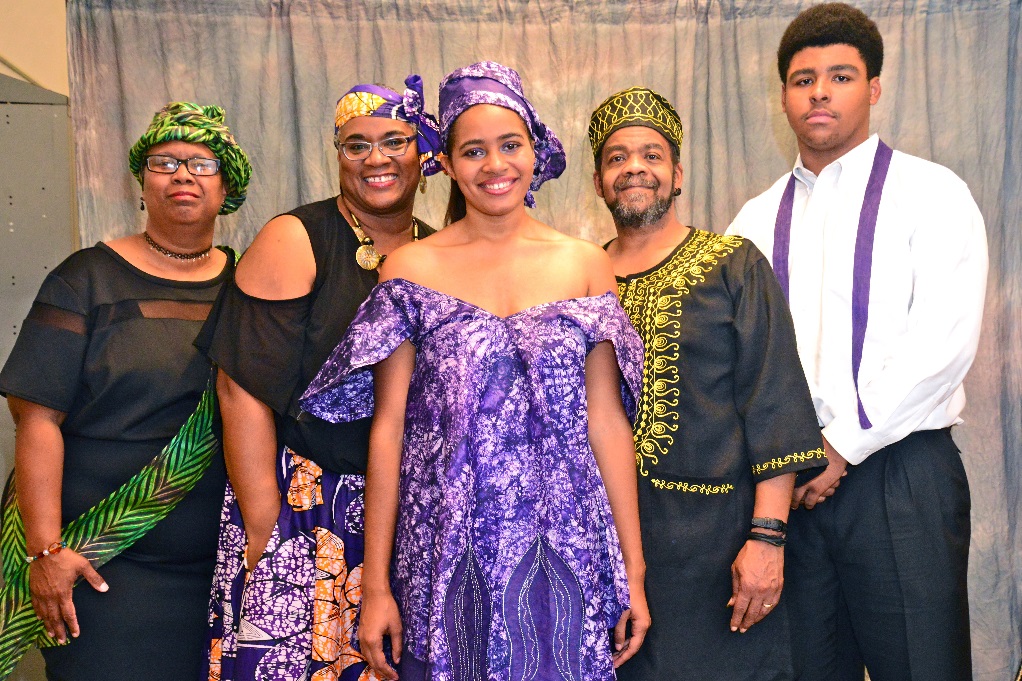 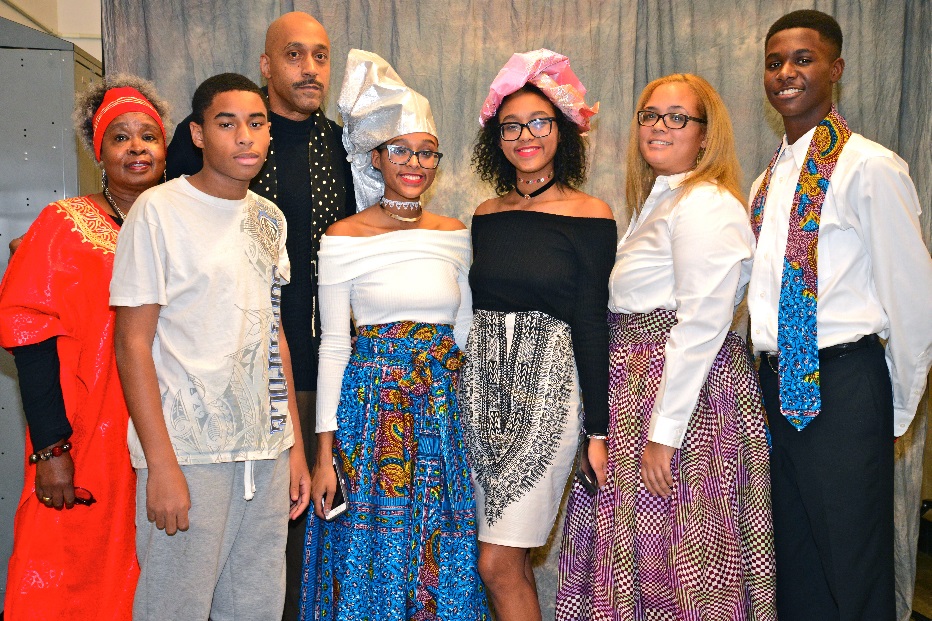 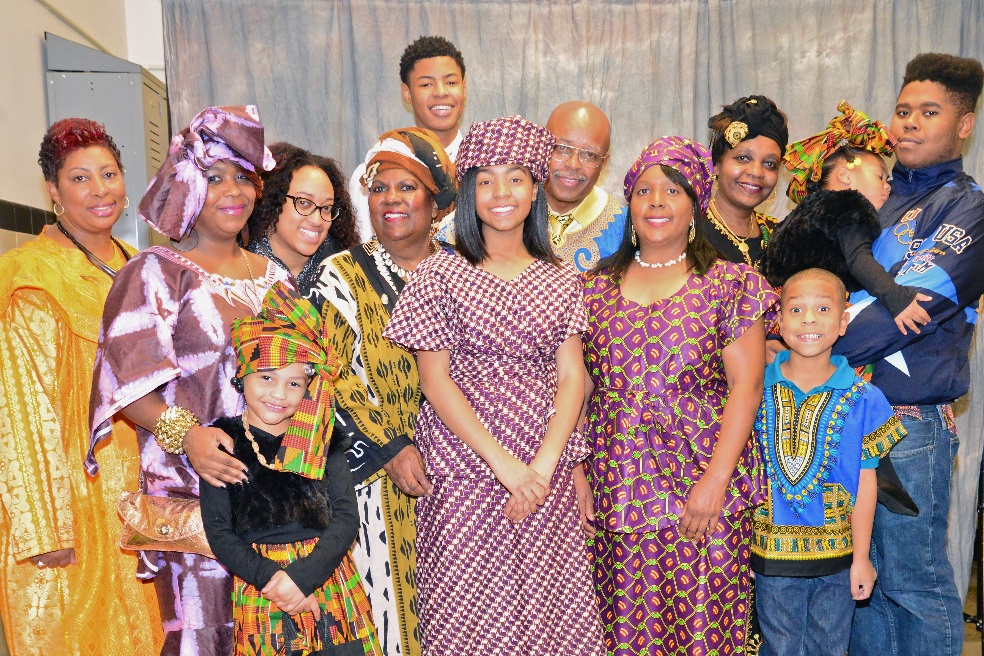 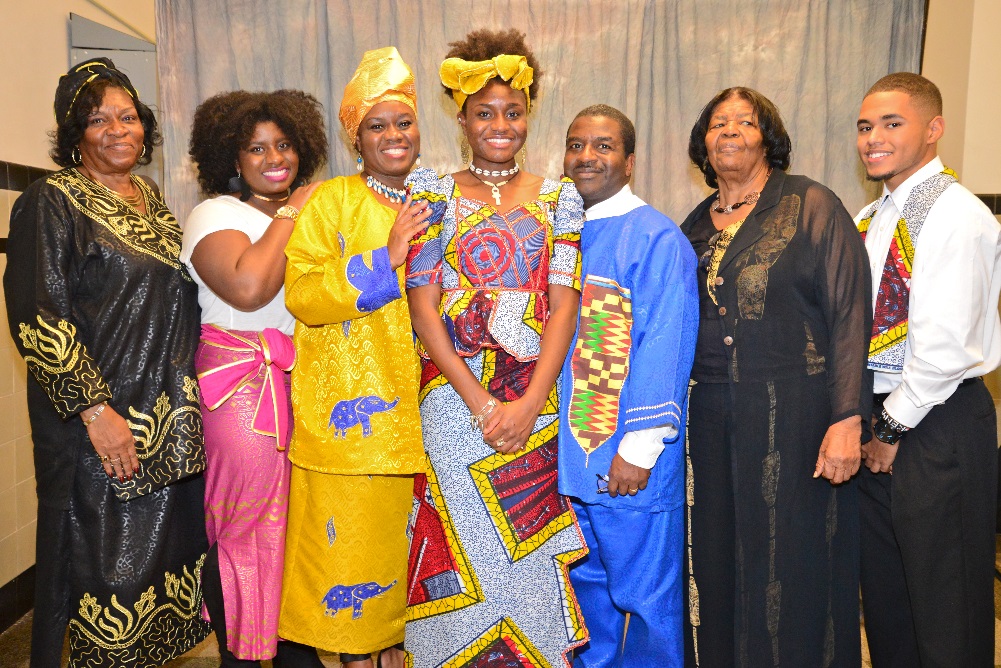 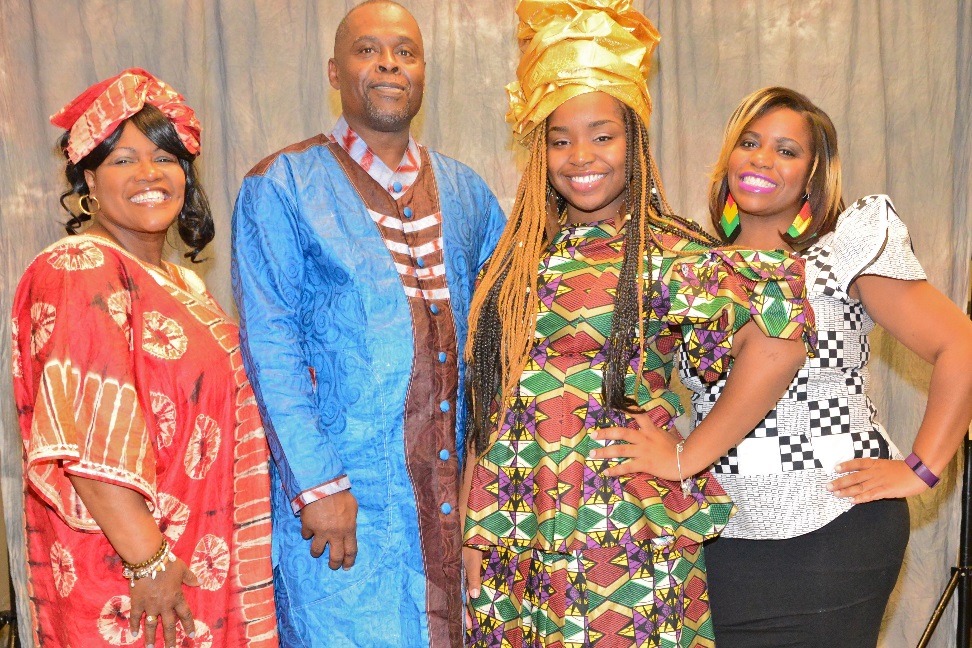 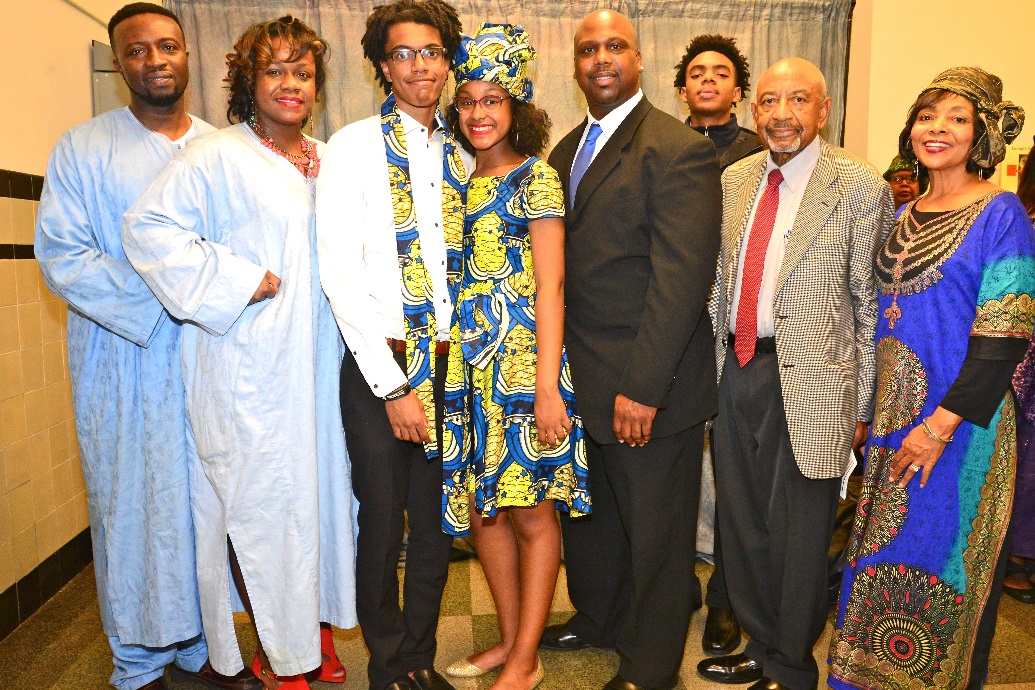 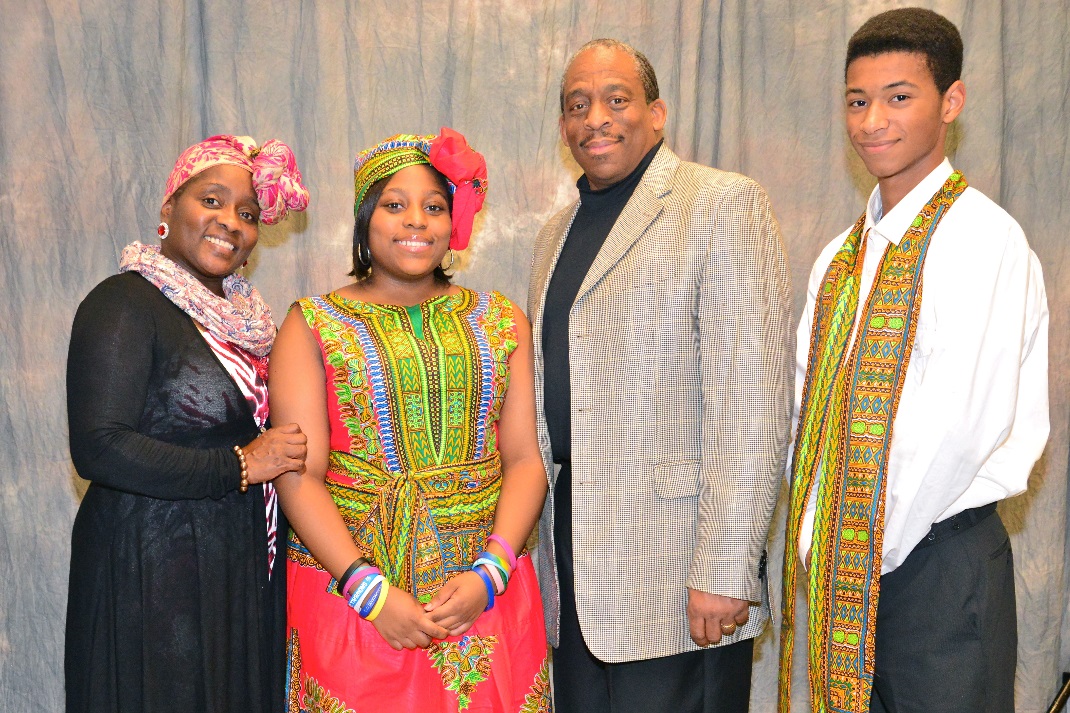 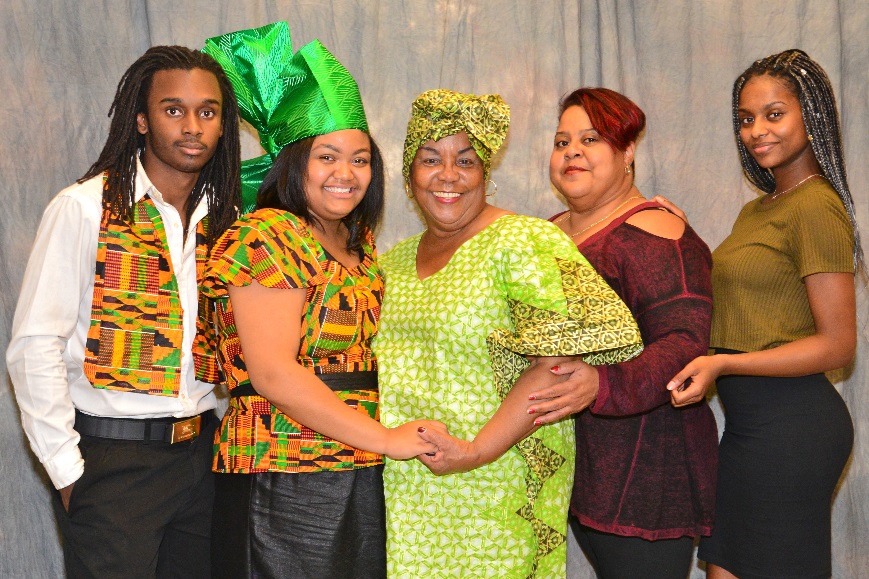 T’Najah Meeks and 
Alonzo Rodriquez-Spencer
Nyasia Antoneek Wilson and Mickel Woodruff
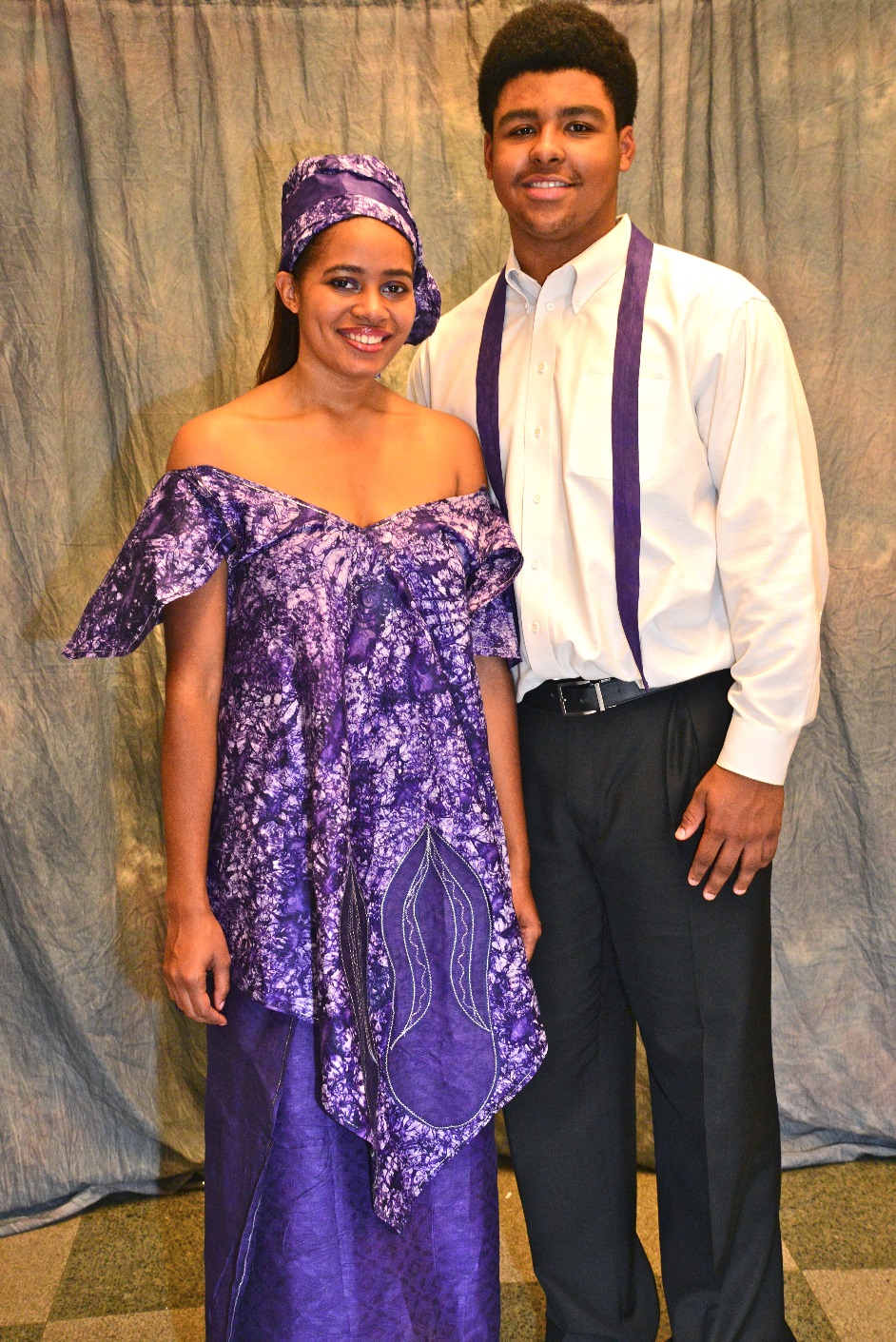 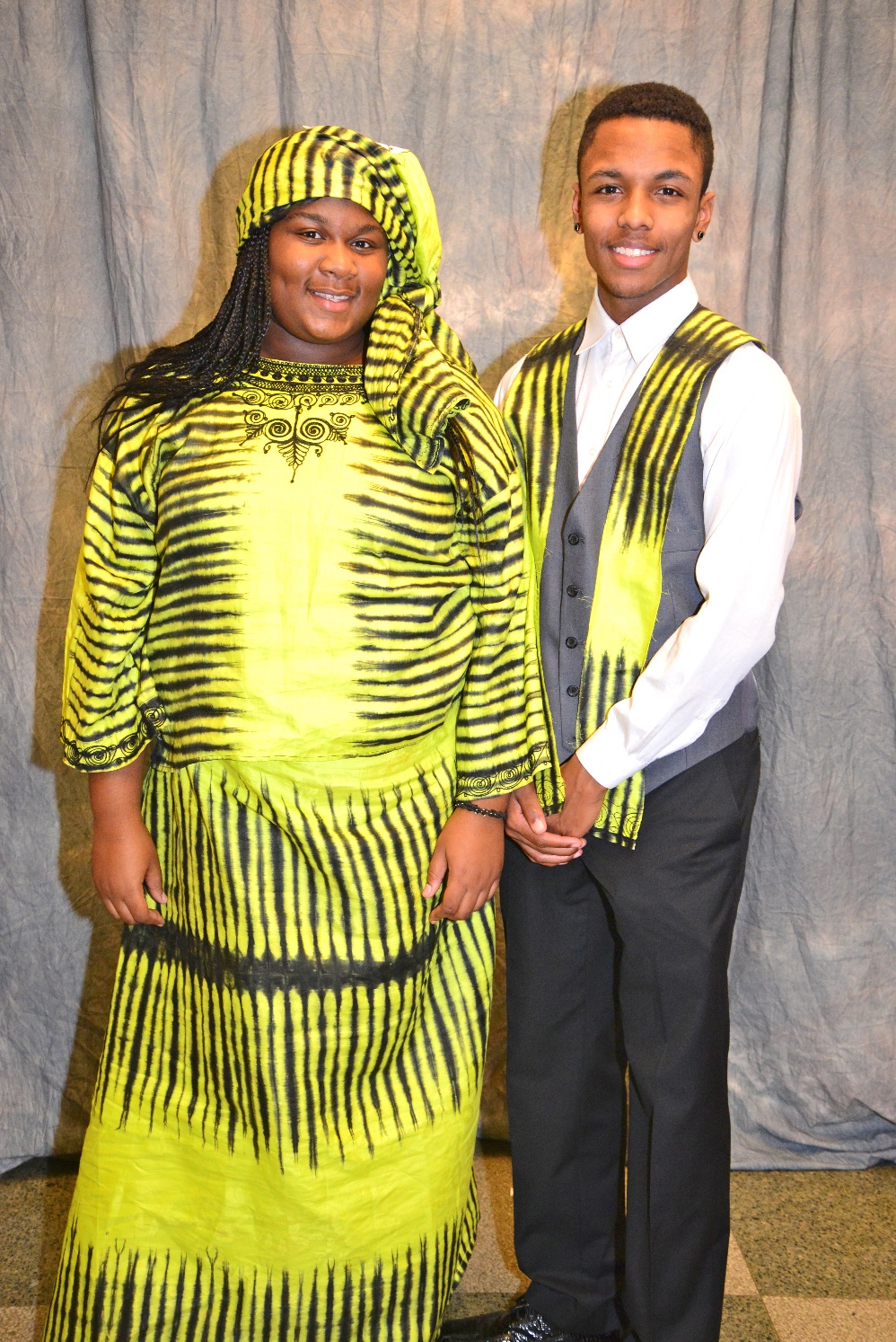 Gabrielle Outling and 
Admad  Randall
Janelle Benton and
Devin Ford
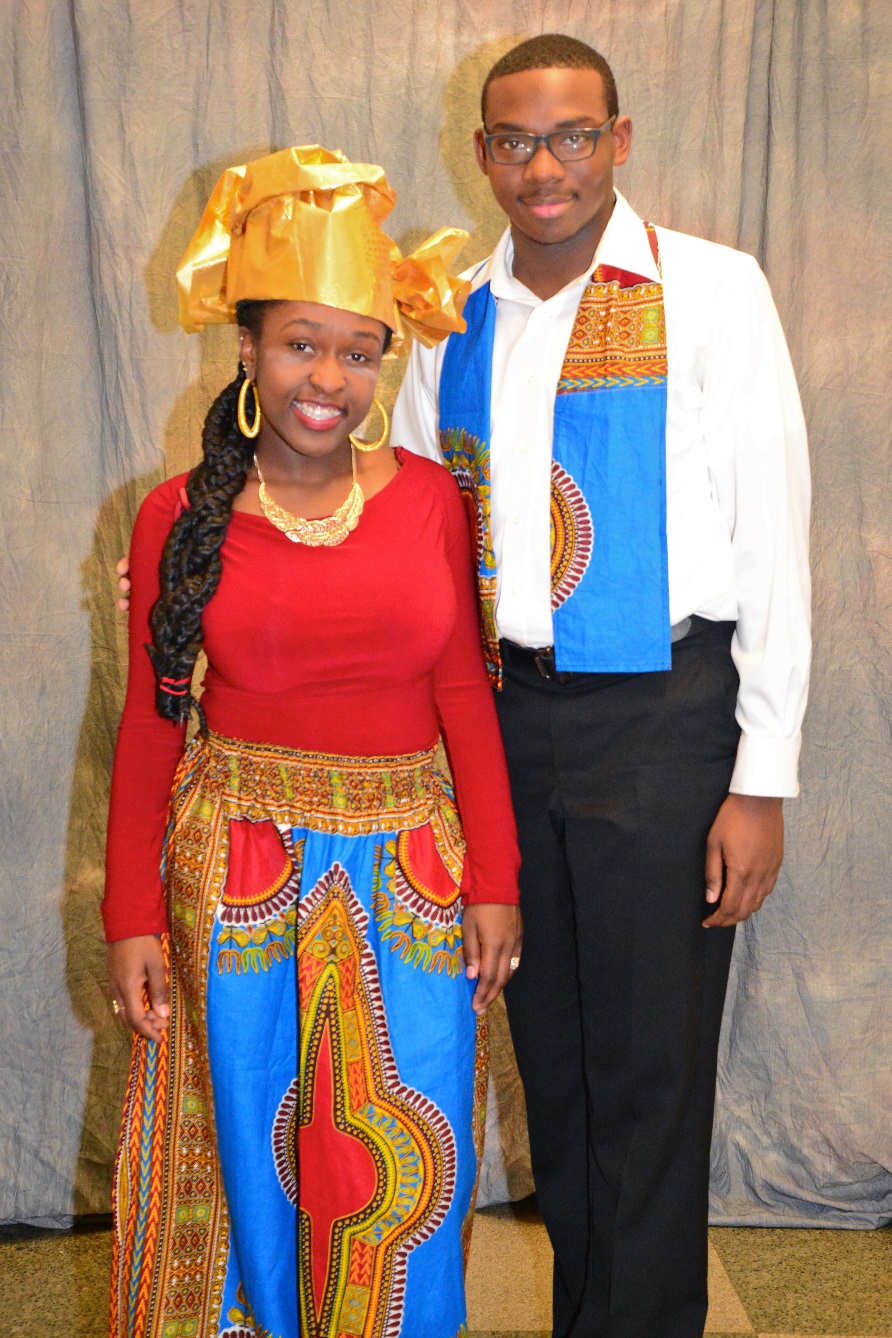 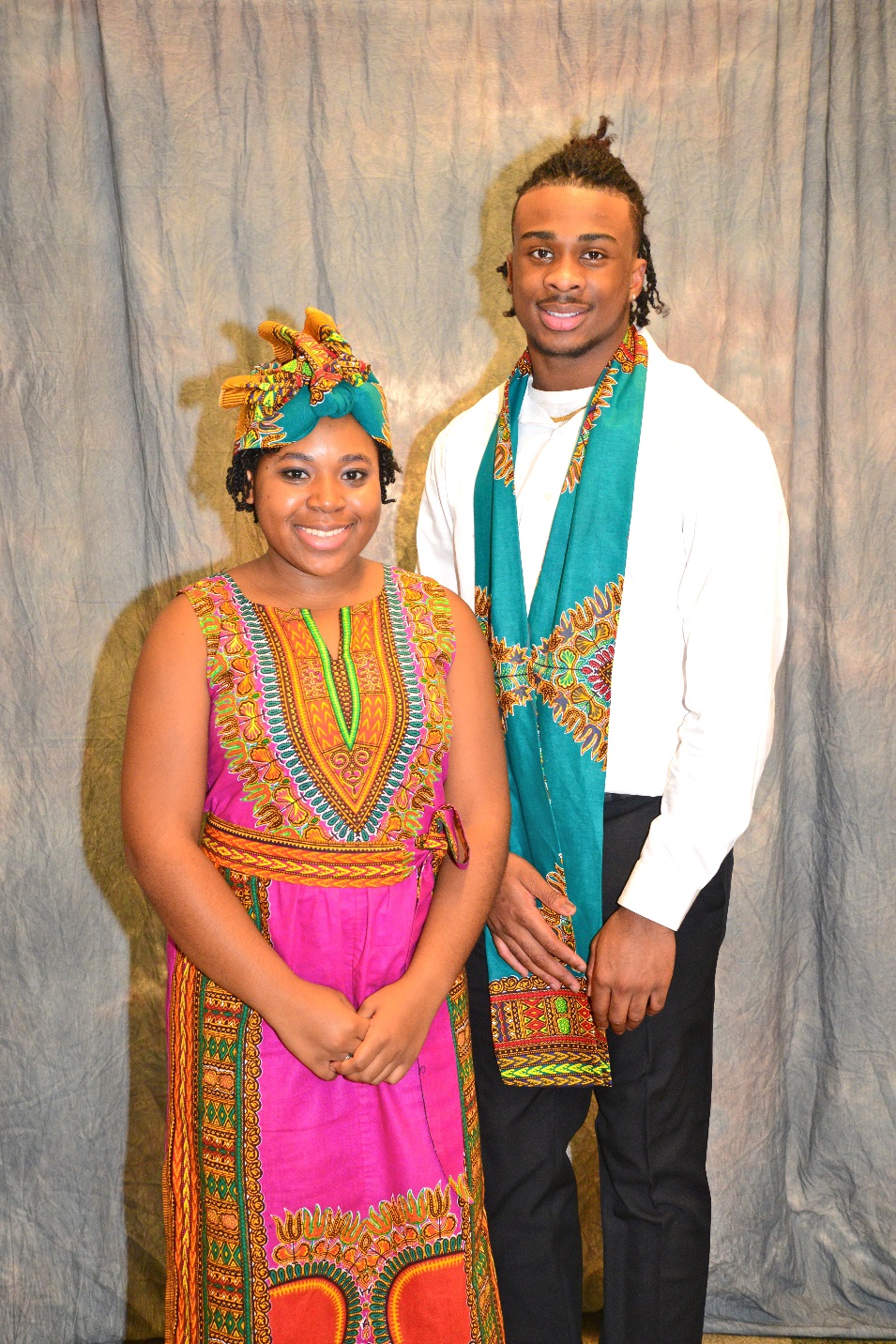 Nia Ellis and 
Justin Evans
Kai Ellis
Keith Norward
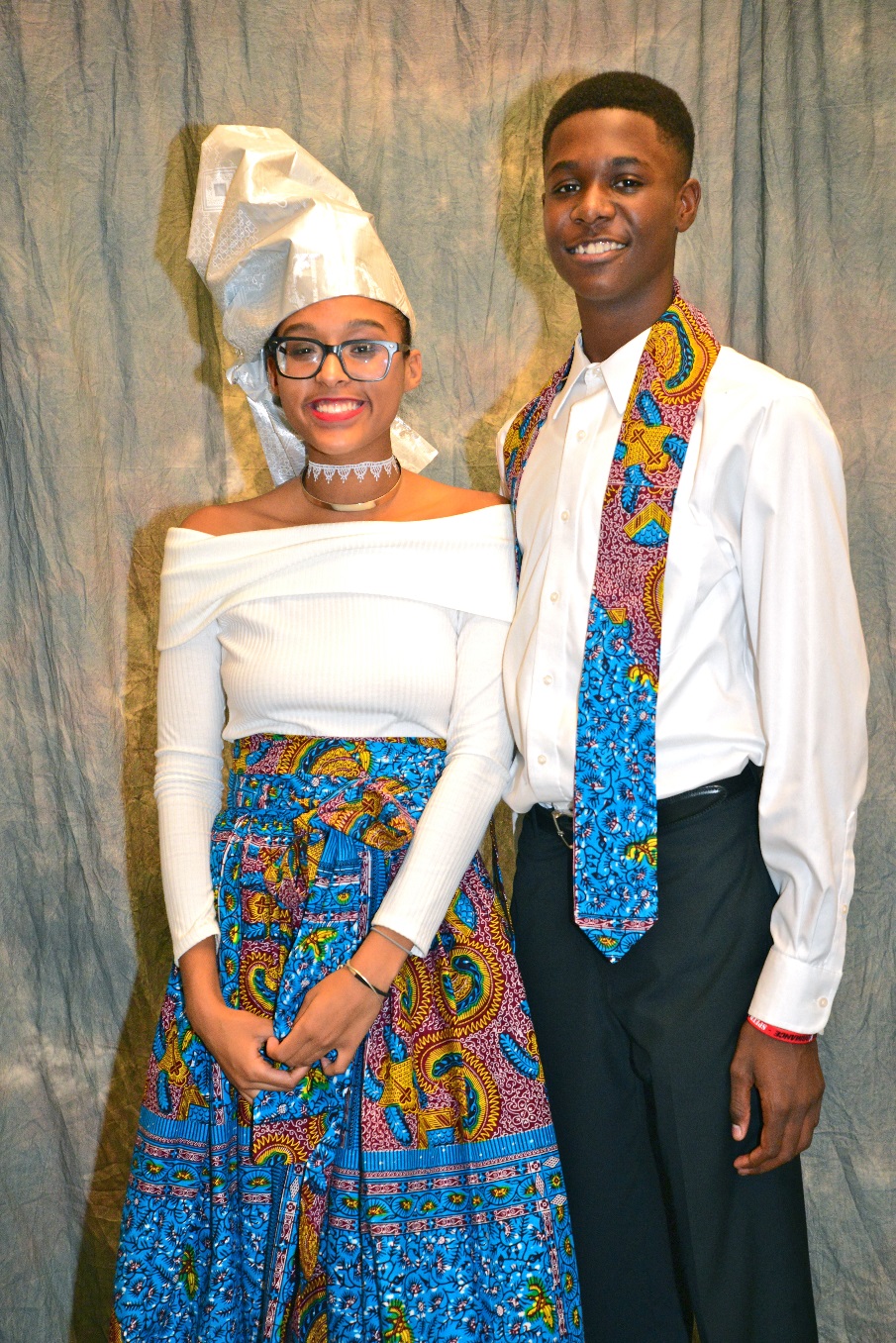 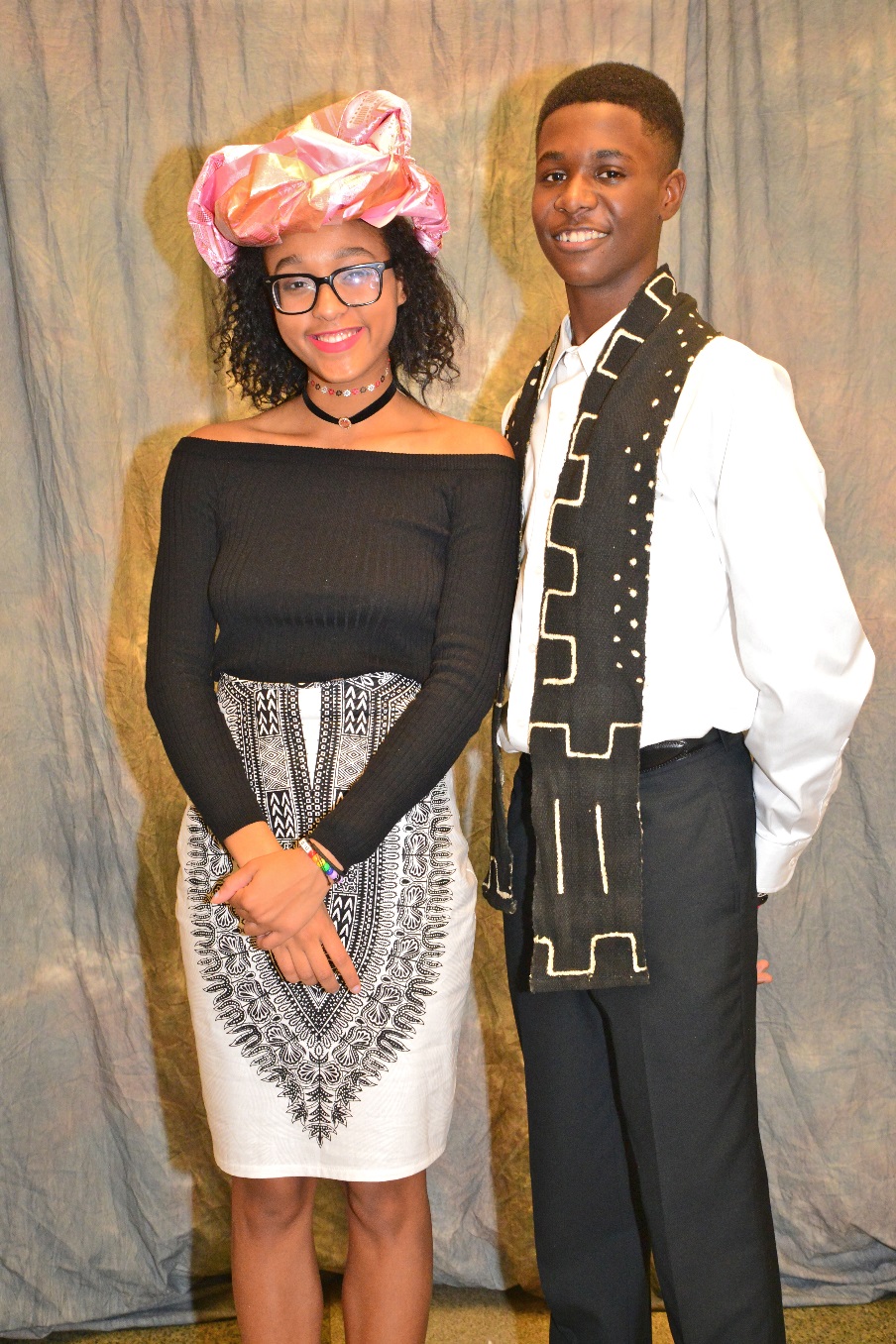 Iyanna Coleman and 
Mickel Woodruff
Courtney Harris and 
Davon Hardy
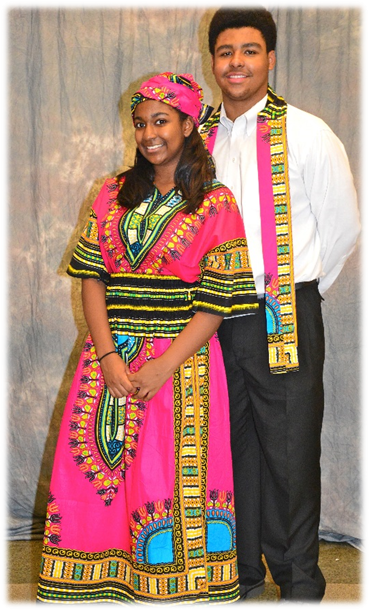 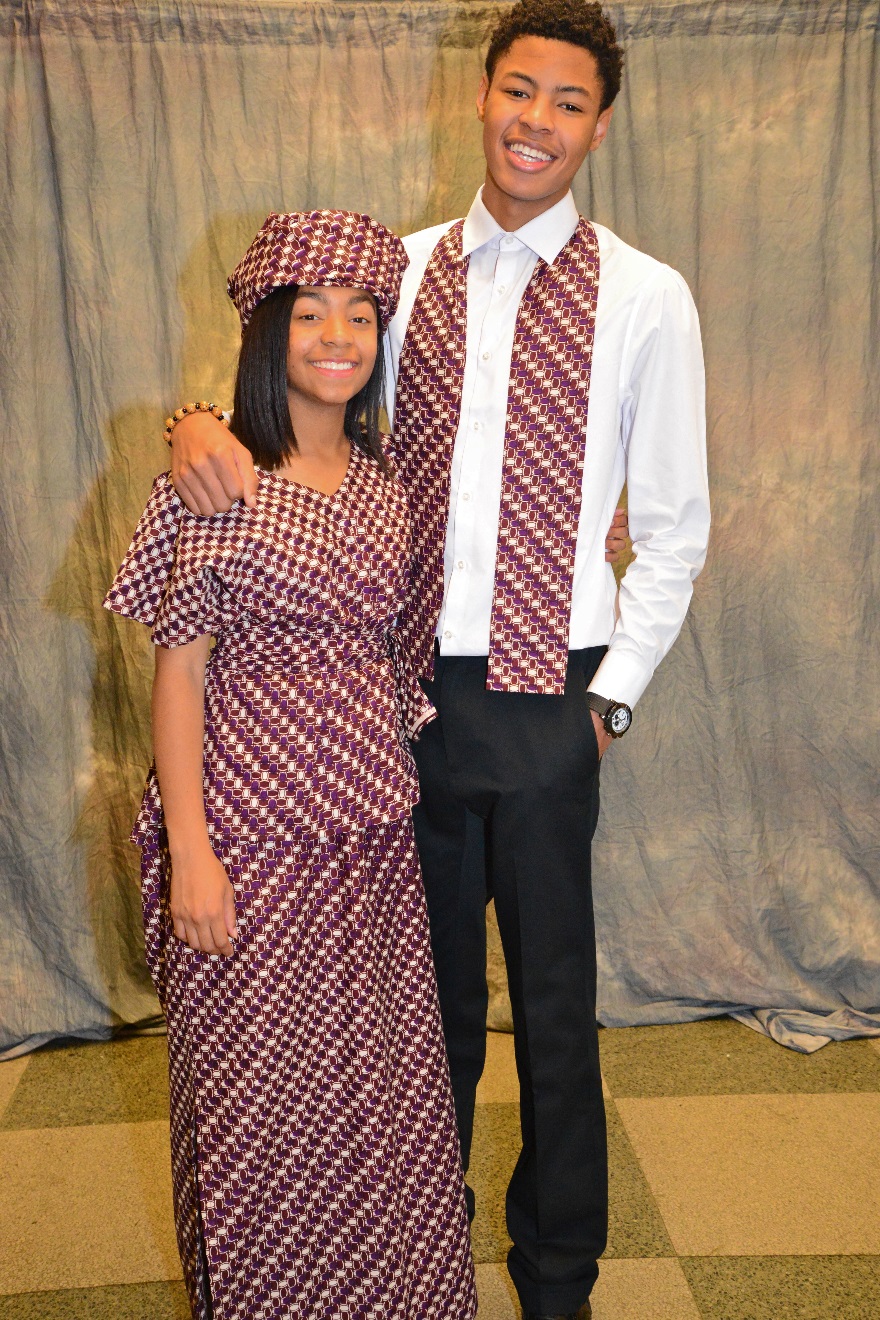 Kennedy McGriff and 
Joshua Brooks
Daneva Moncrieffe and 
Jonathan Figueroa
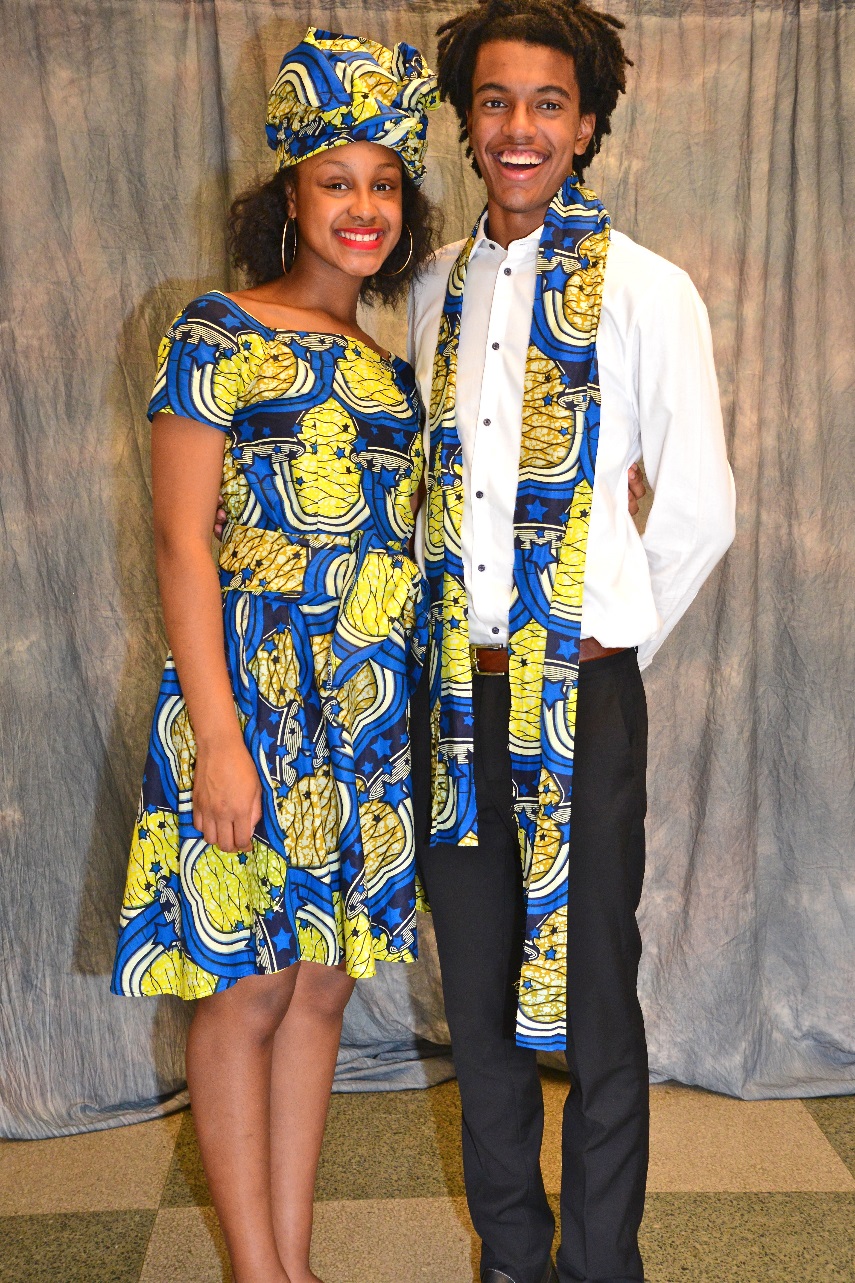 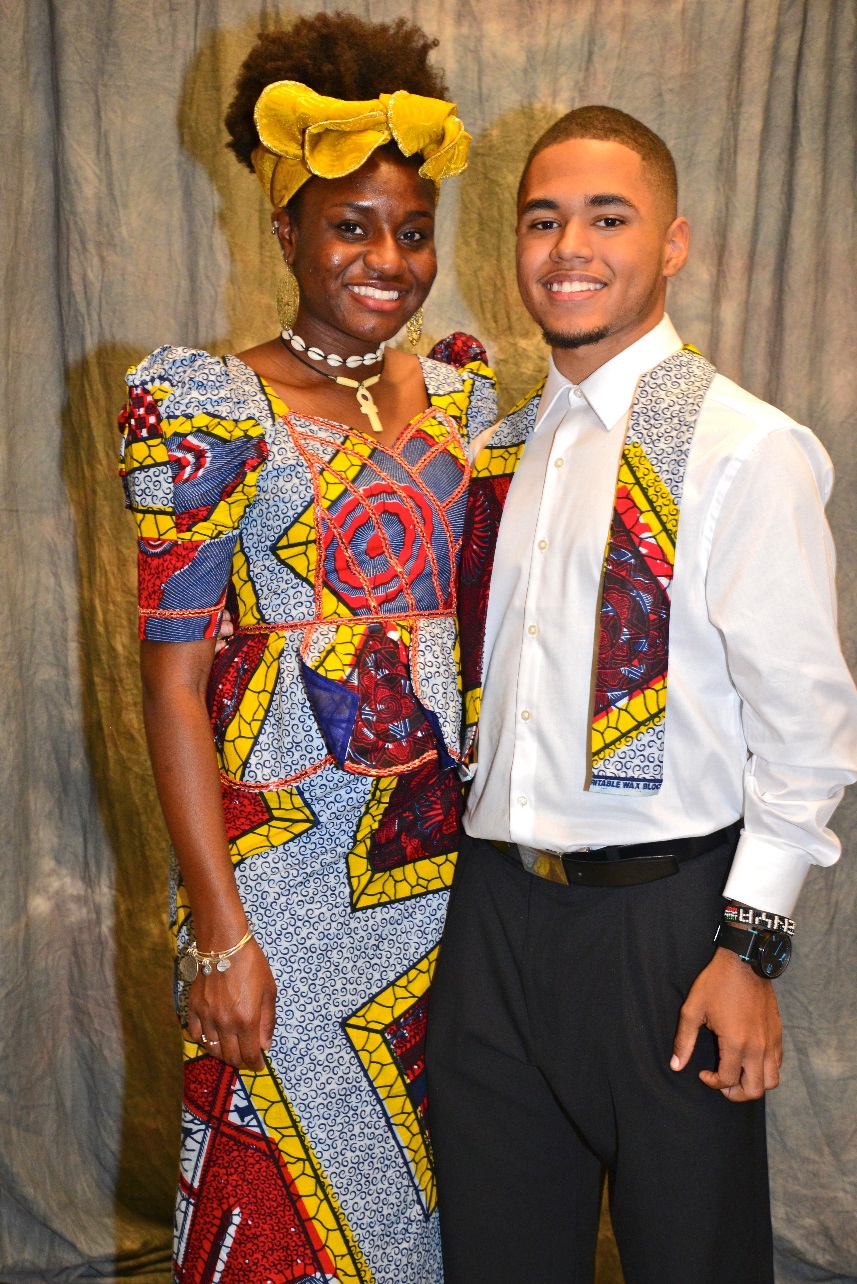 Dayonna Johnson and 
Emmanuel Trueheart
Danielle Lewis and 
Devin Garey
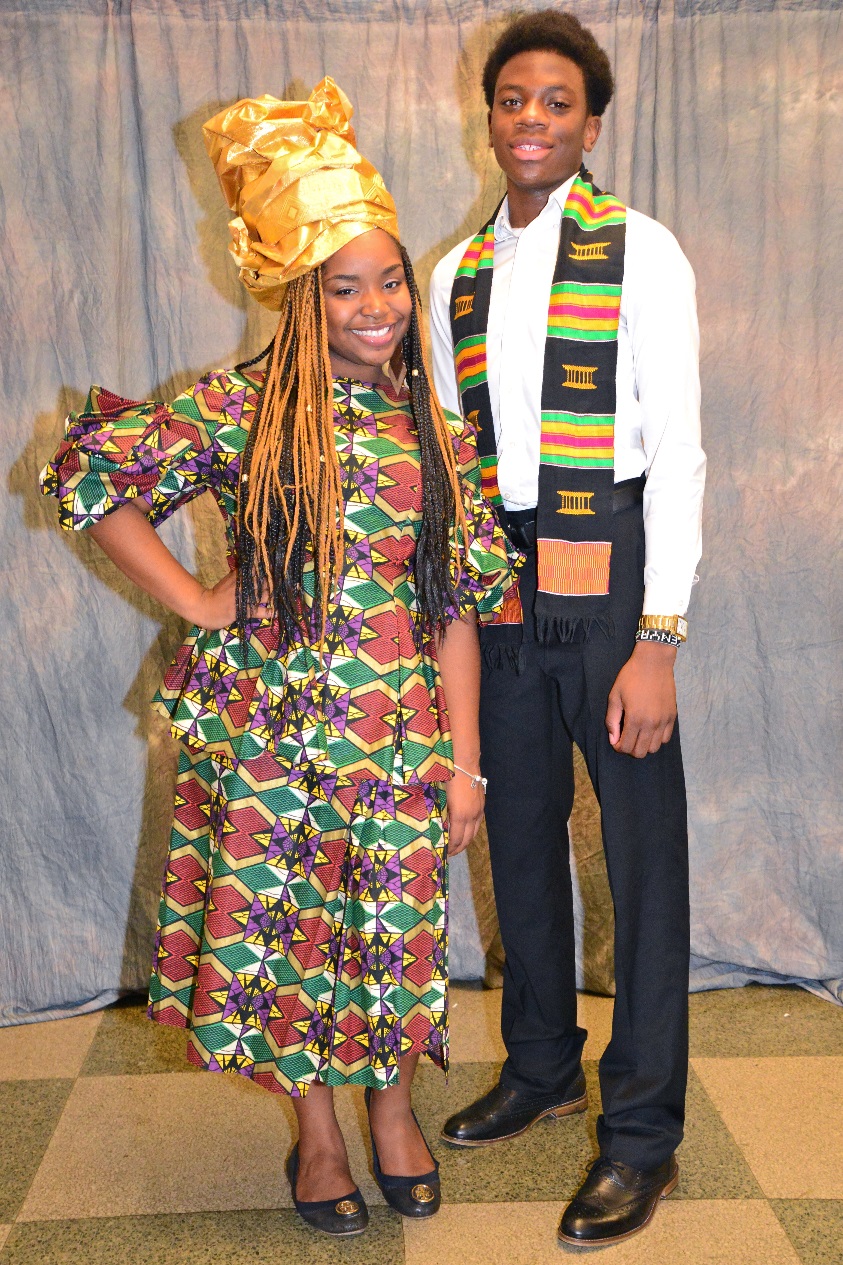 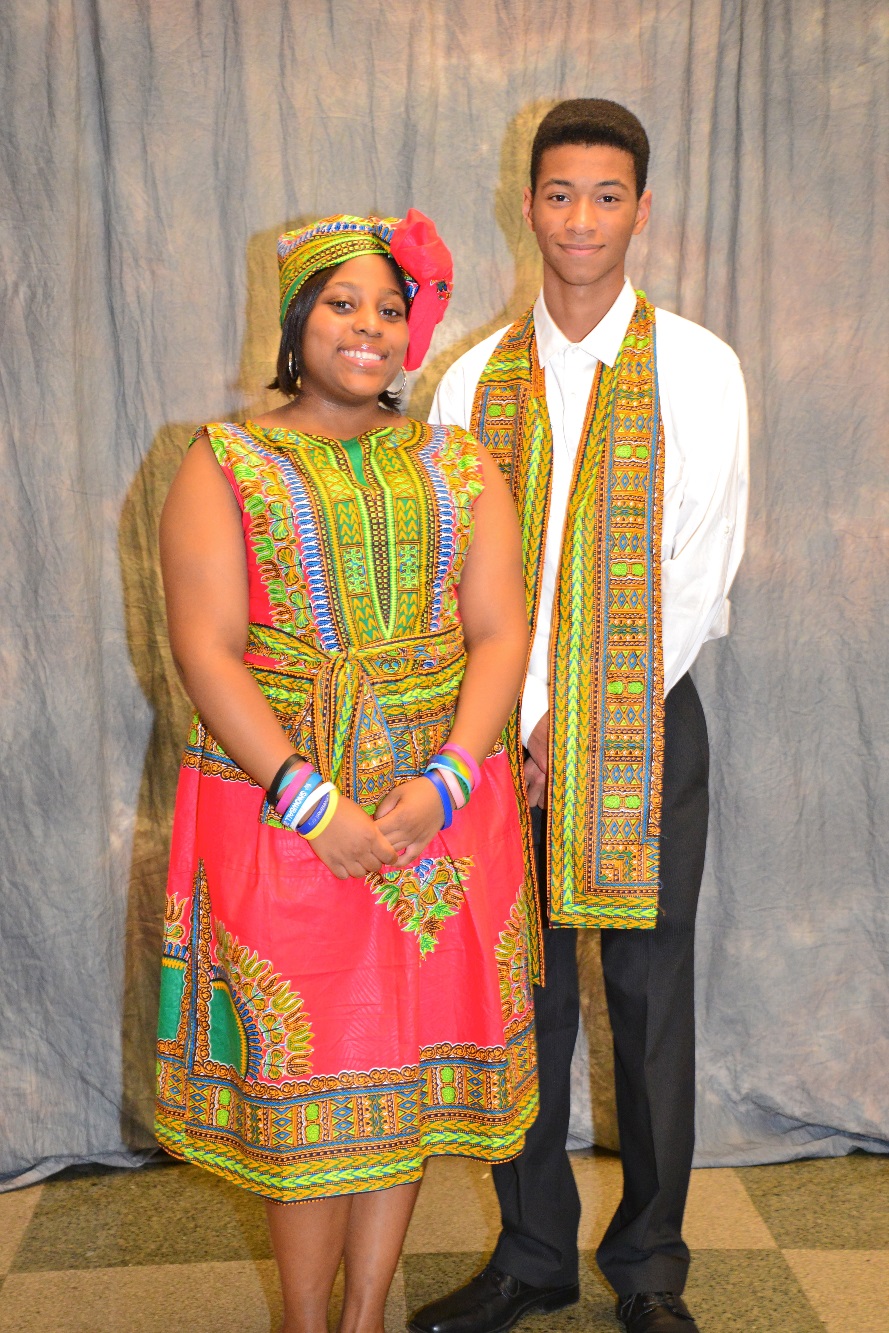 Lilithann Thompson and 
Xavier Kyle
Ahmari Jenkins and
John Chiarello
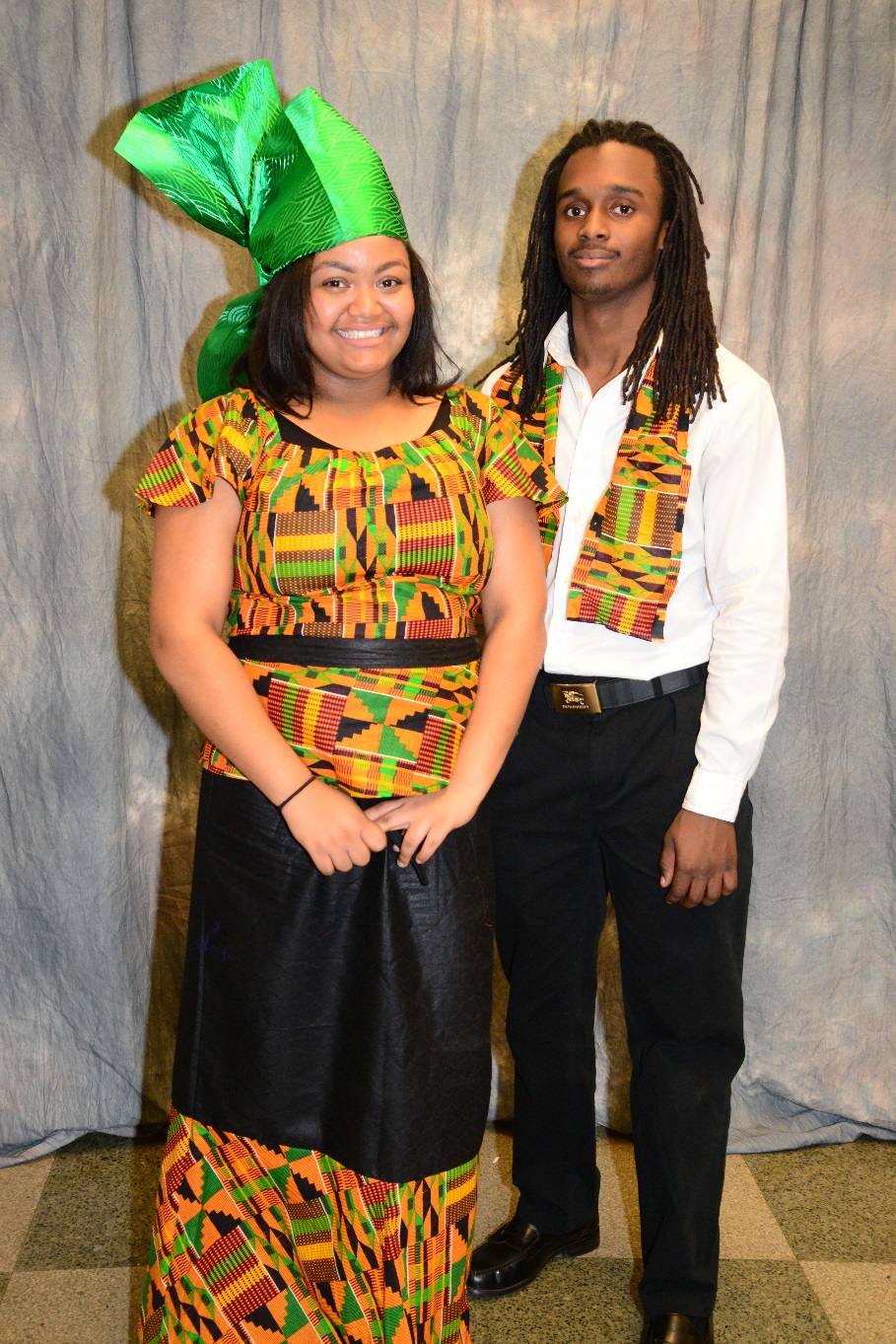 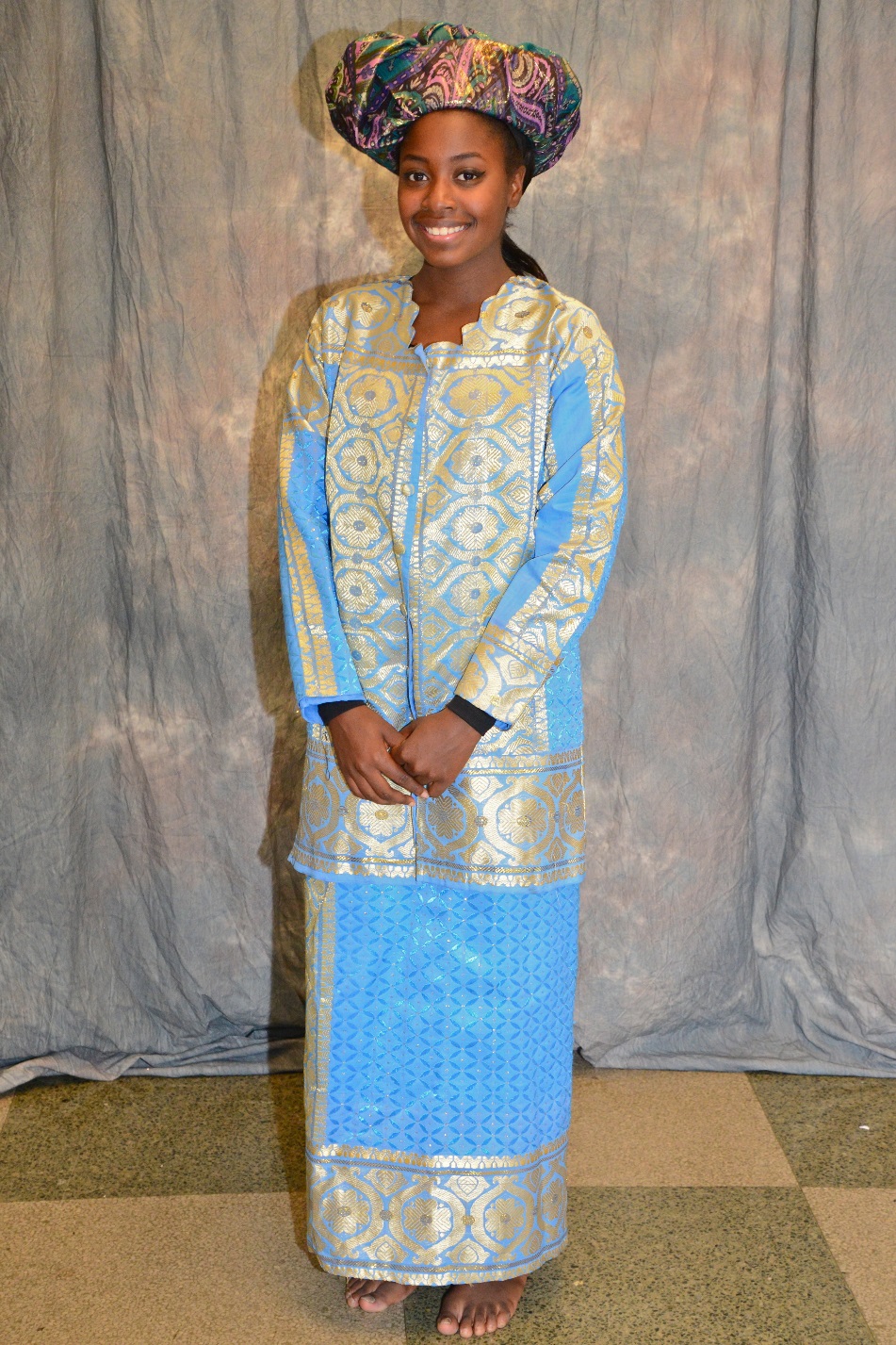 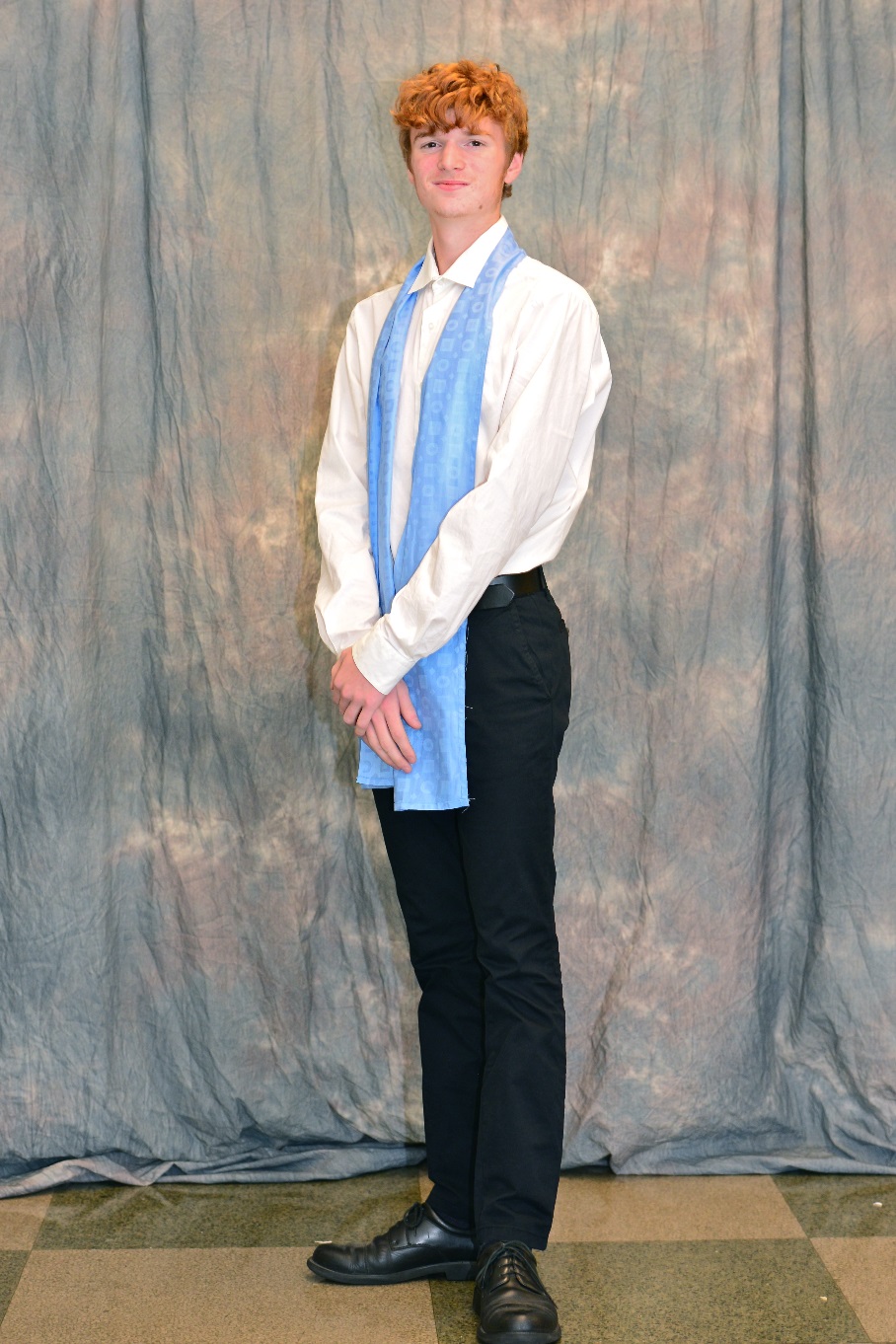 Leah Madelyn Price and
Marquel Hampshsire
Jensen Daniels and 
Anthony Williams
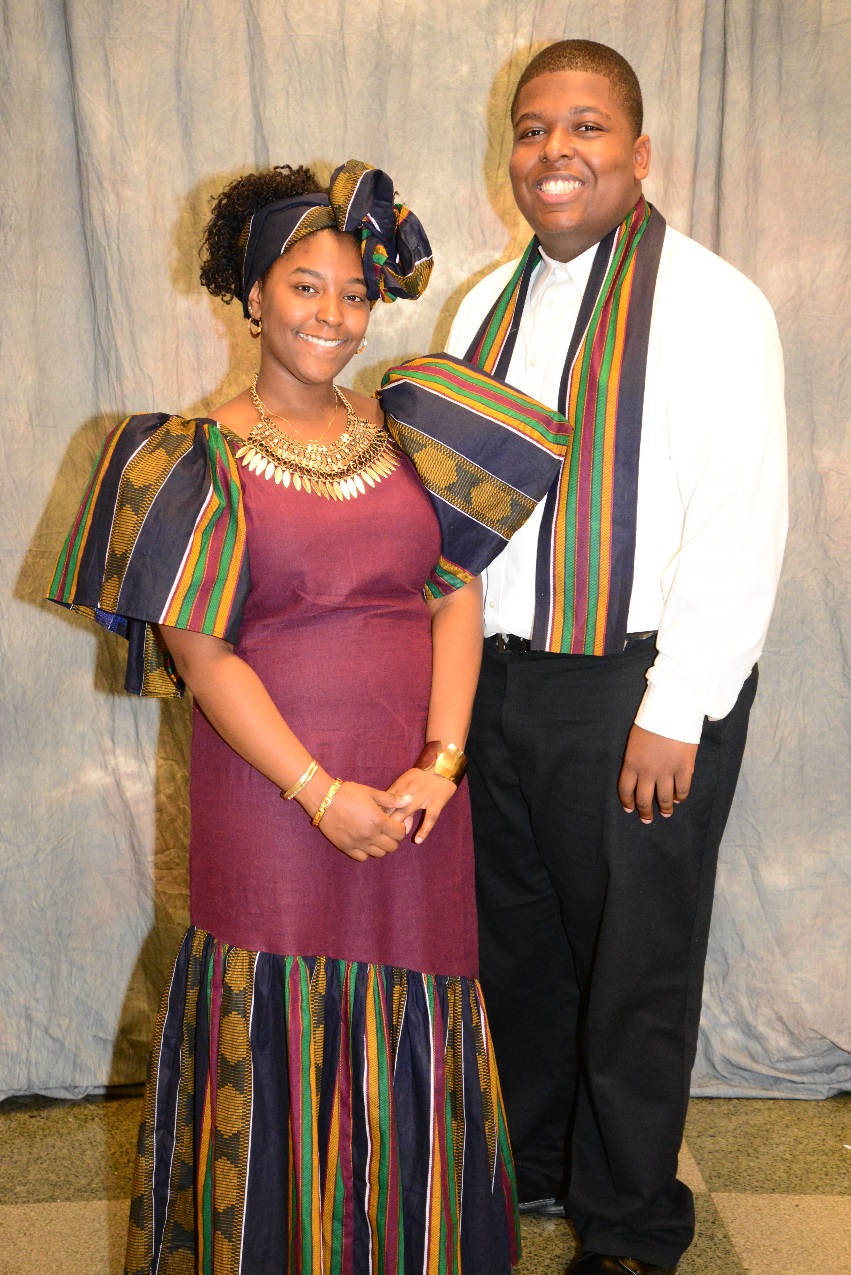 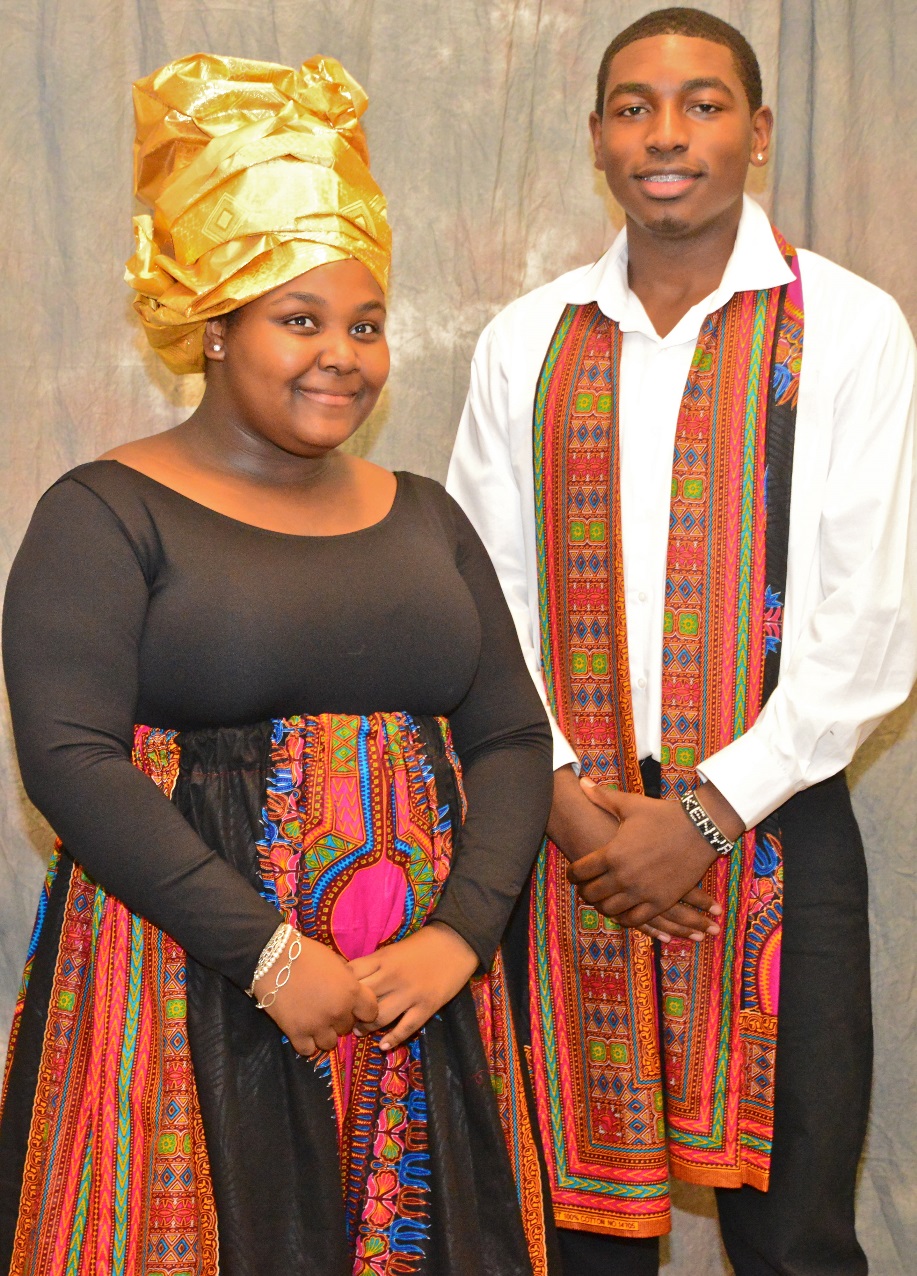 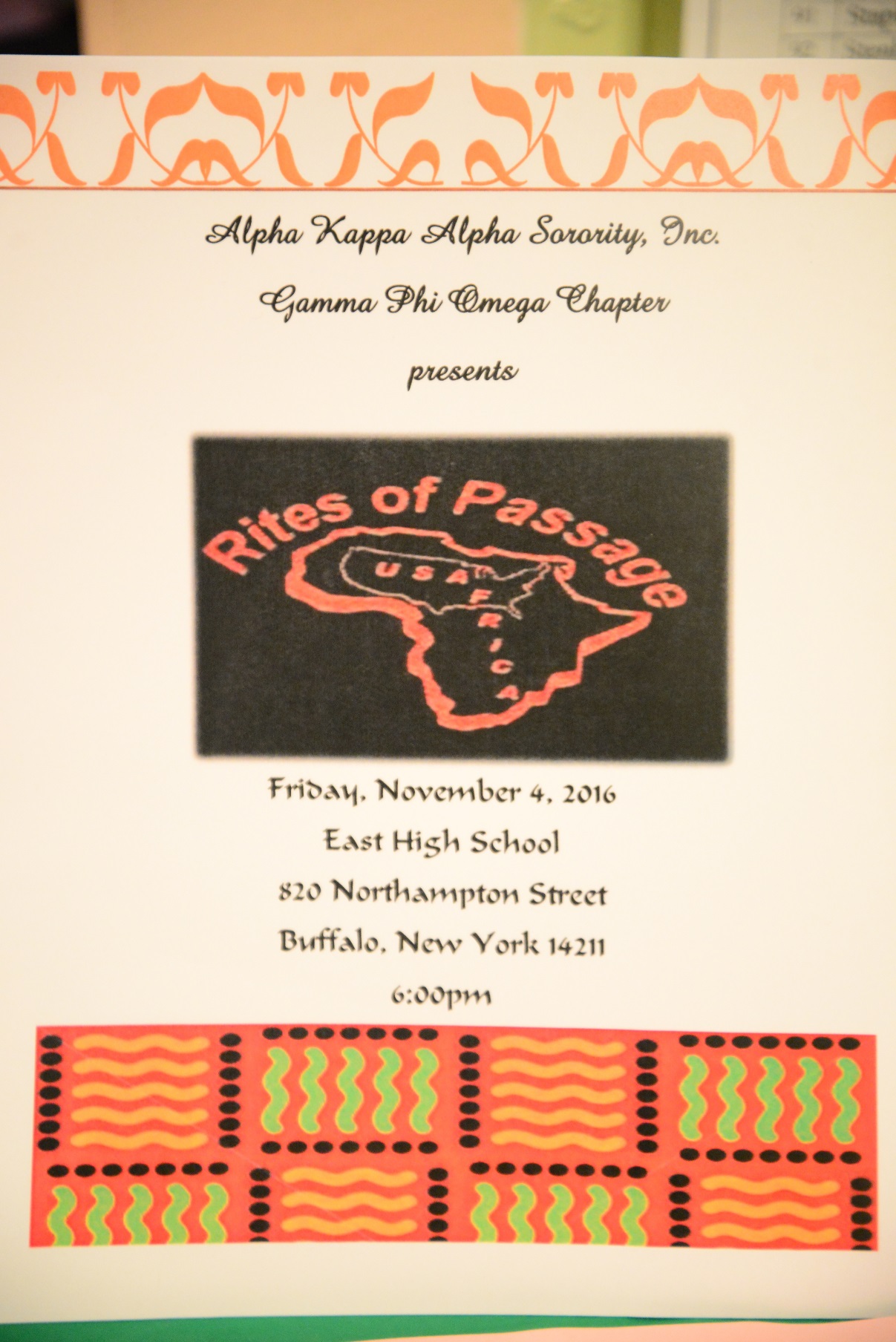 Debutante Pageant & Ball
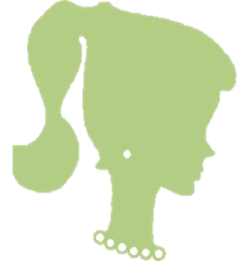 Iyanna Coleman
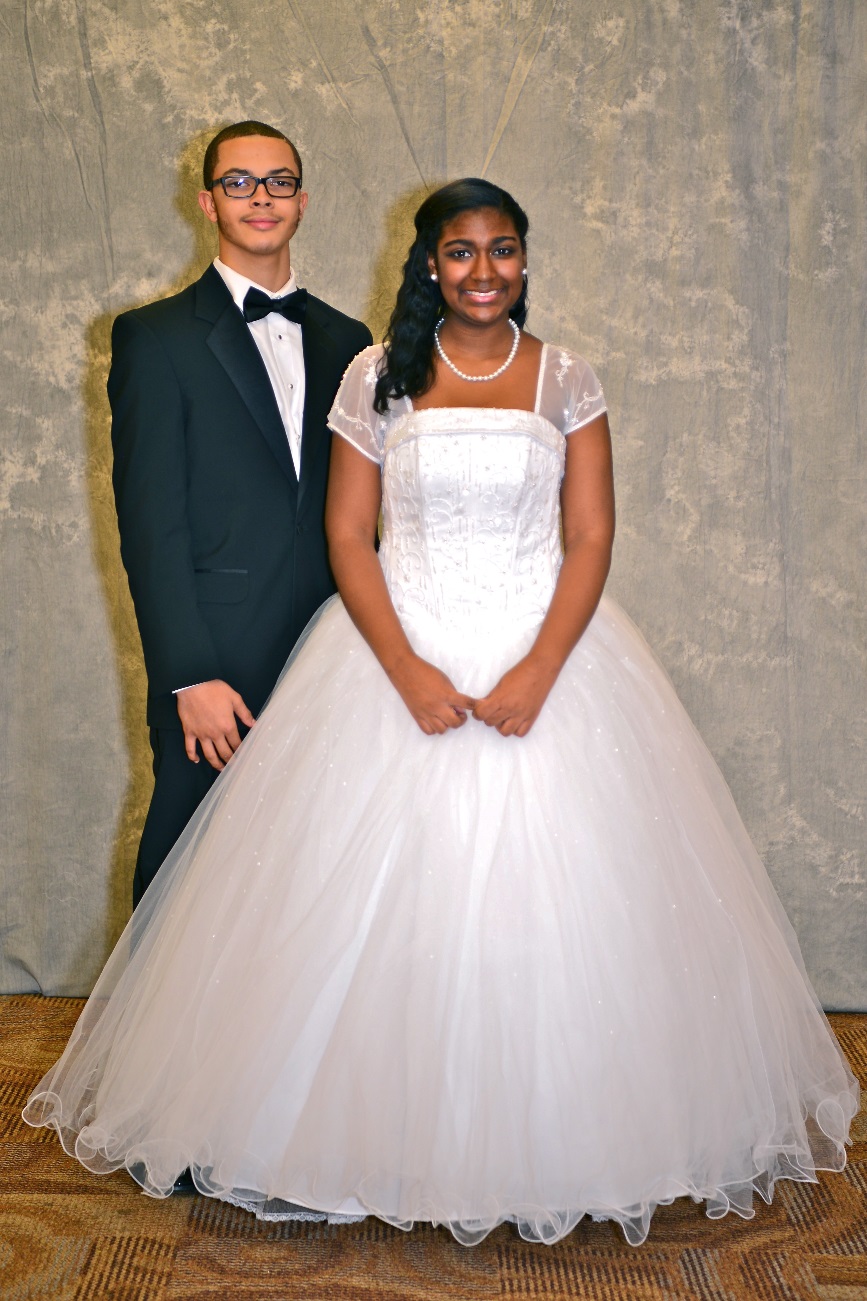 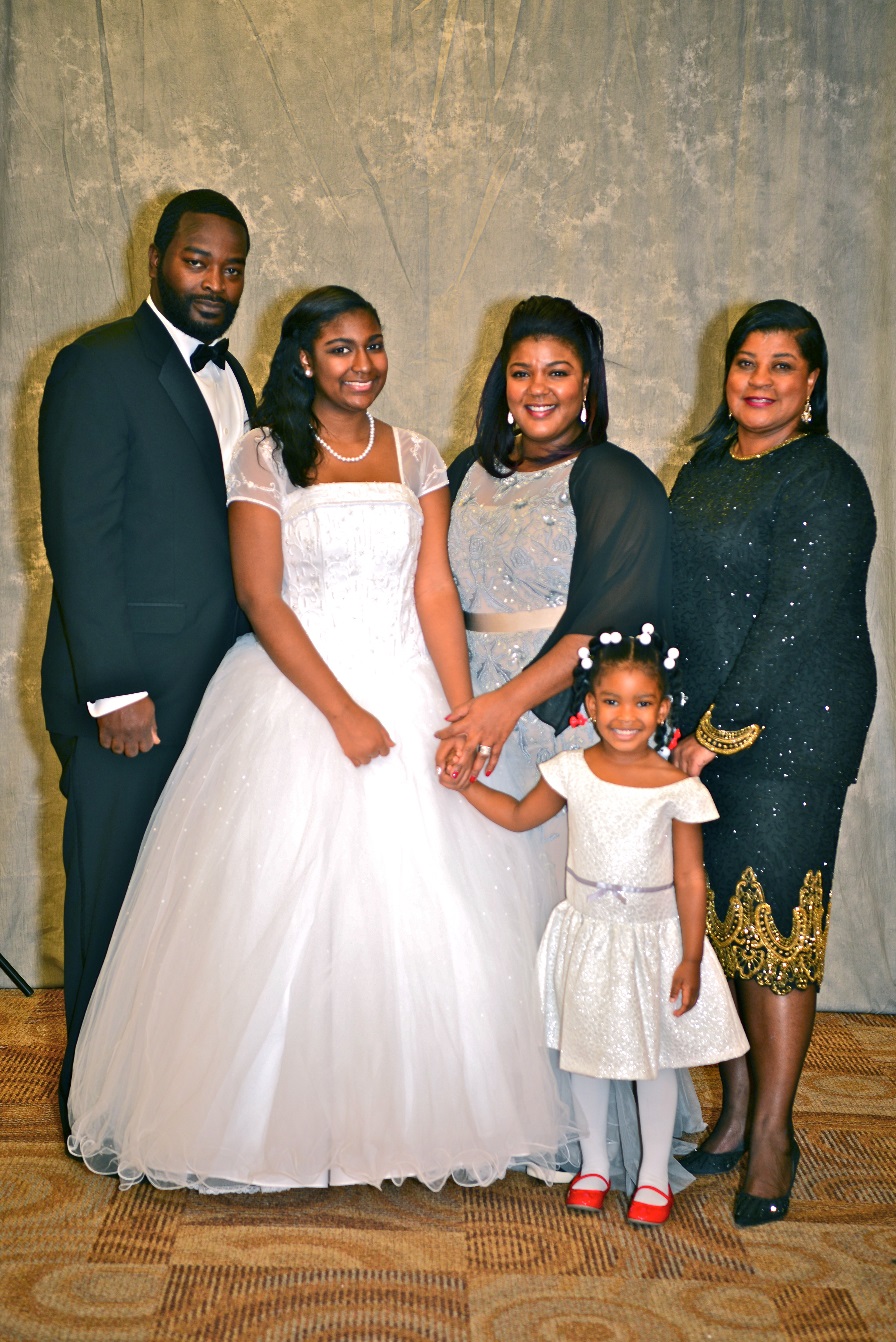 Jensen Daniels
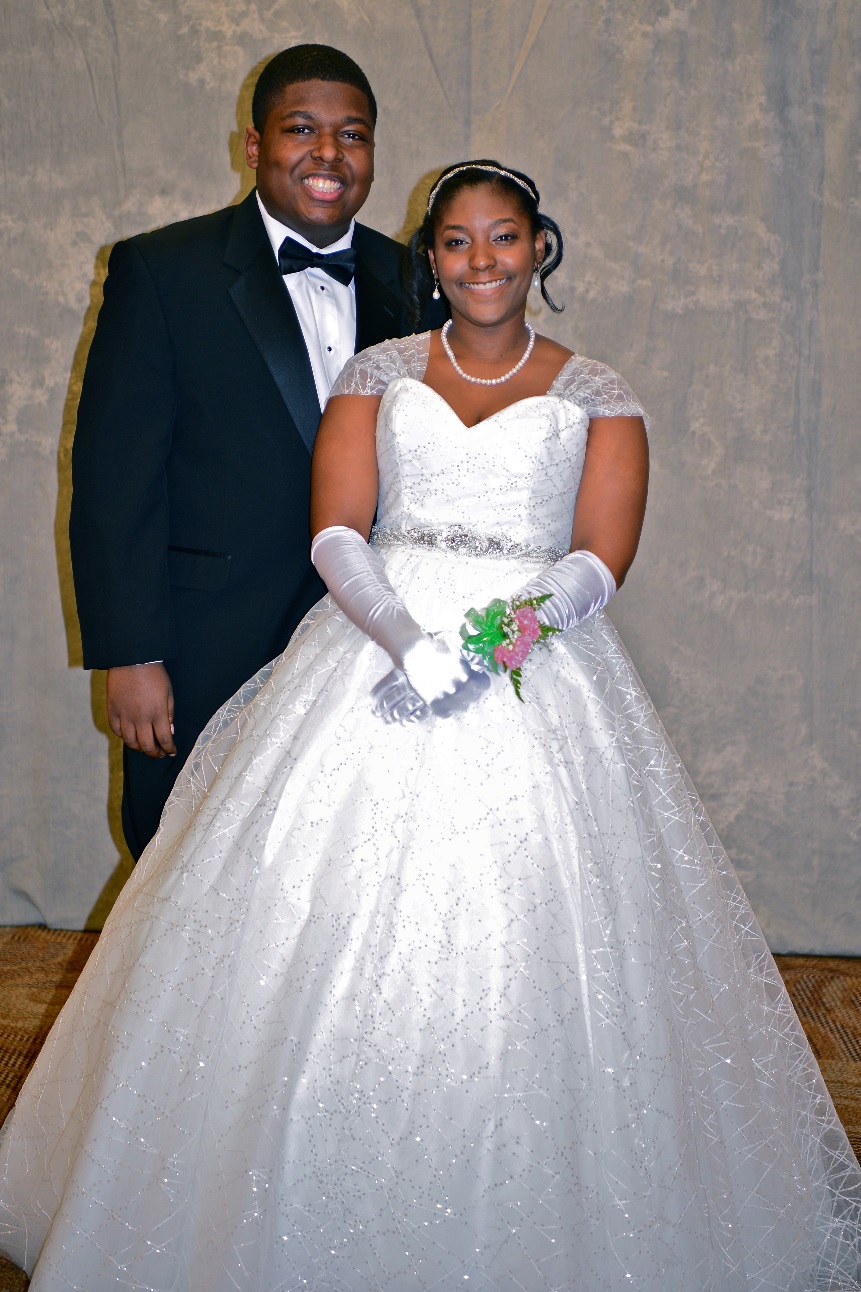 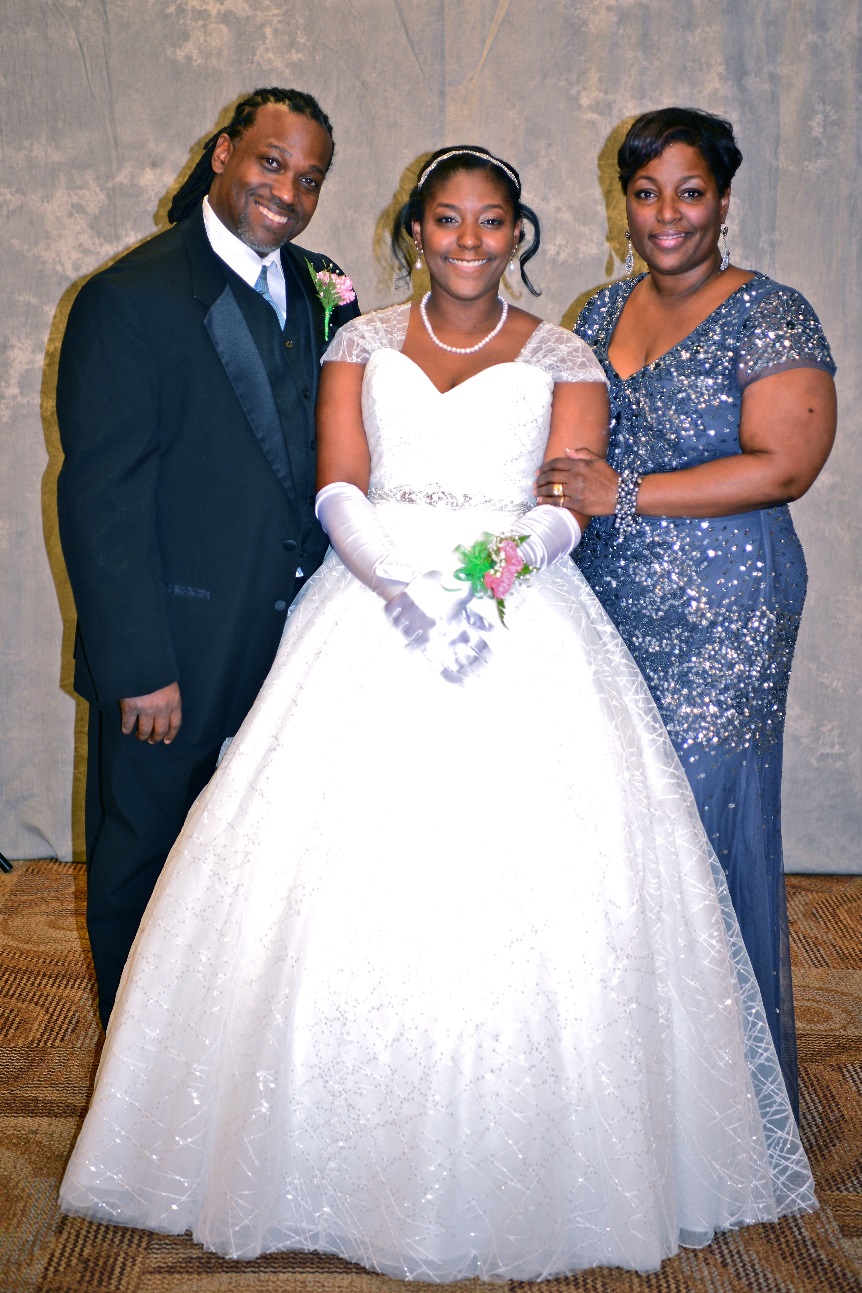 Nia Ellis
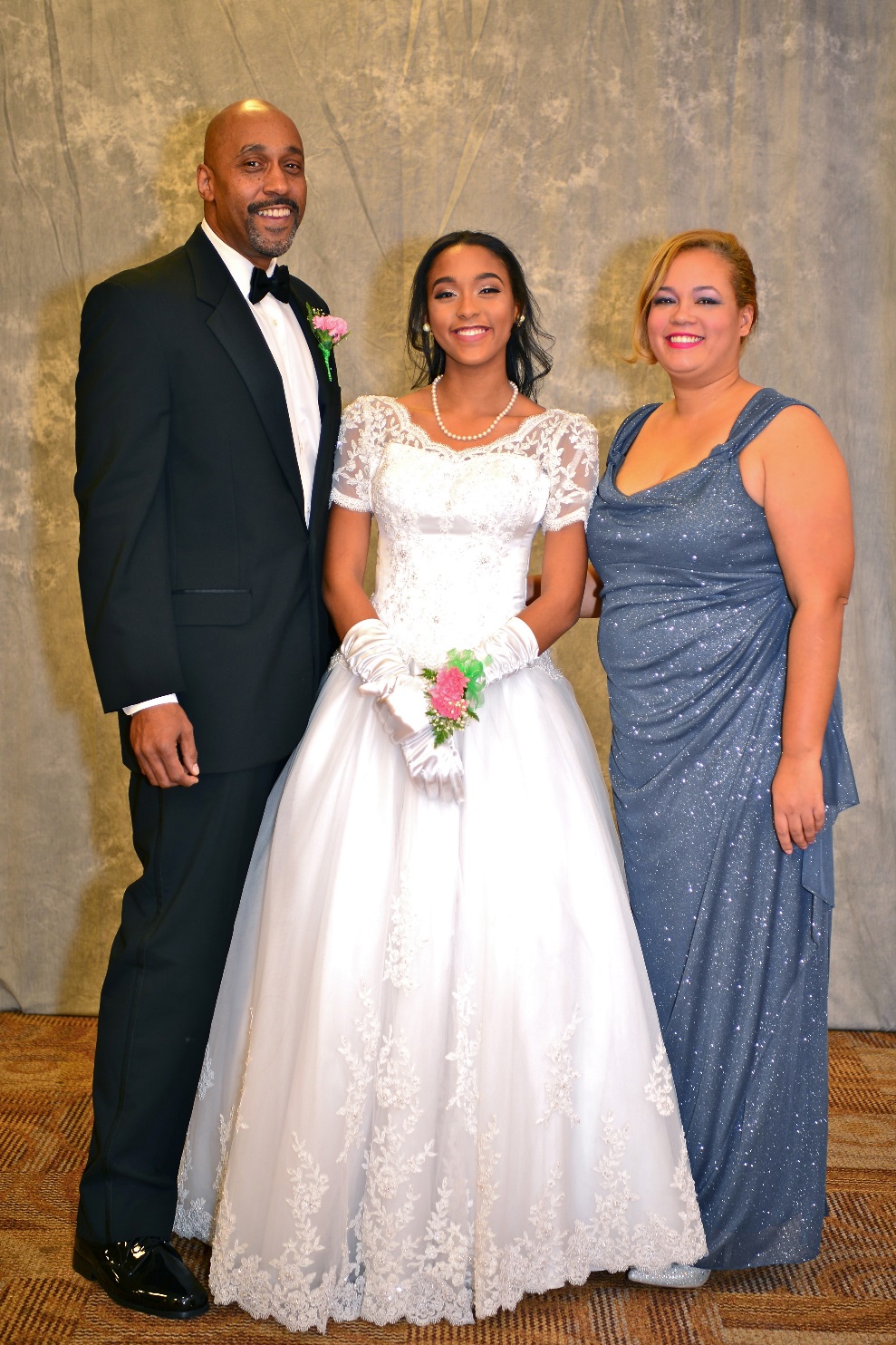 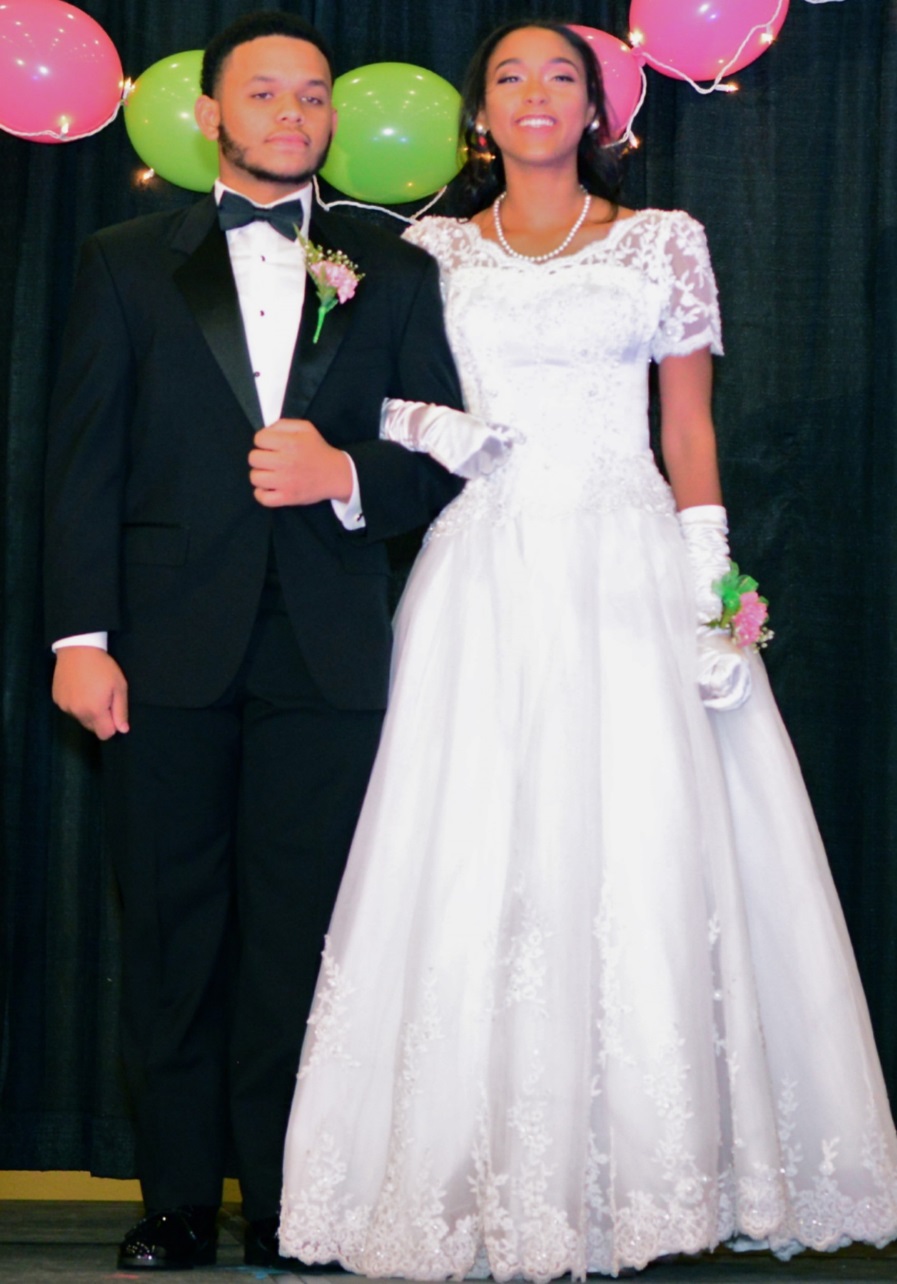 Kai Ellis
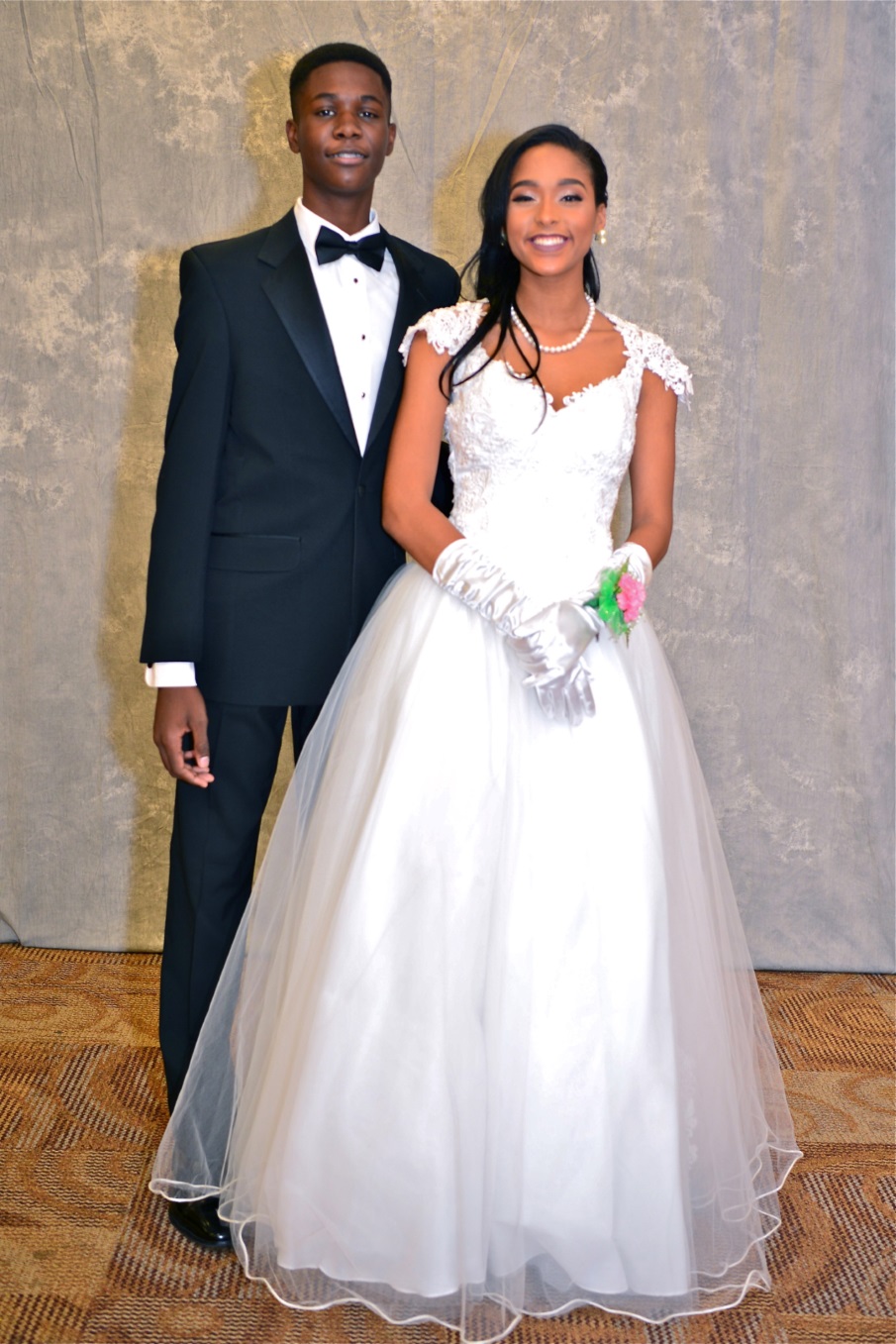 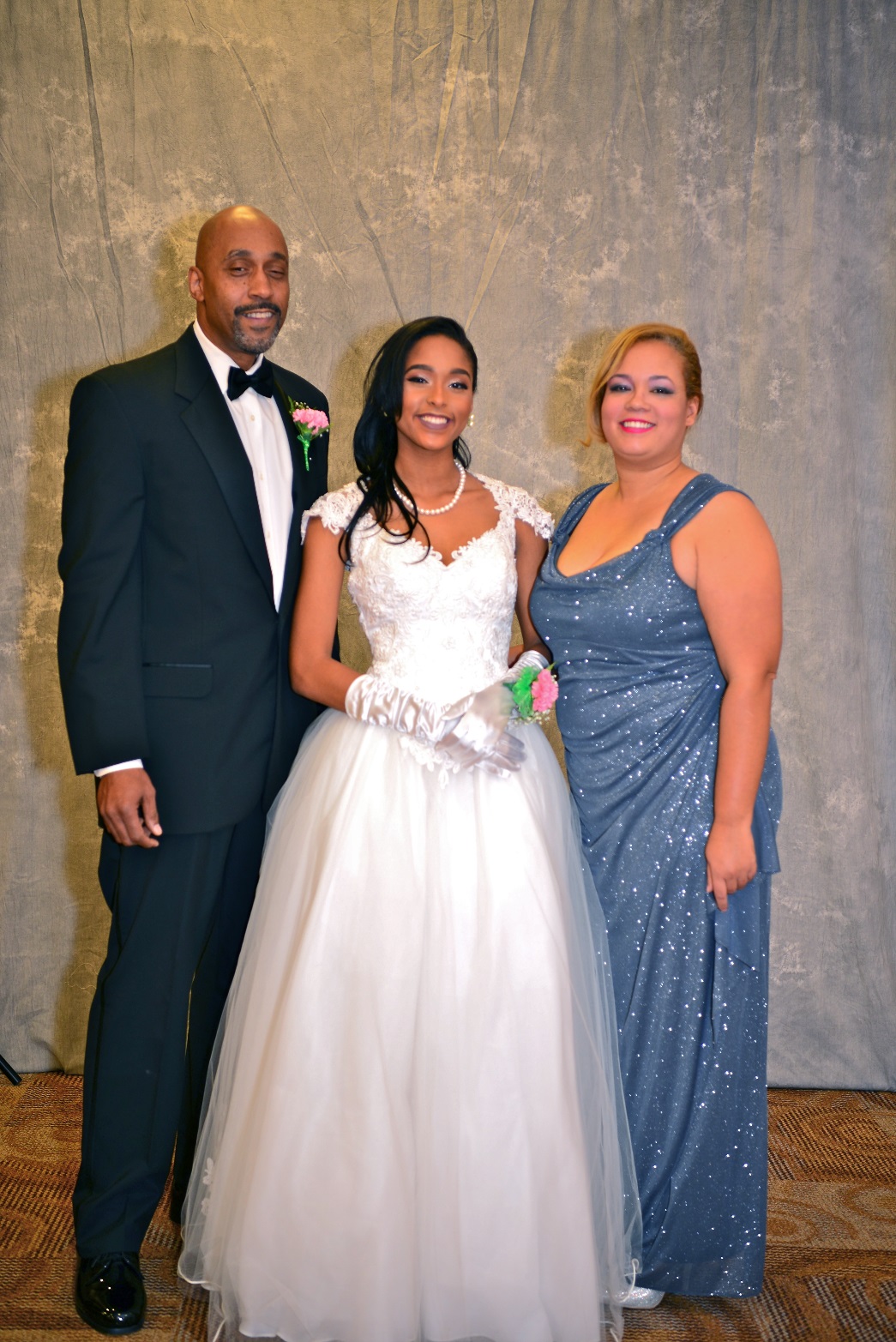 Nyasia Antoneek
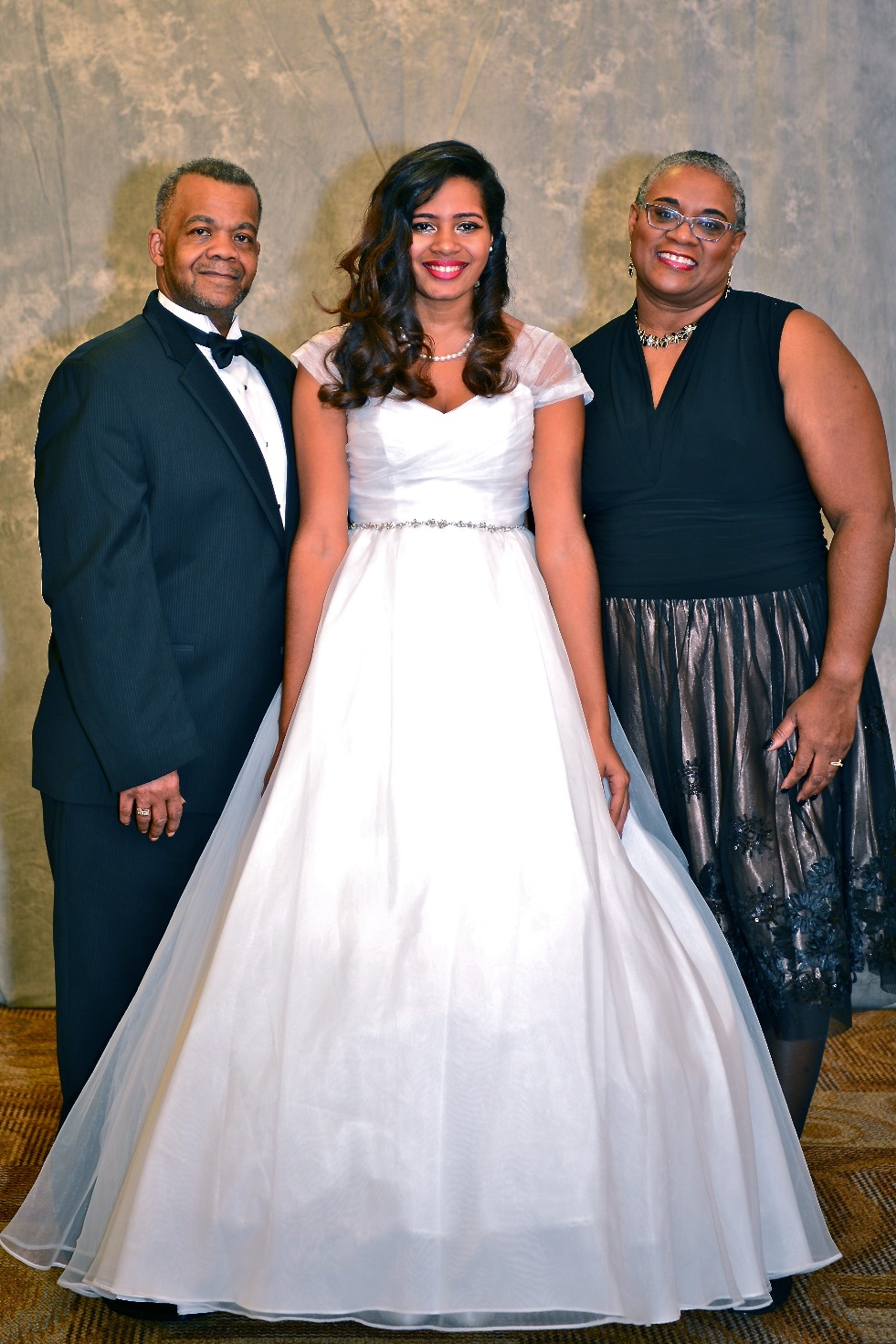 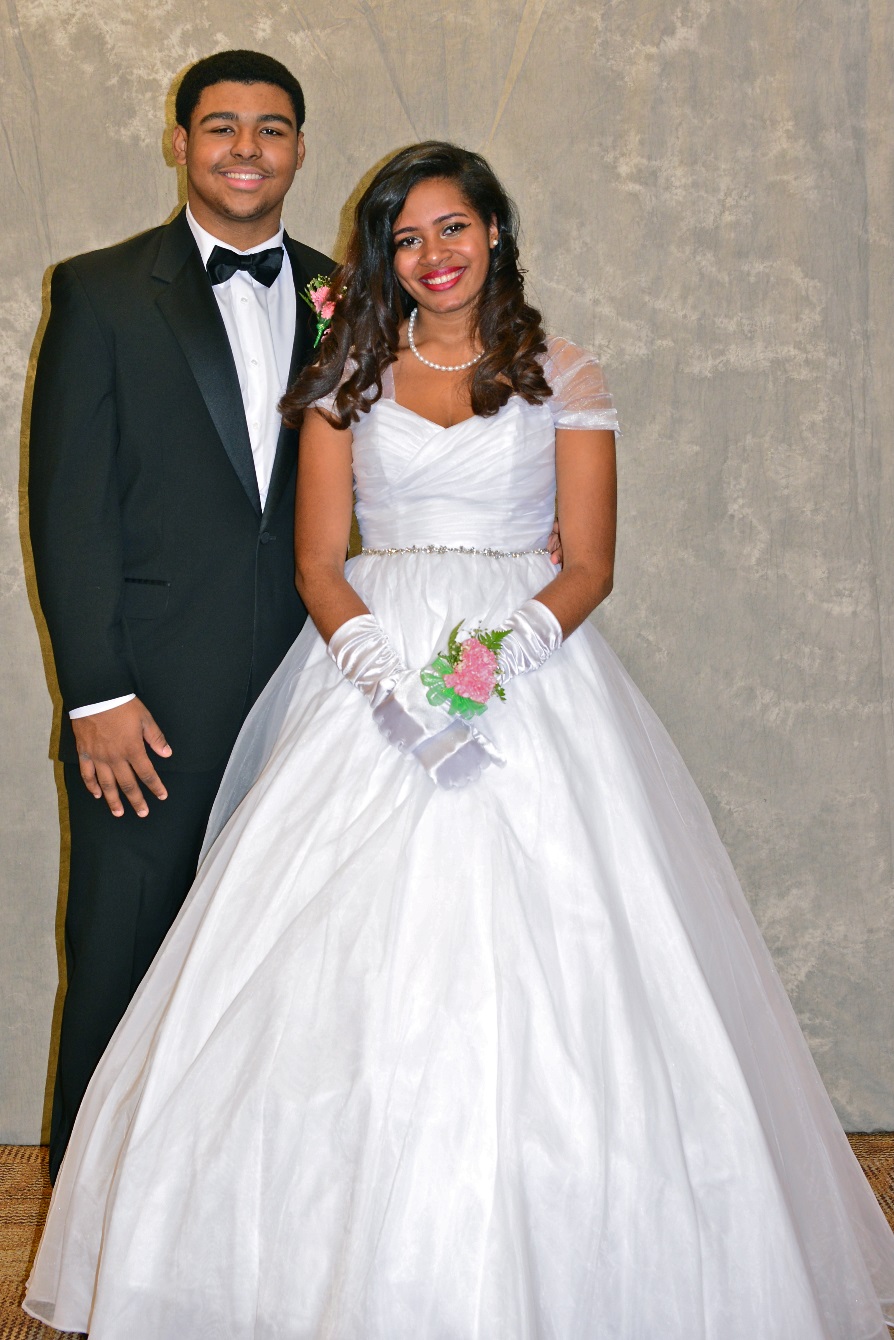 Gabrielle Outling
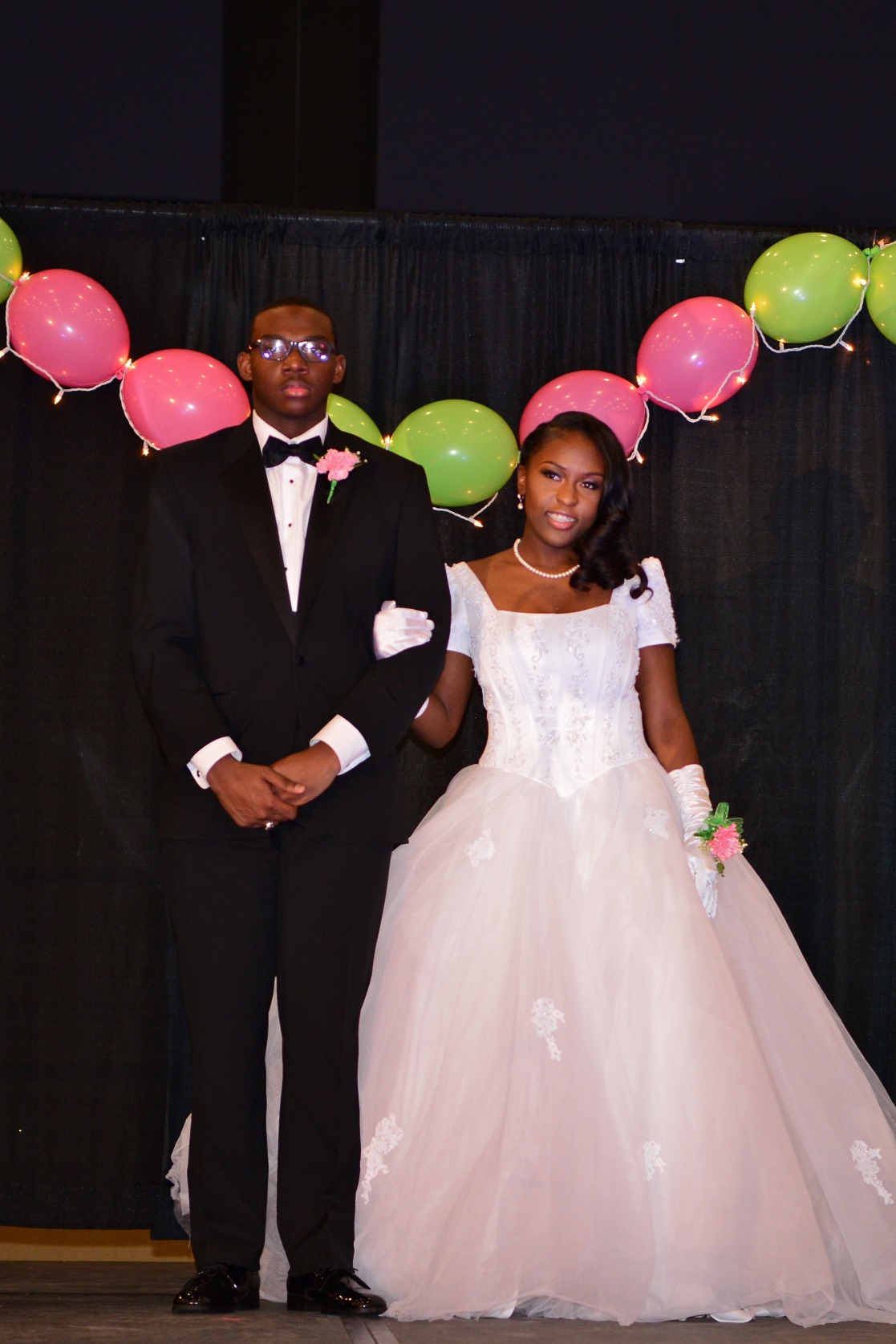 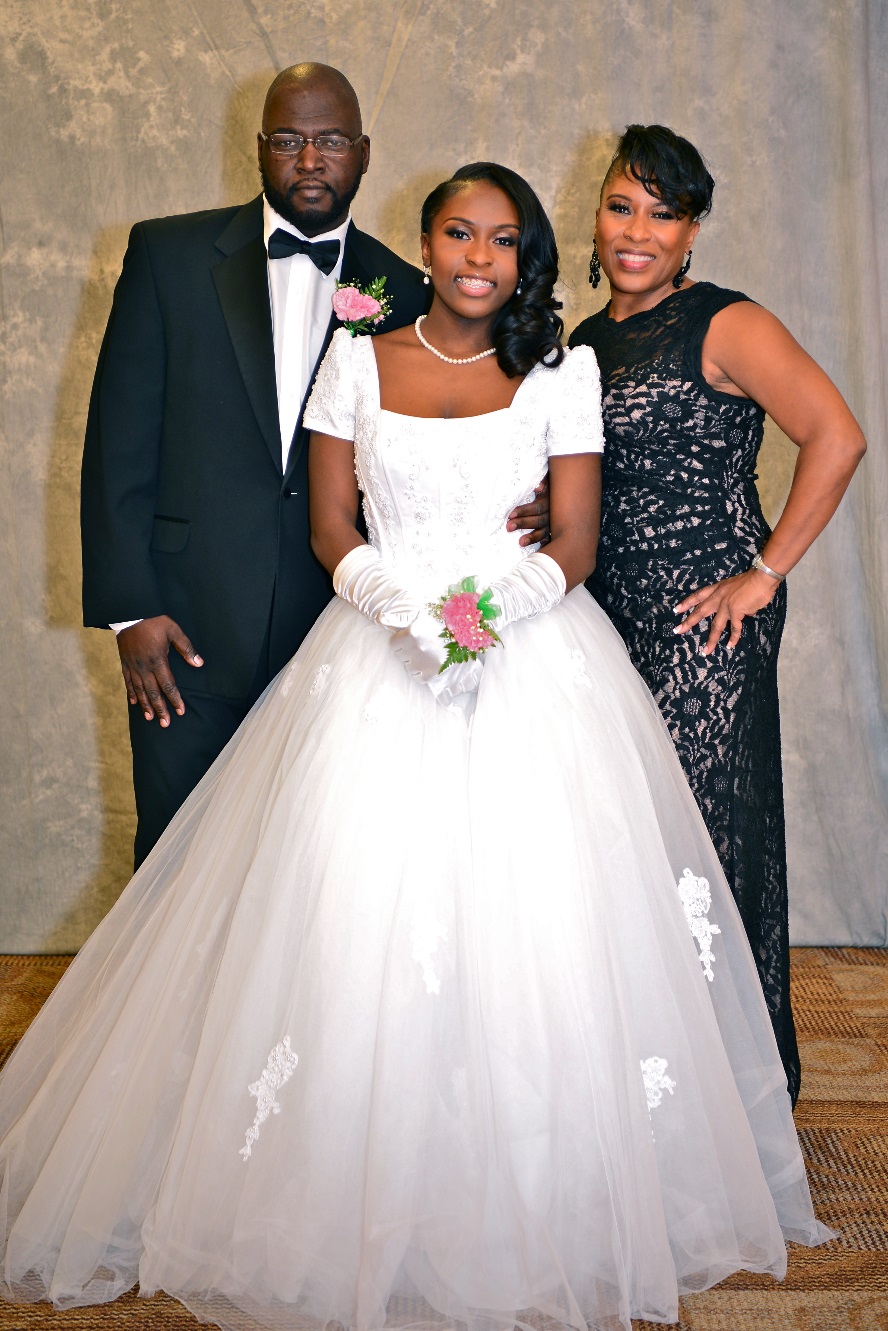 Kennedy McGriff
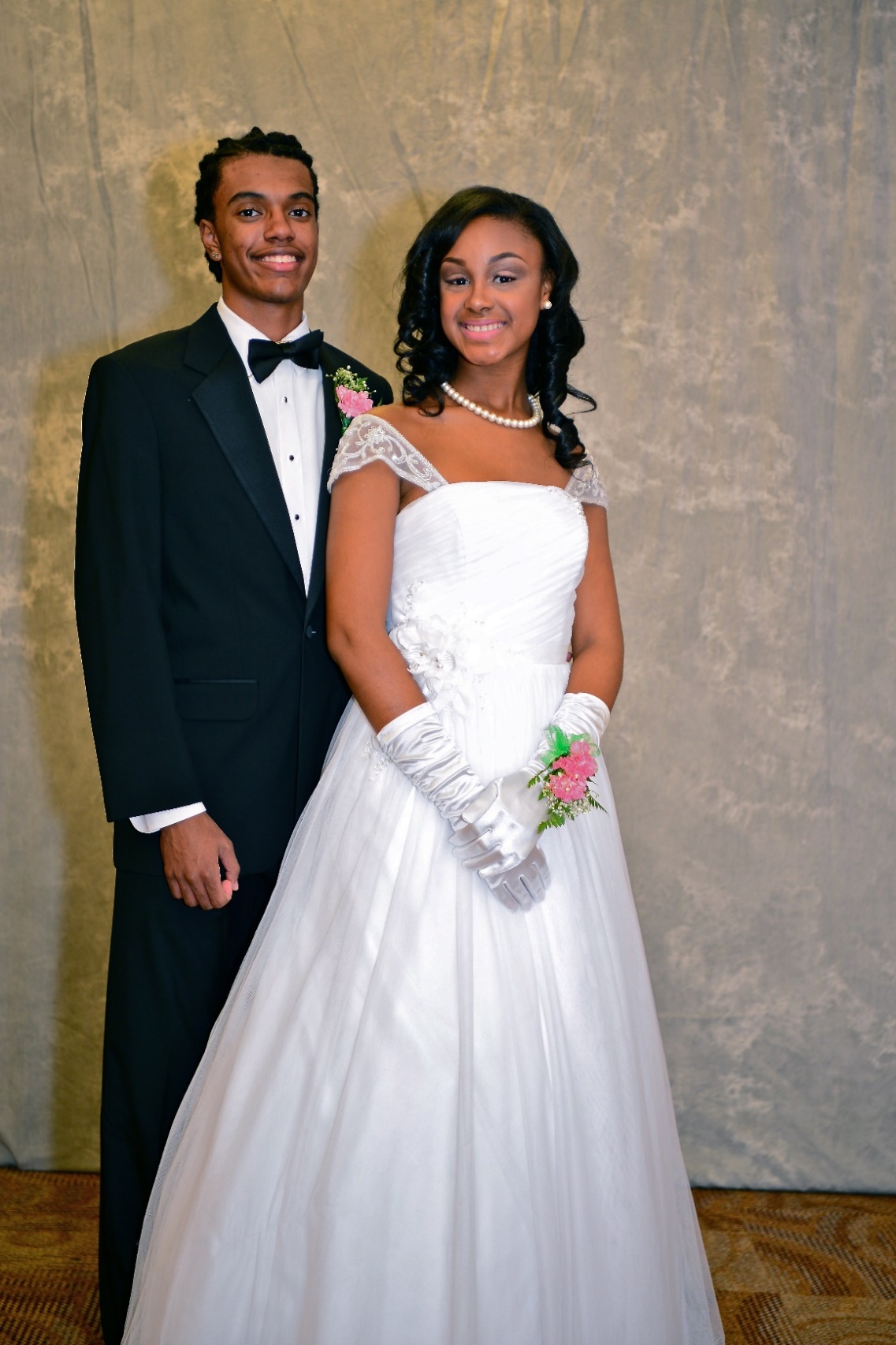 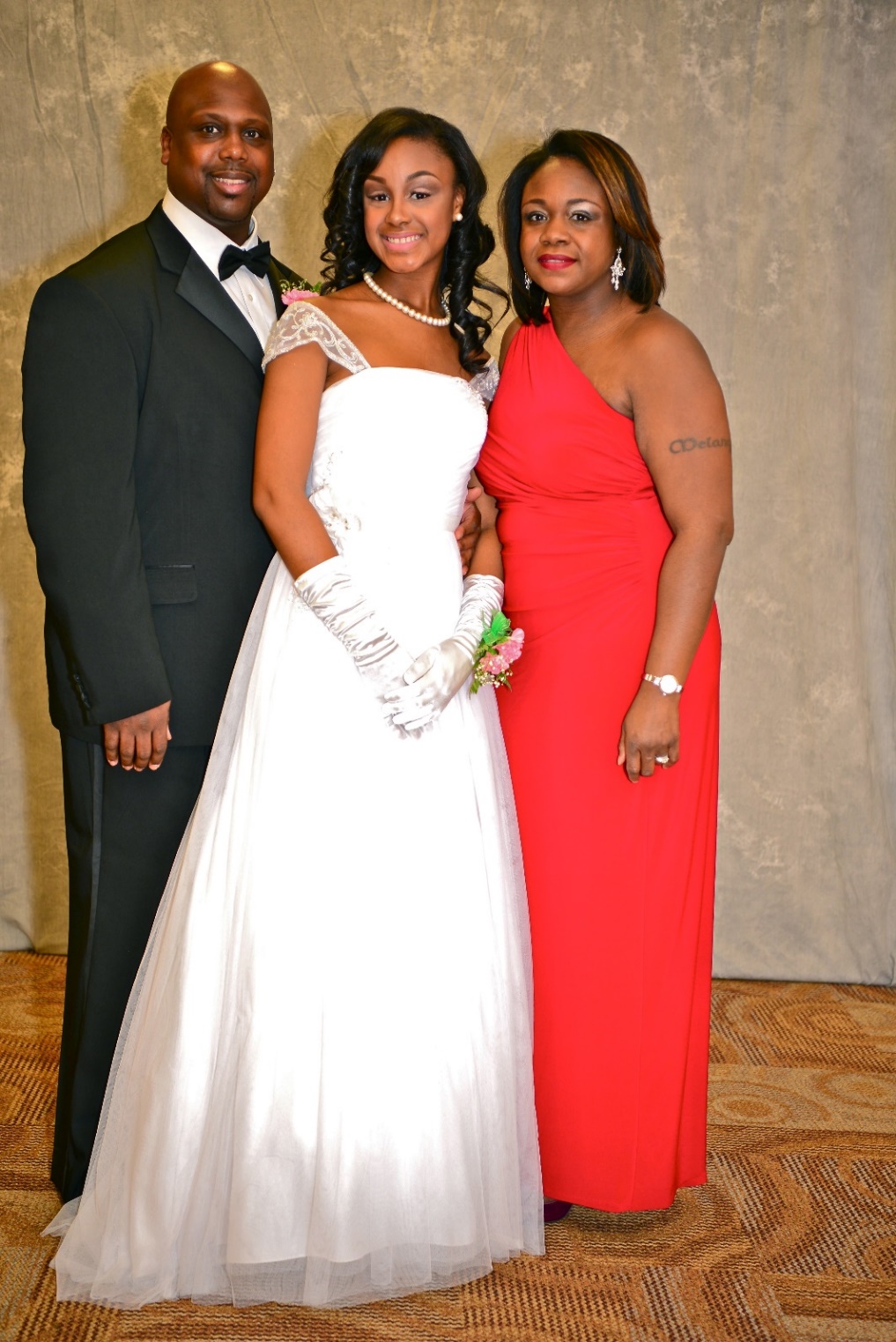 Daneva Moncrieffe
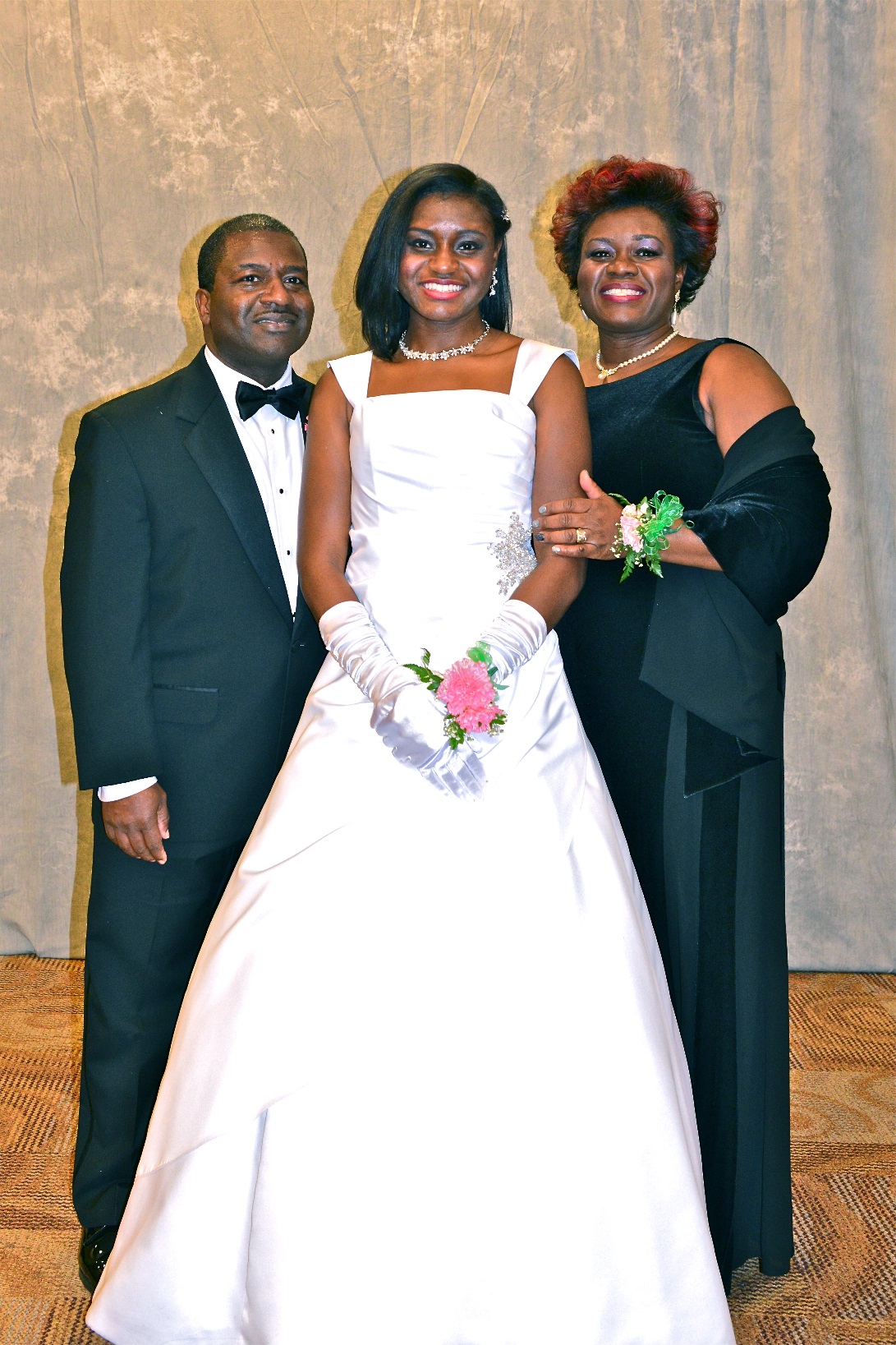 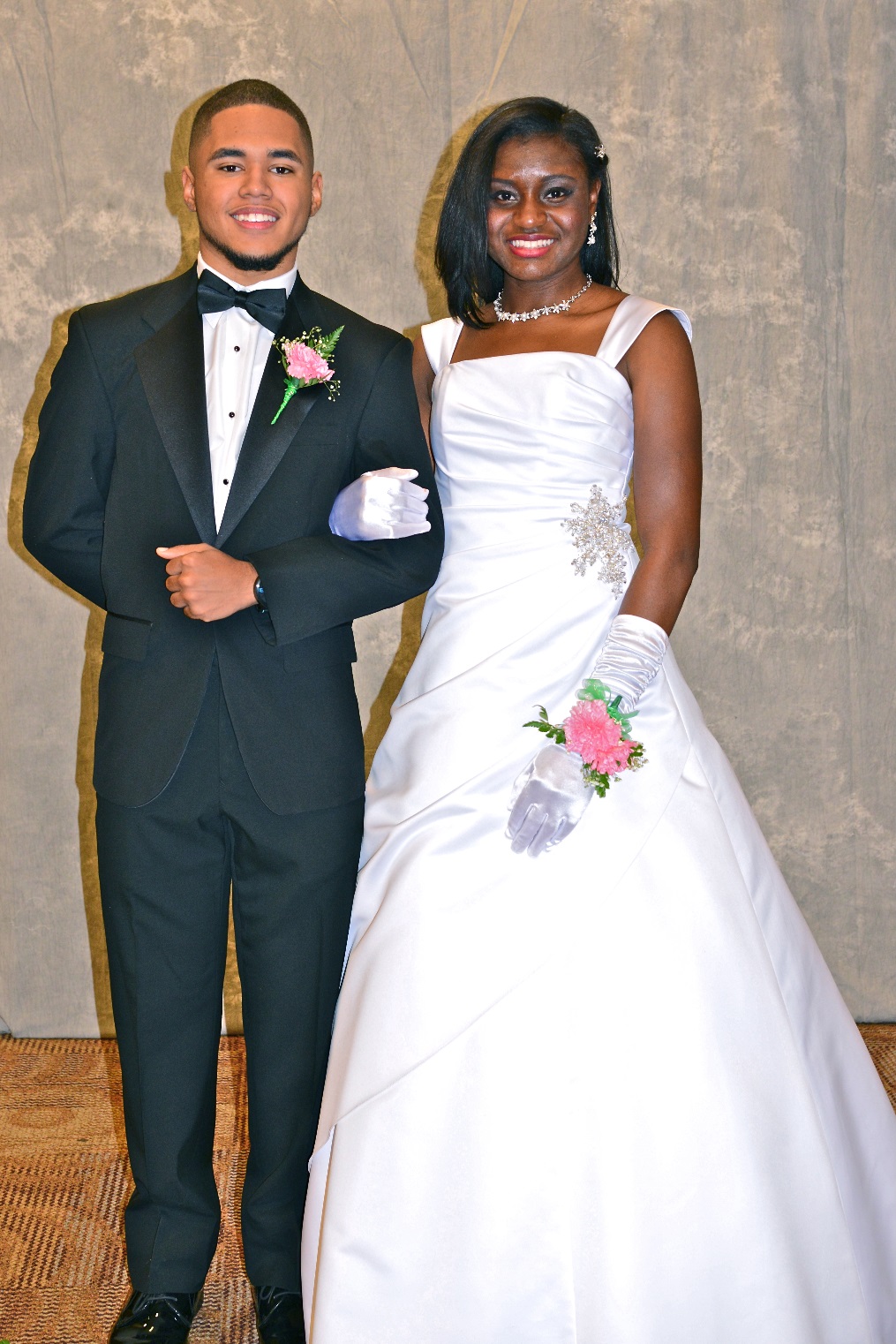 Lilithann Thompson
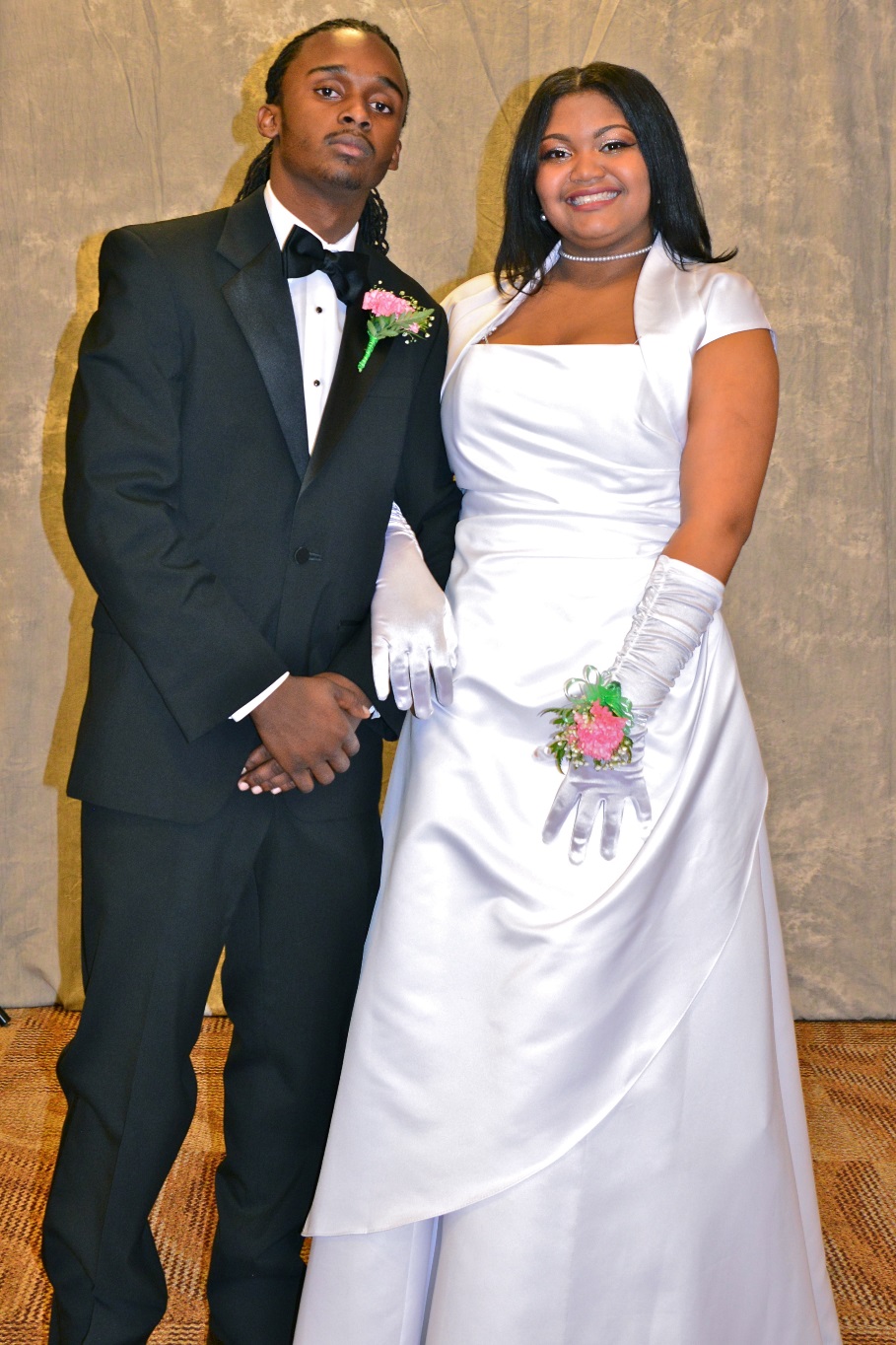 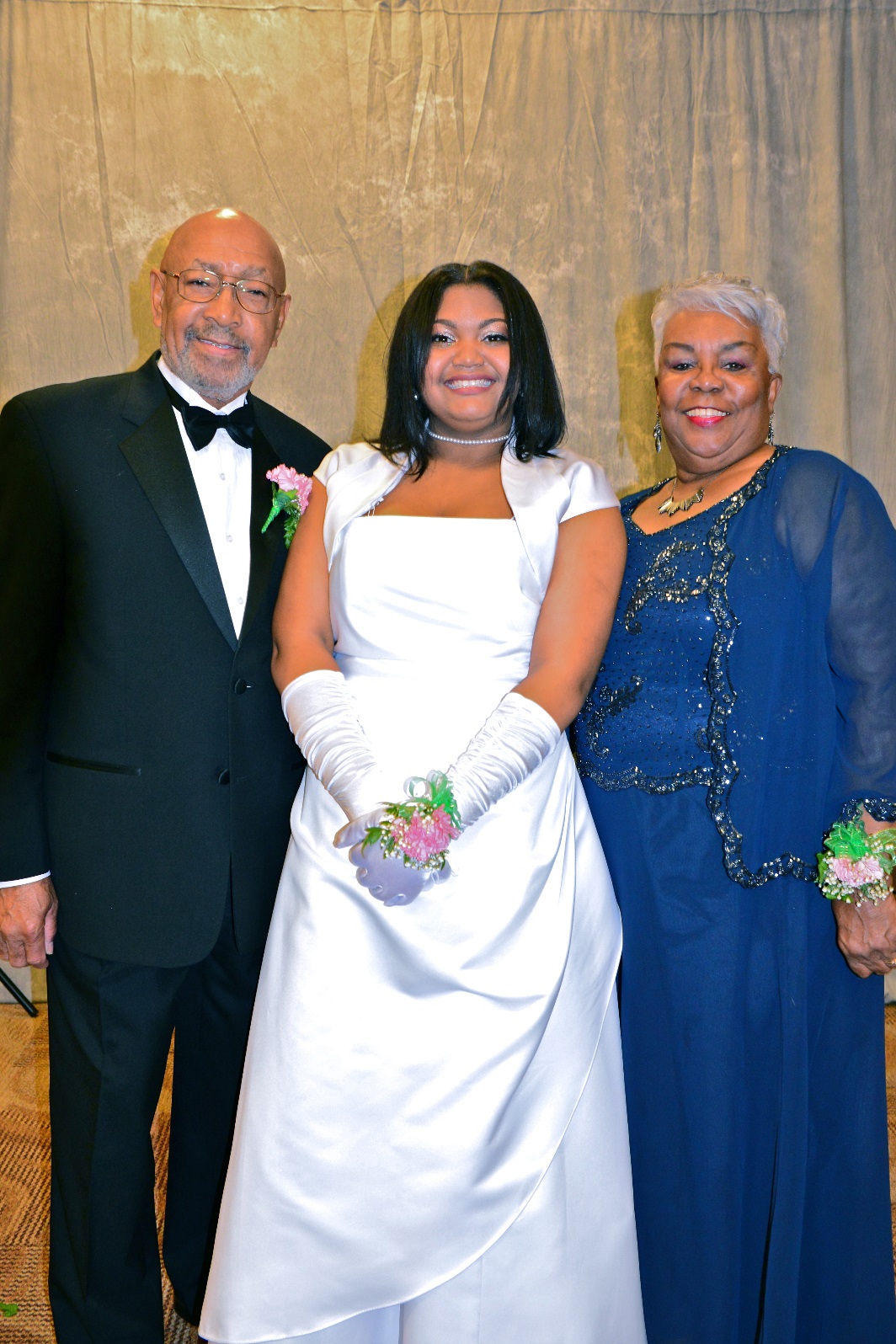 Courtney Harris
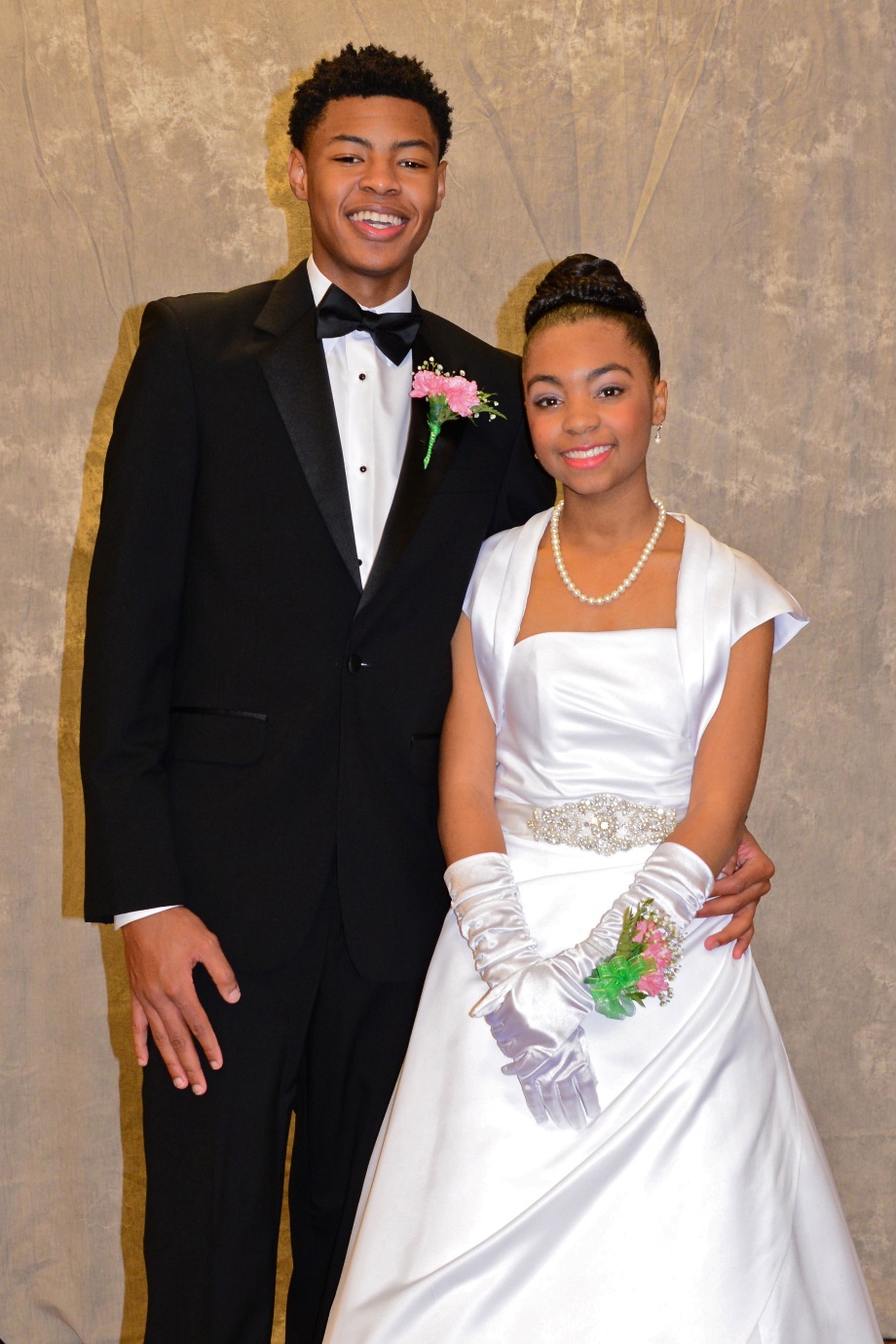 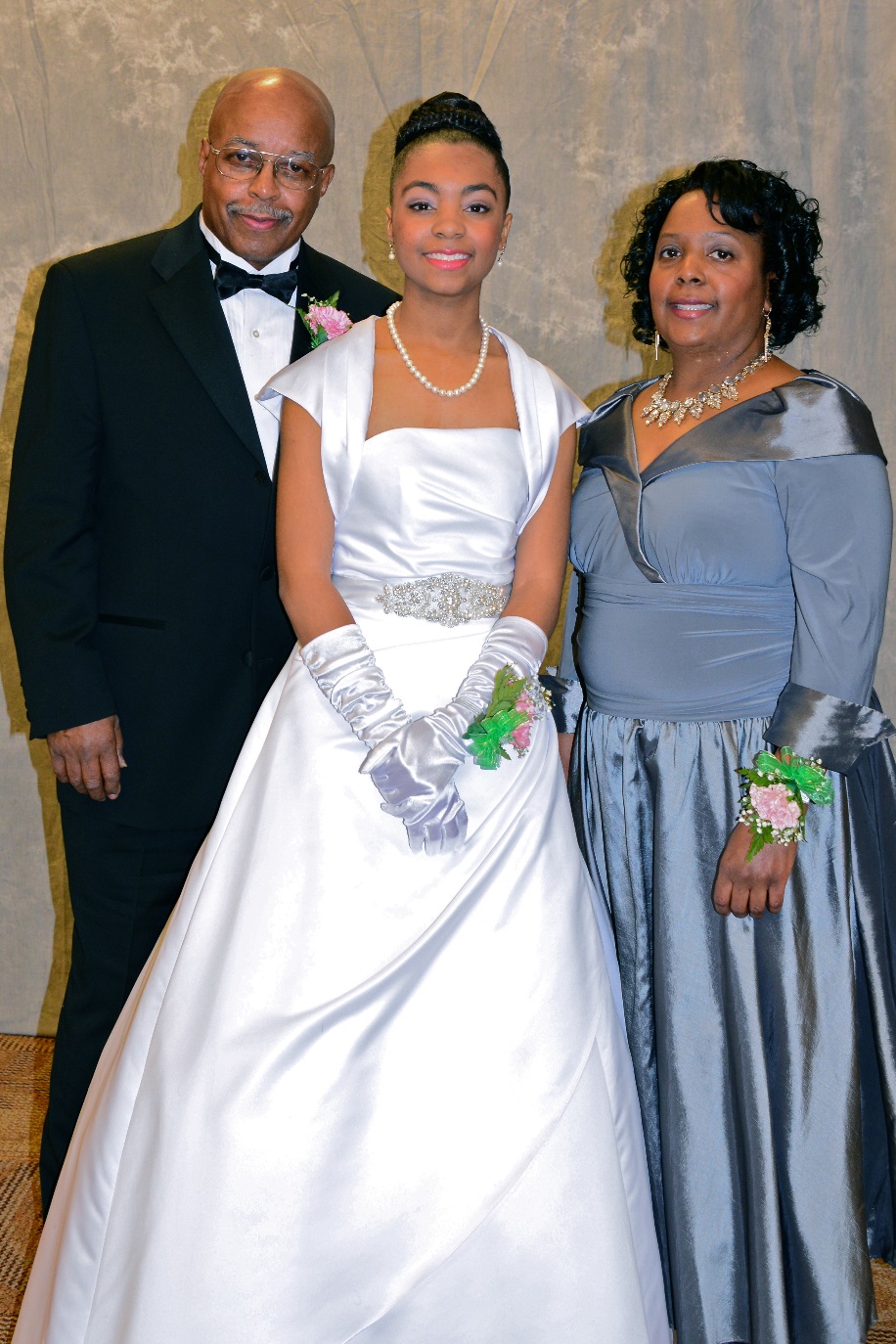 Danielle Lewis
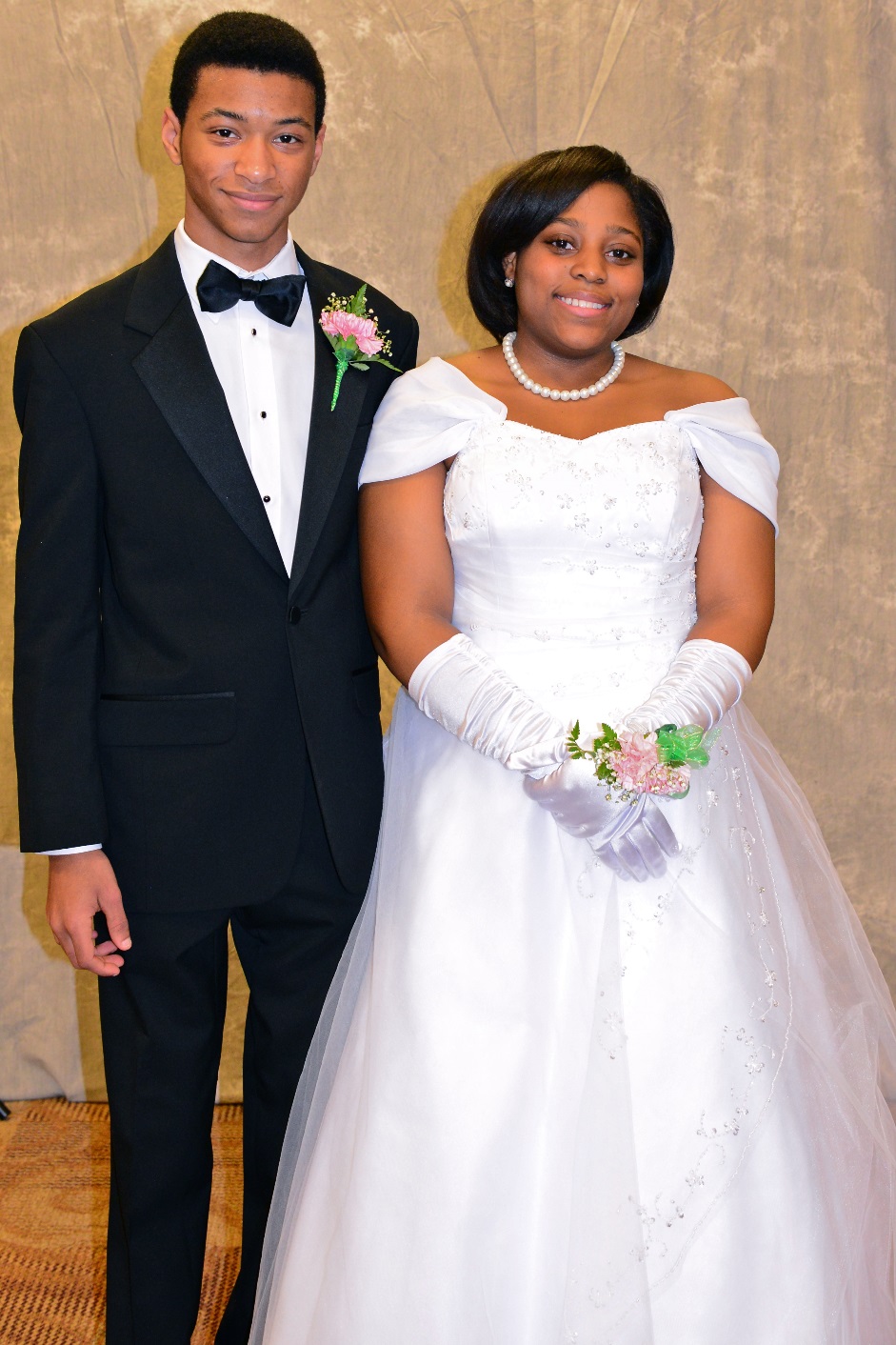 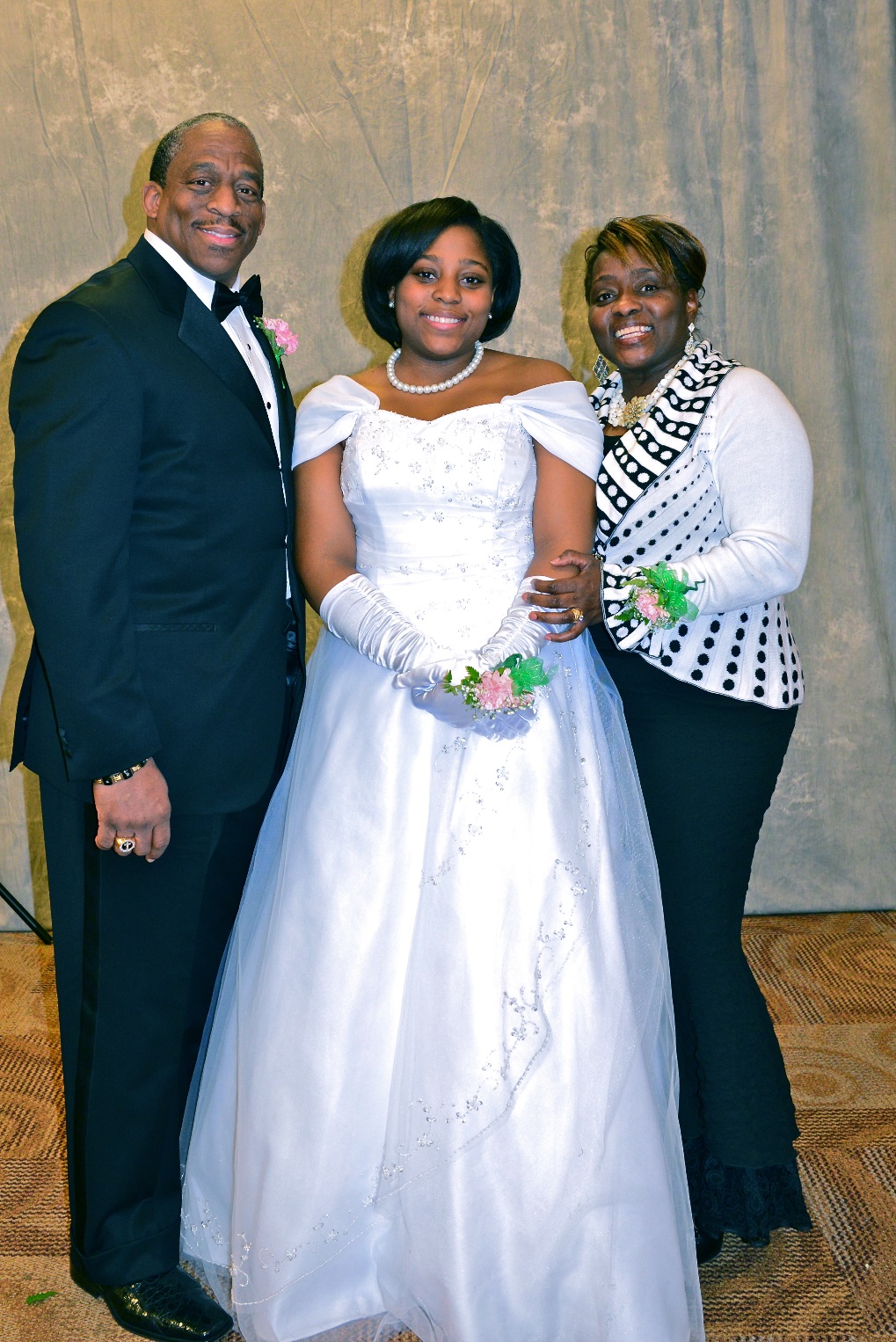 T’Najah Meeks
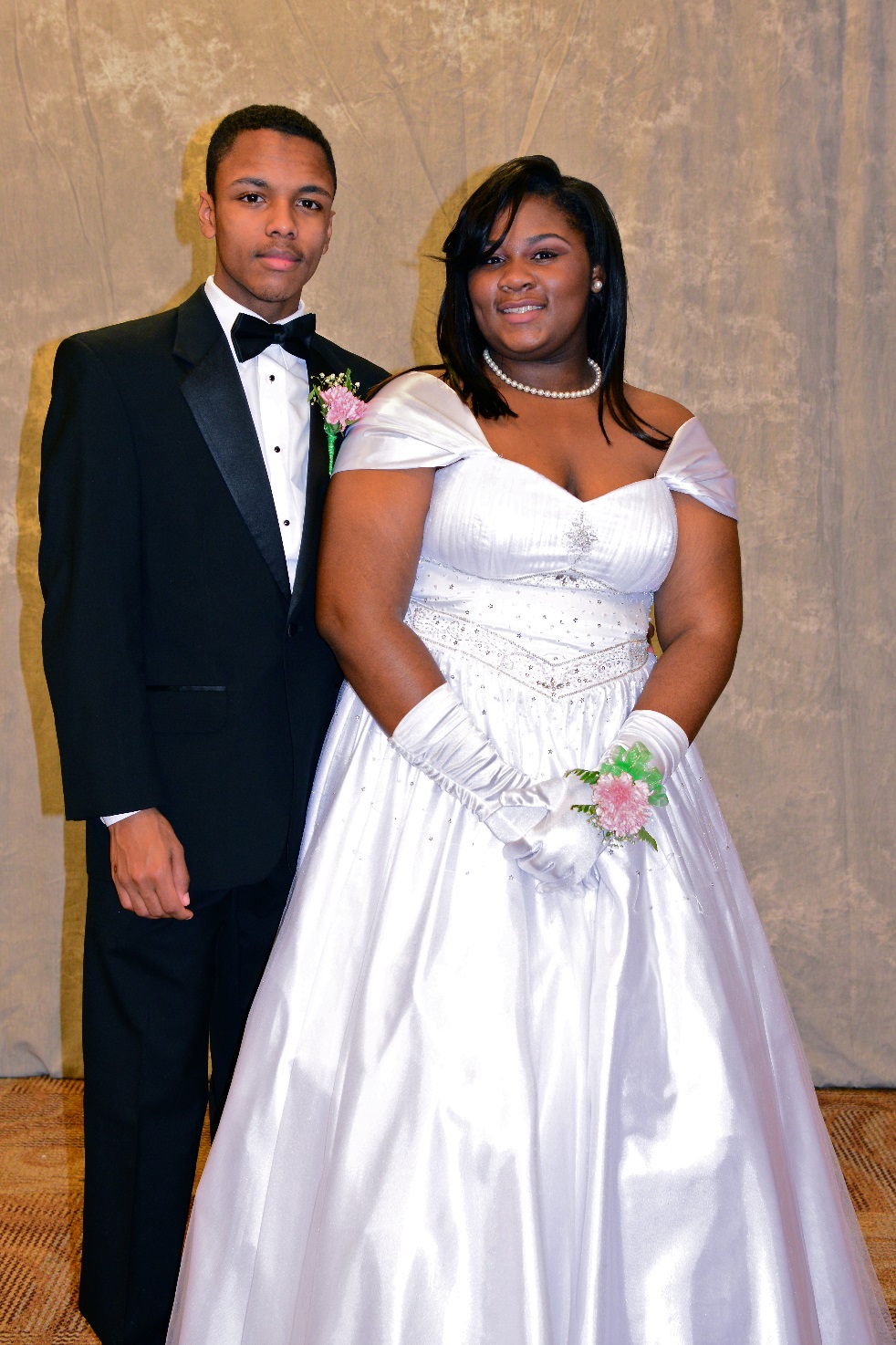 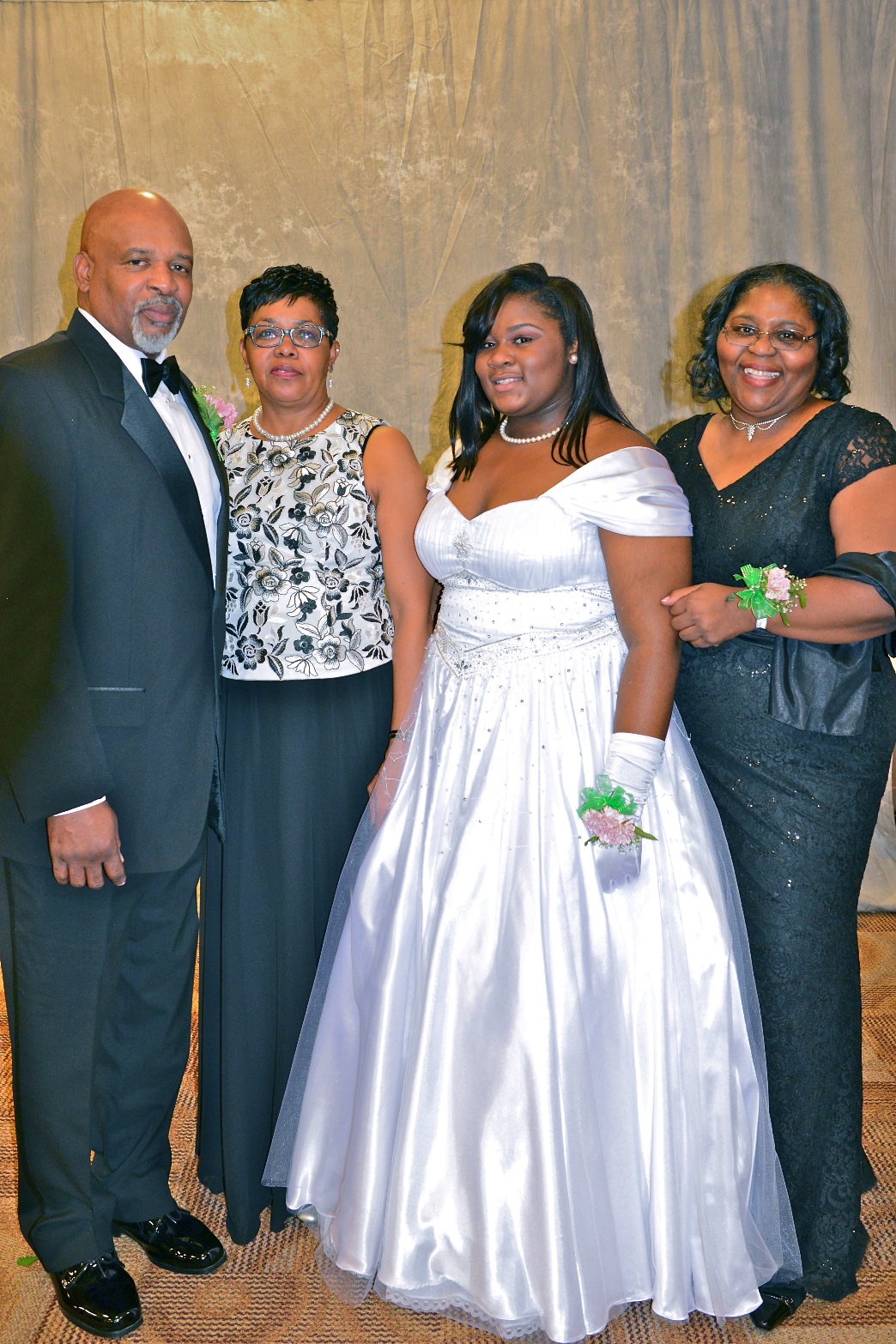 Ahmari Jenkins
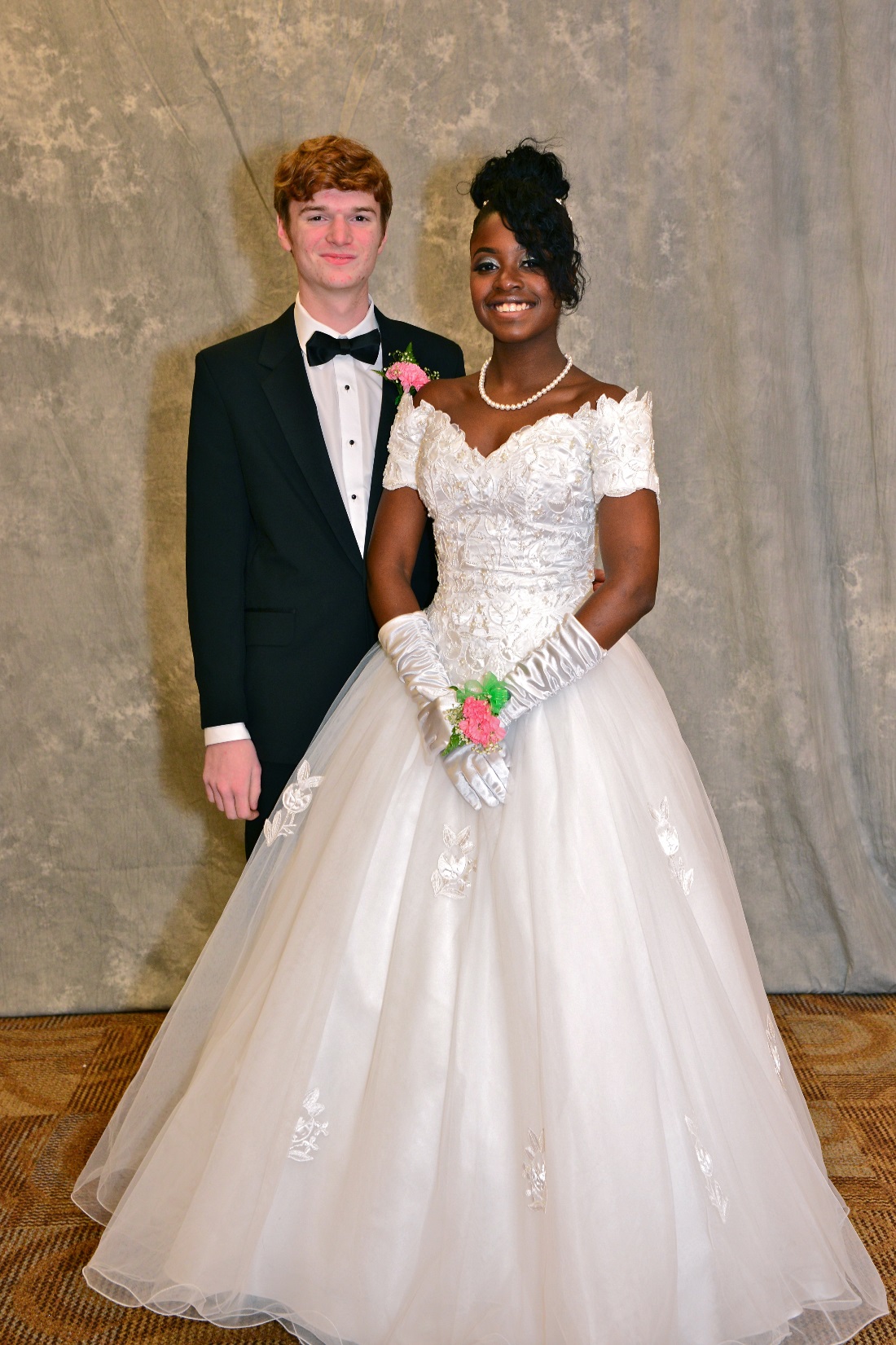 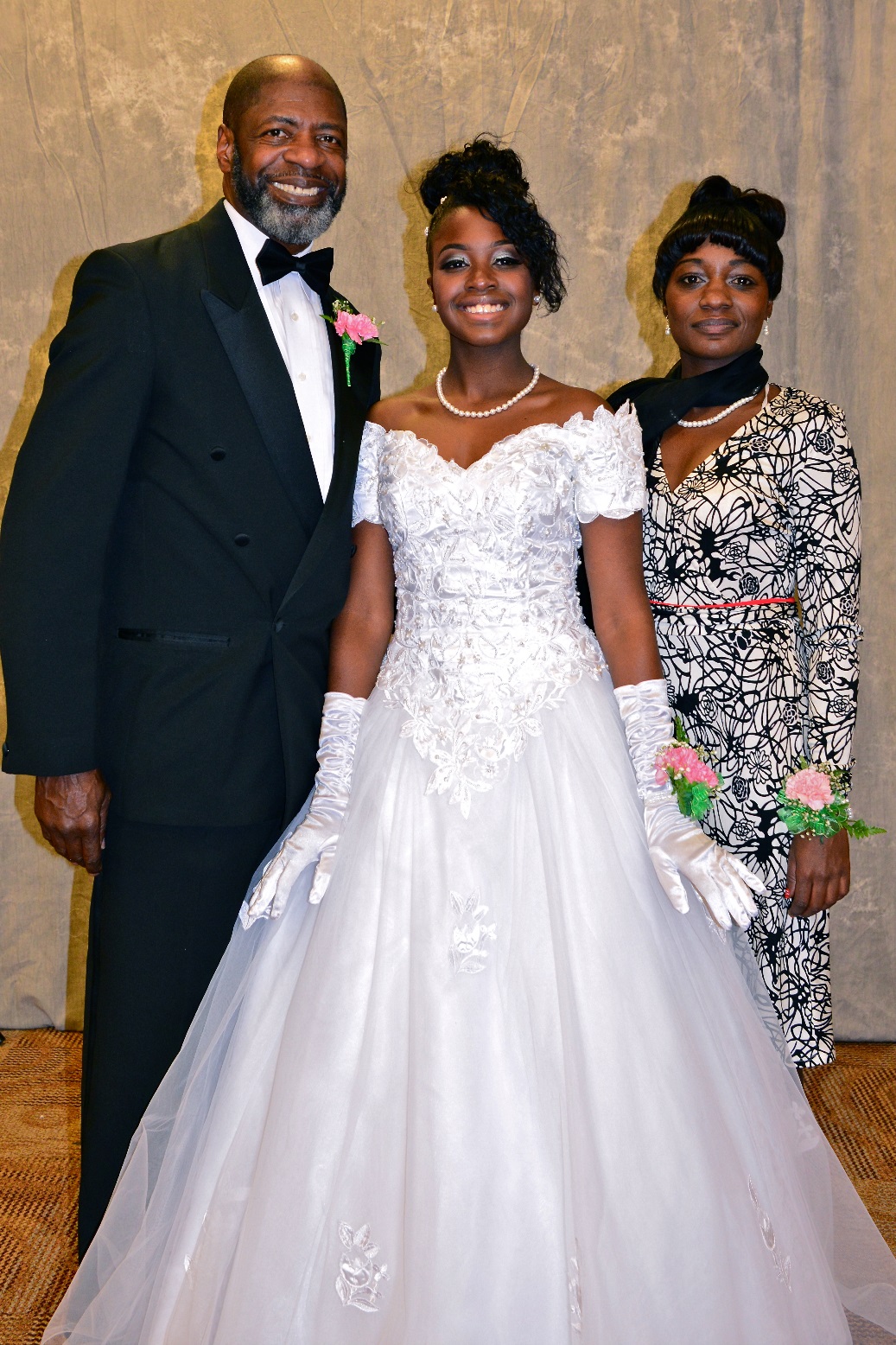 Janelle Benton
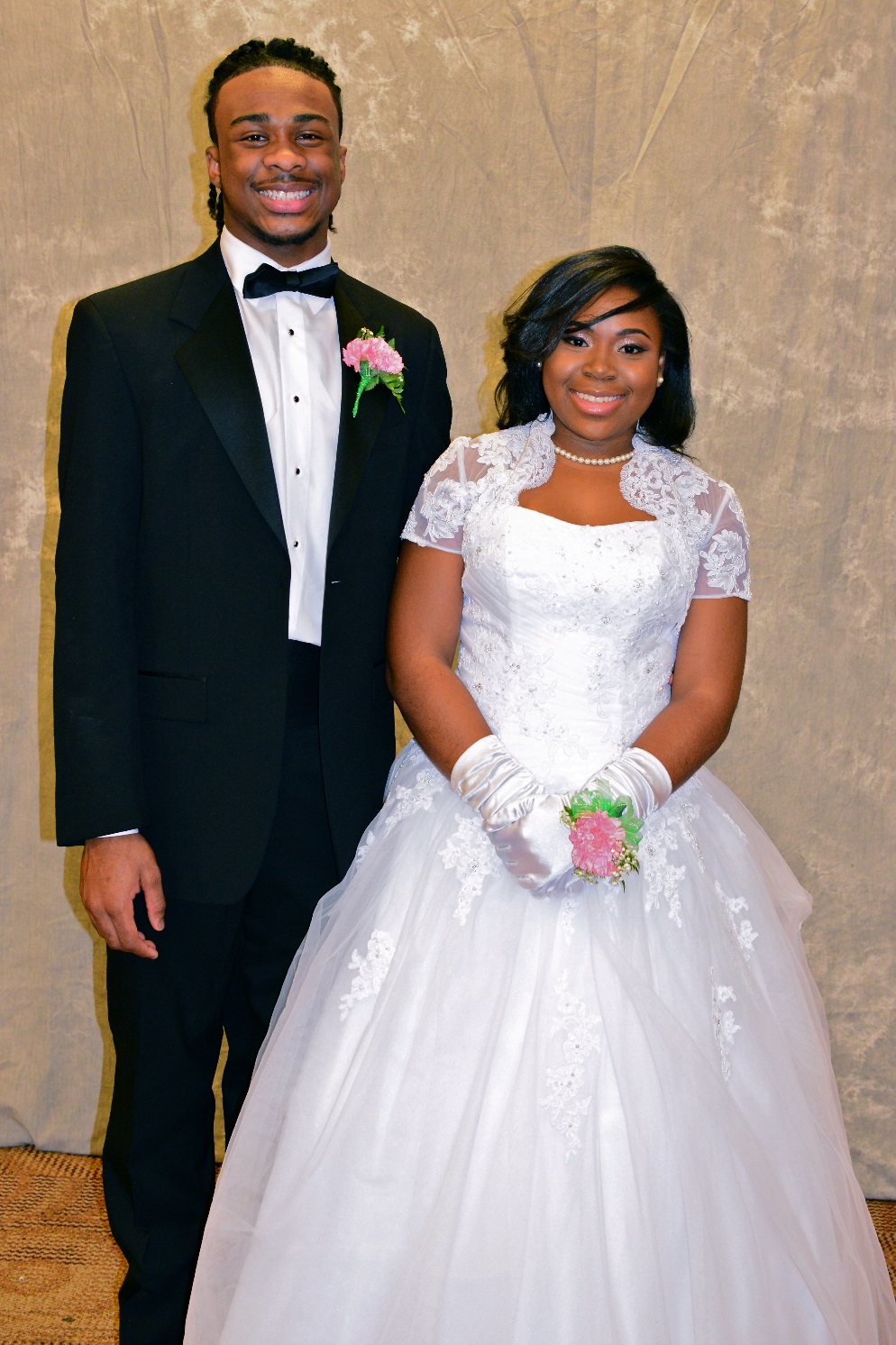 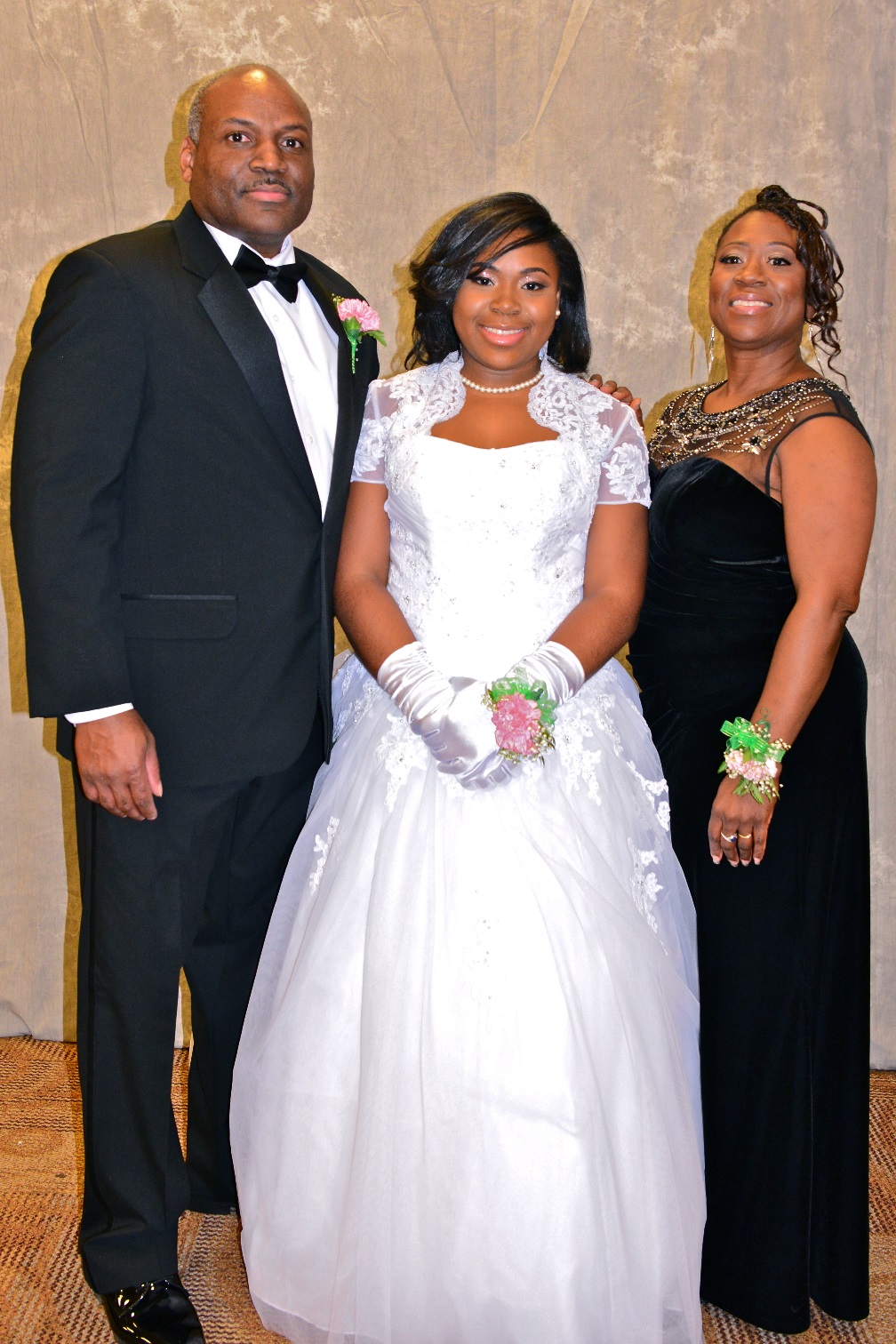 Dayonna Johnson
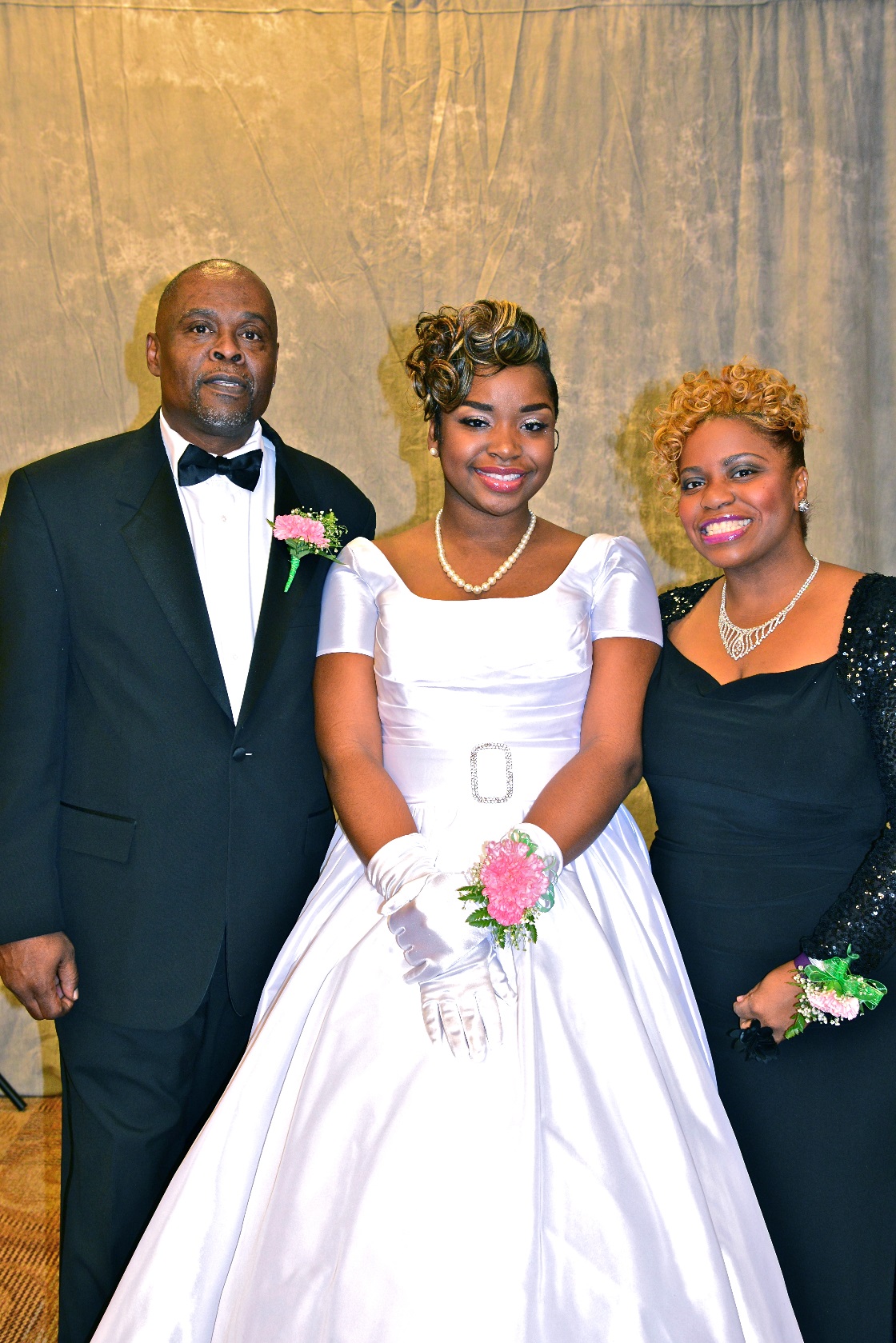 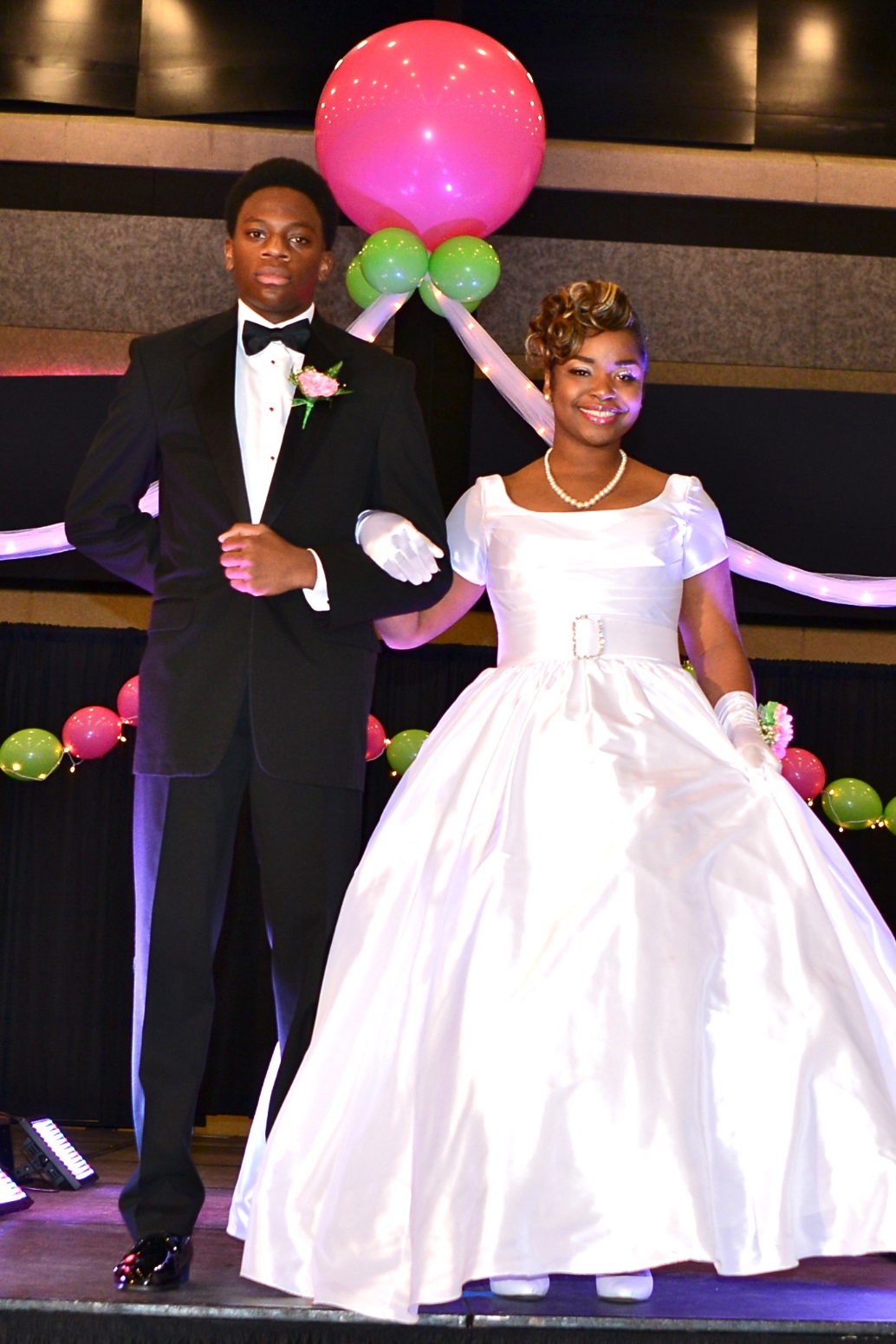 Leah Madelyn Price
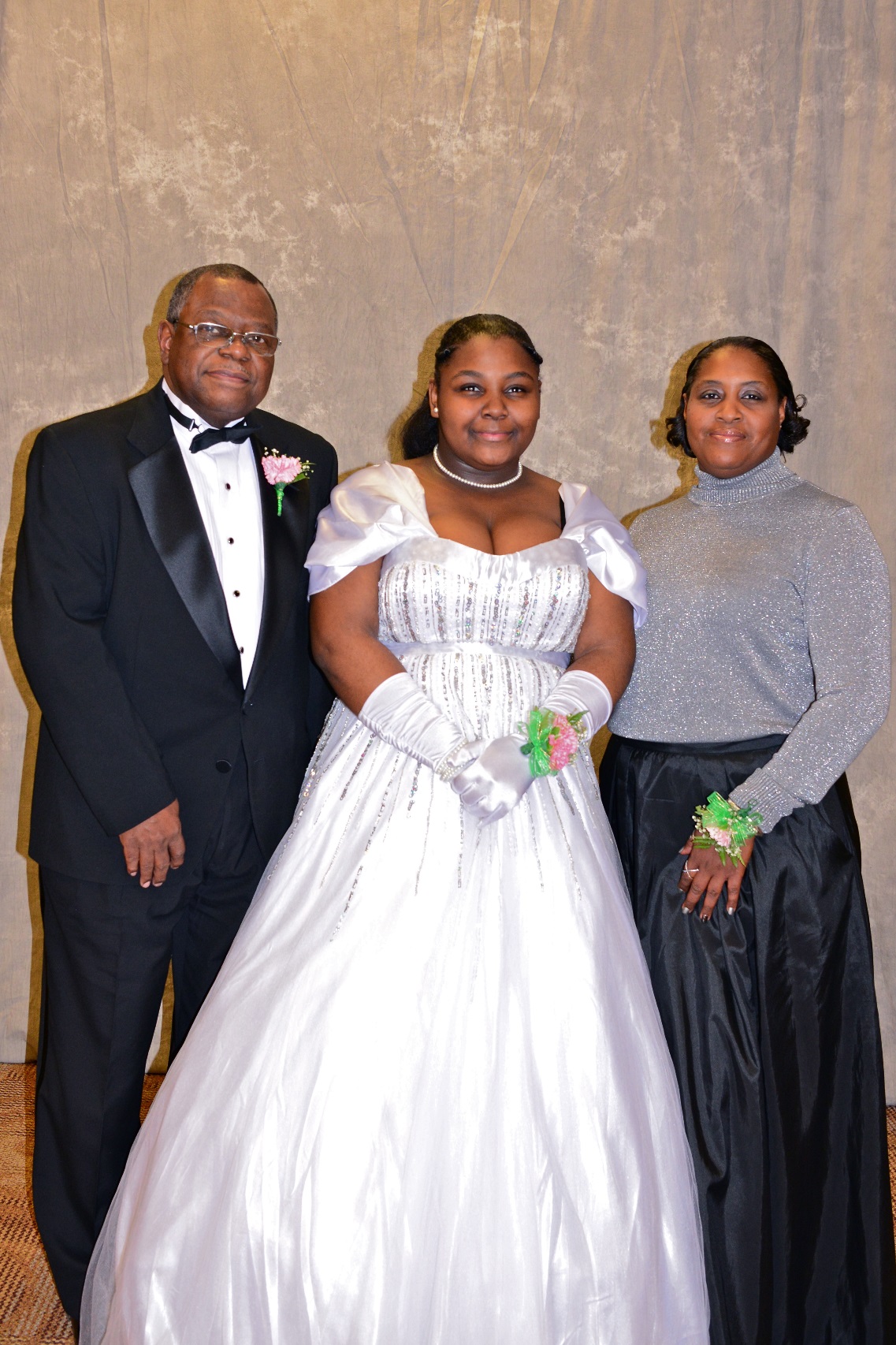 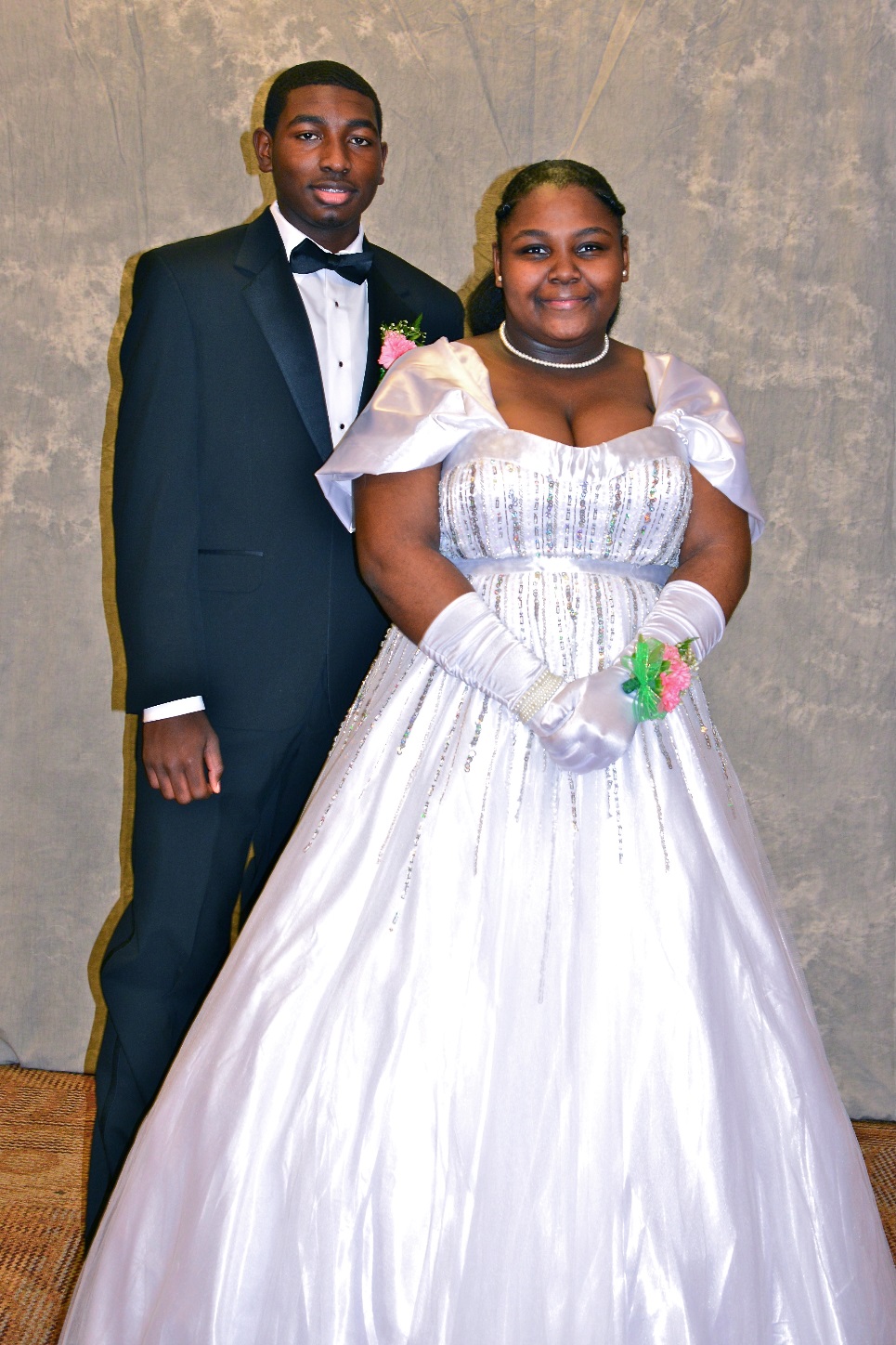 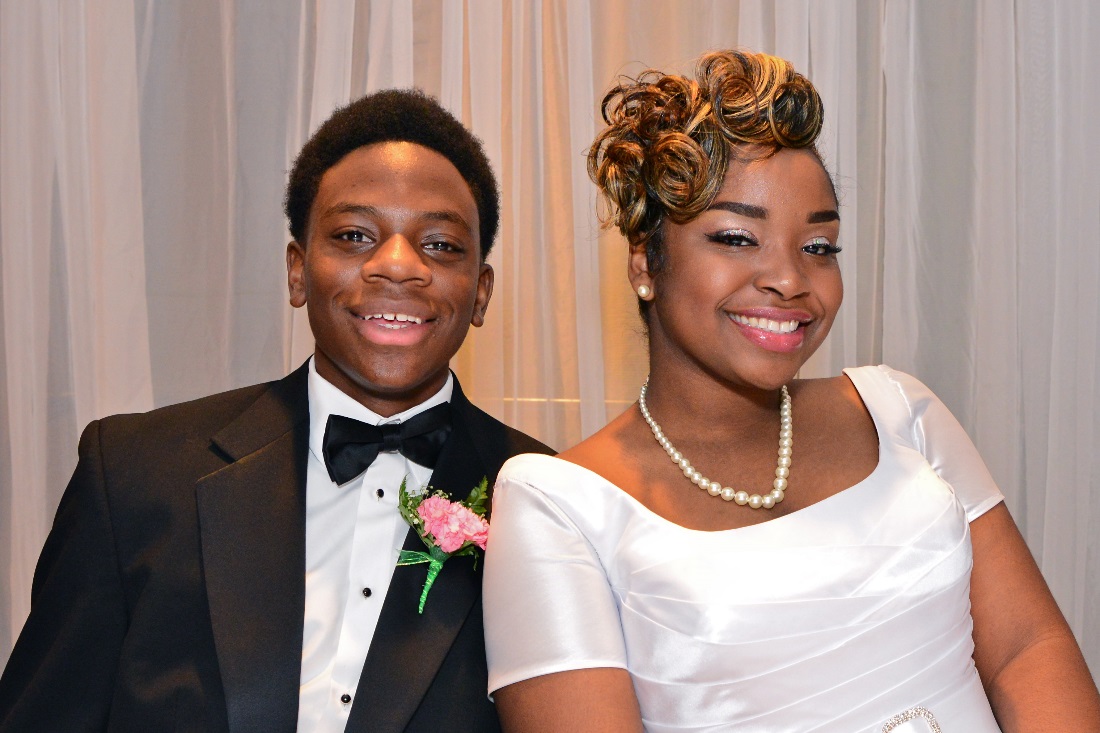 Dayonna Johnson and 
Emmanuel Trueheart
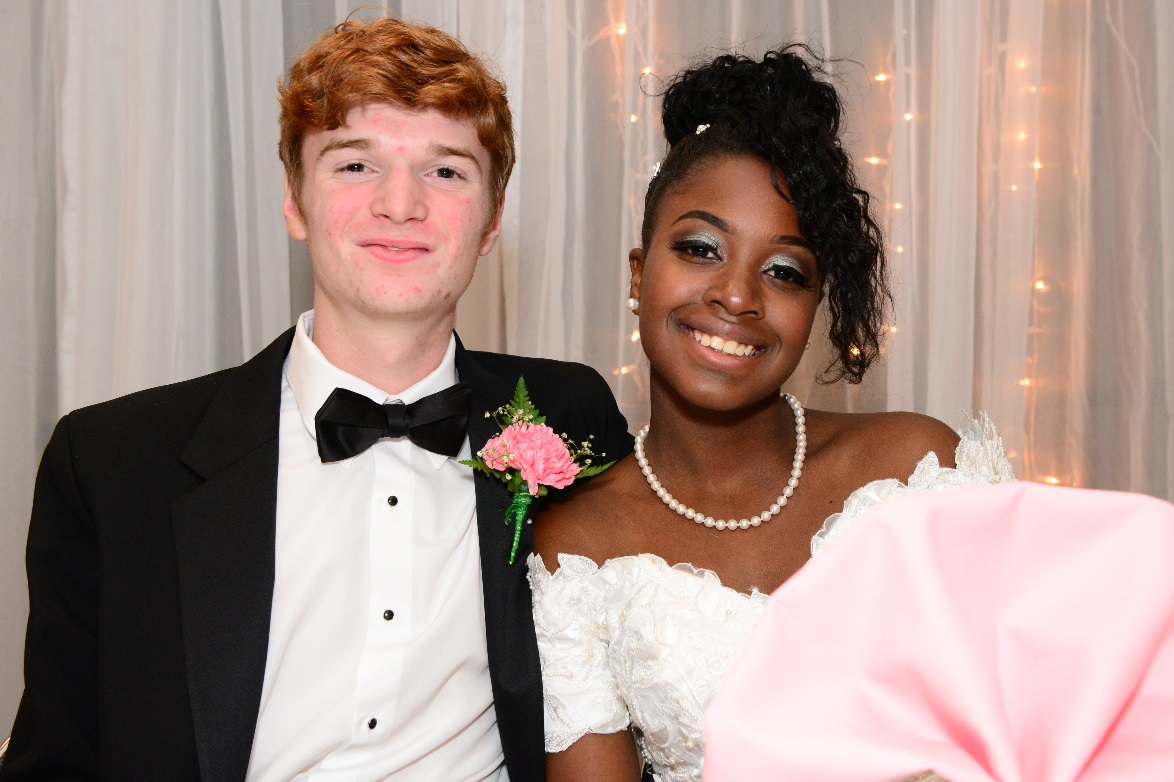 Ahmari Jenkins and
John Chiarello
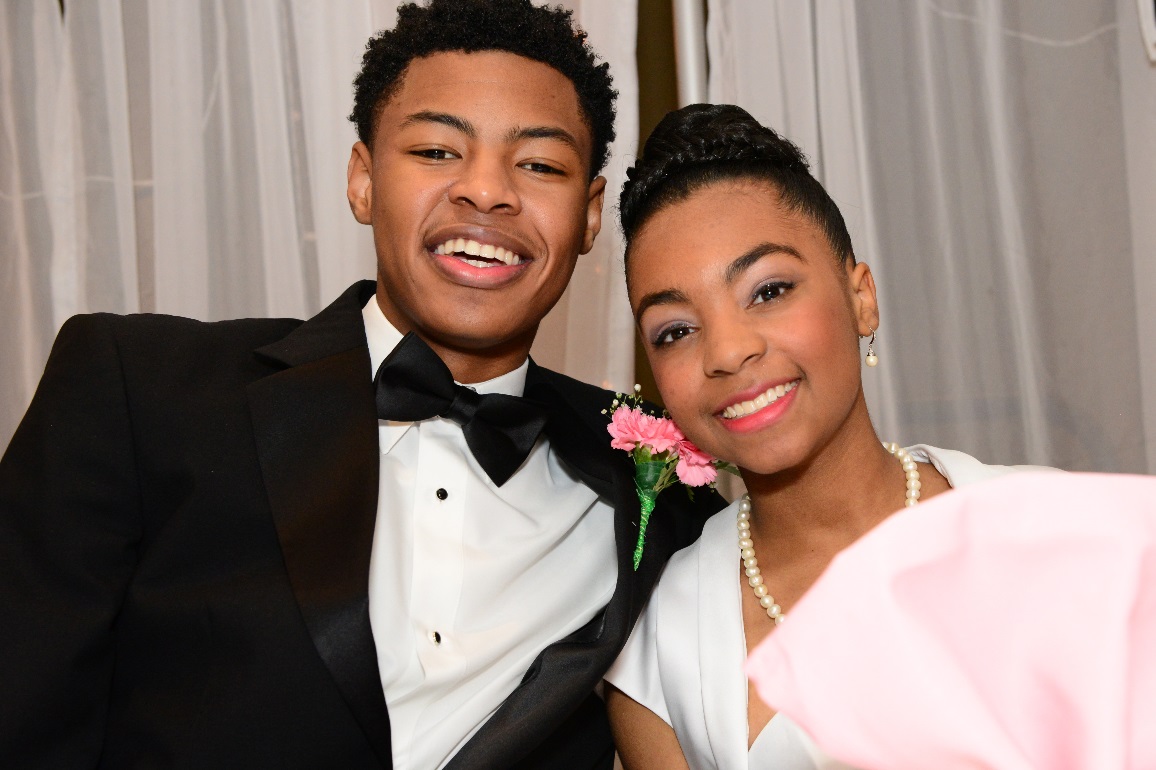 Courtney Harris and 
Davon Hardy
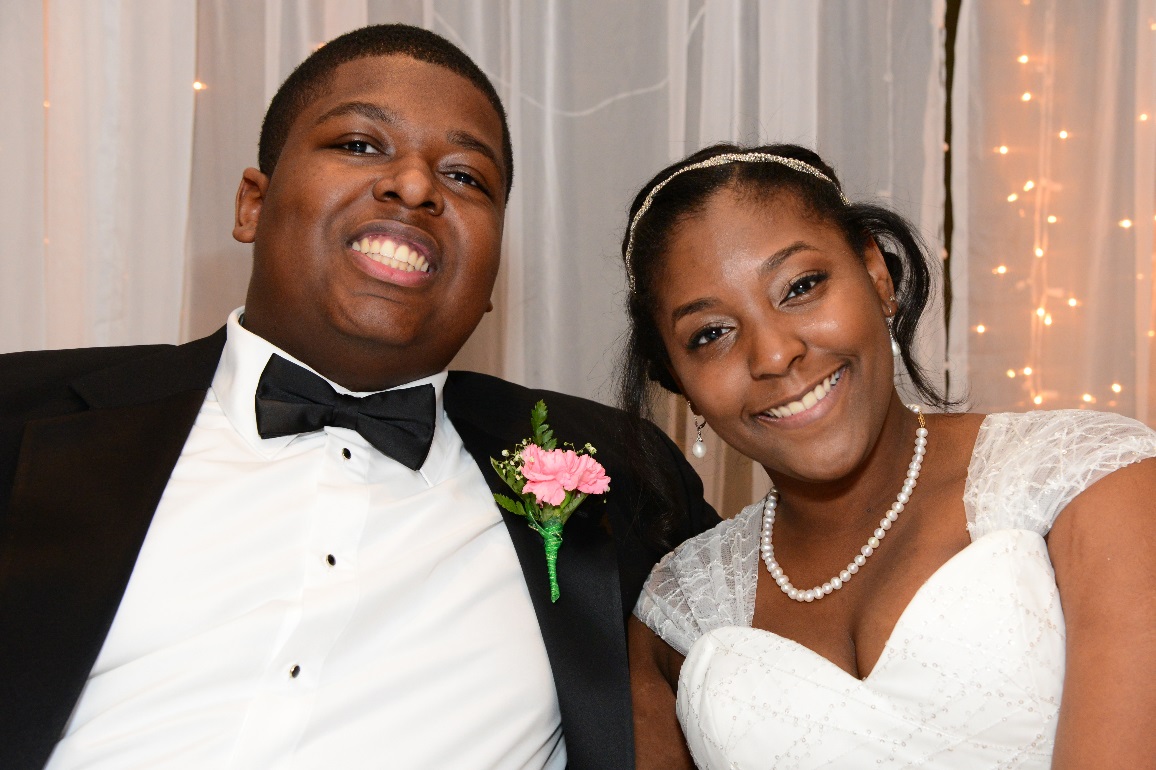 Jensen Daniels and 
Anthony Williams
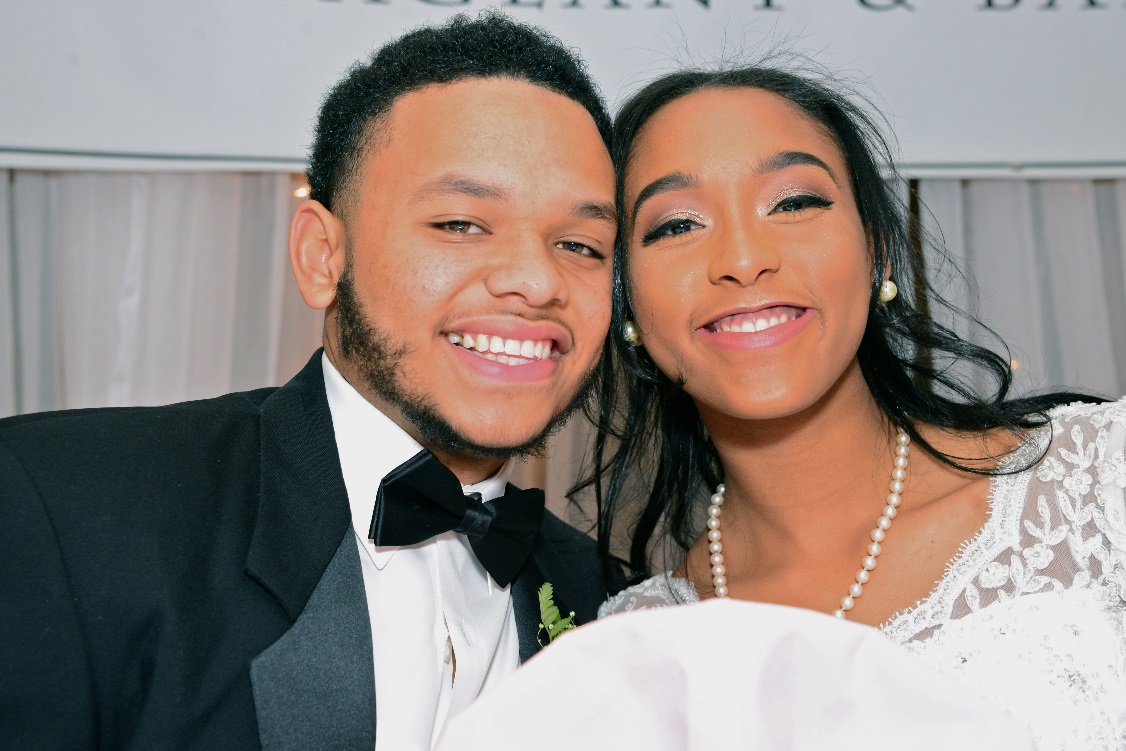 Nia Ellis and 
Justin Evans
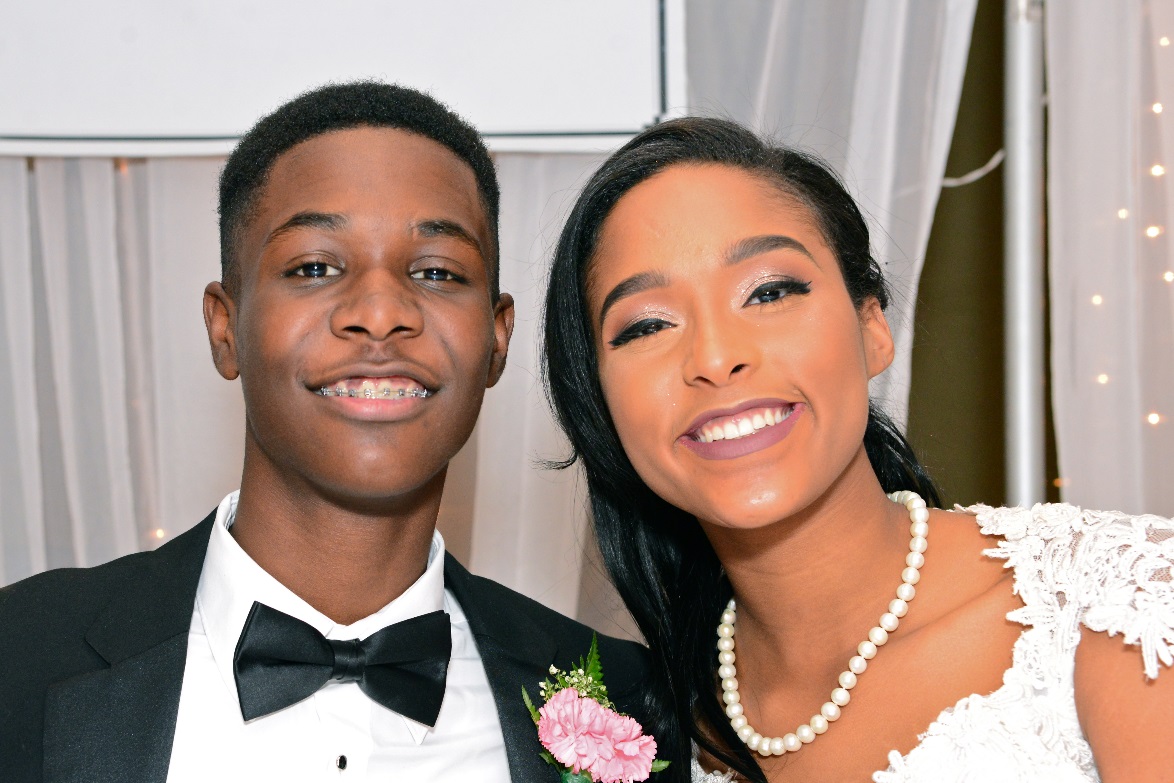 Kai Ellis
Keith Norward
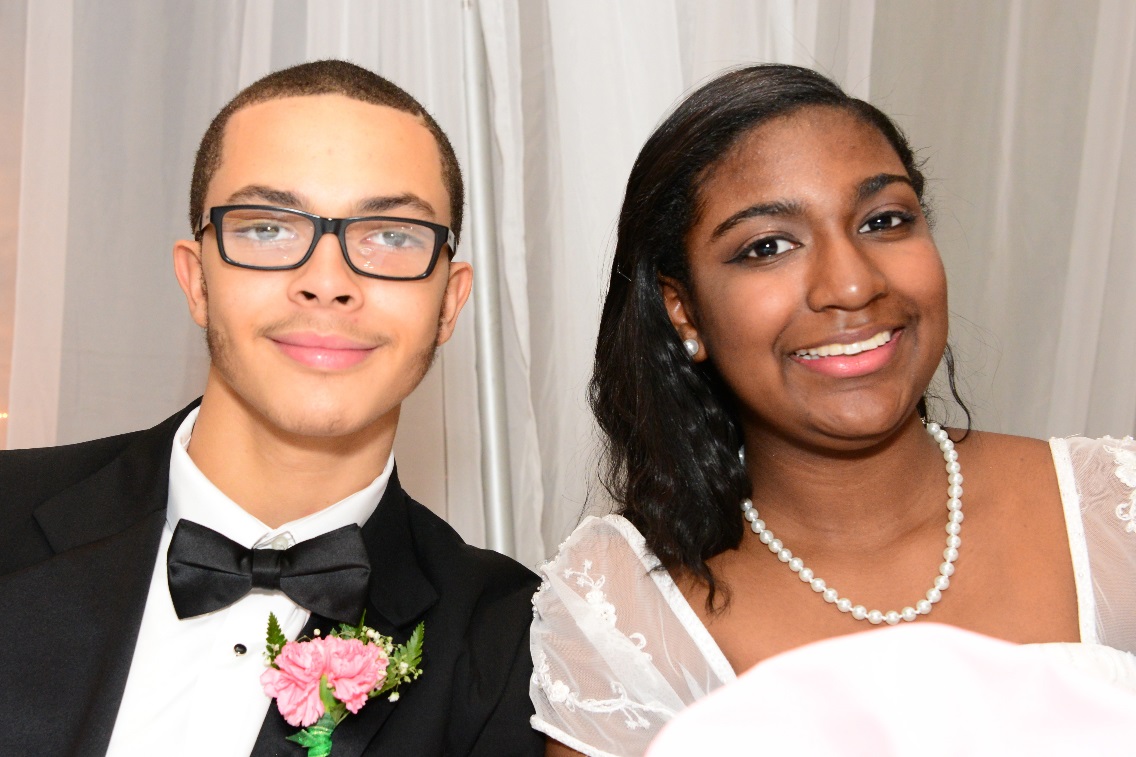 Iyanna Coleman and 
Brandon Barksdale
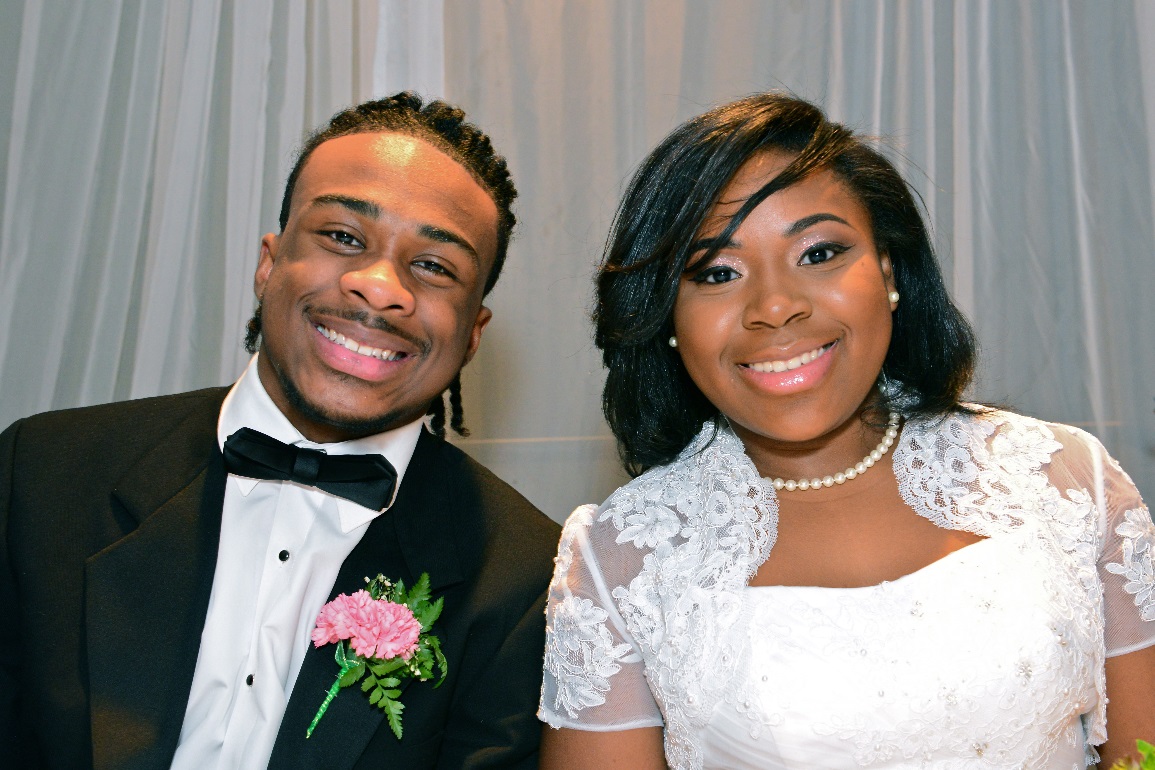 Janelle Benton and
Devin Ford
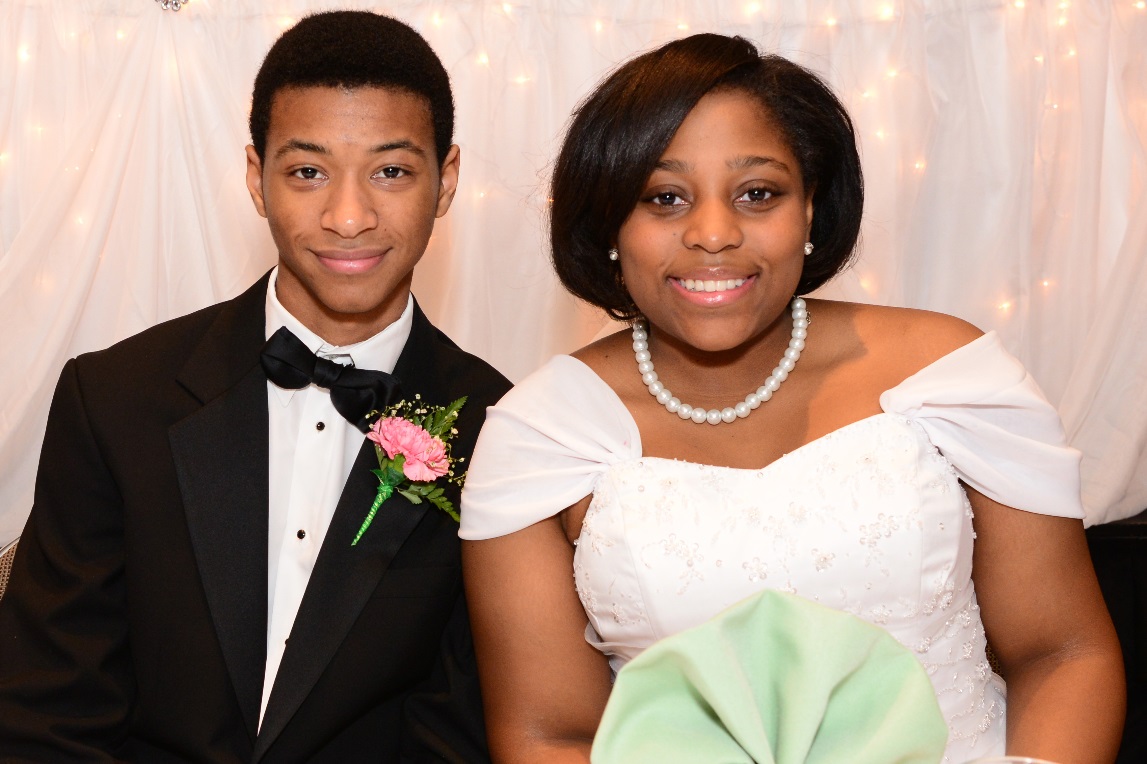 Danielle Lewis and 
Devin Garey
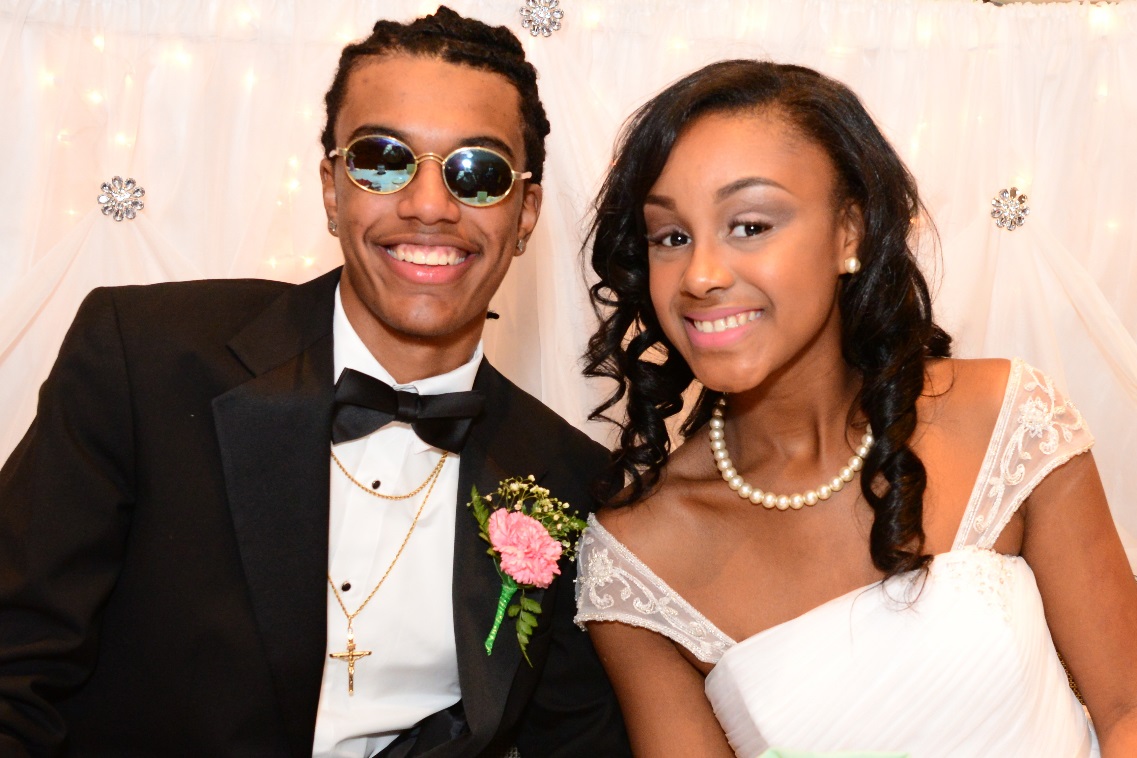 Kennedy McGriff and 
Joshua Brooks
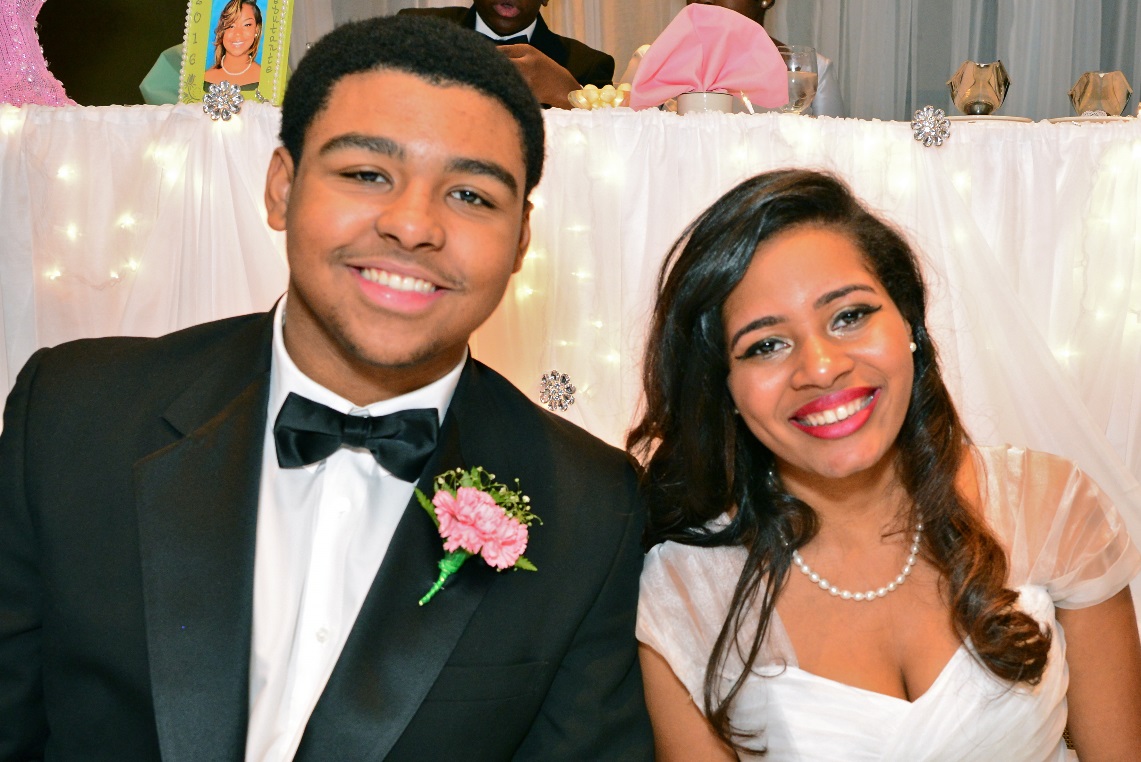 Nyasia Antoneek Wilson and Mickel Woodruff
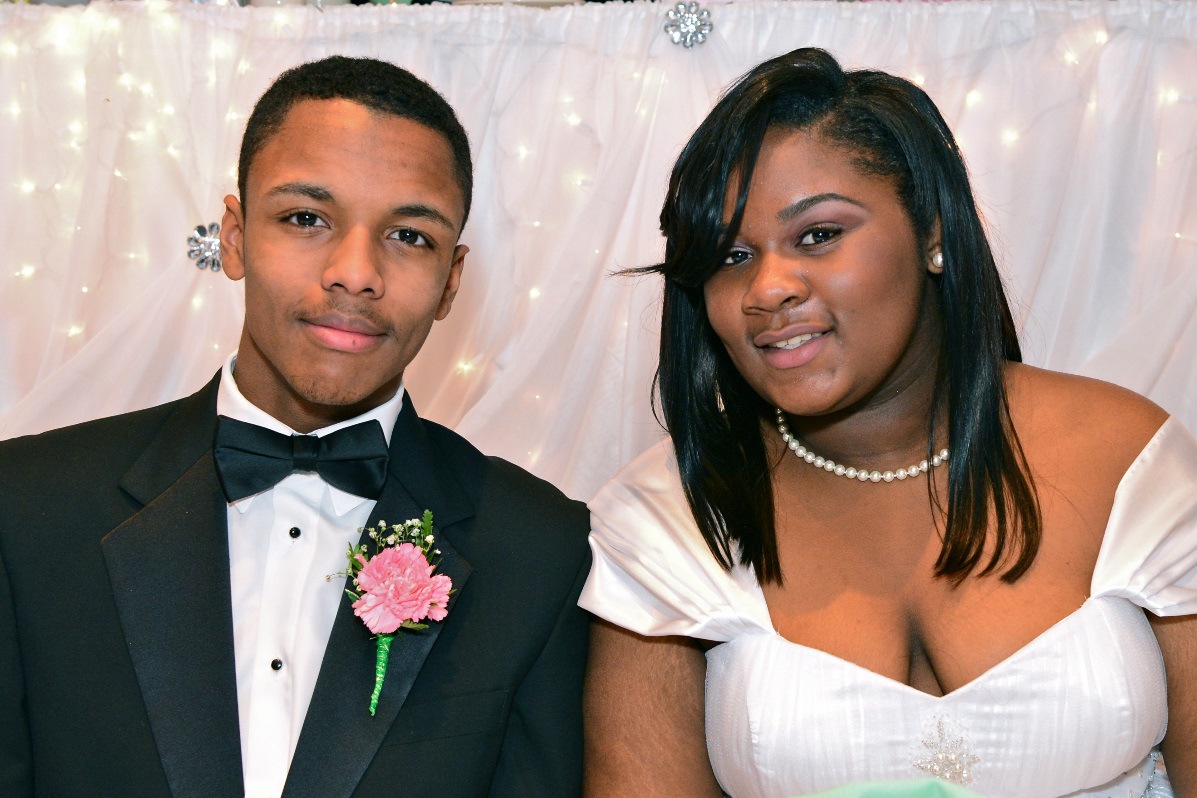 T’Najah Meeks and 
Alonzo Rodriquez-Spencer
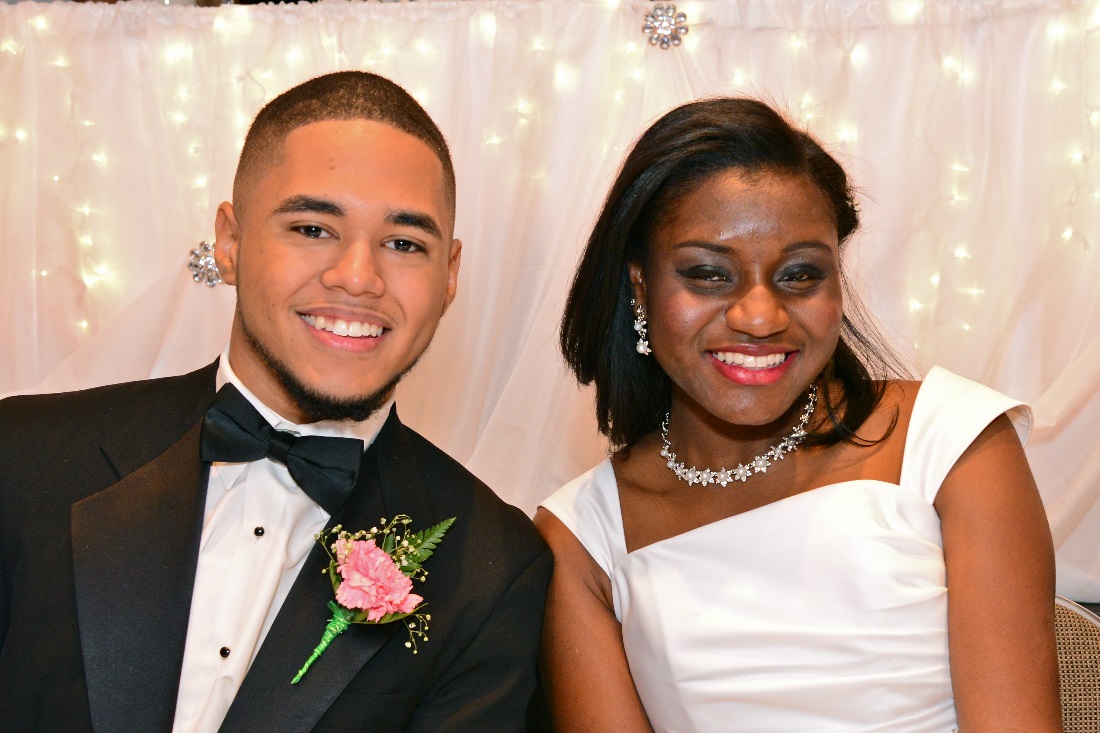 Daneva Moncrieffe and 
Jonathan Figueroa
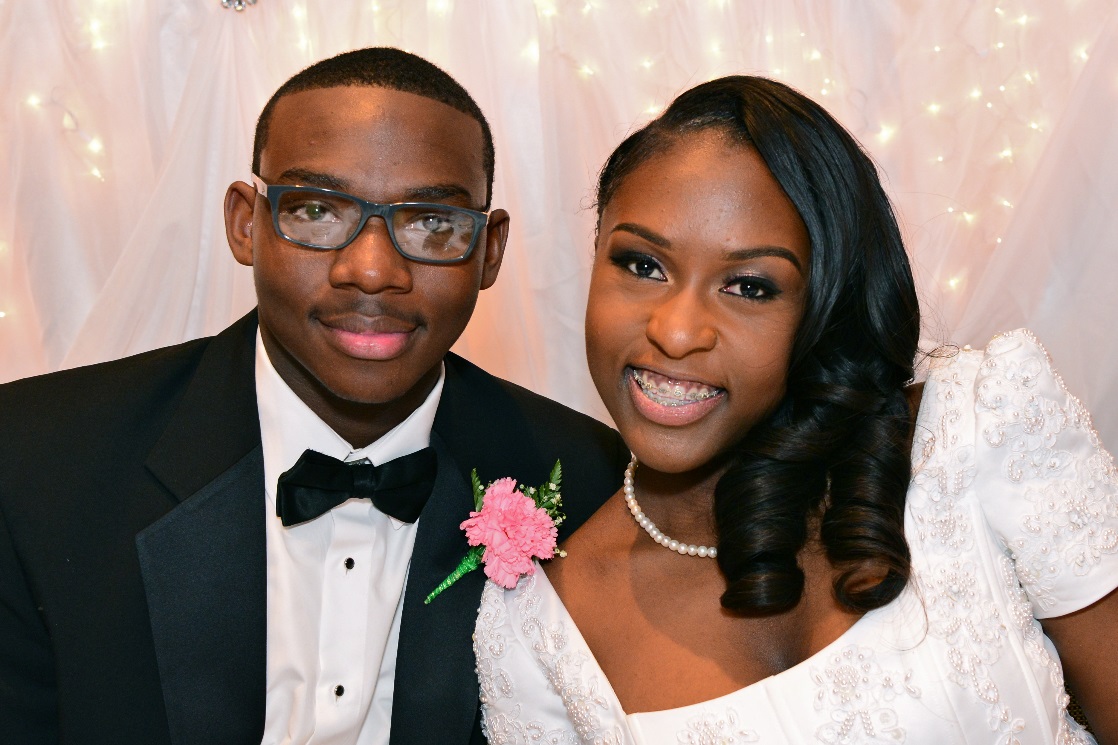 Gabrielle Outling and 
Admad  Randall
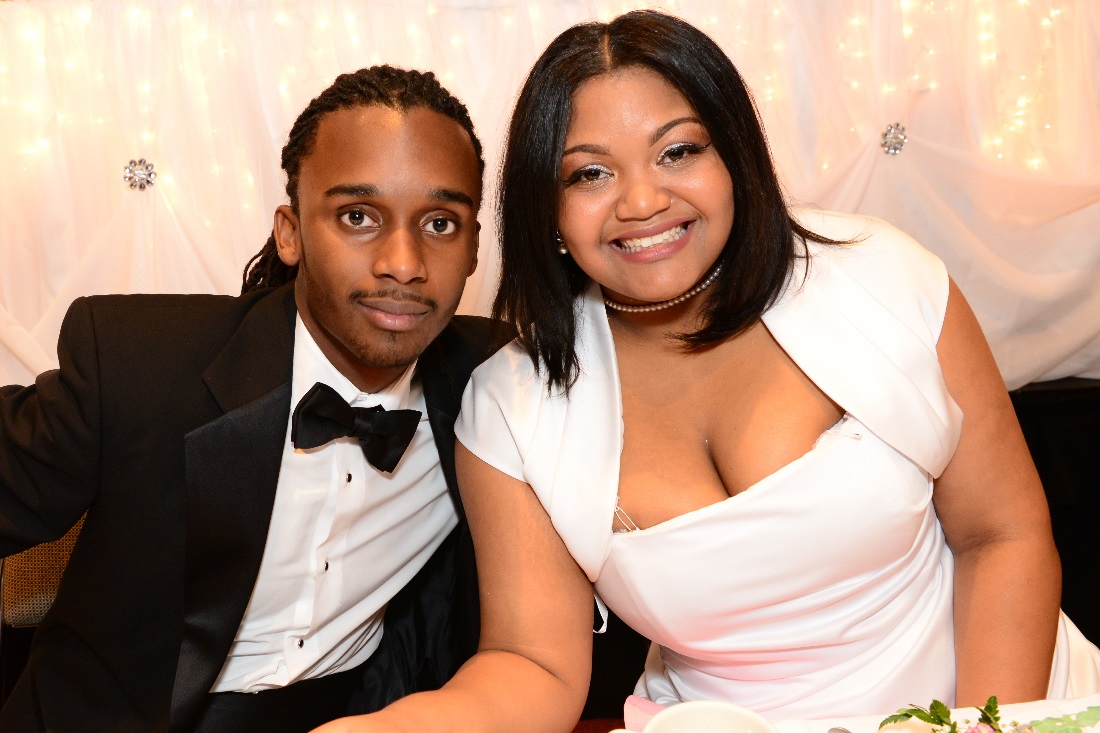 Lilithann Thompson and 
Xavier Kyle
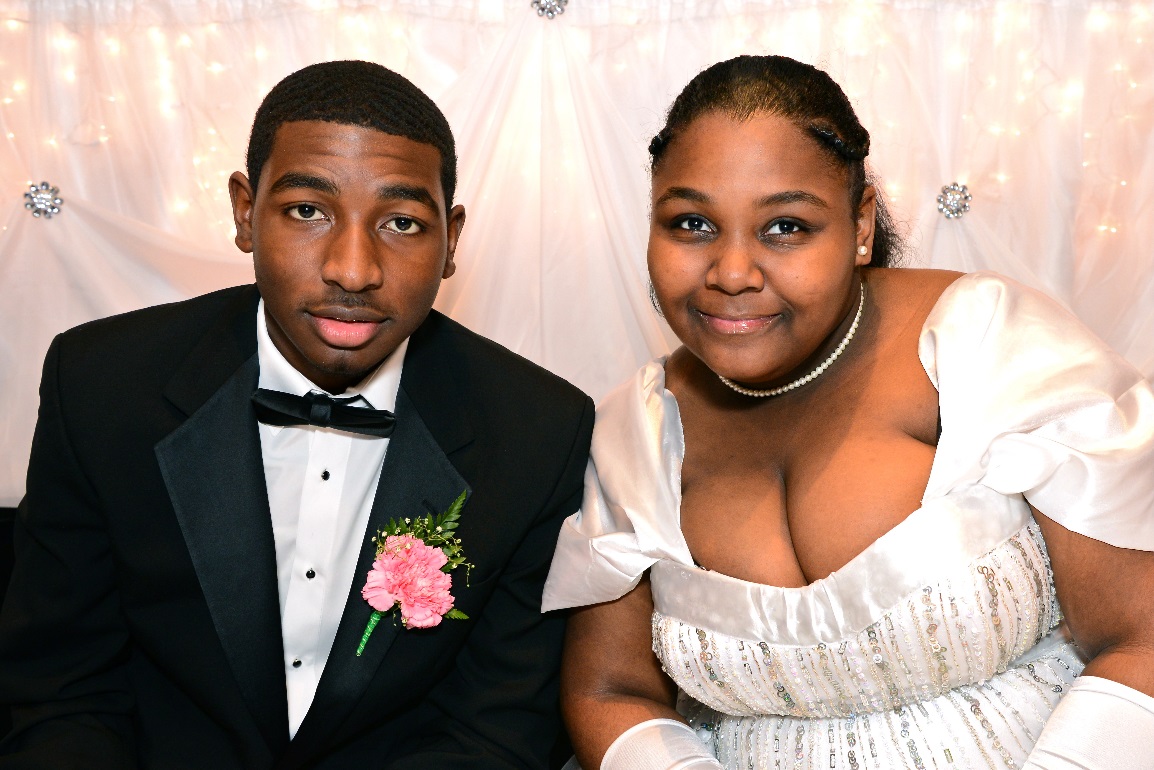 Leah Madelyn Price and
Marquel Hampshsire
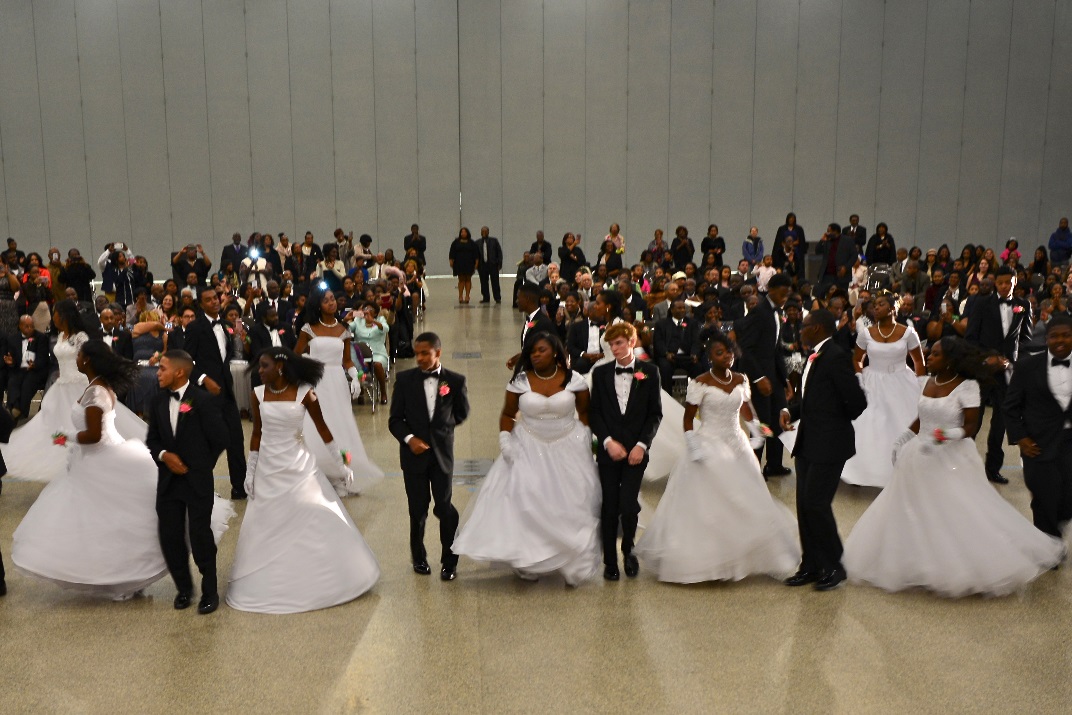 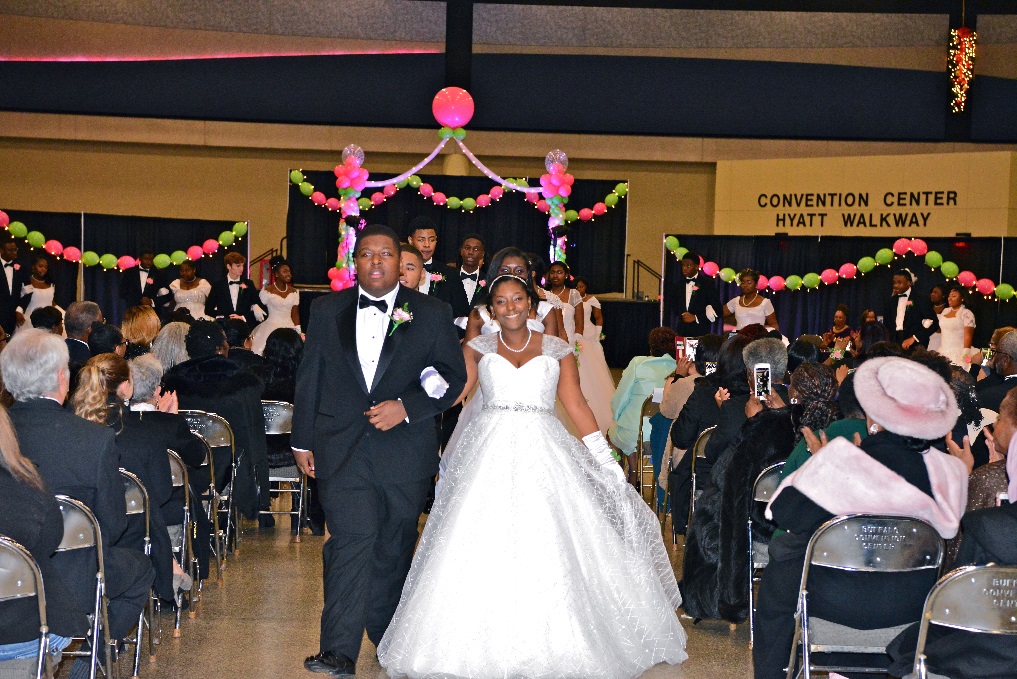 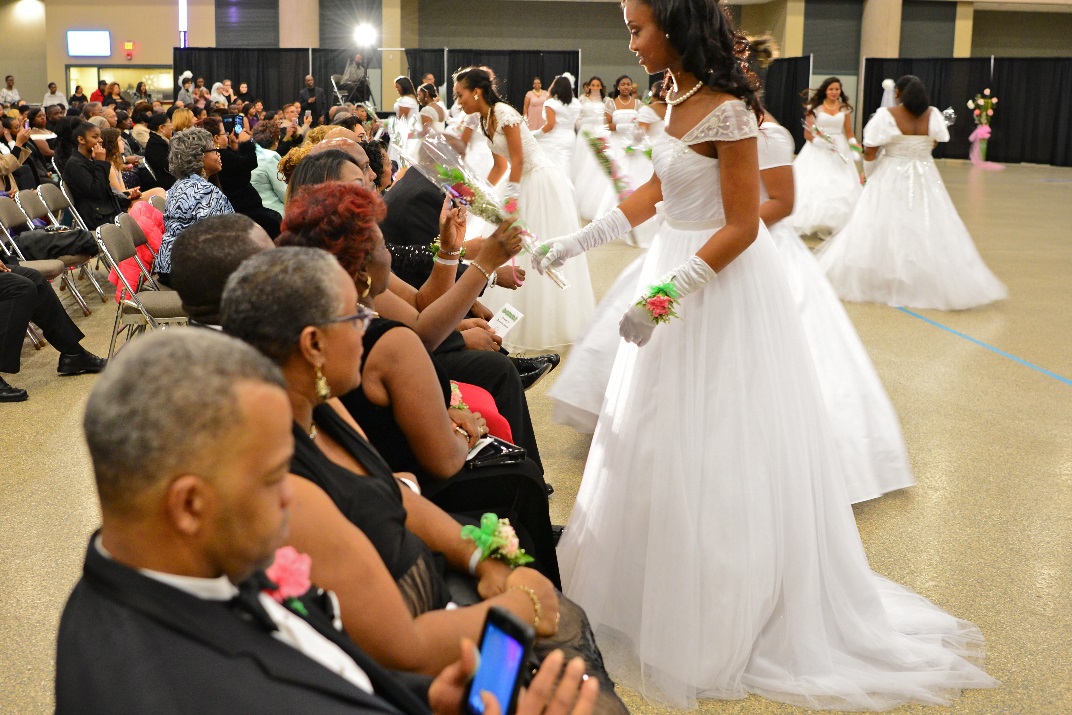 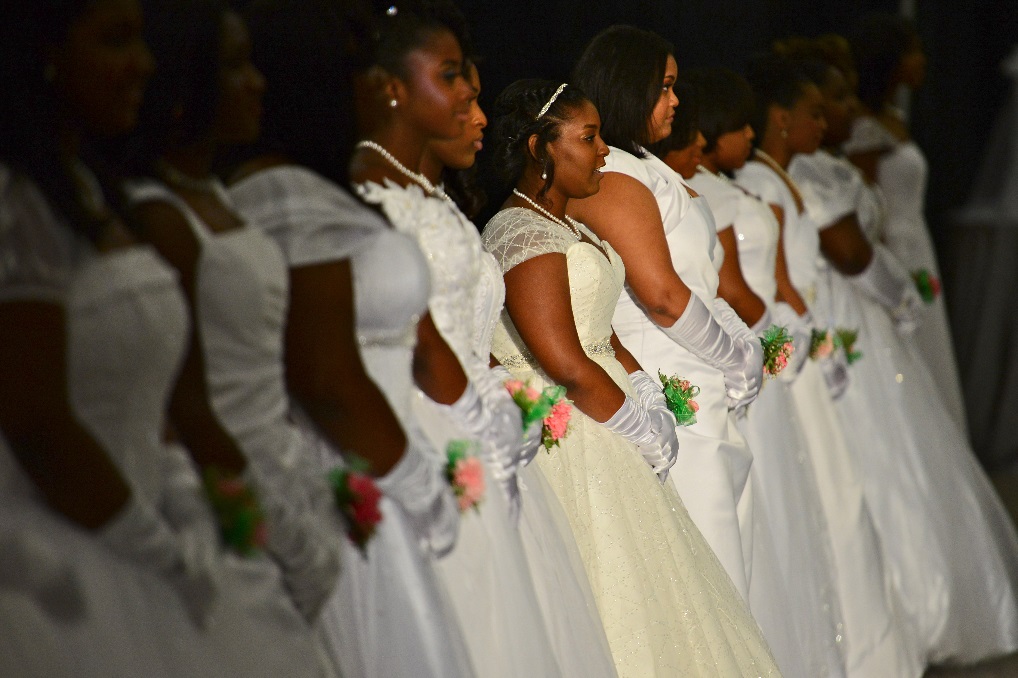 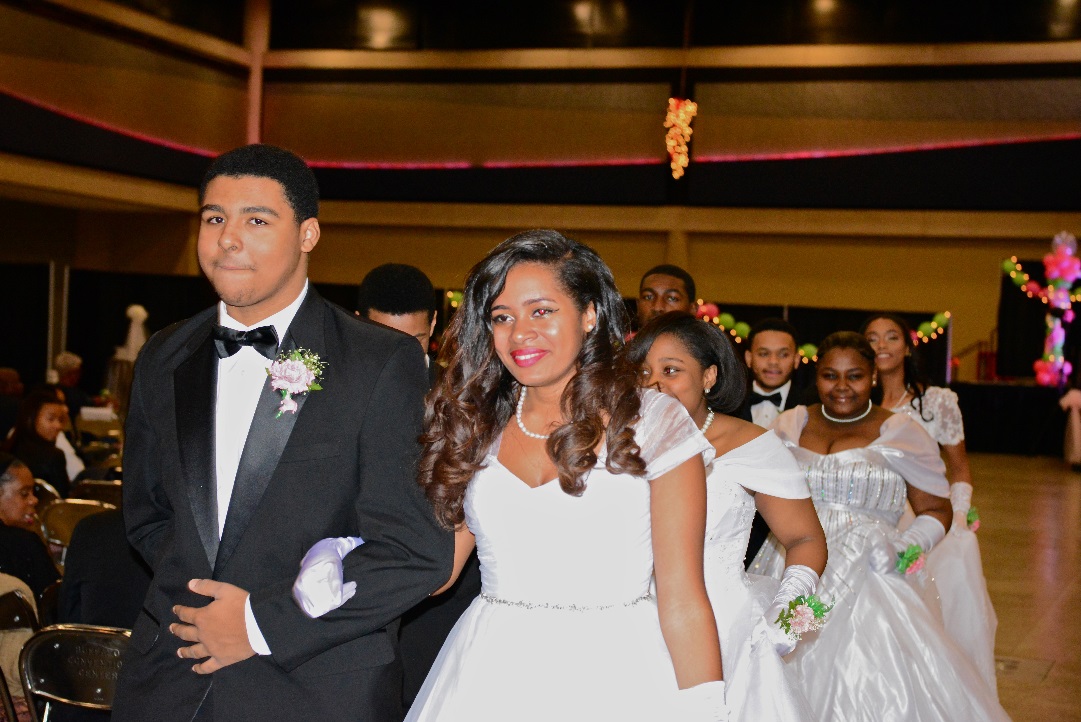 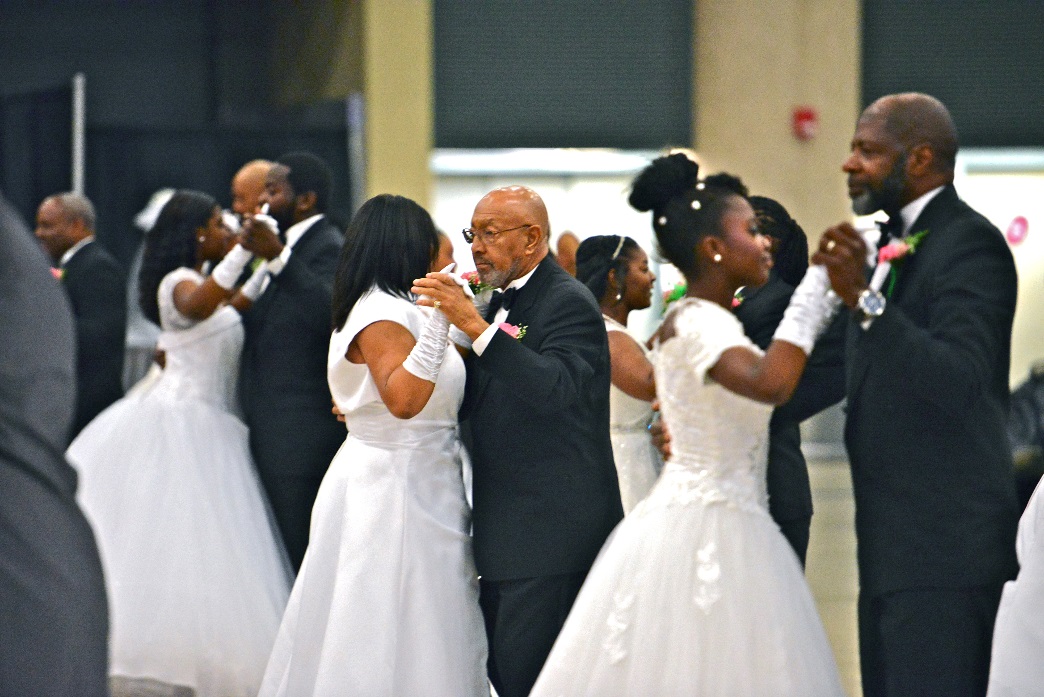 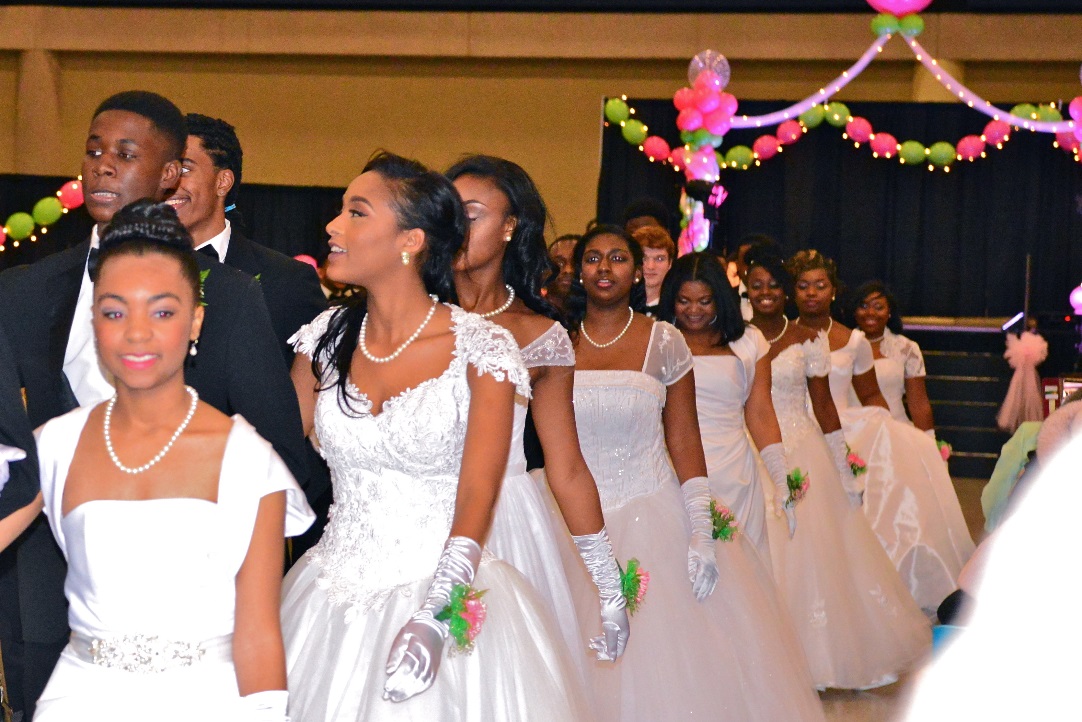 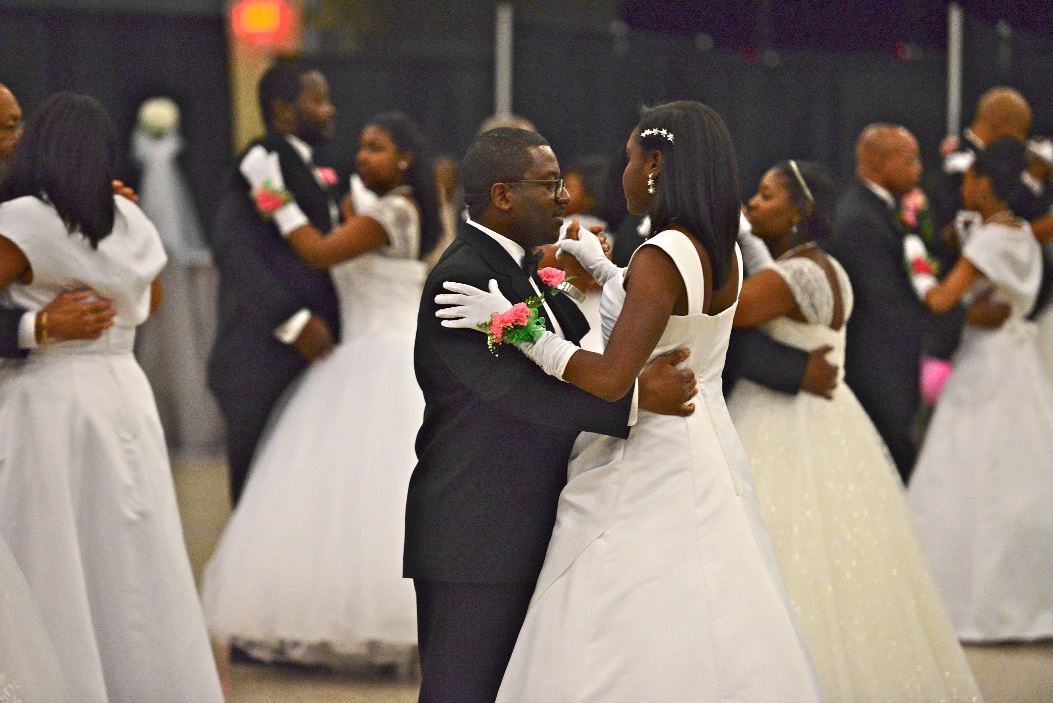 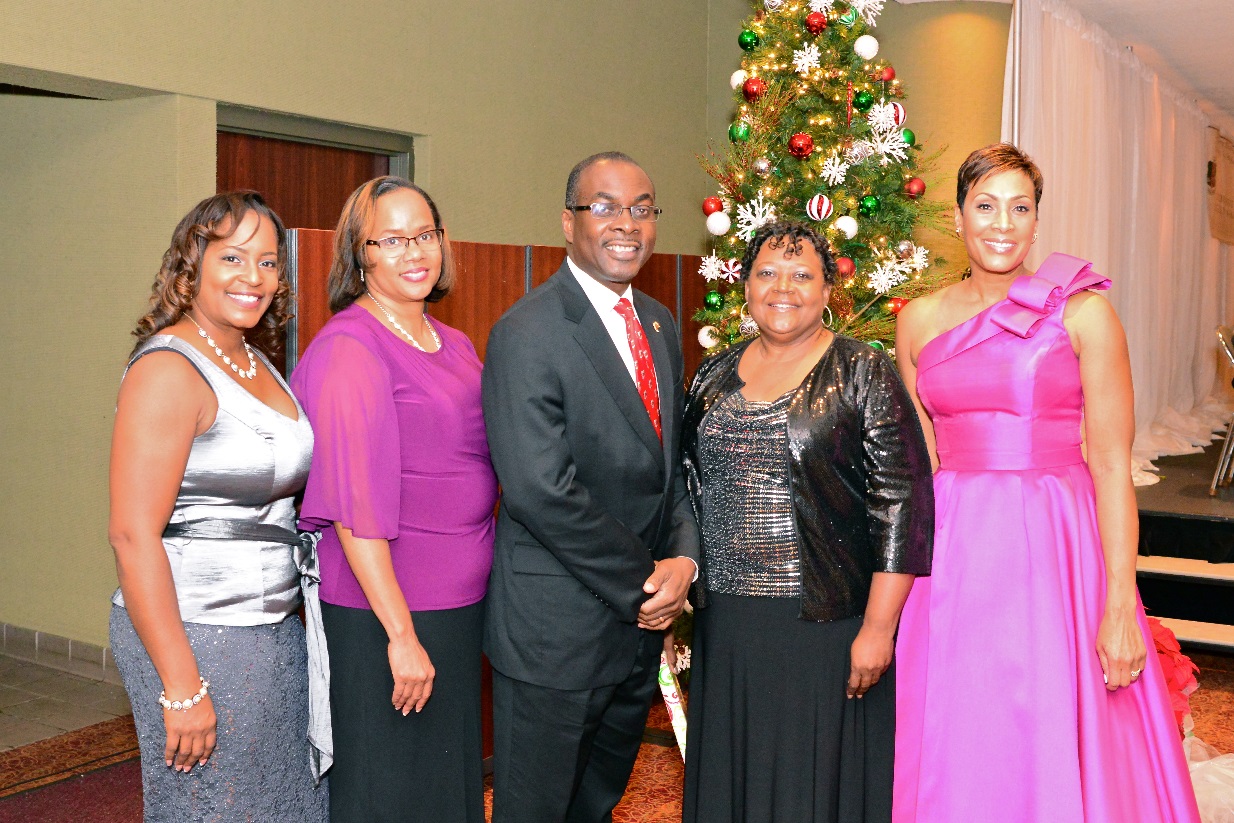 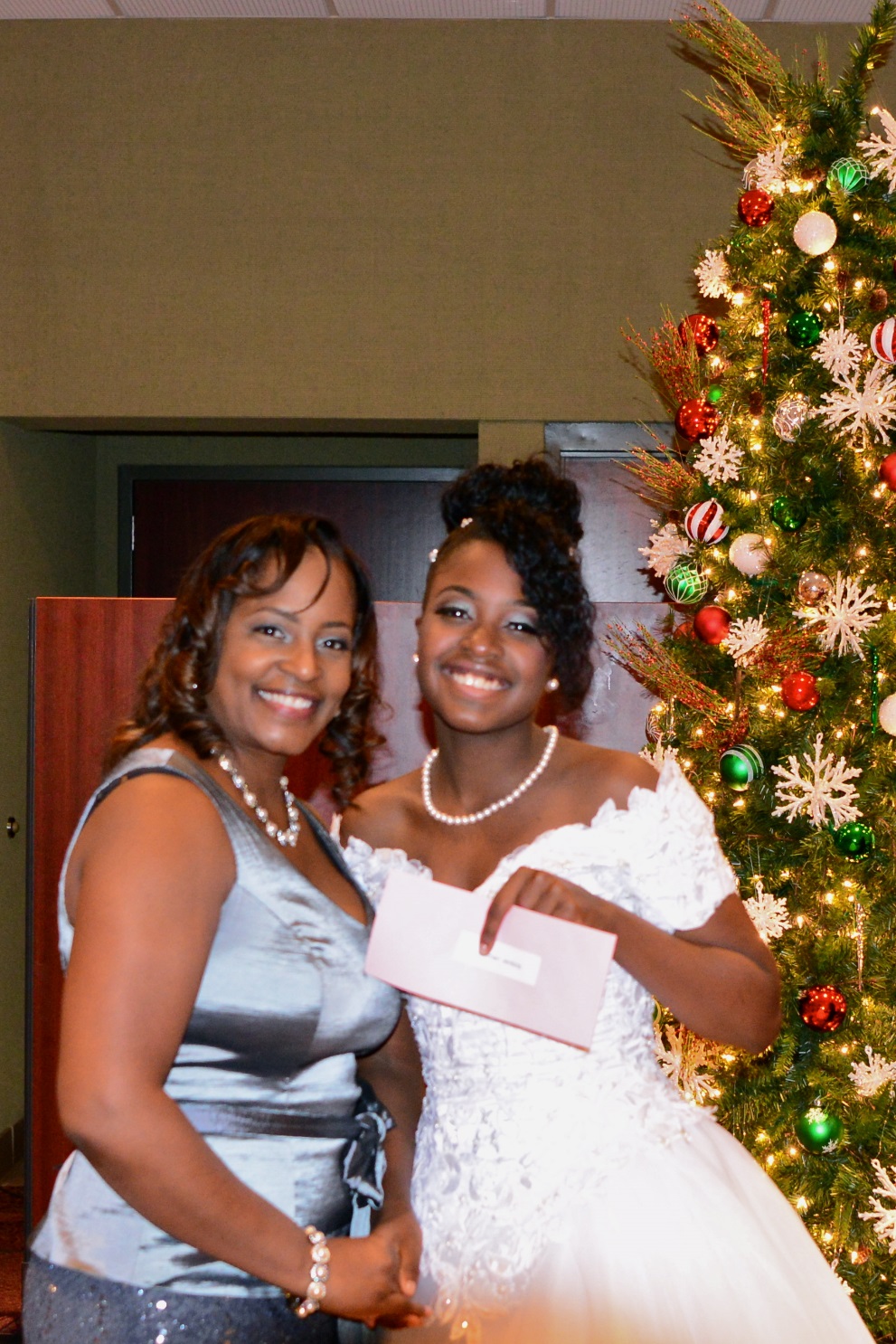 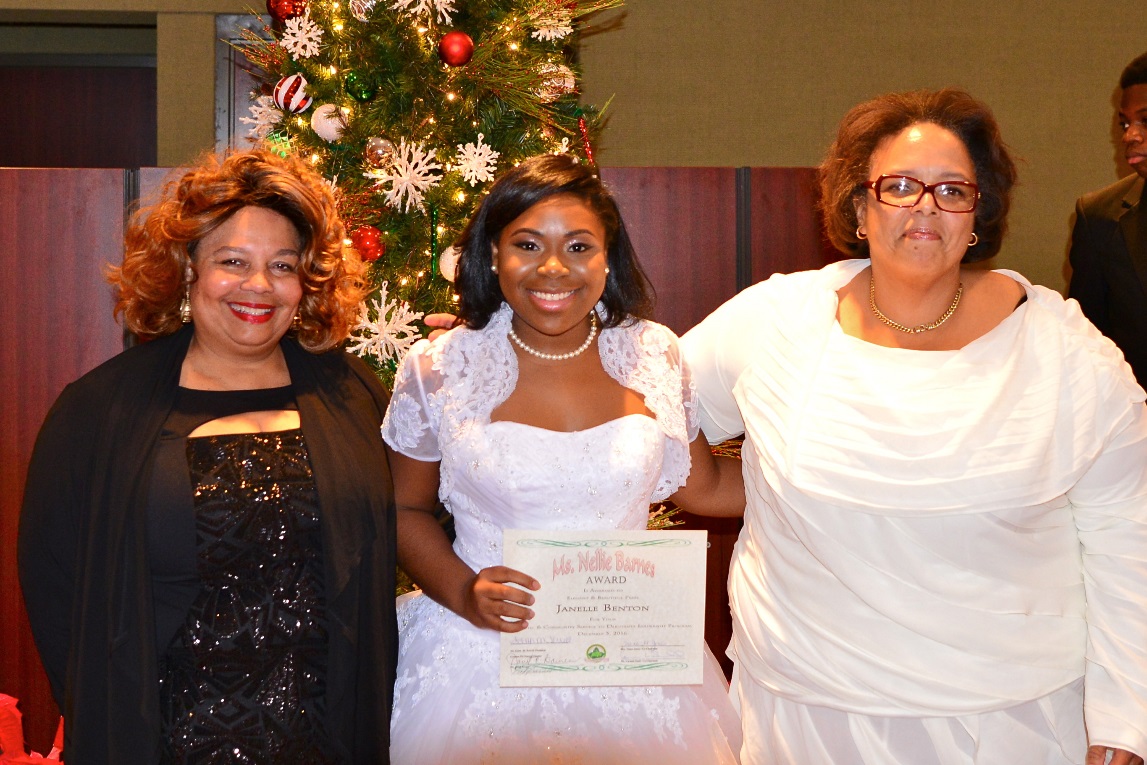 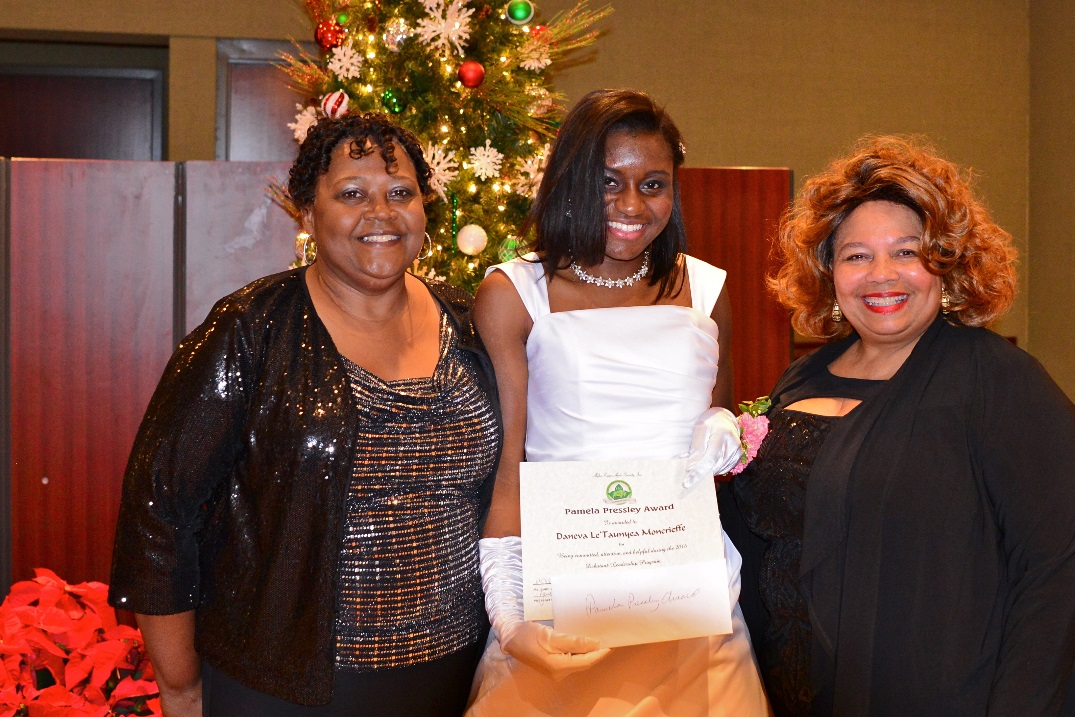 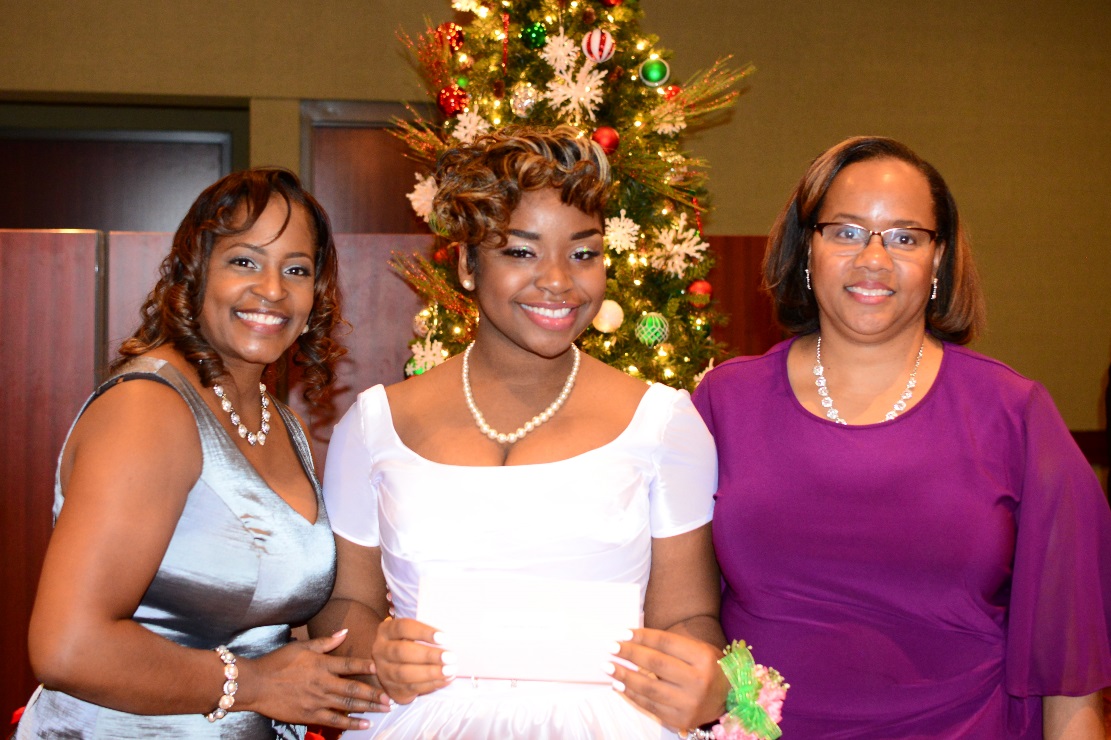 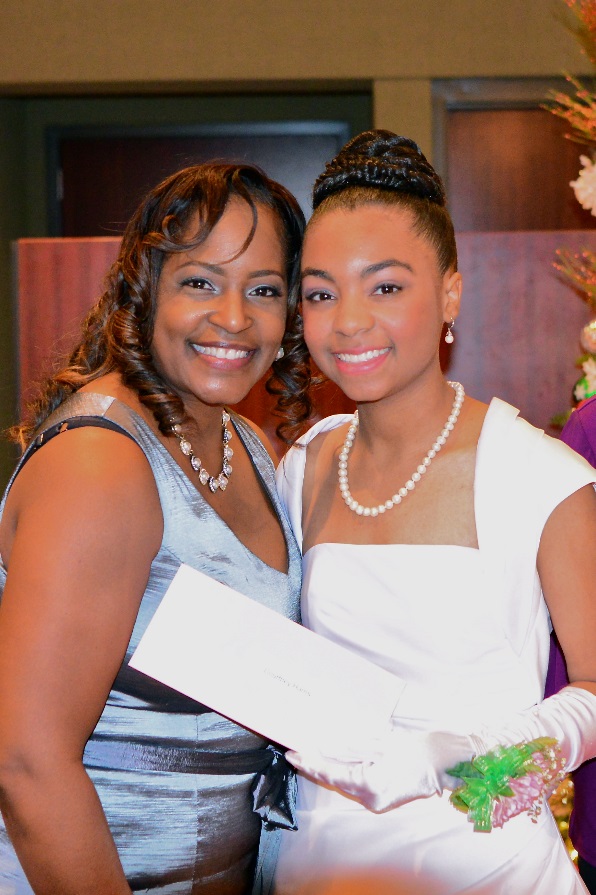 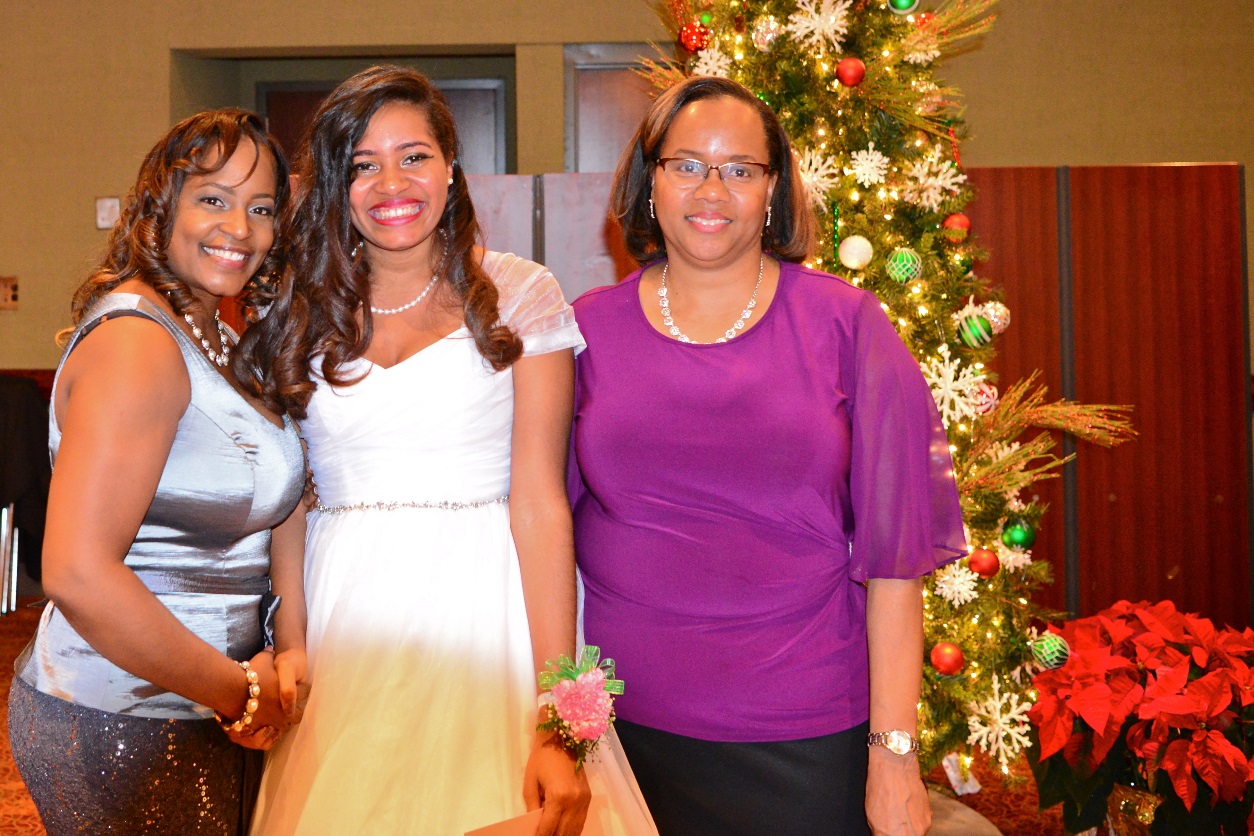 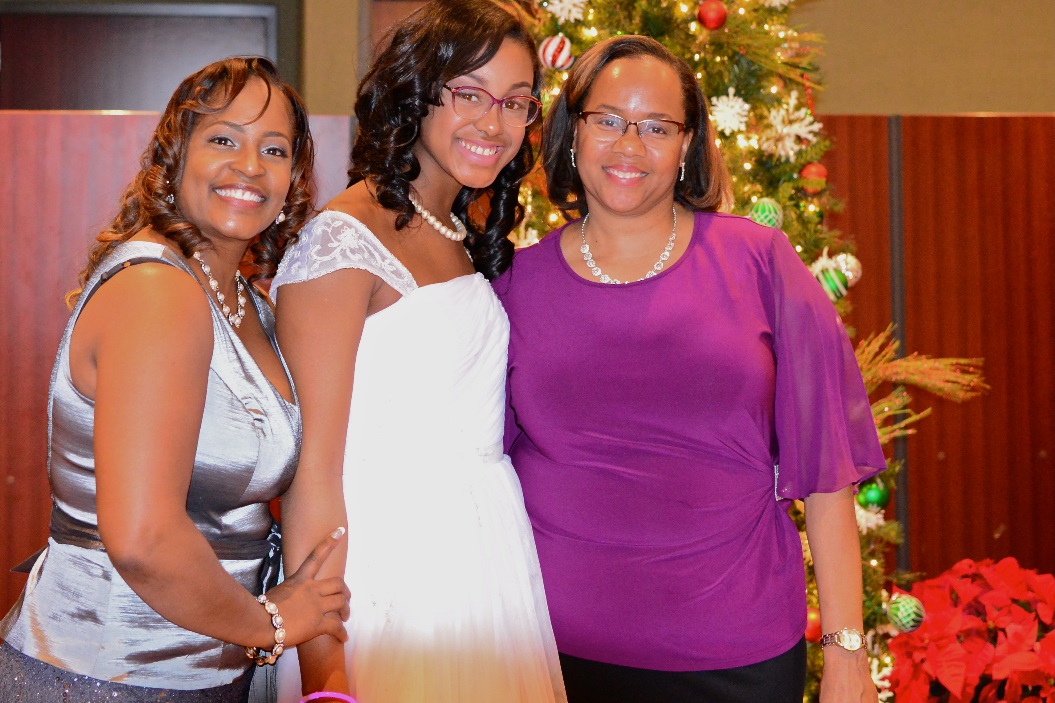 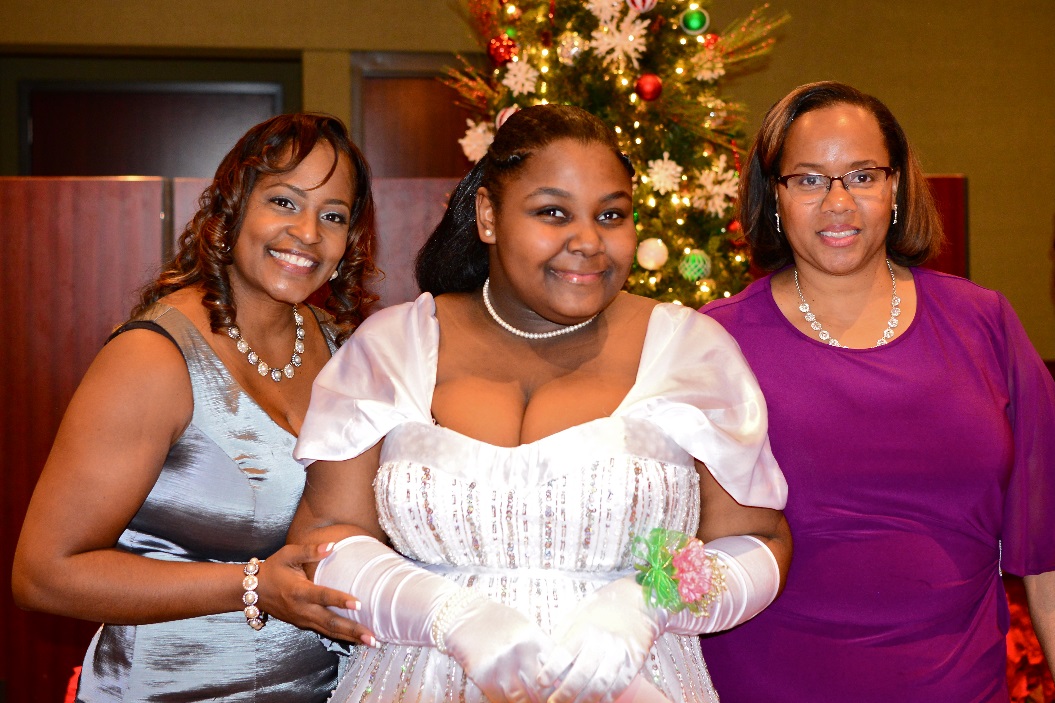 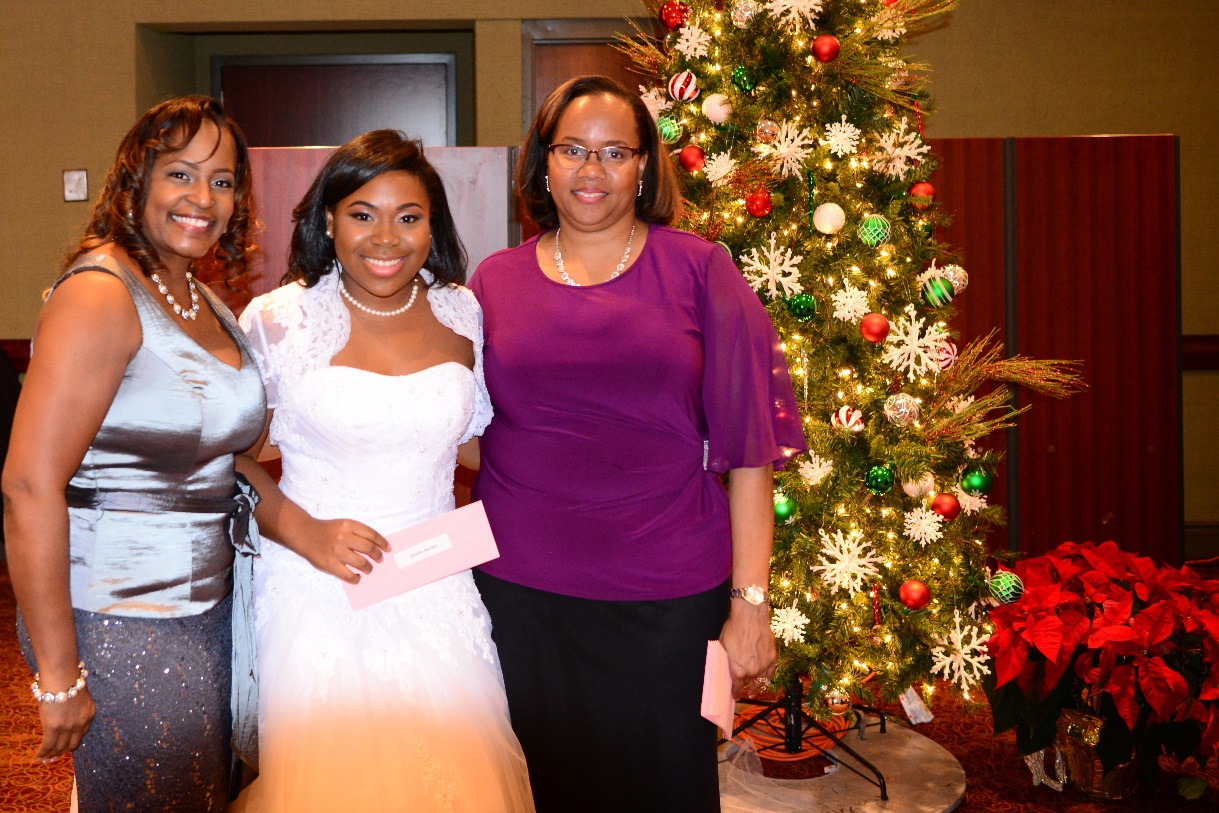 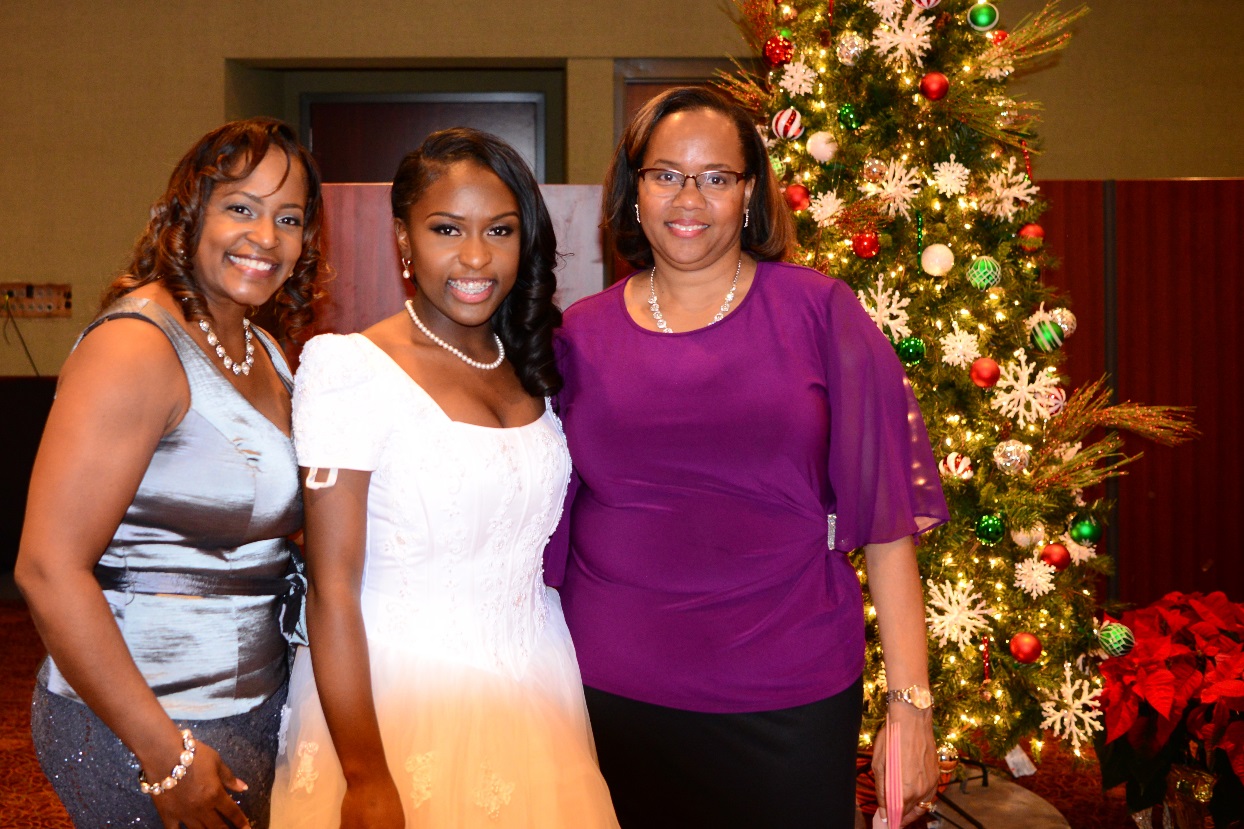 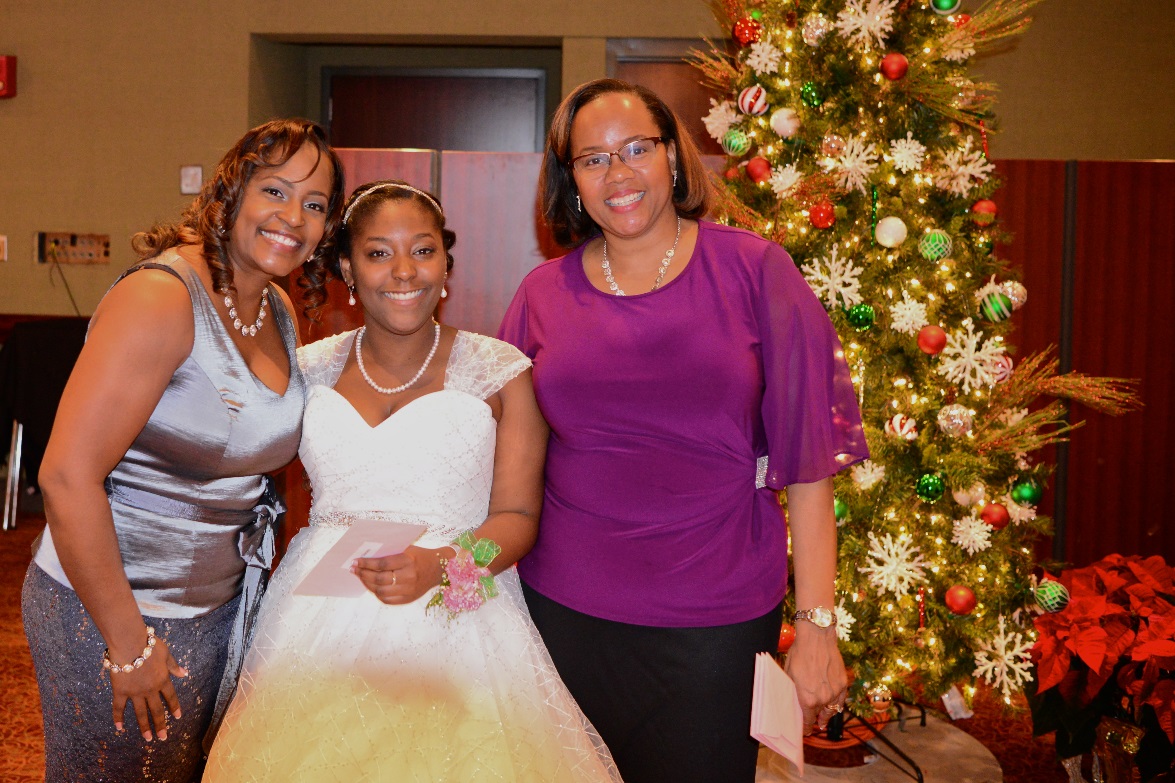 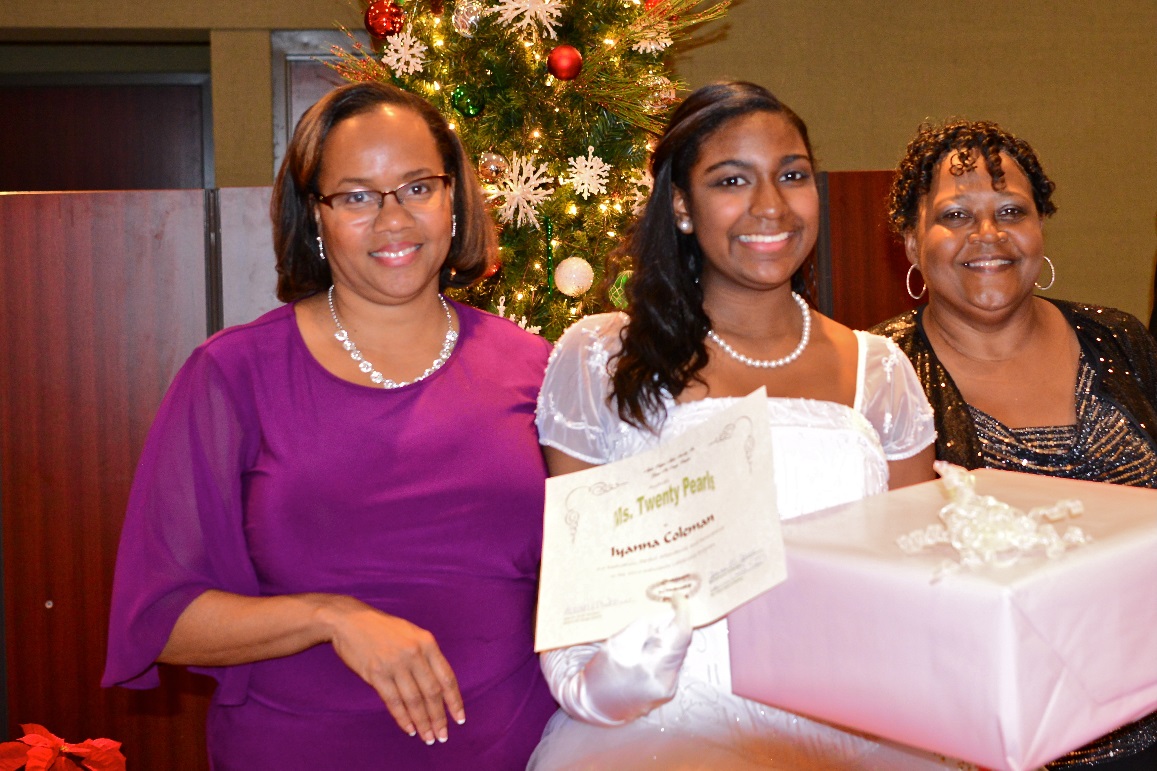 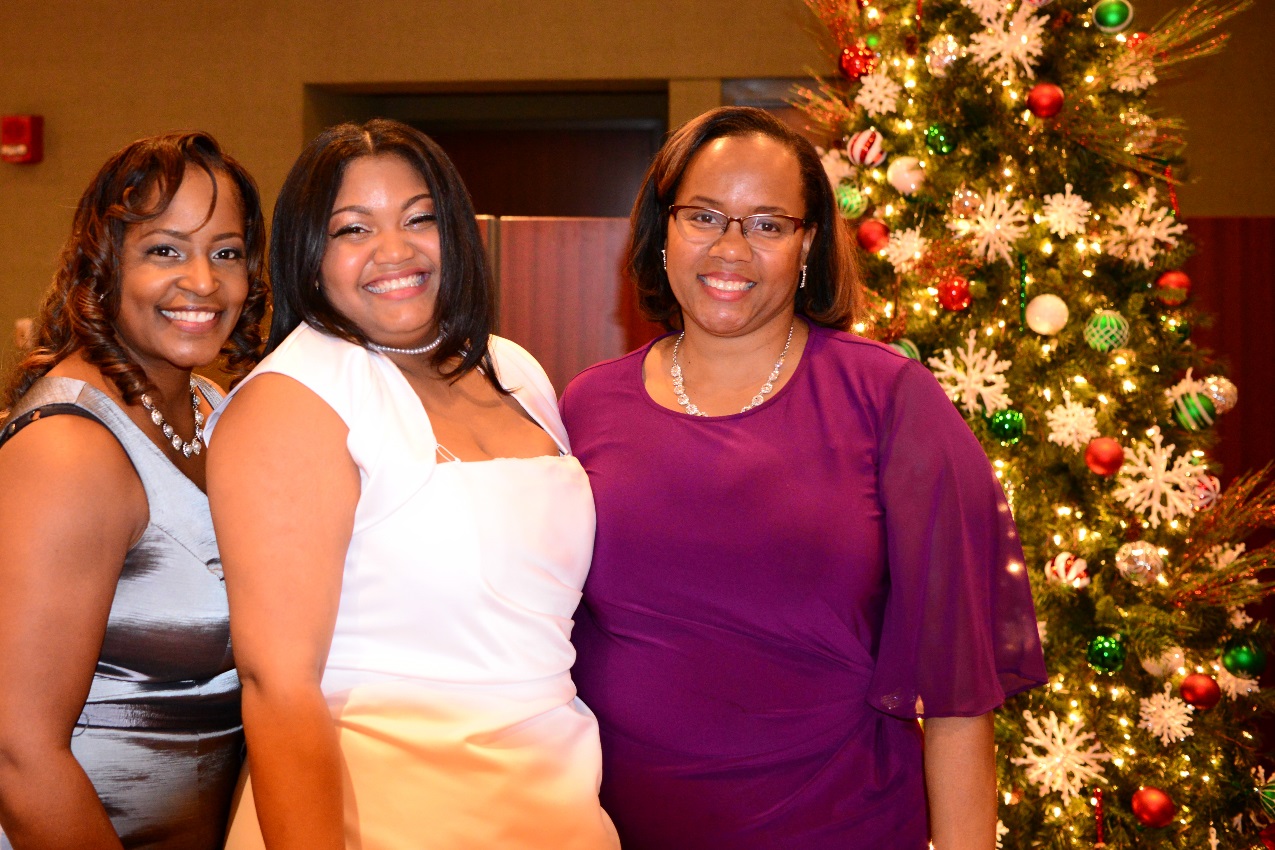 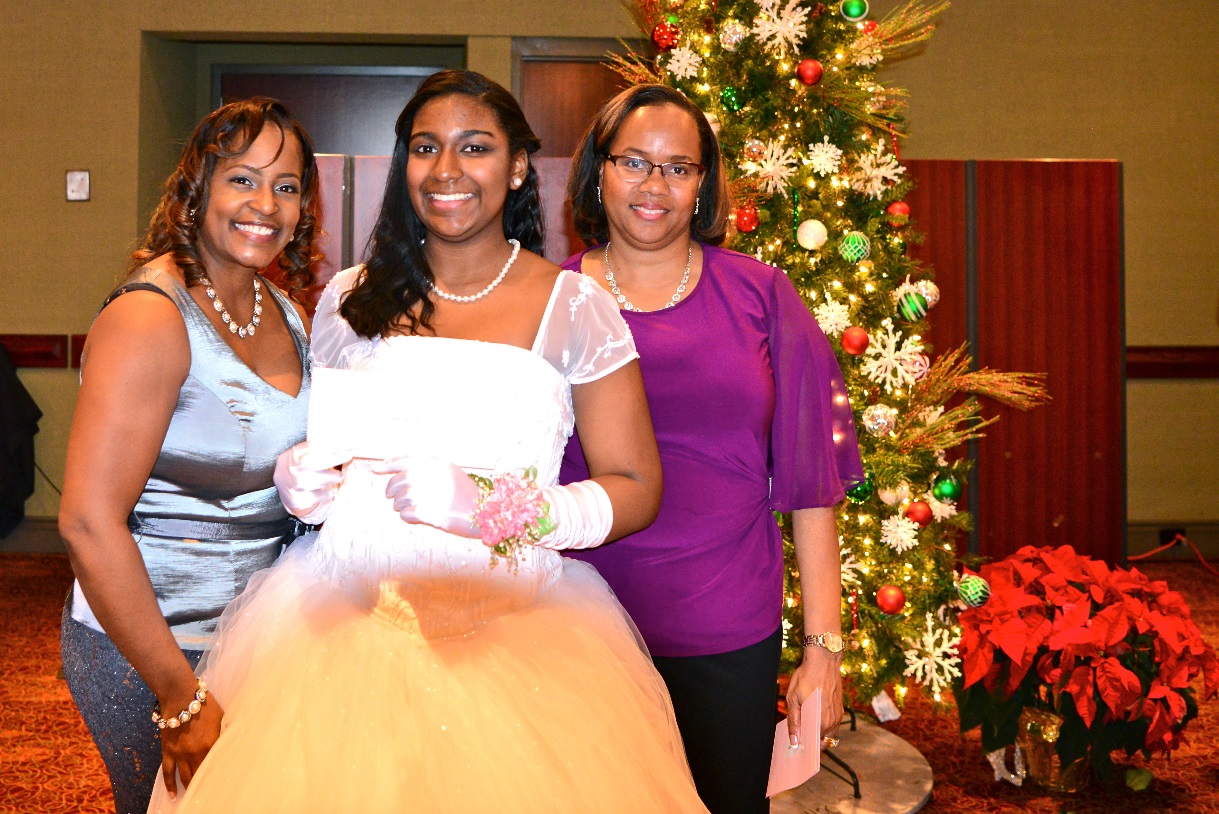 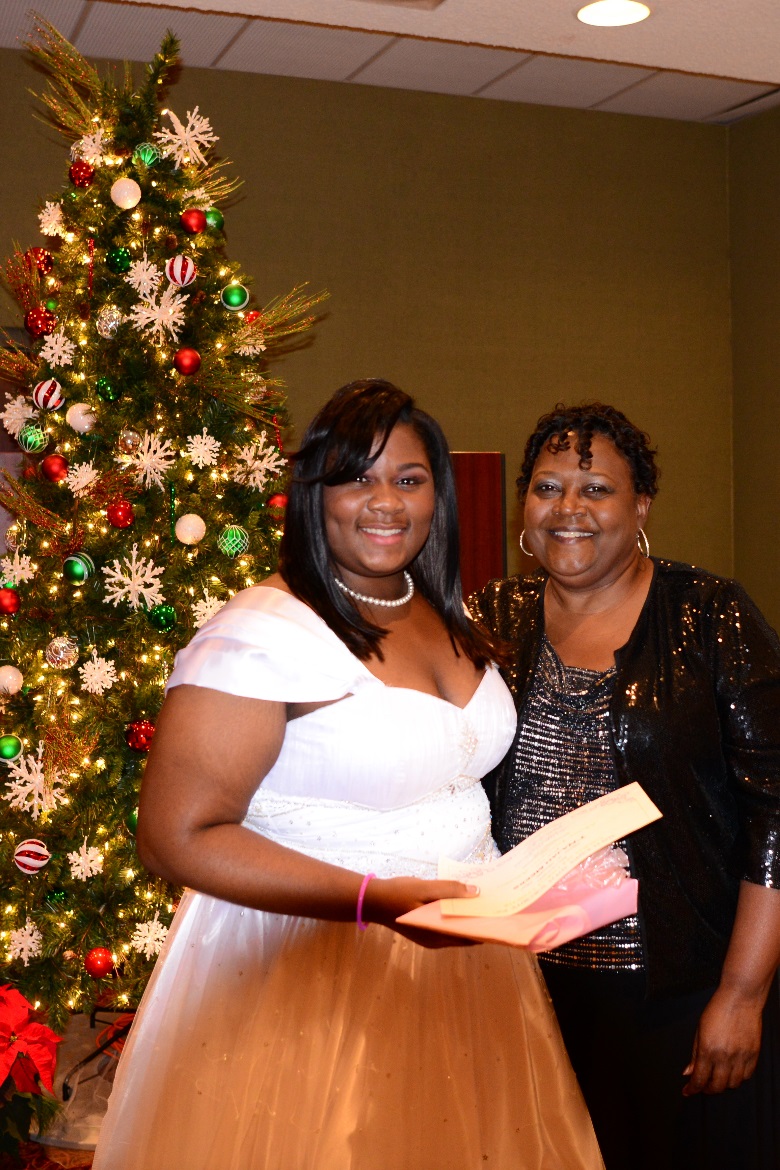 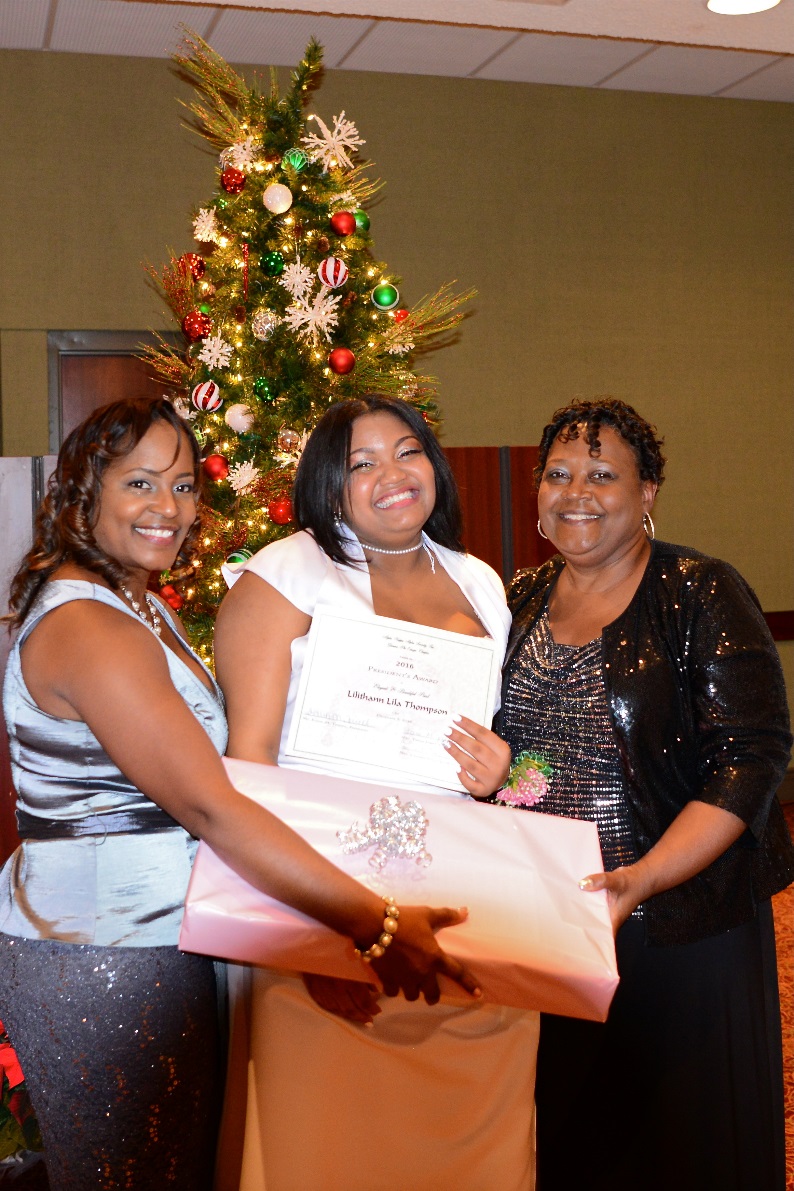 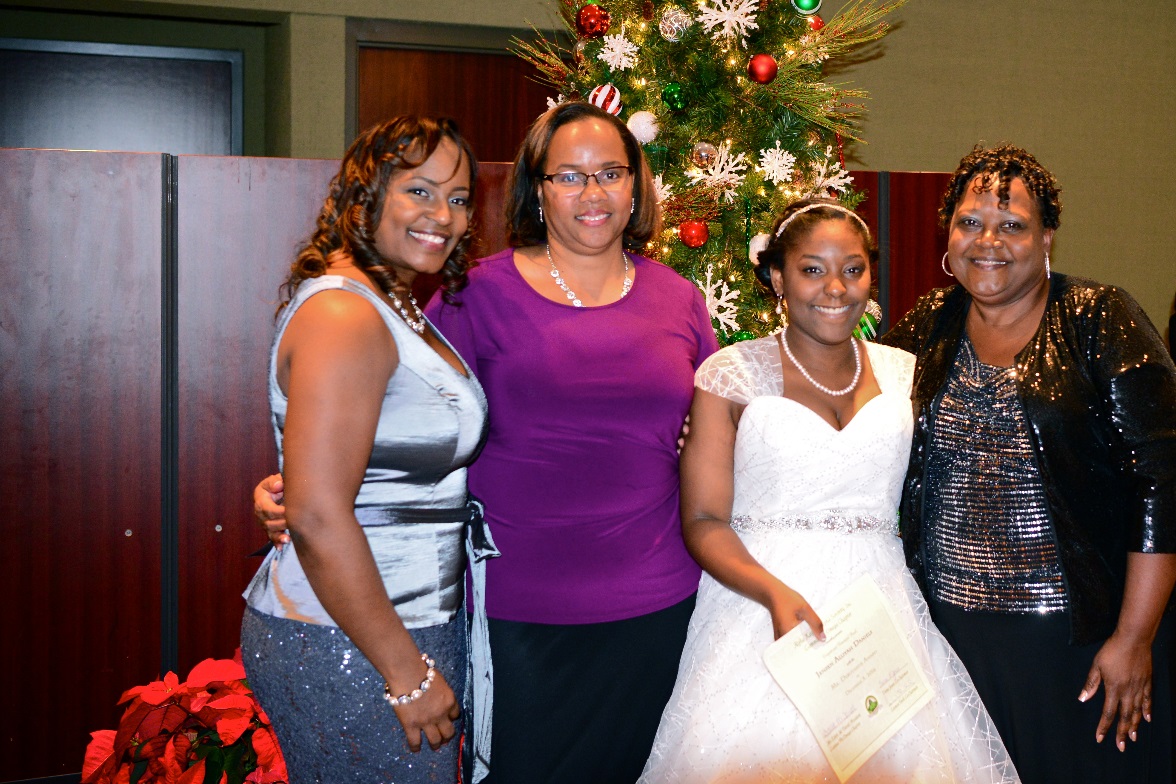 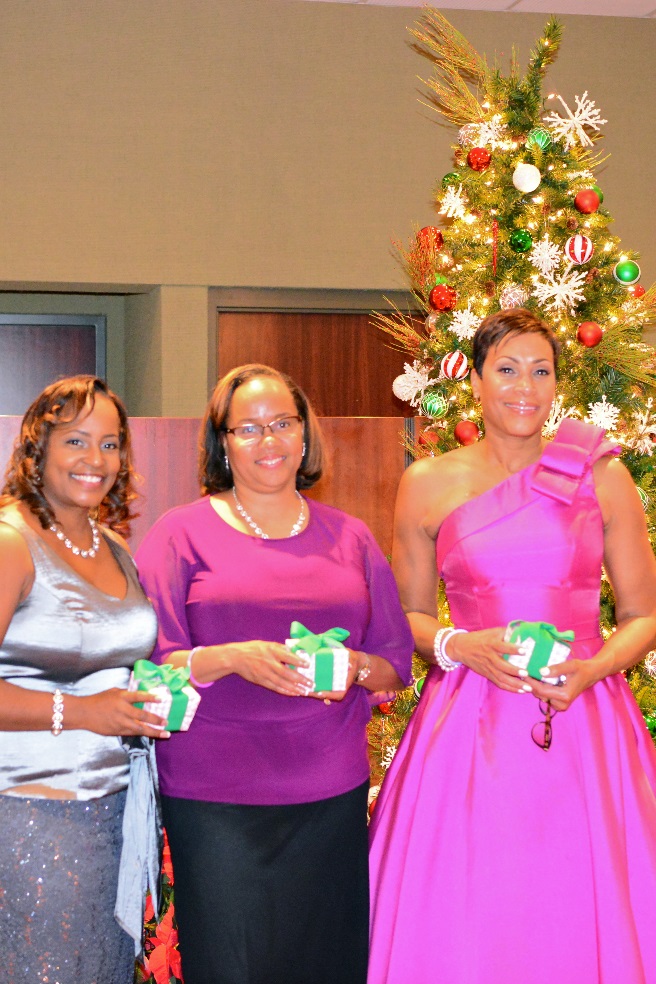 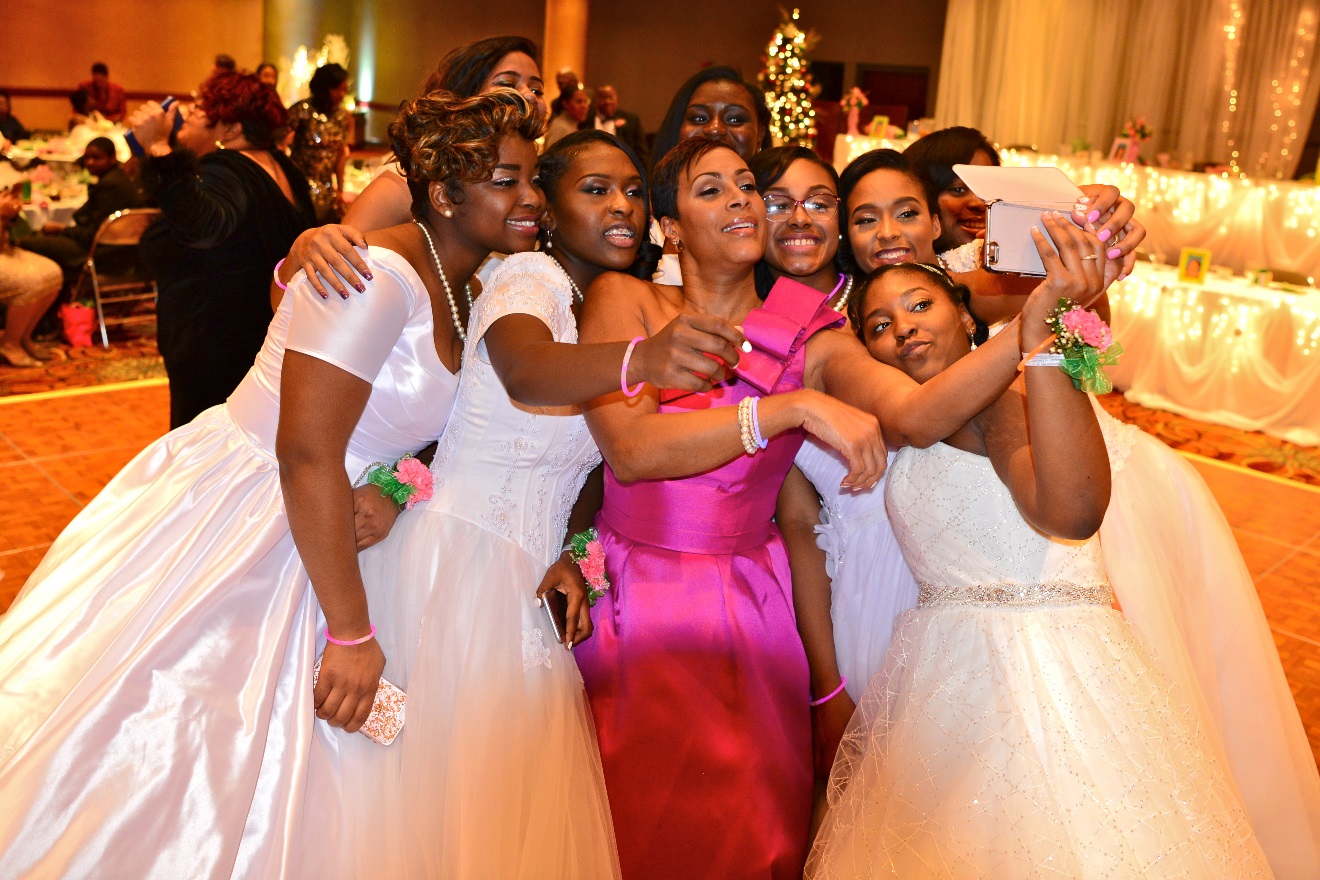 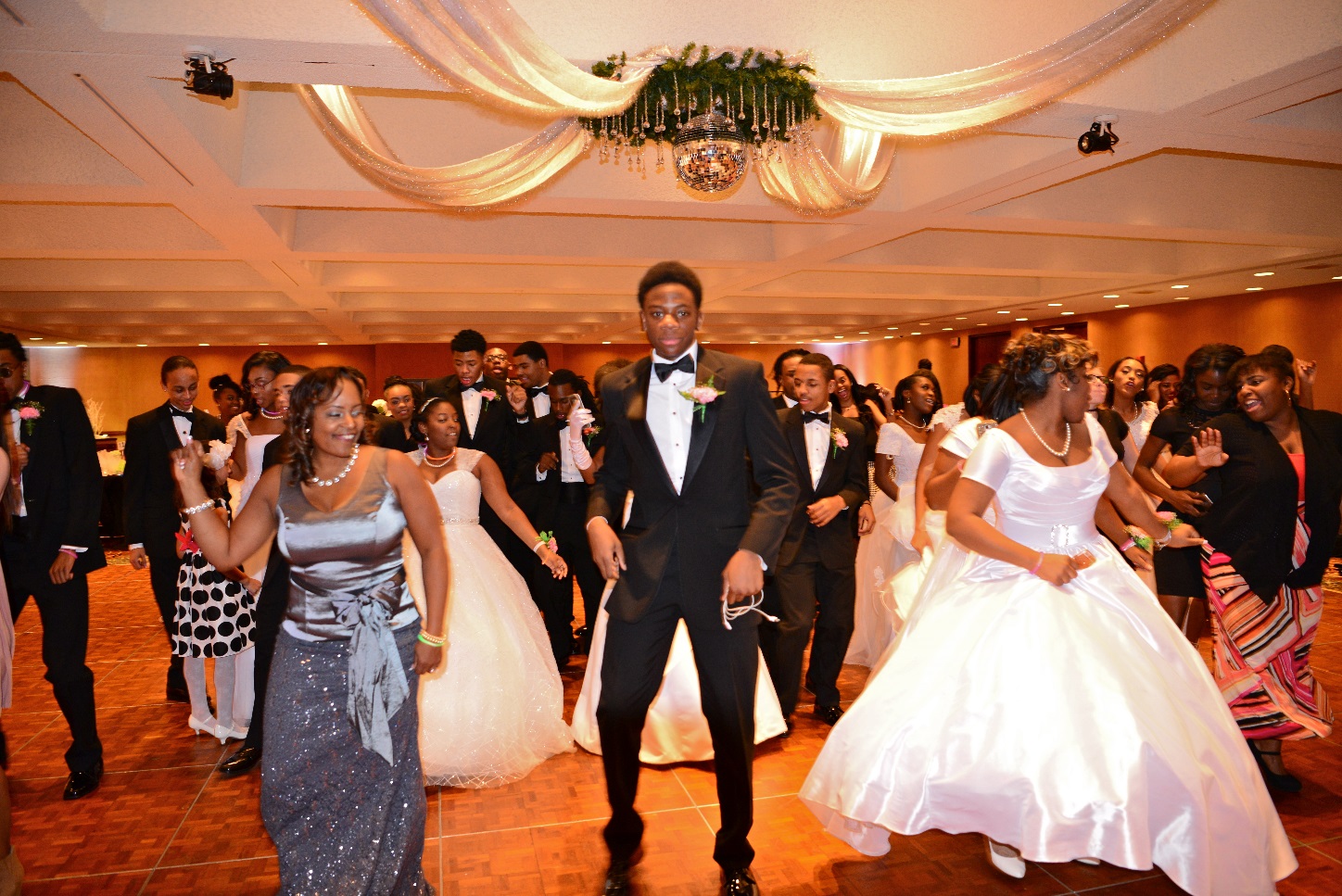 Gamma Phi Omega Executive Board
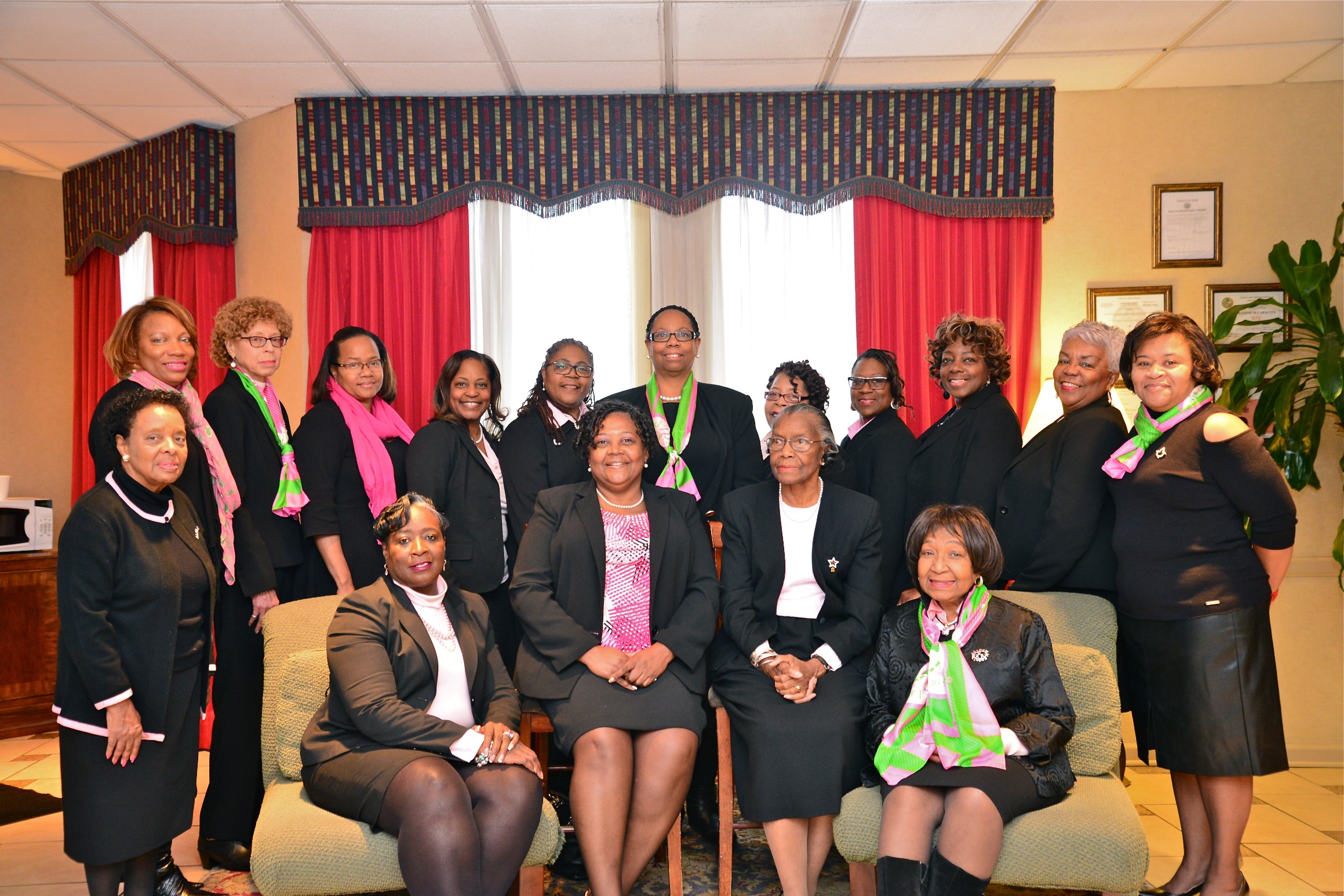 Gamma Phi Omega Golden Sisters
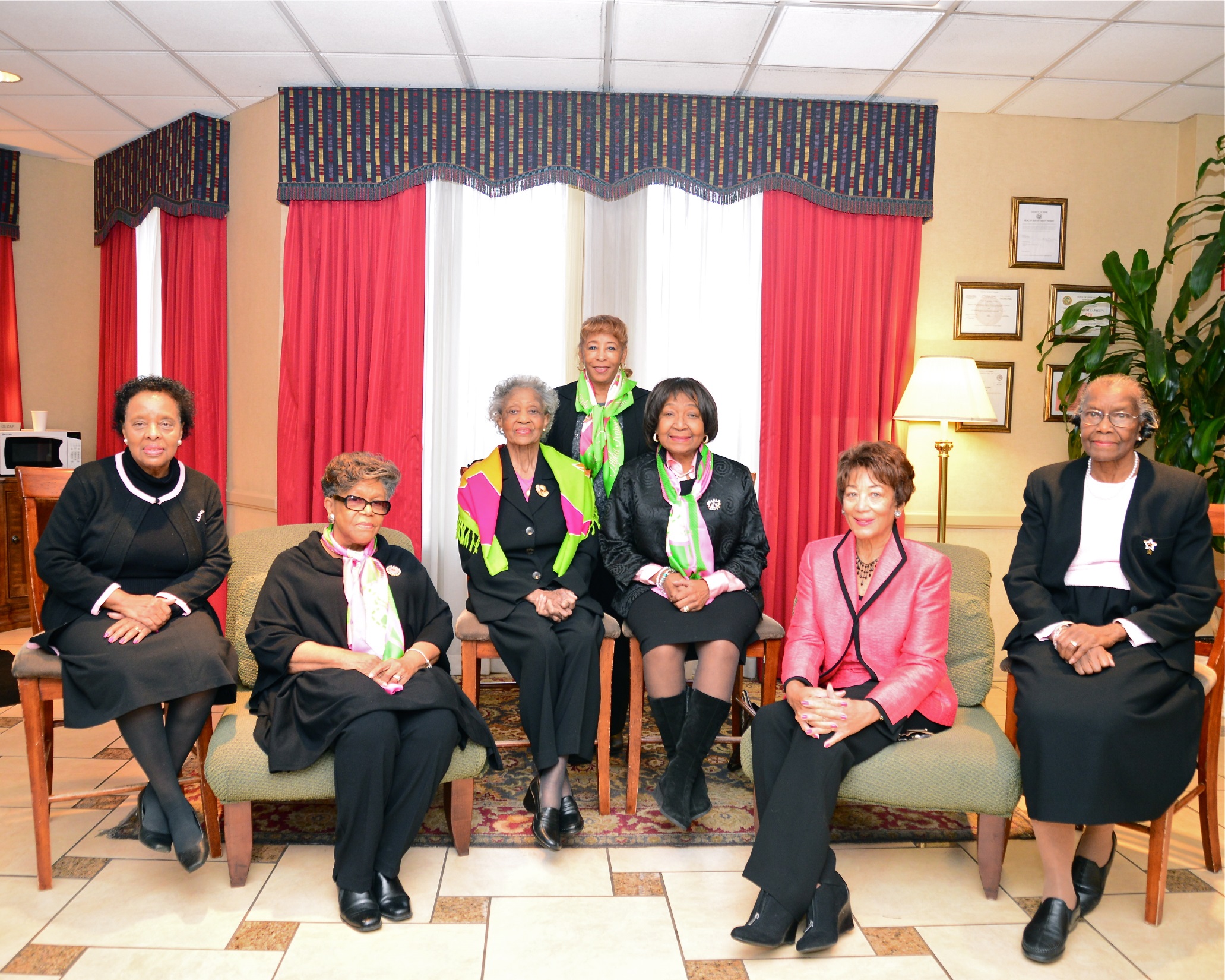 Debutante Tea
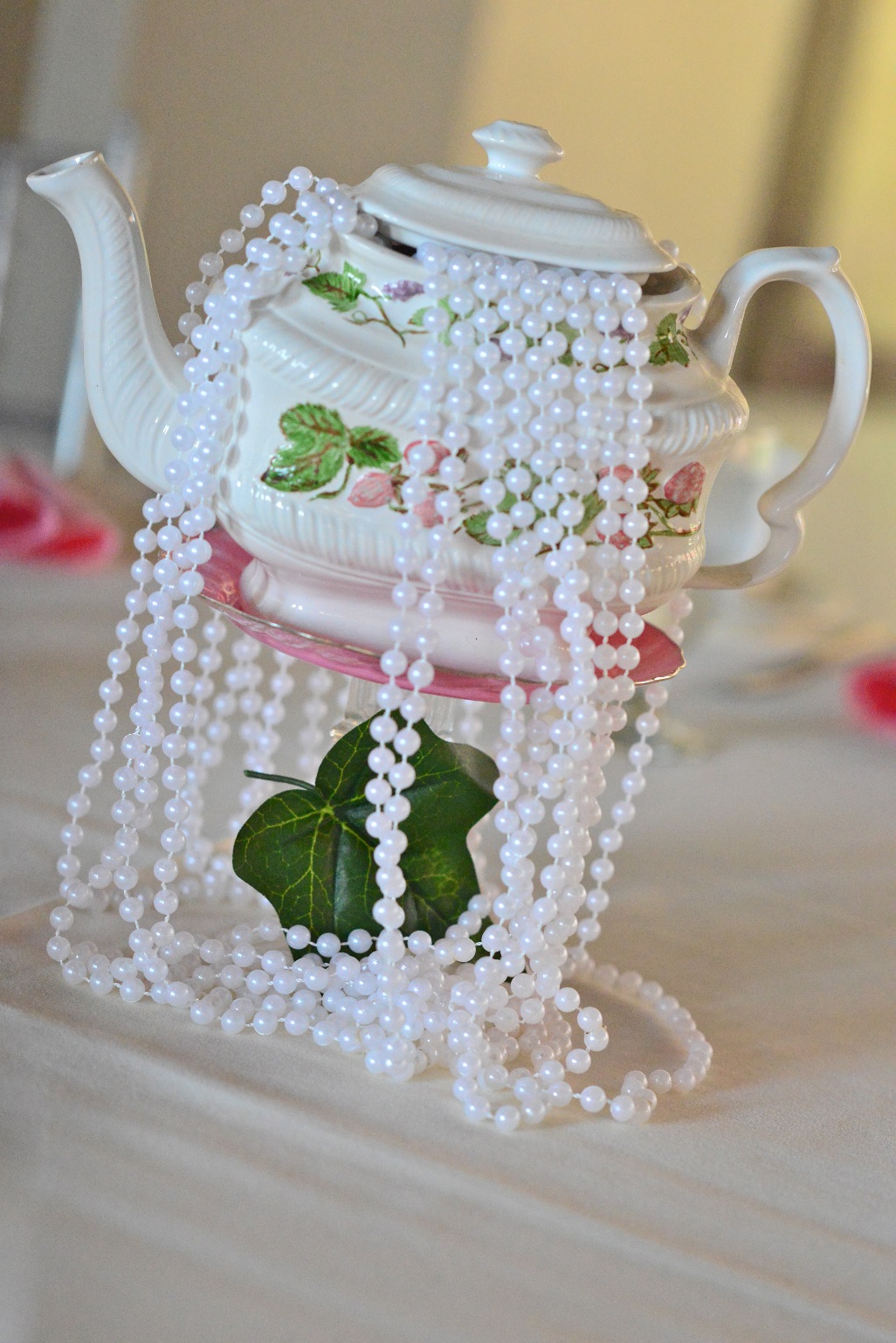 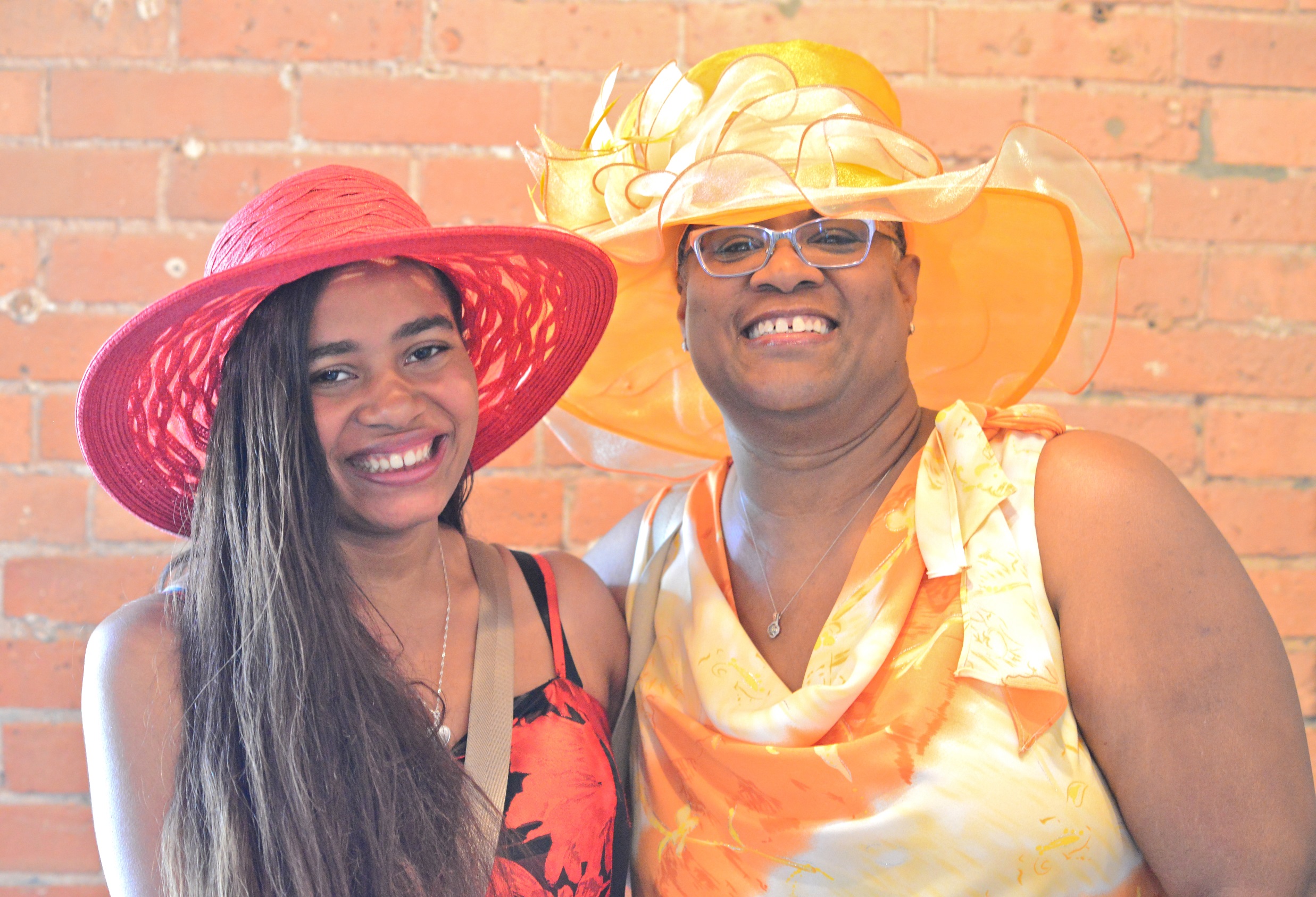 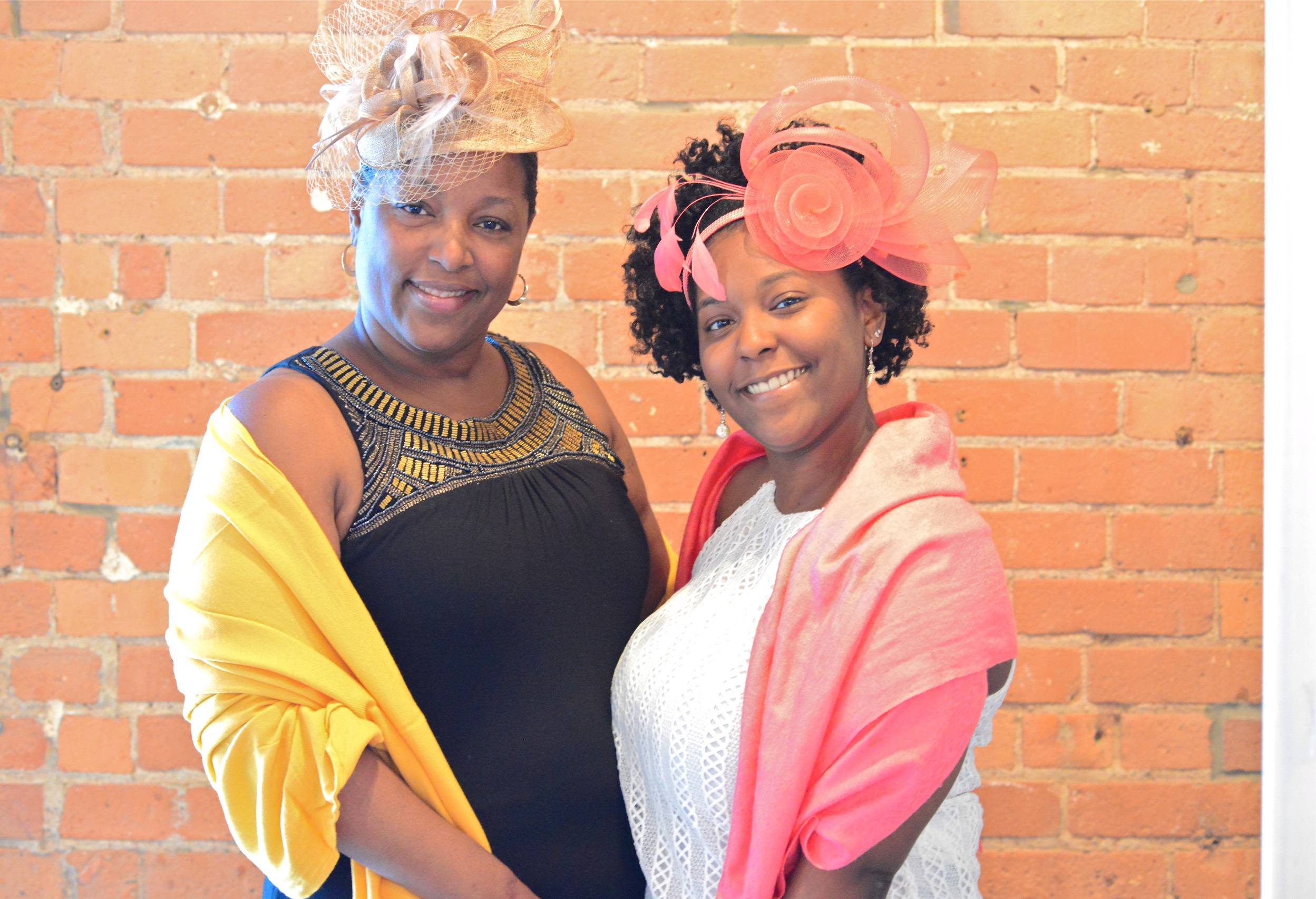 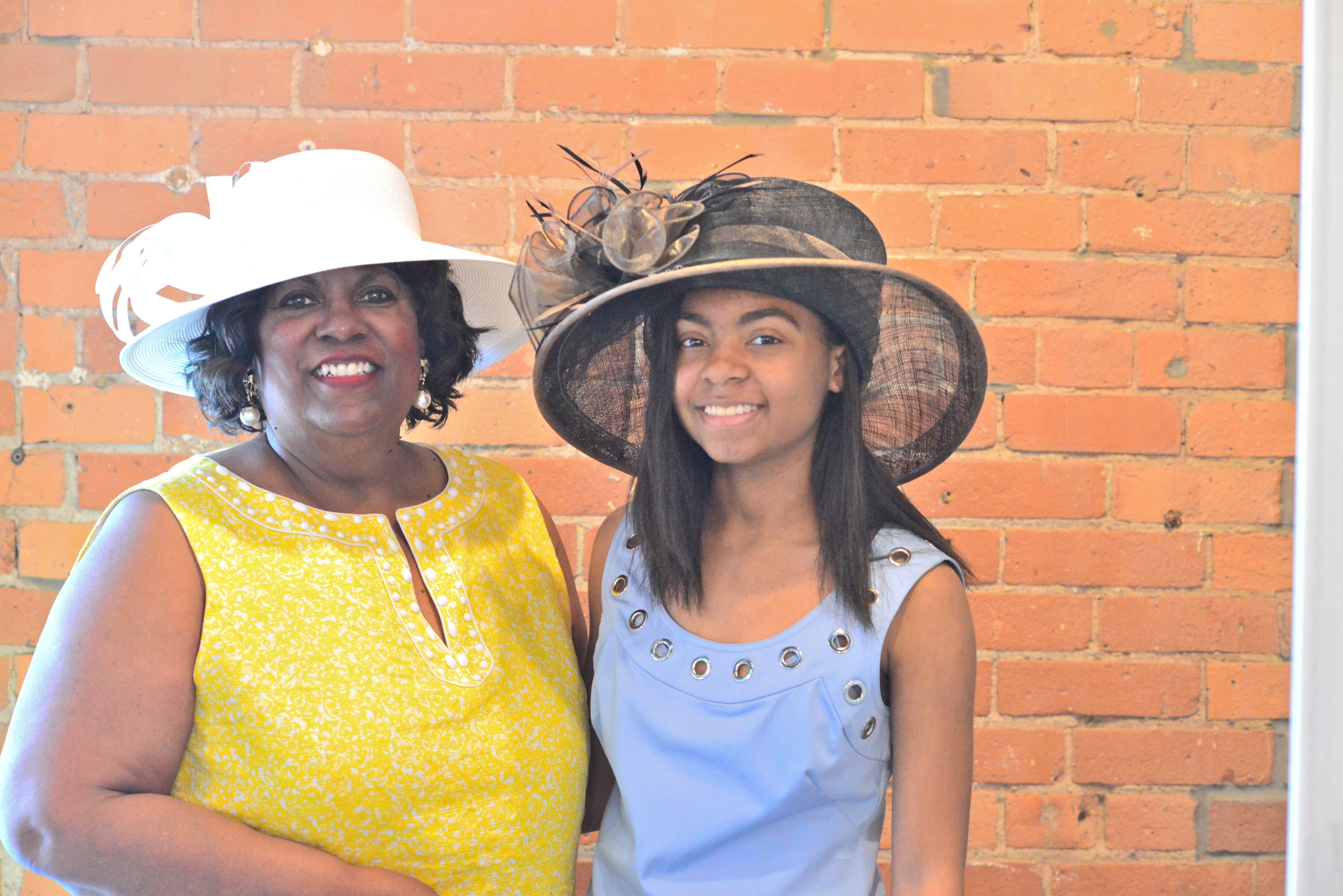 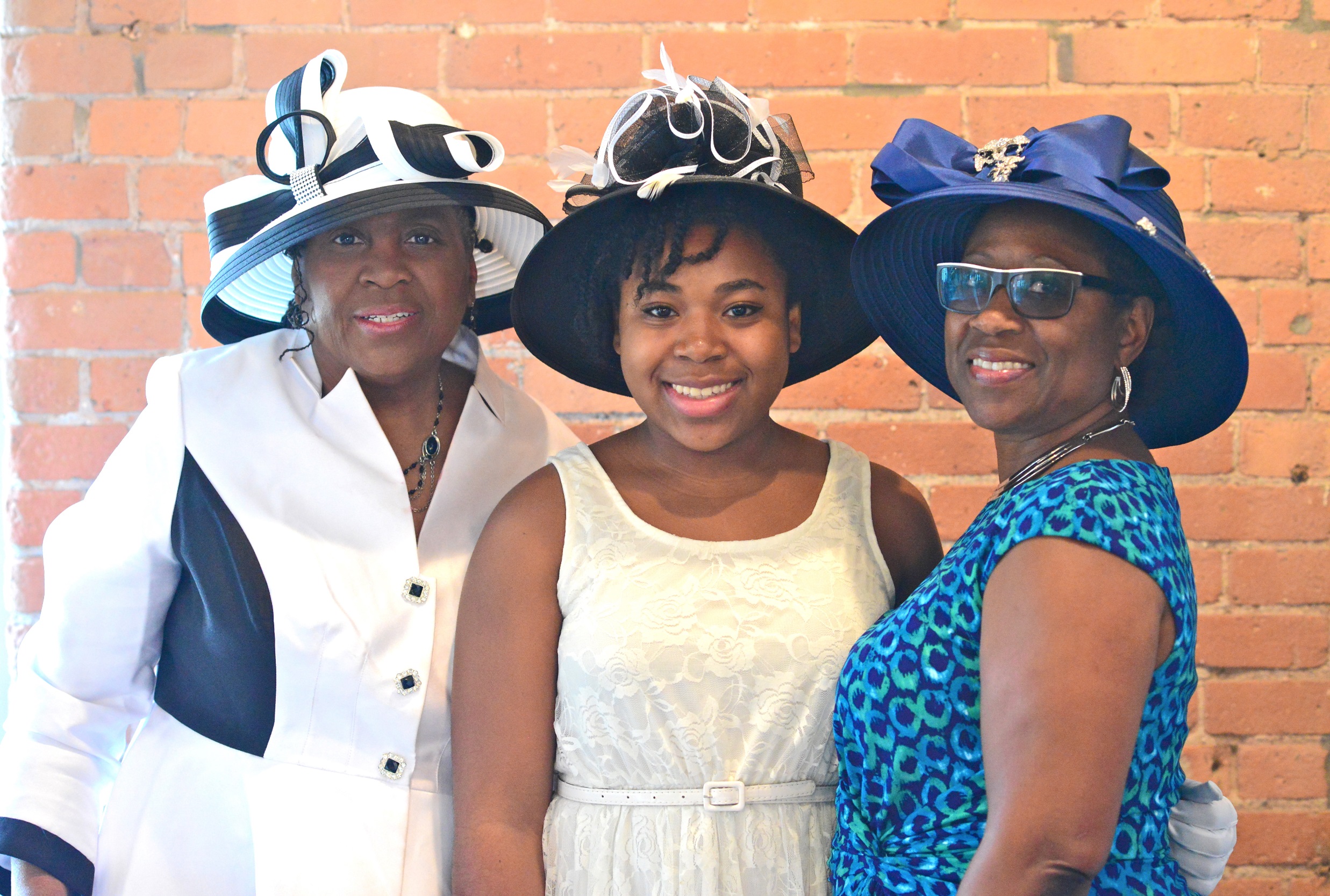 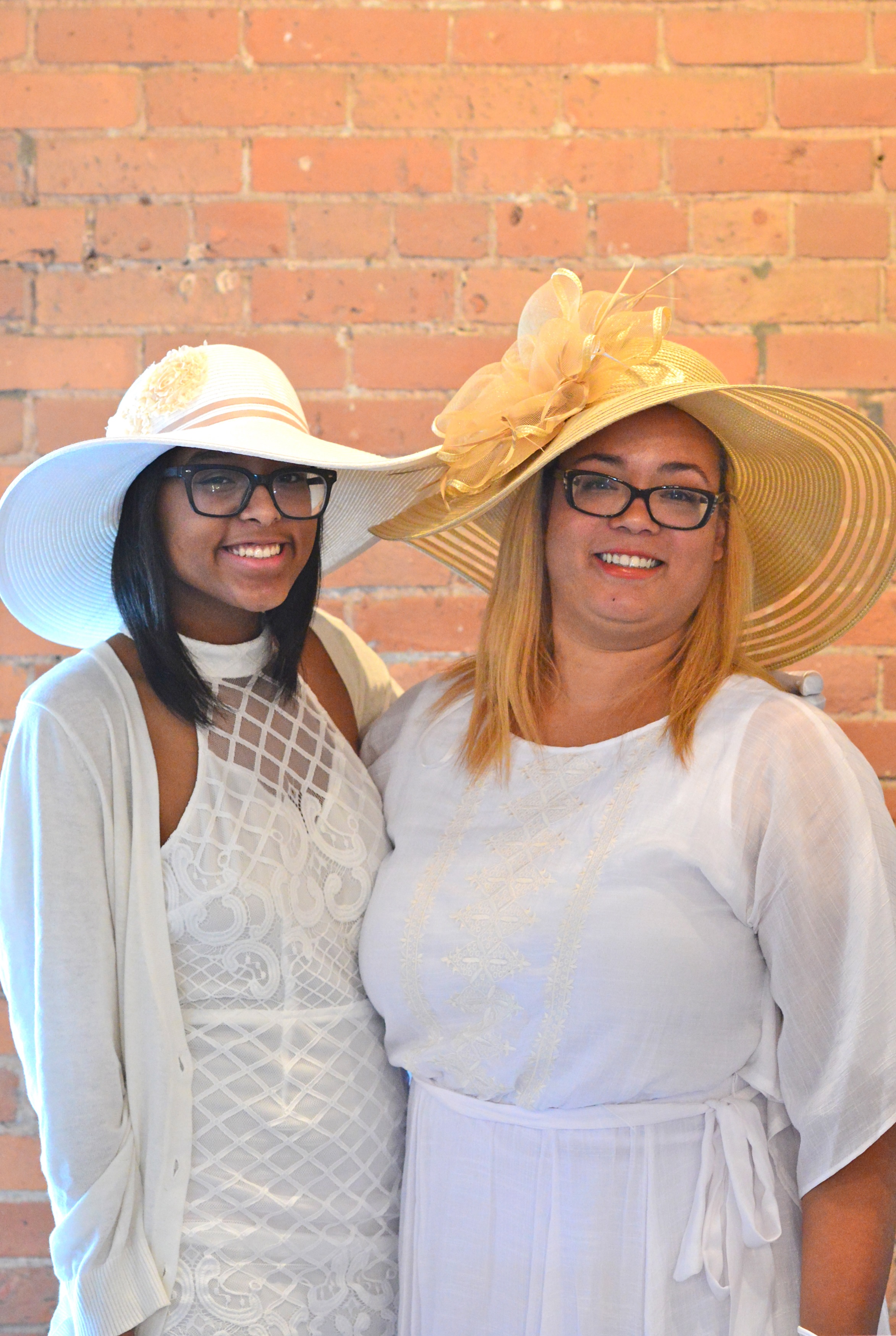 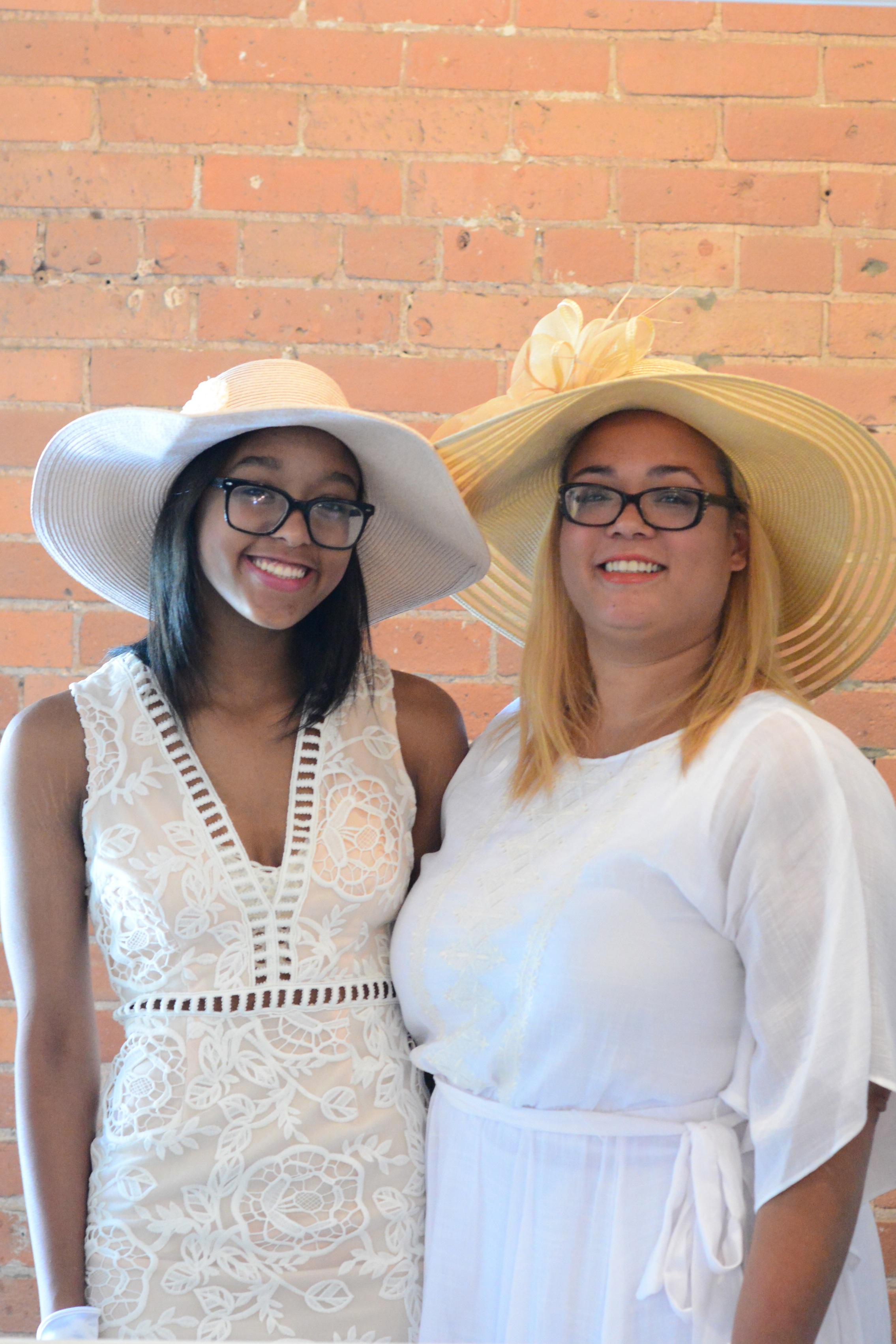 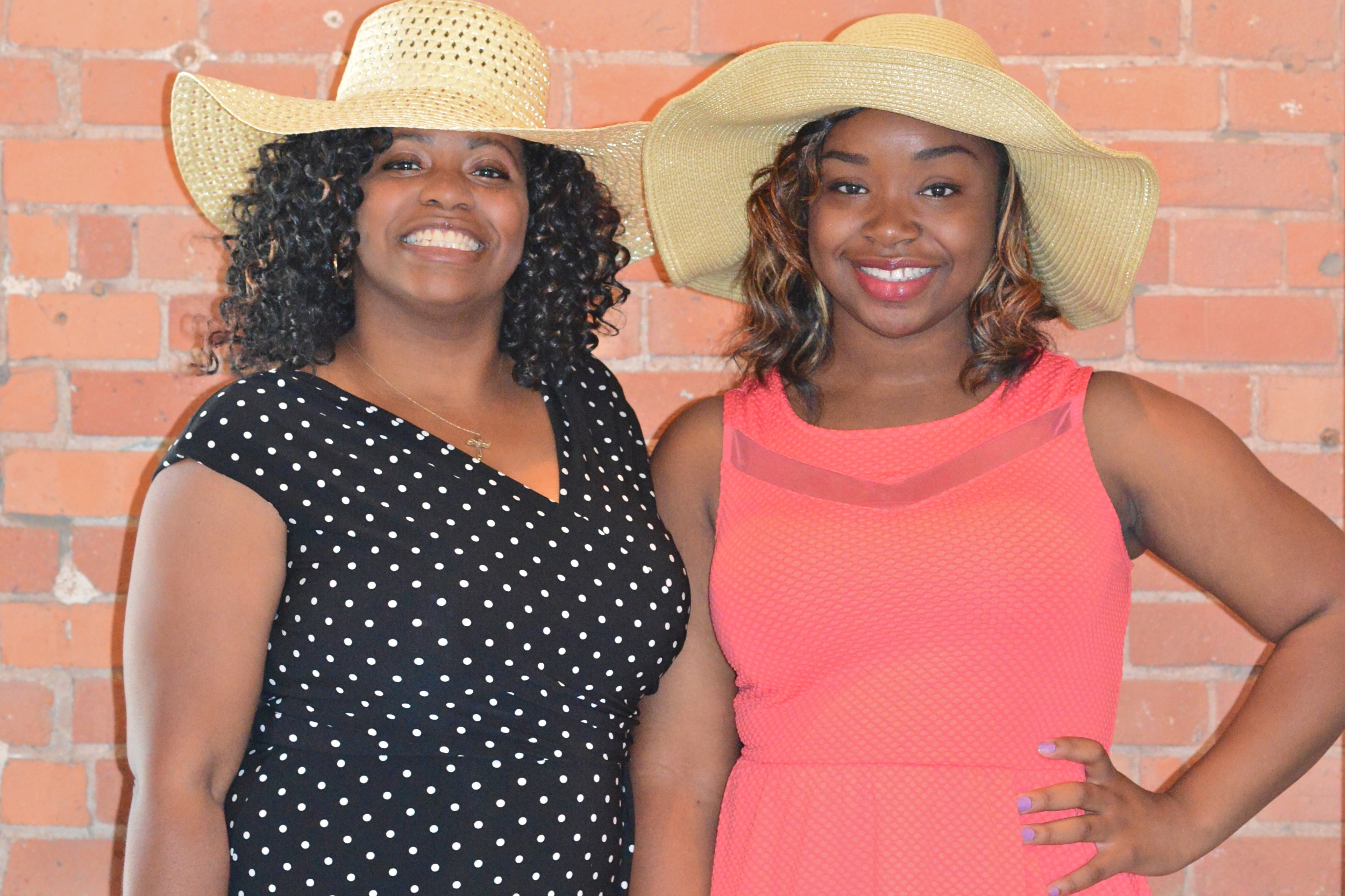 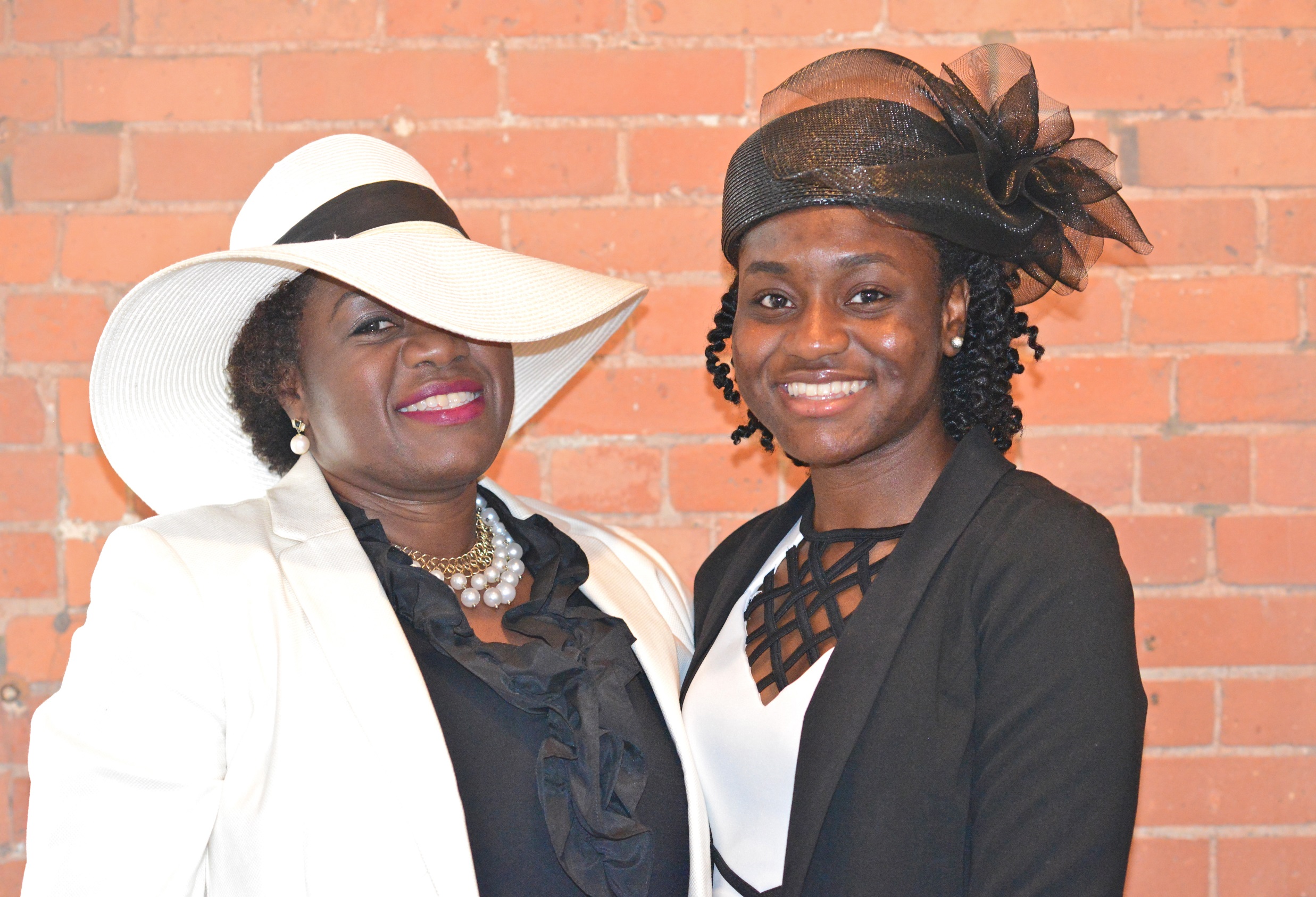 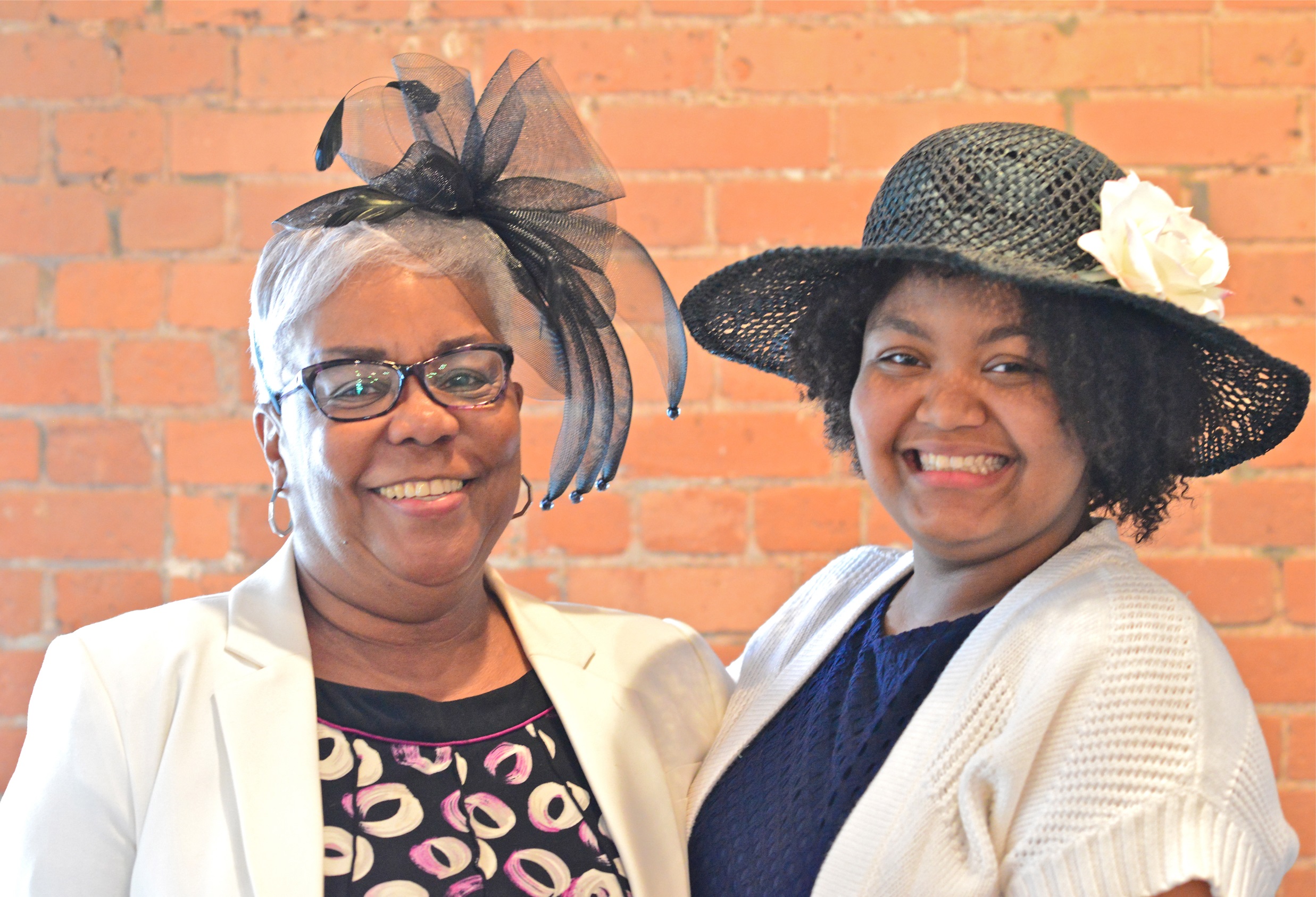 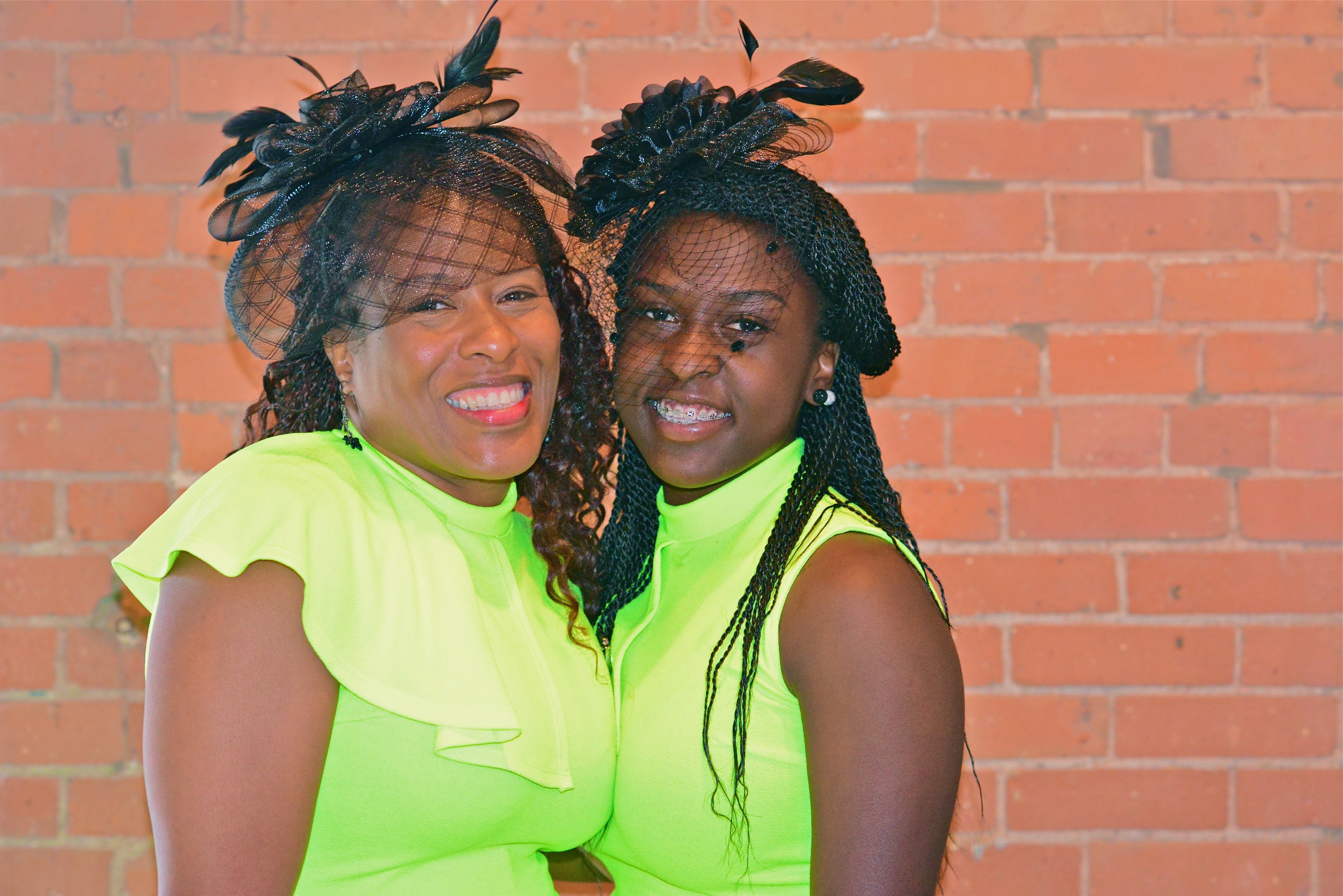 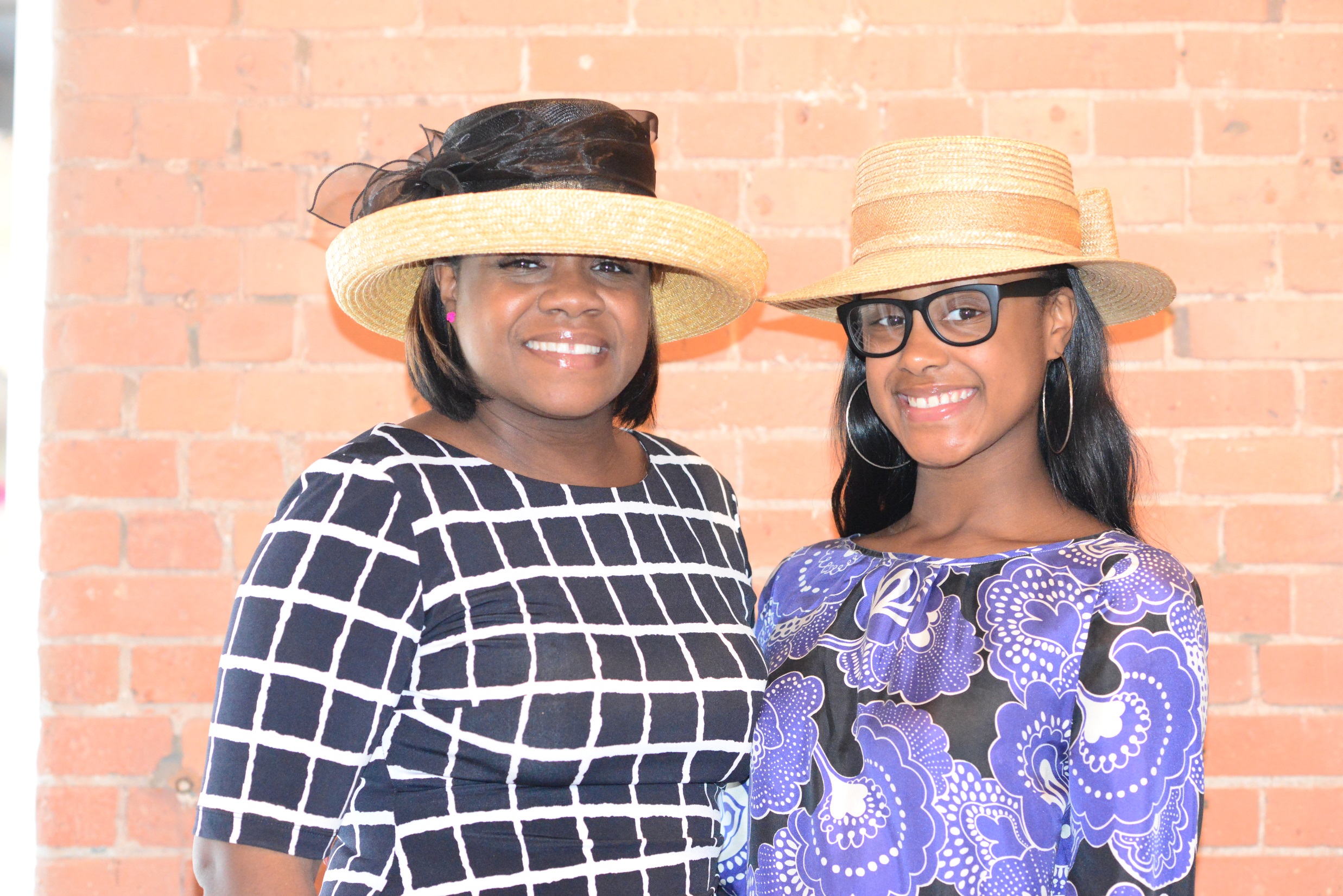 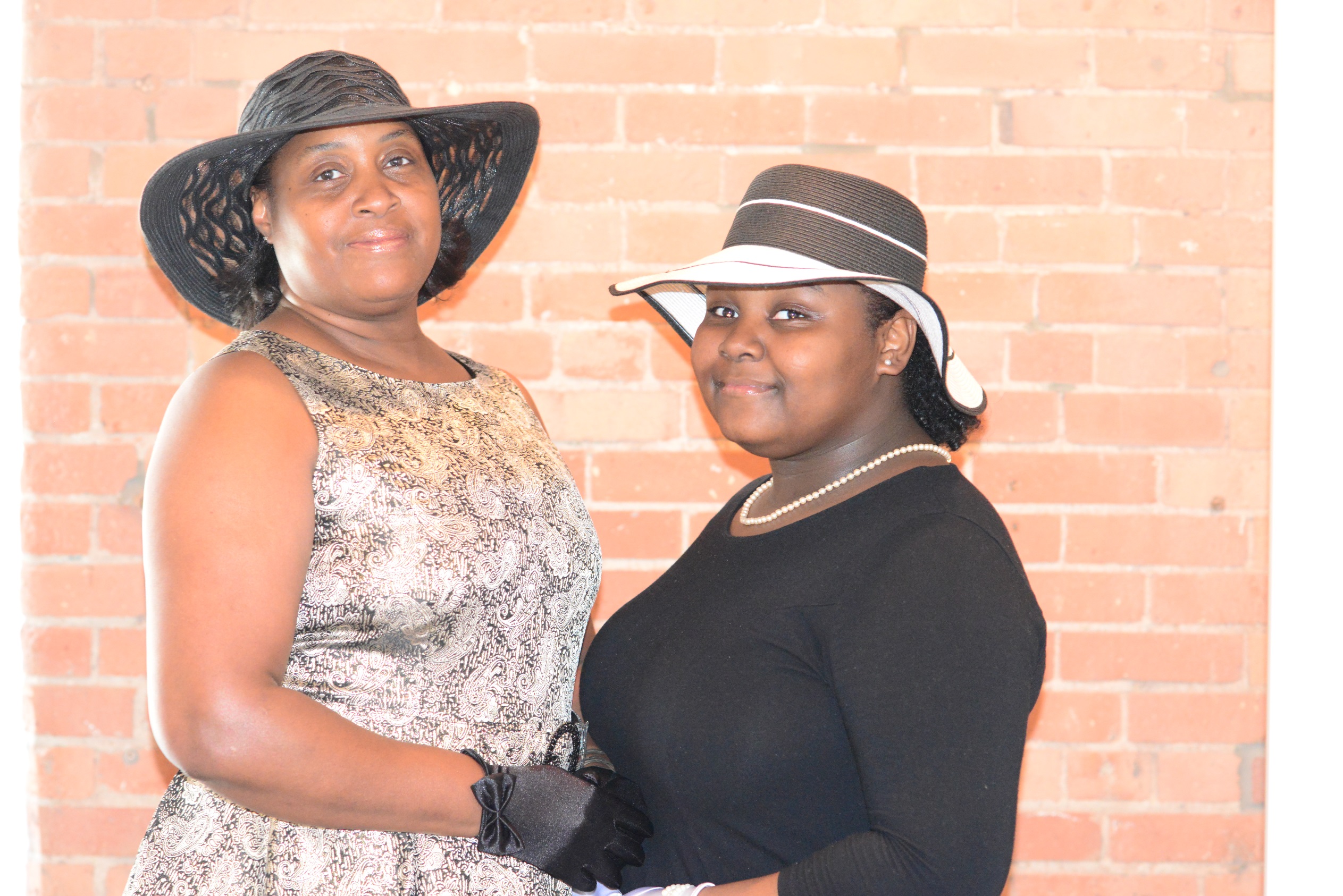 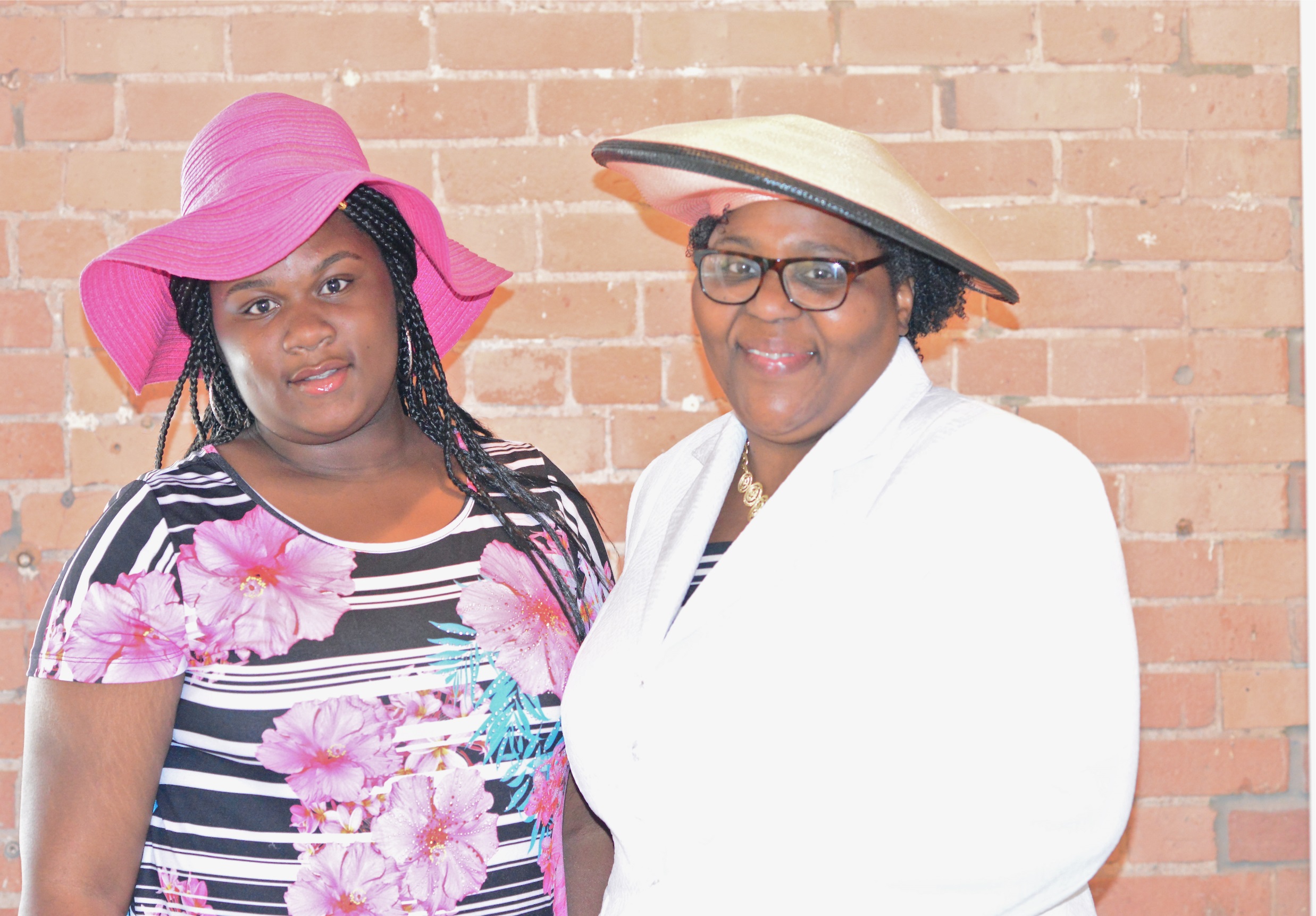 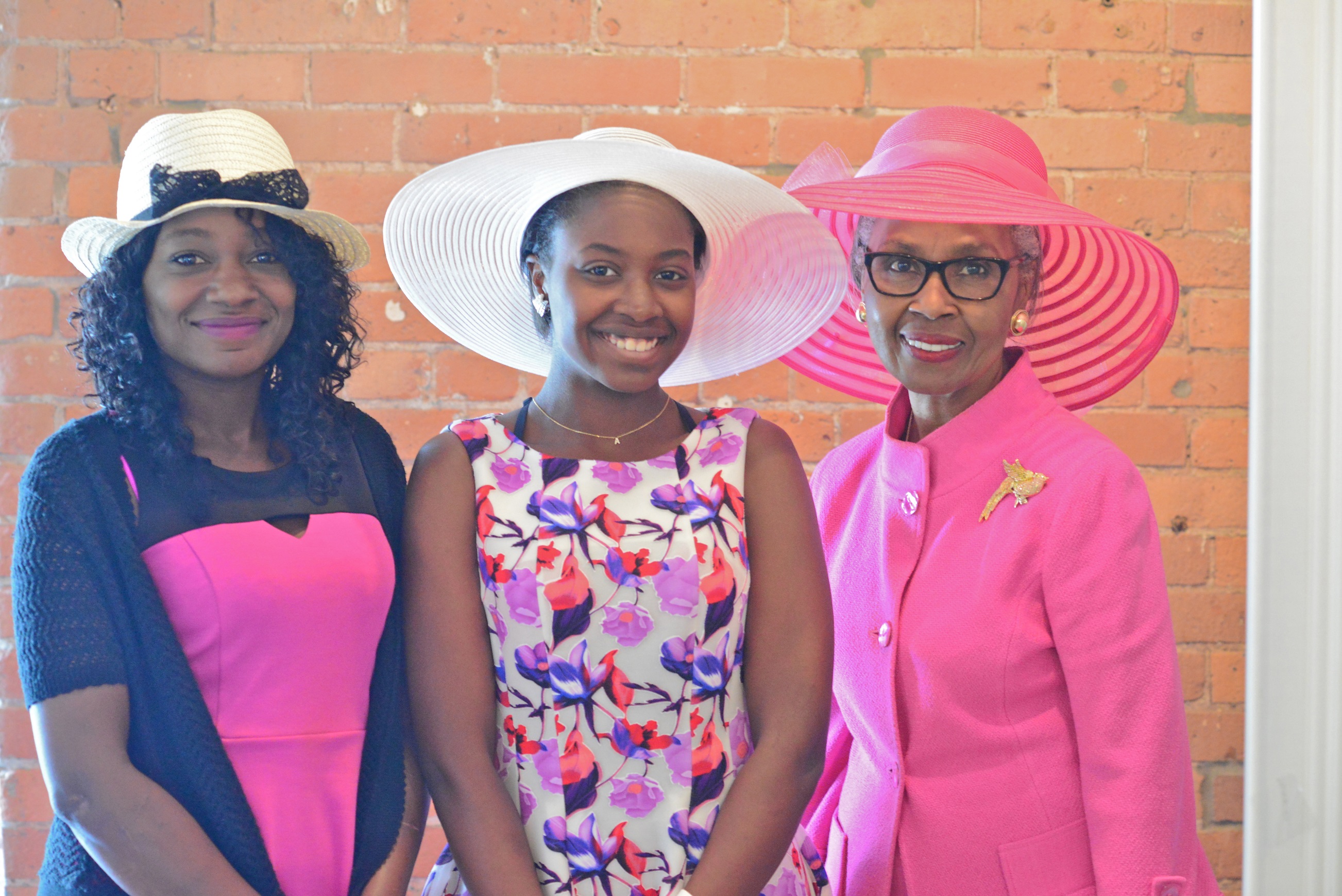 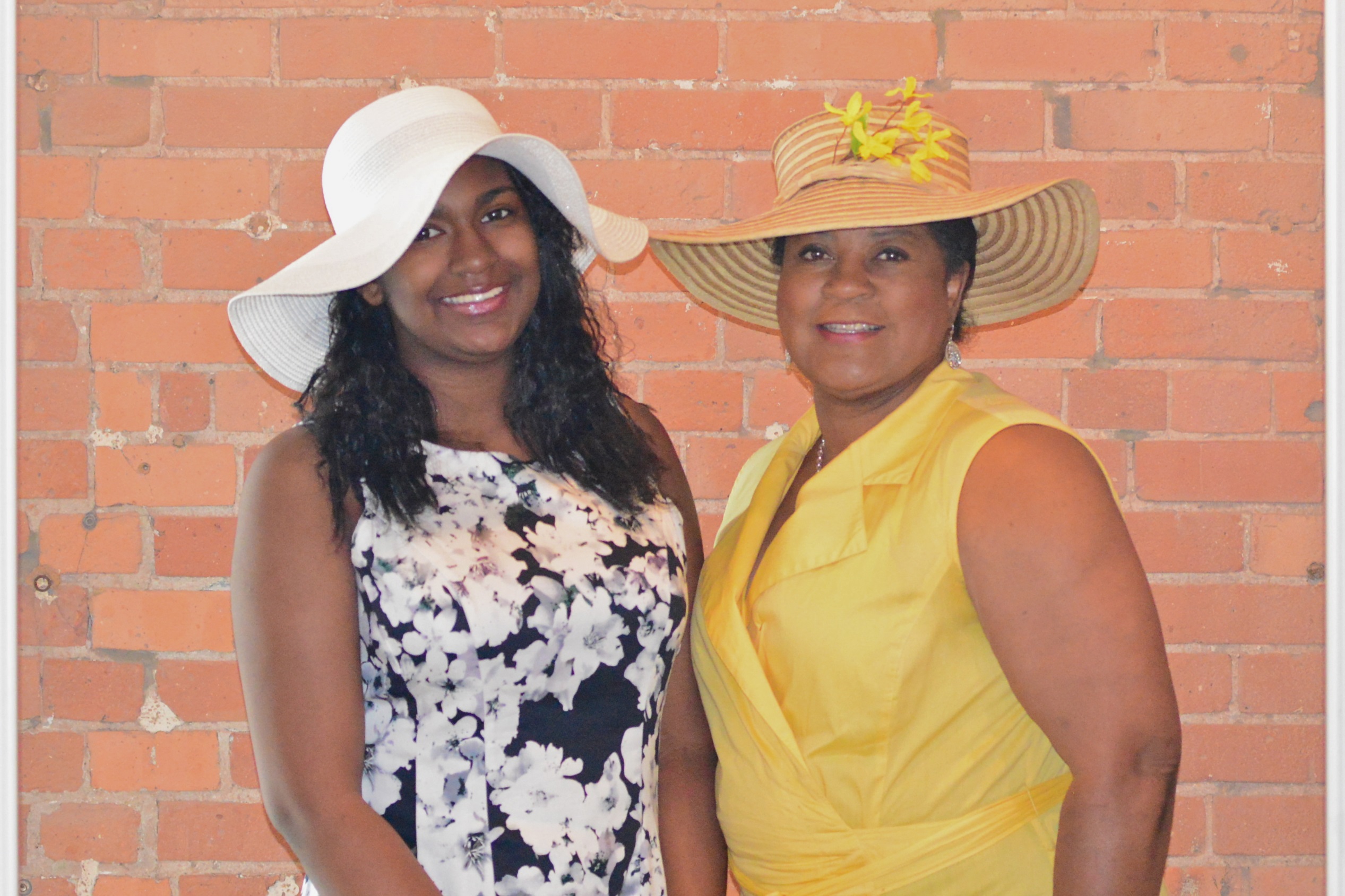 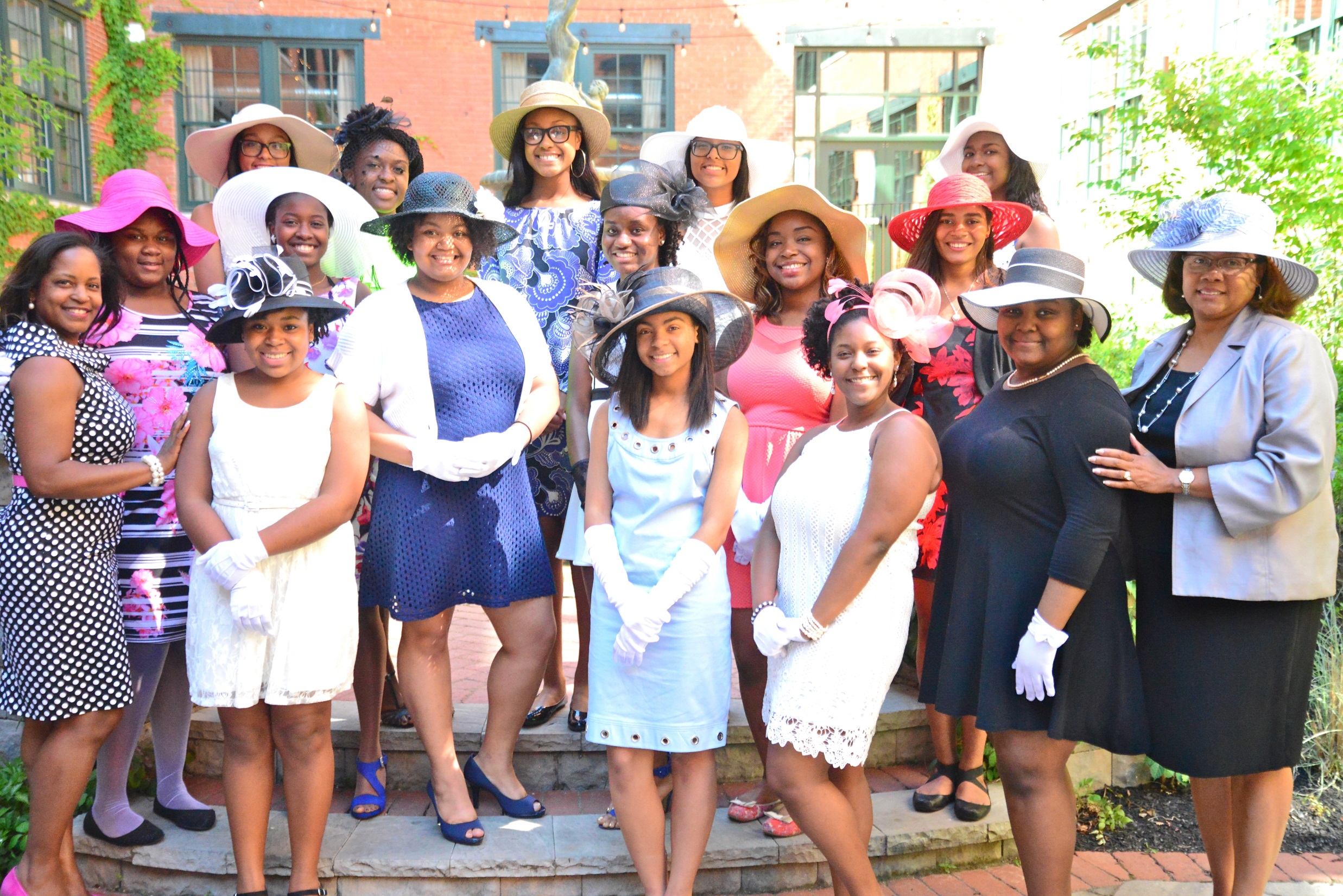 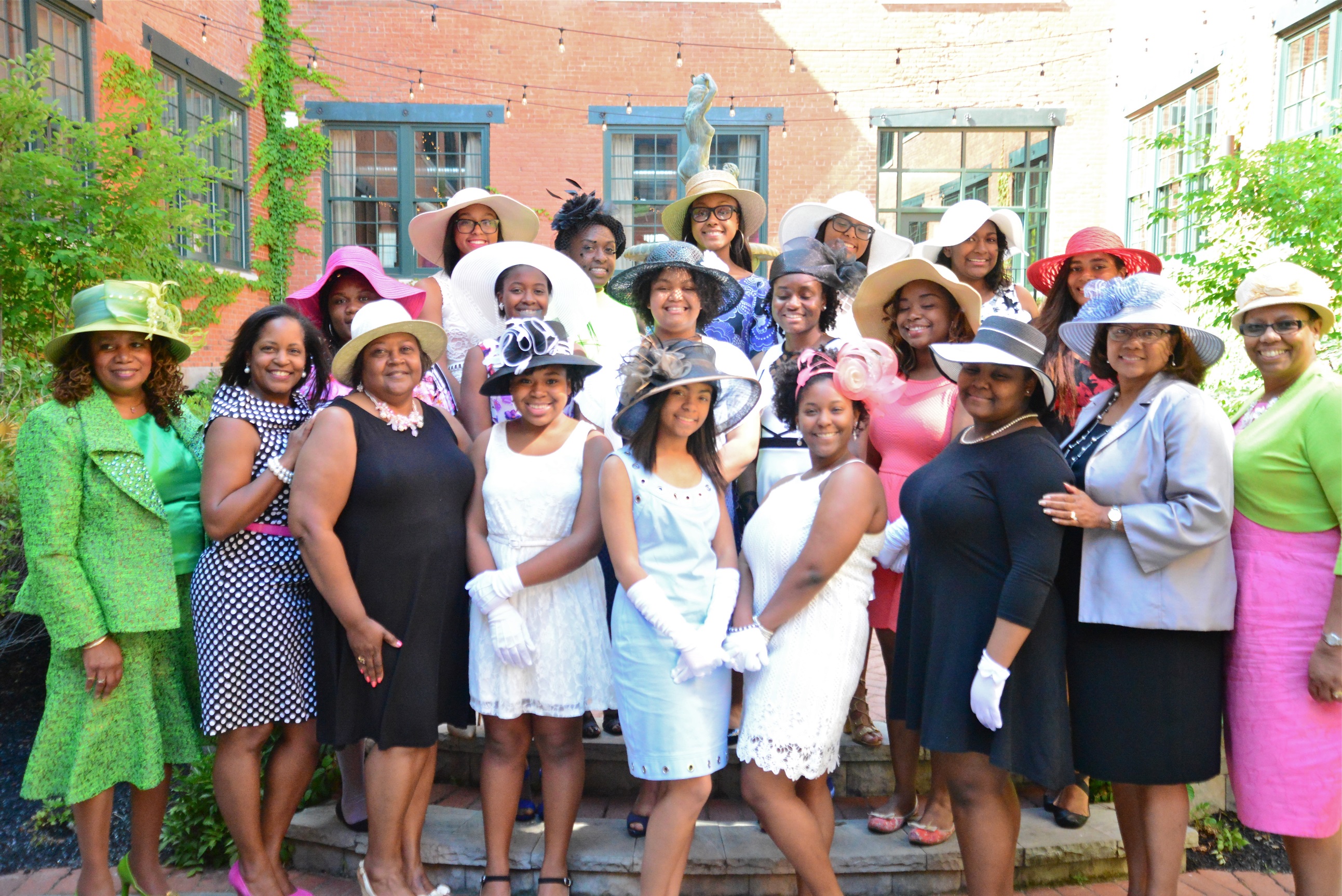 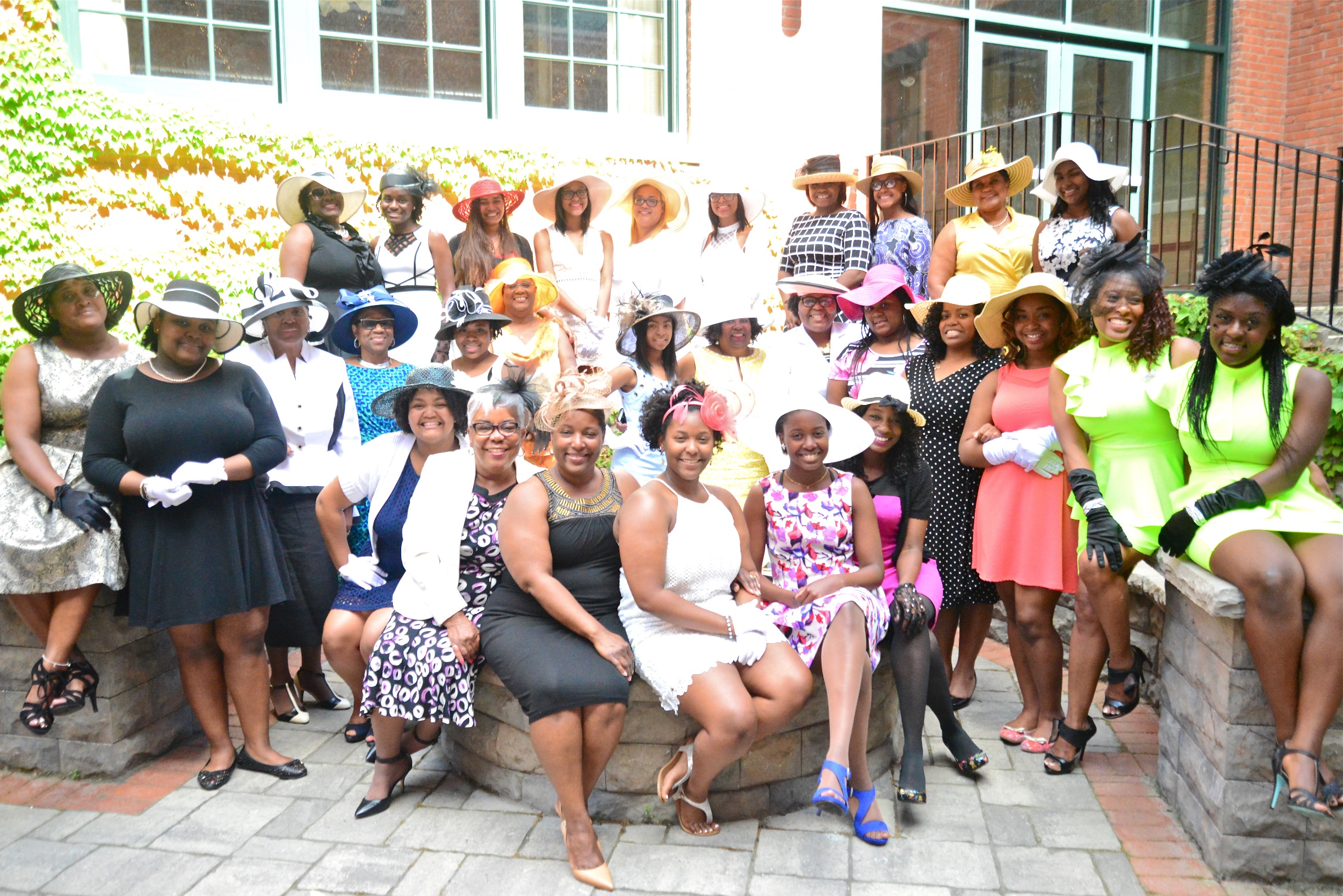 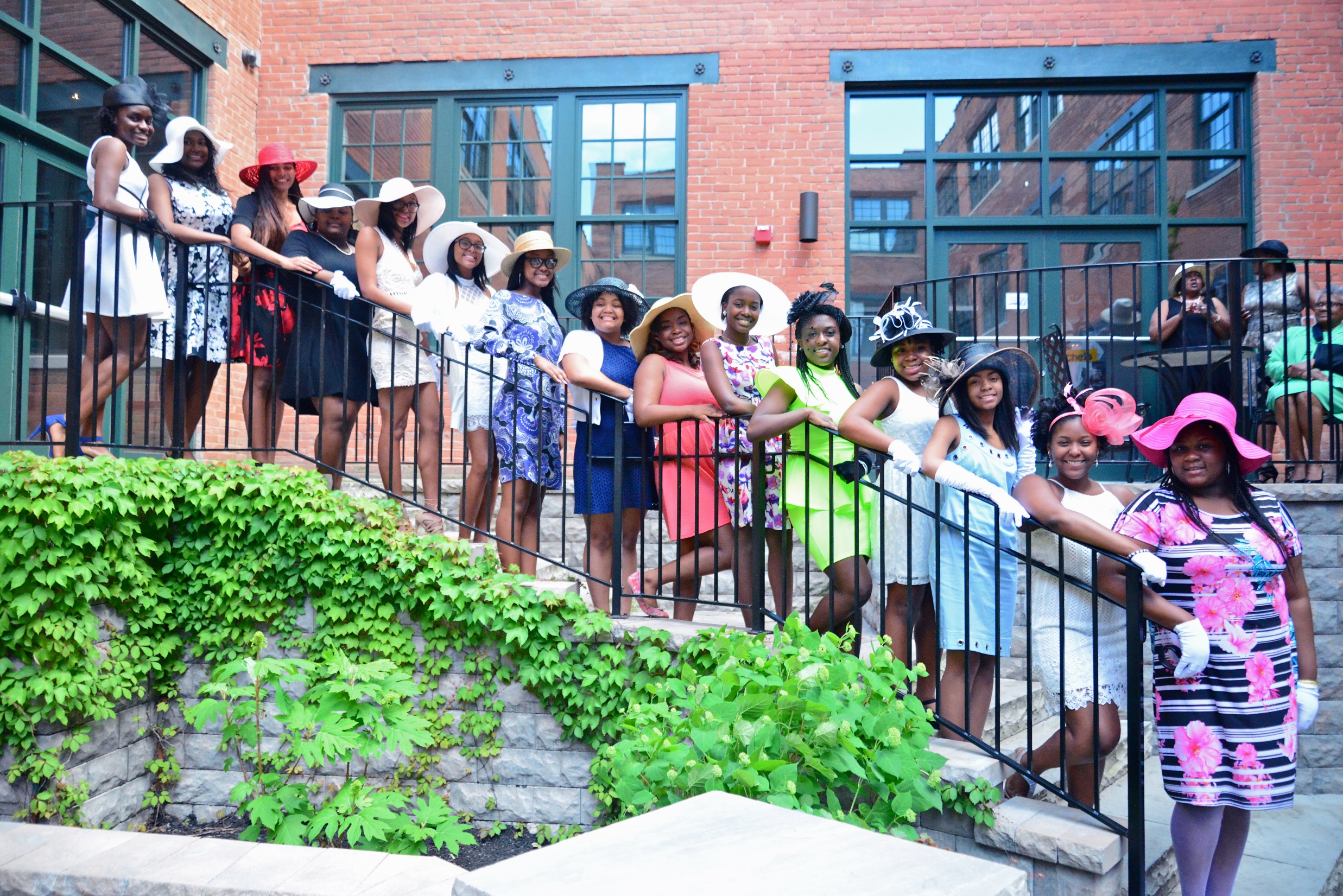 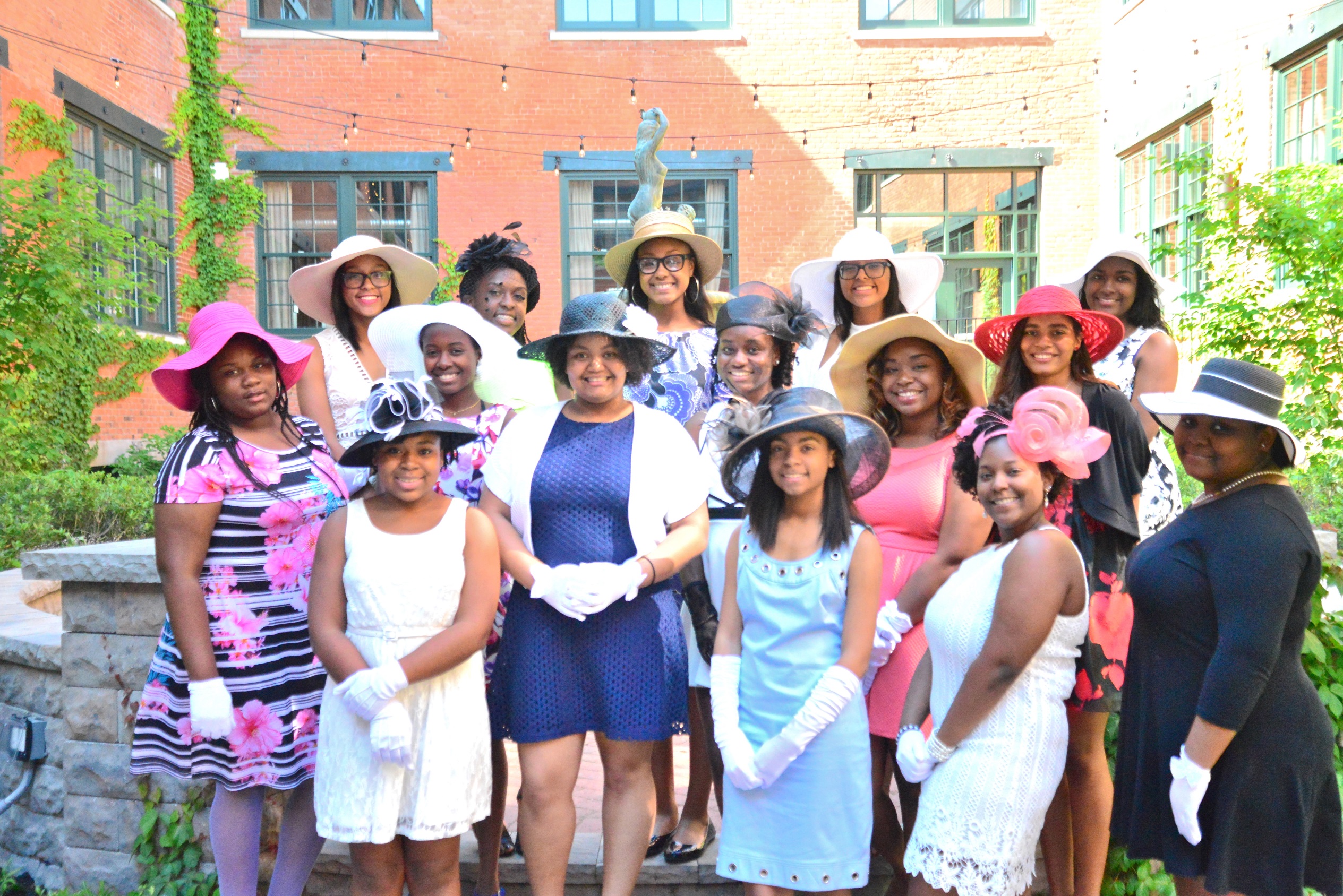 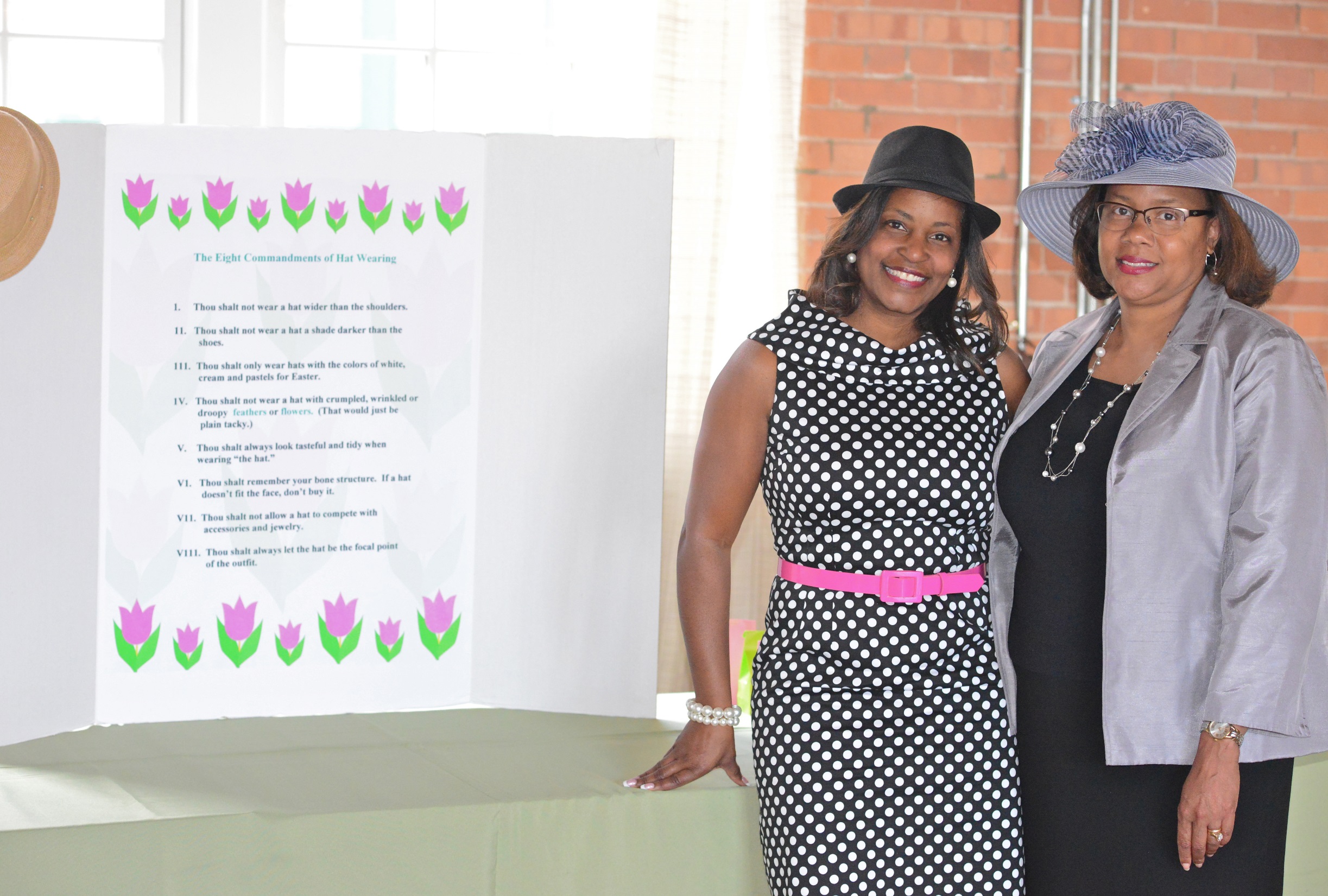 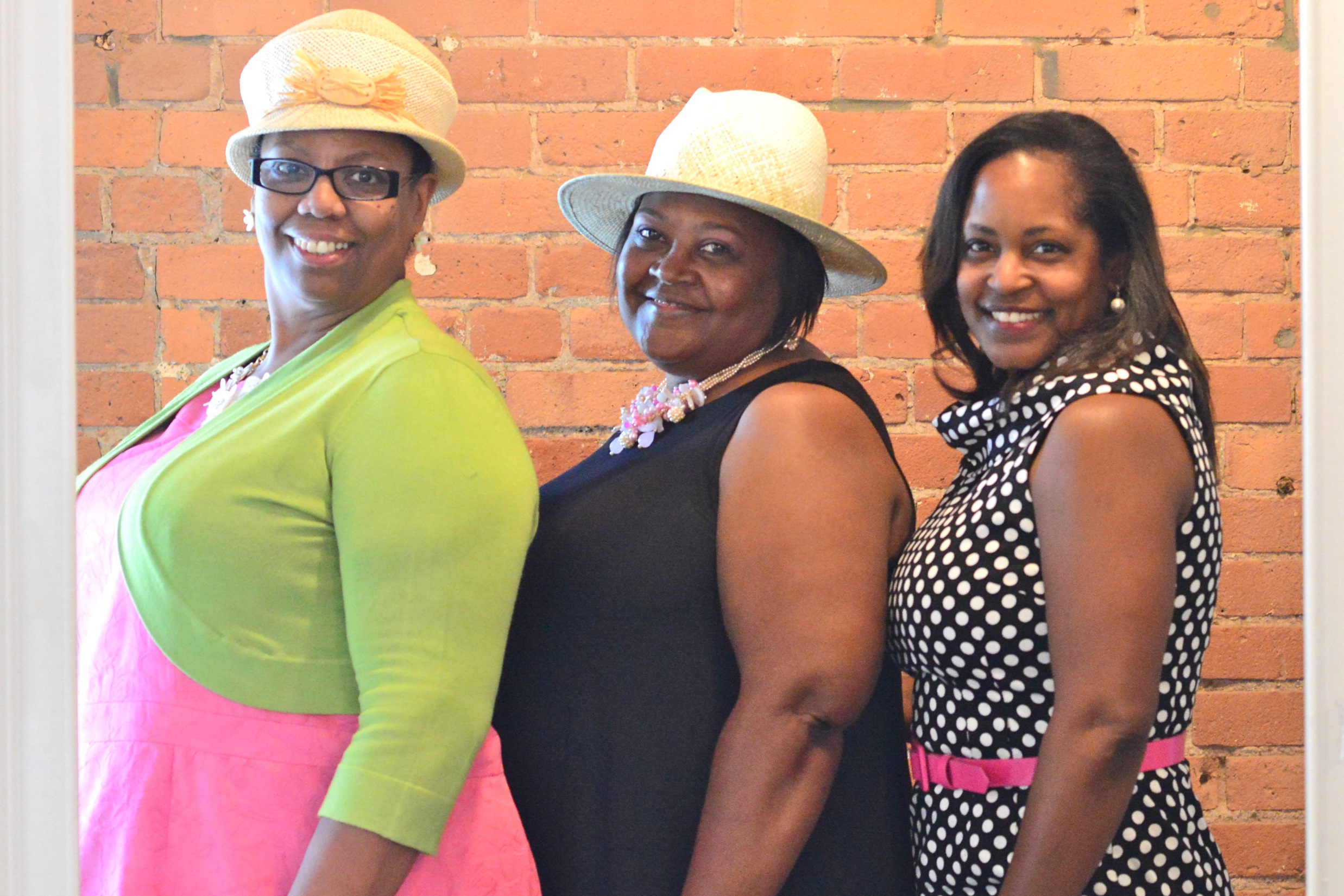 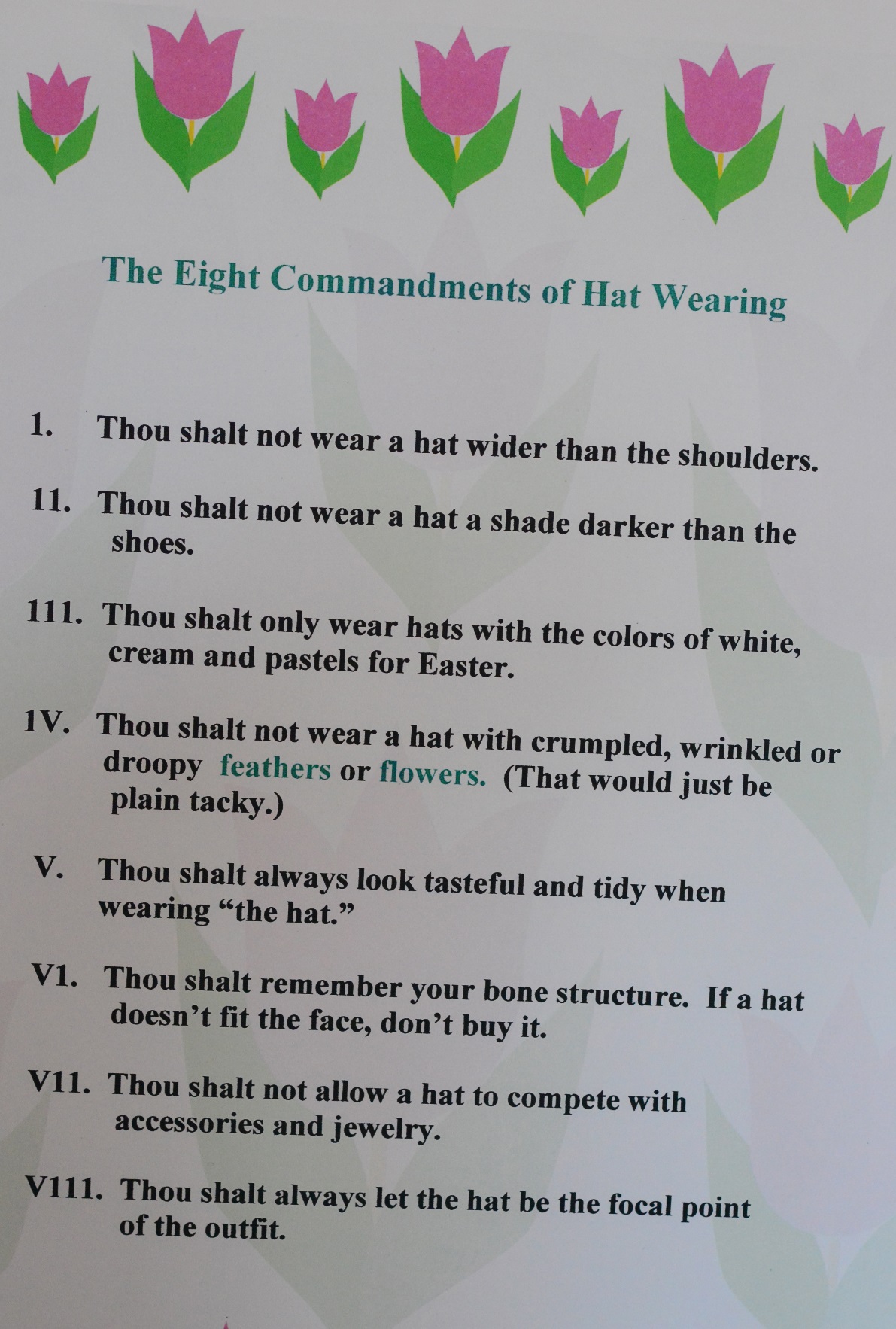 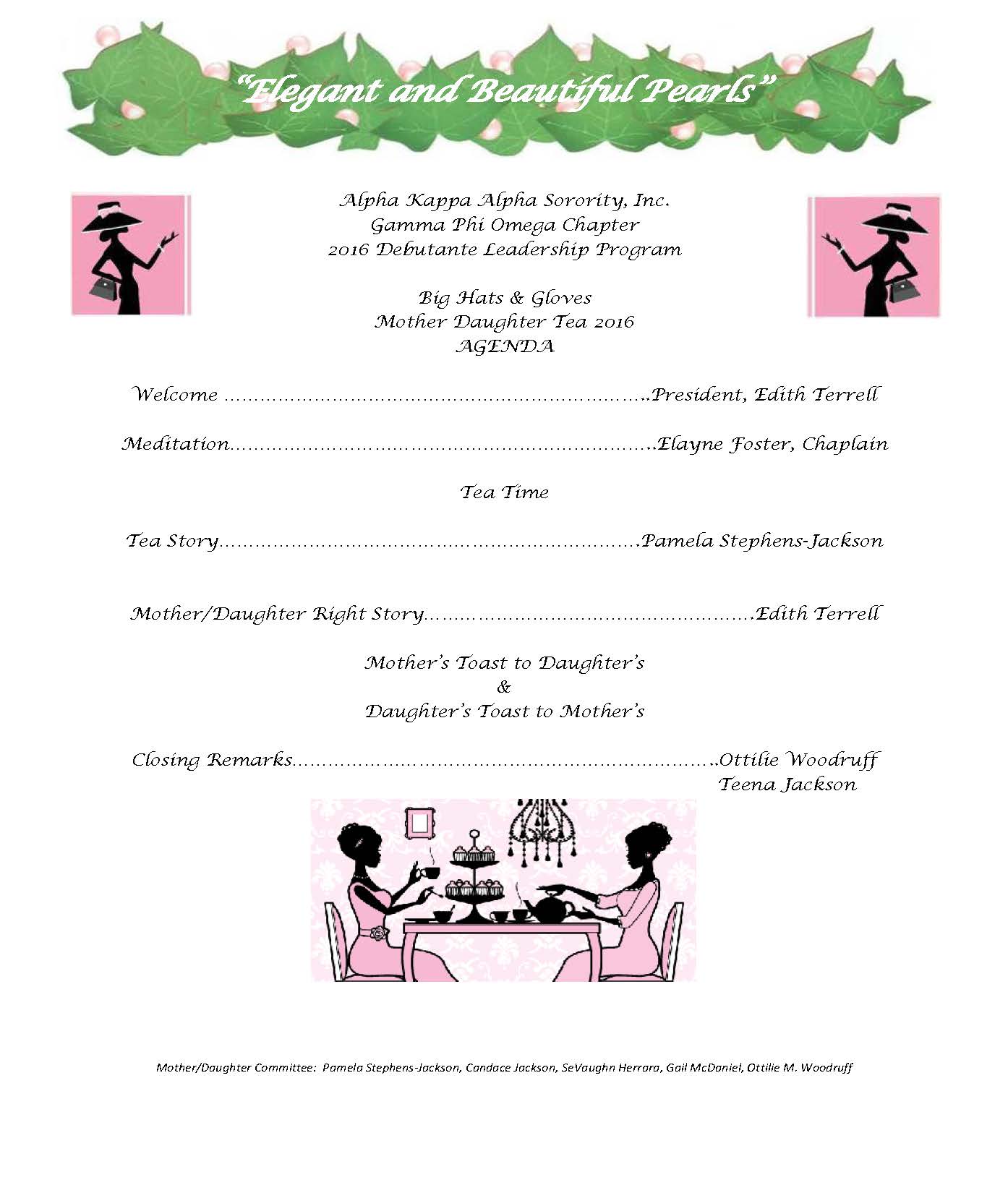 Debutante 
Rites of Passage Dinner
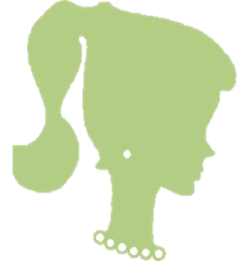 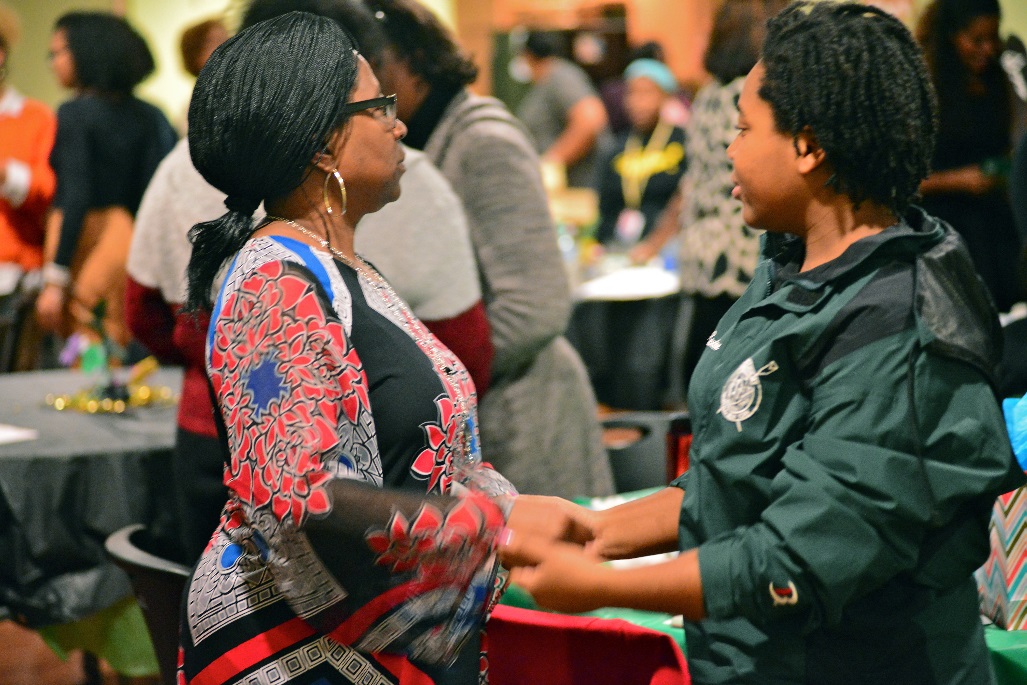 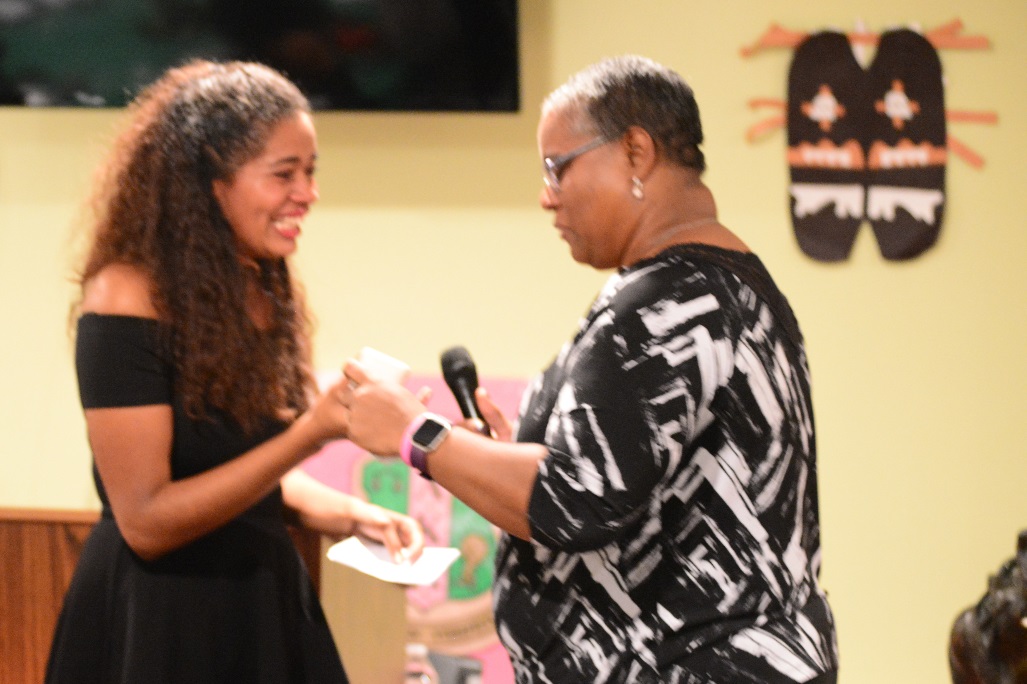 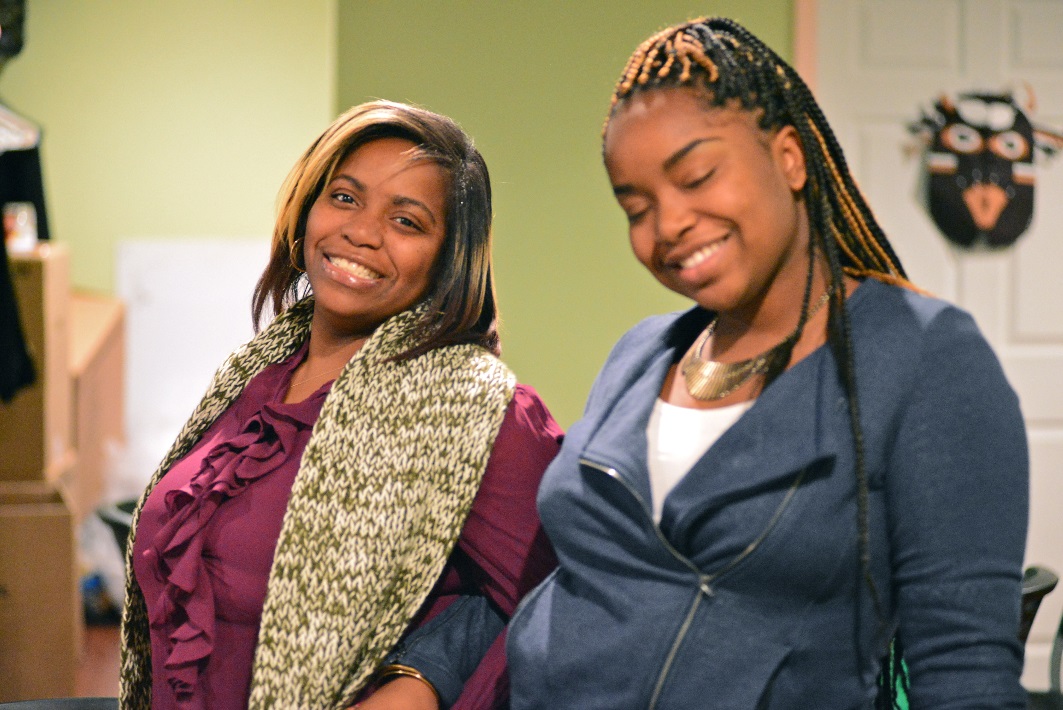 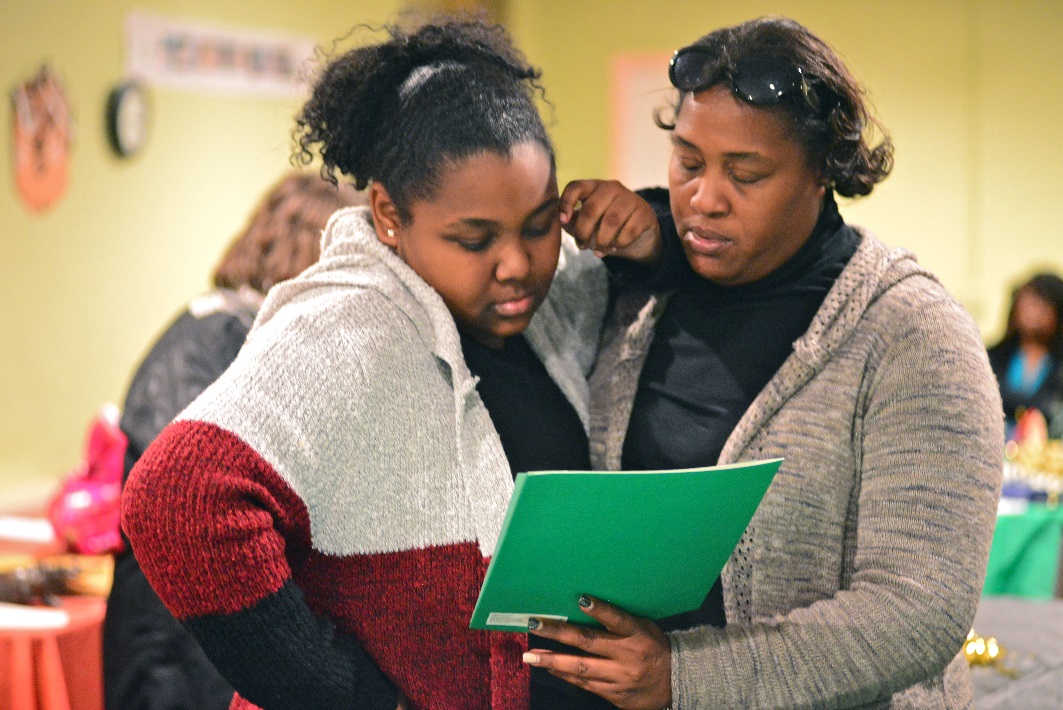 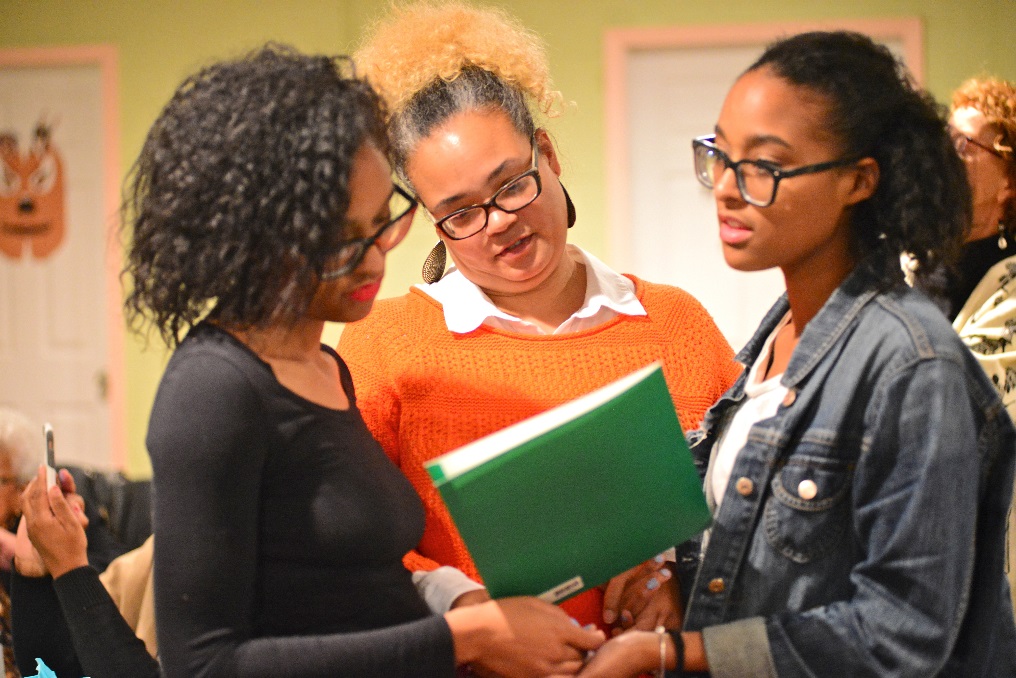 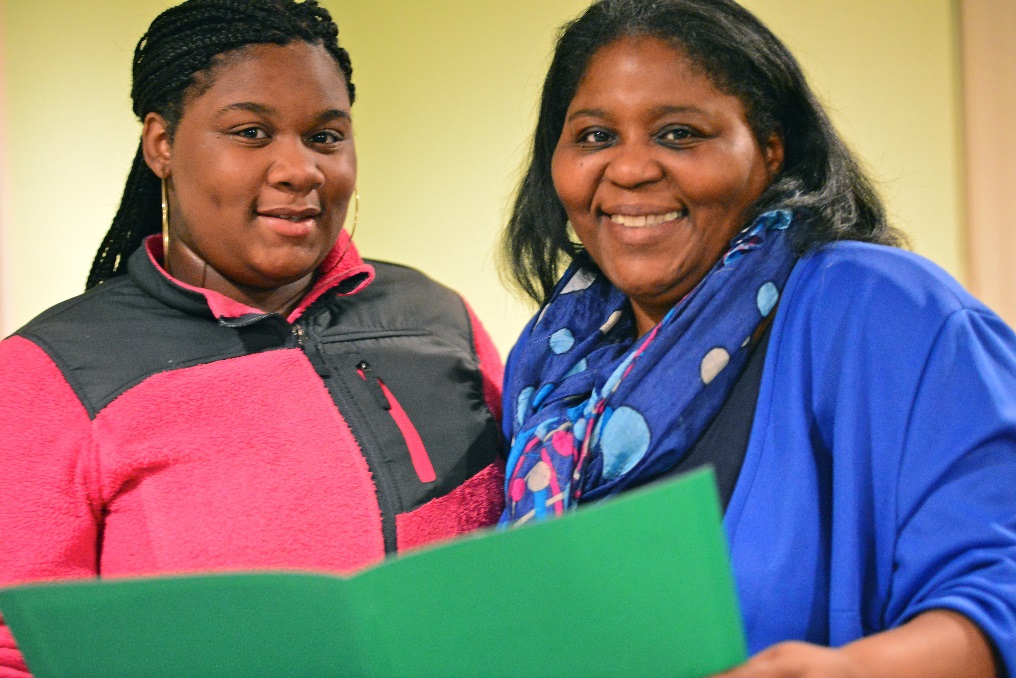 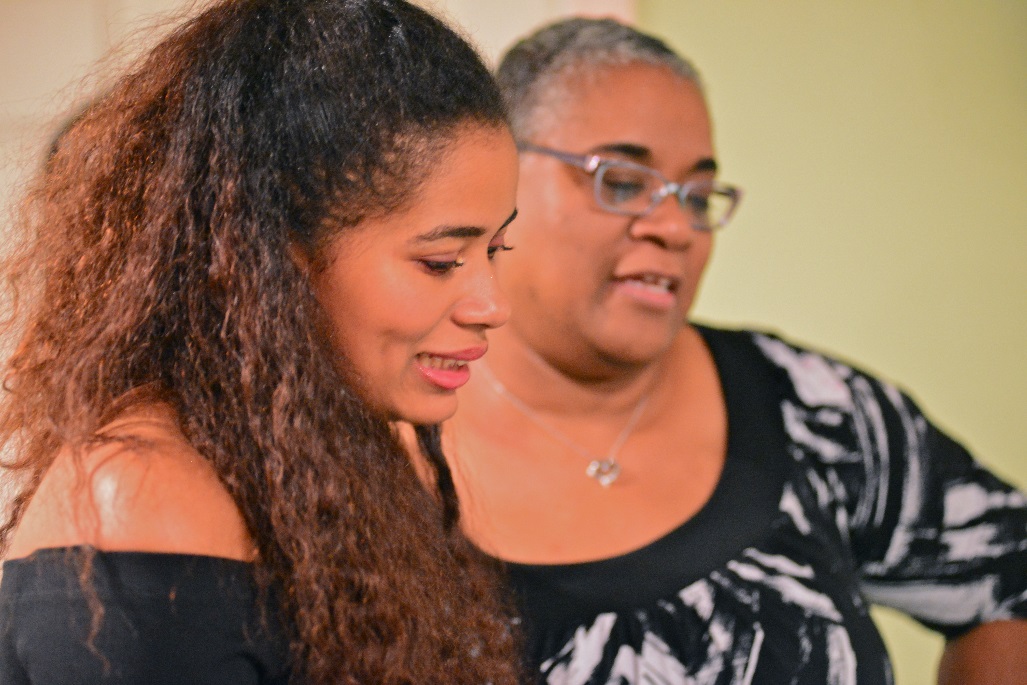 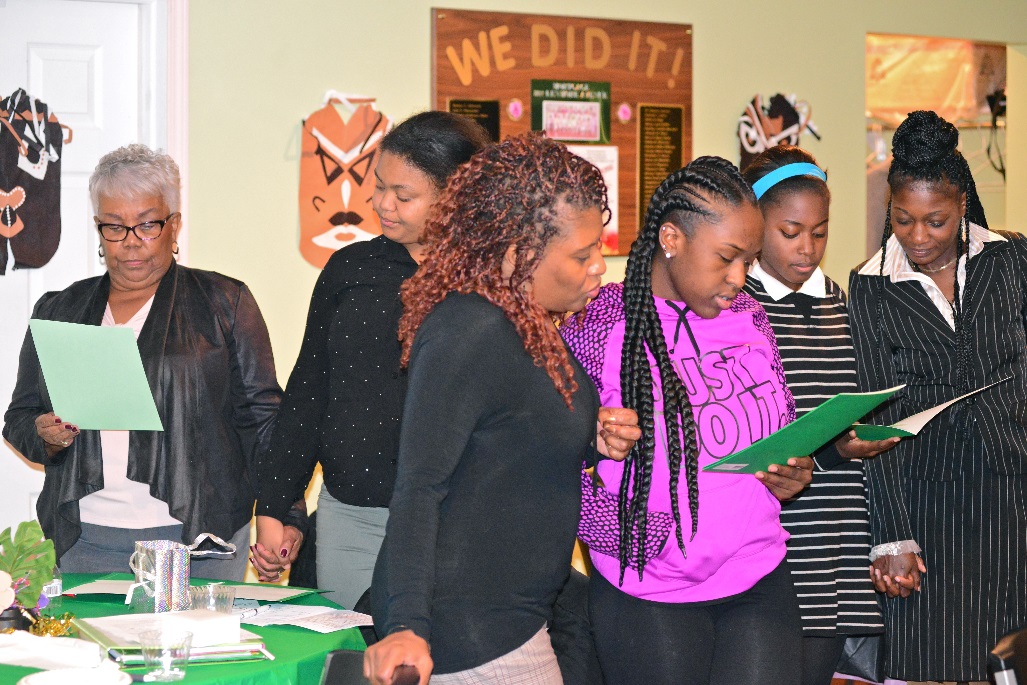 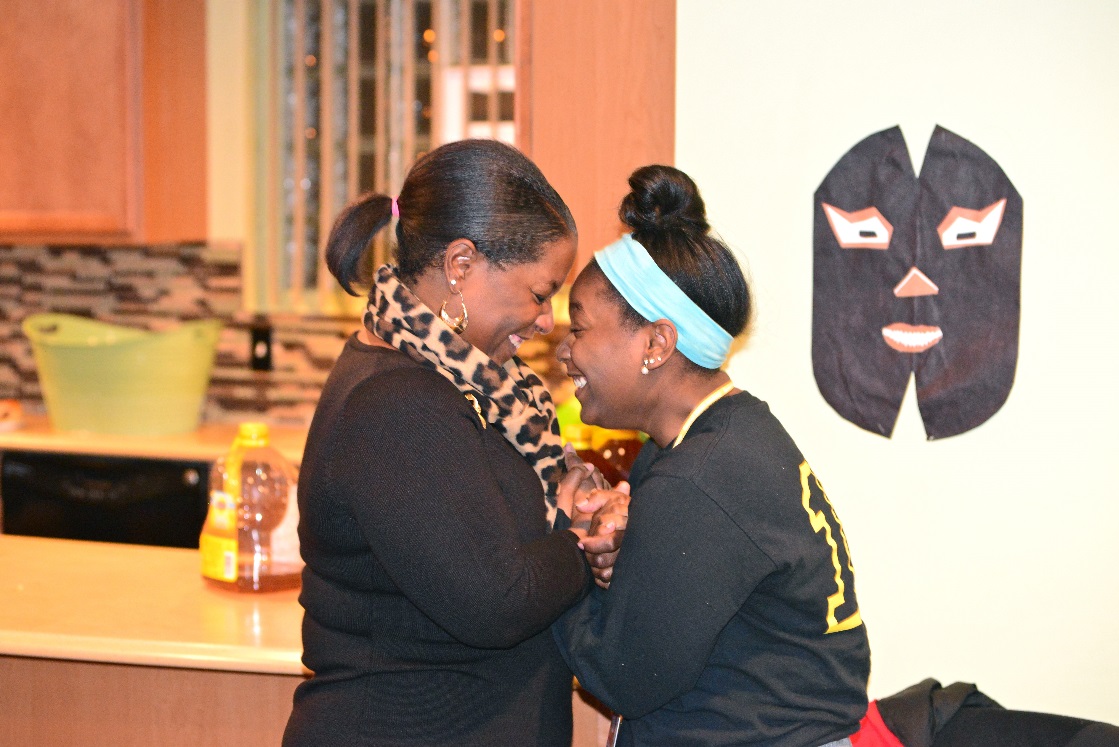 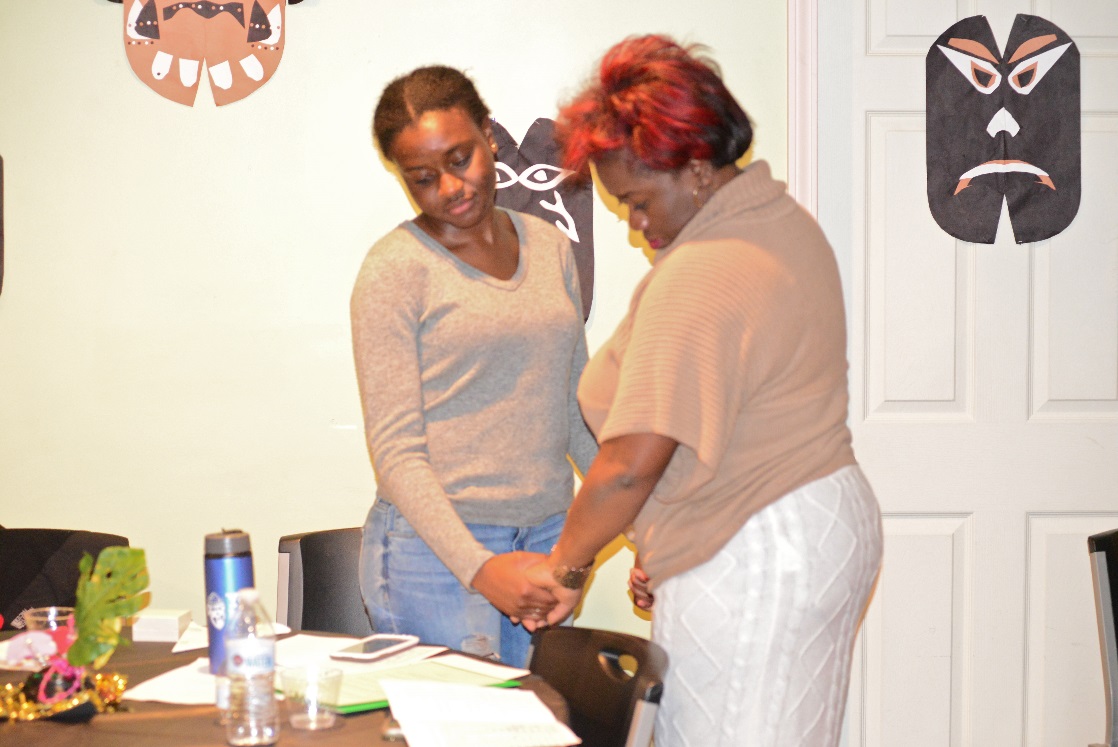 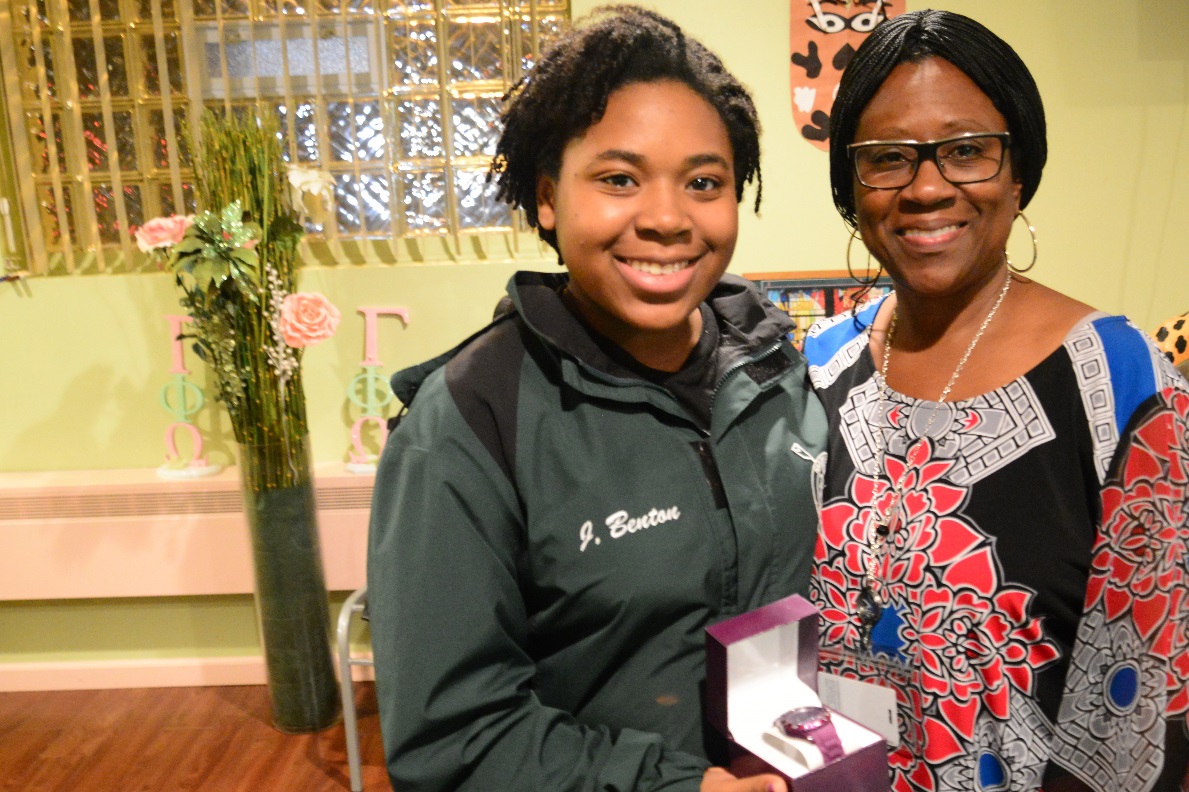 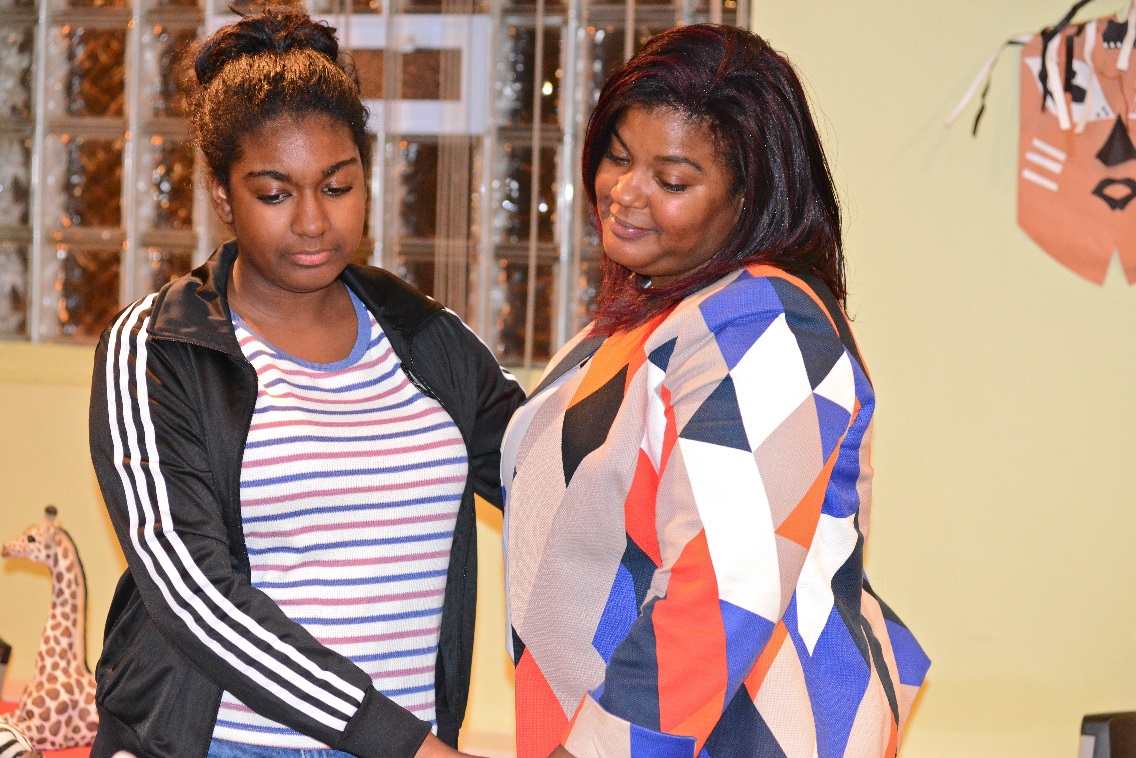 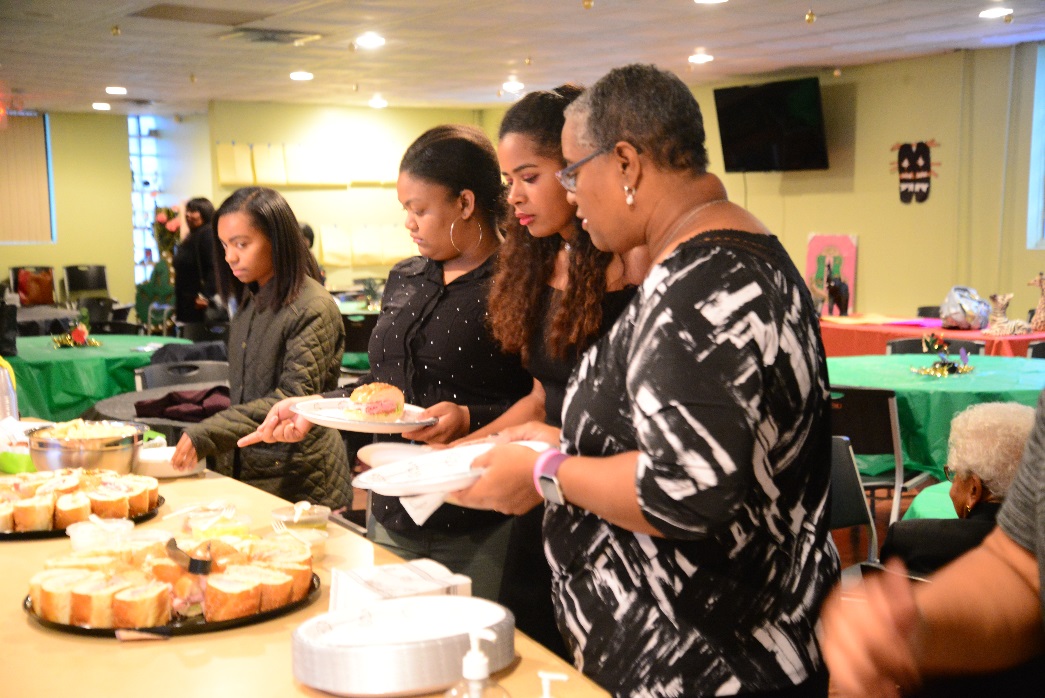 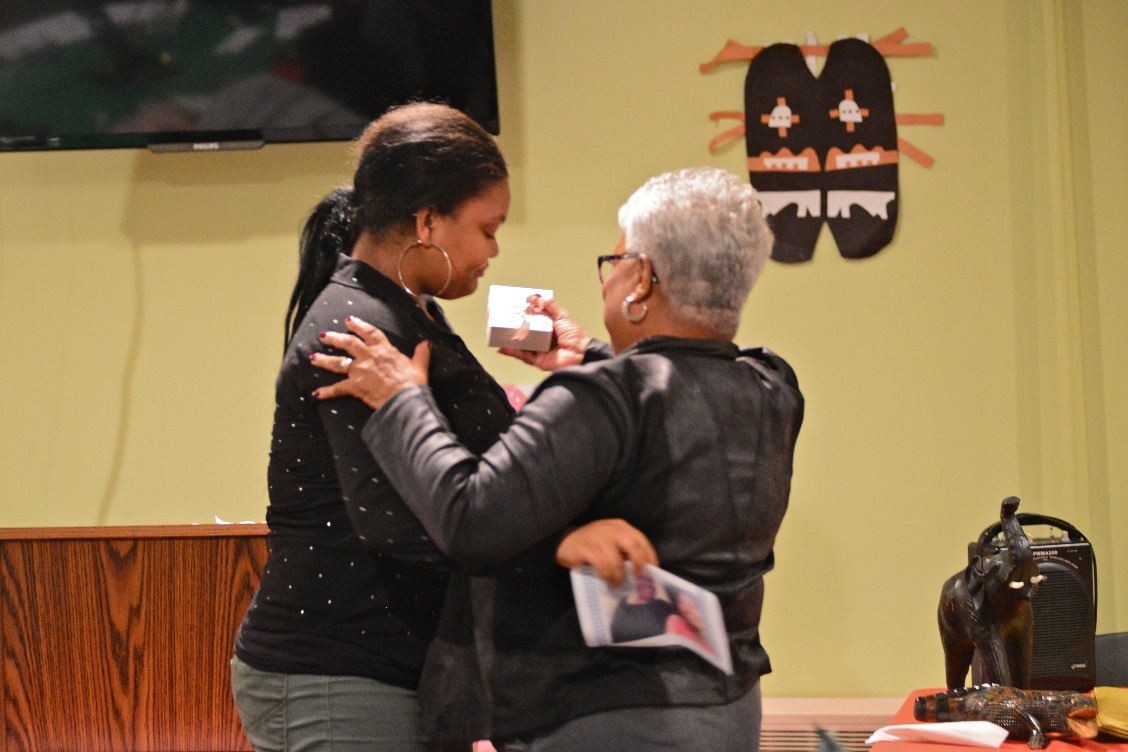 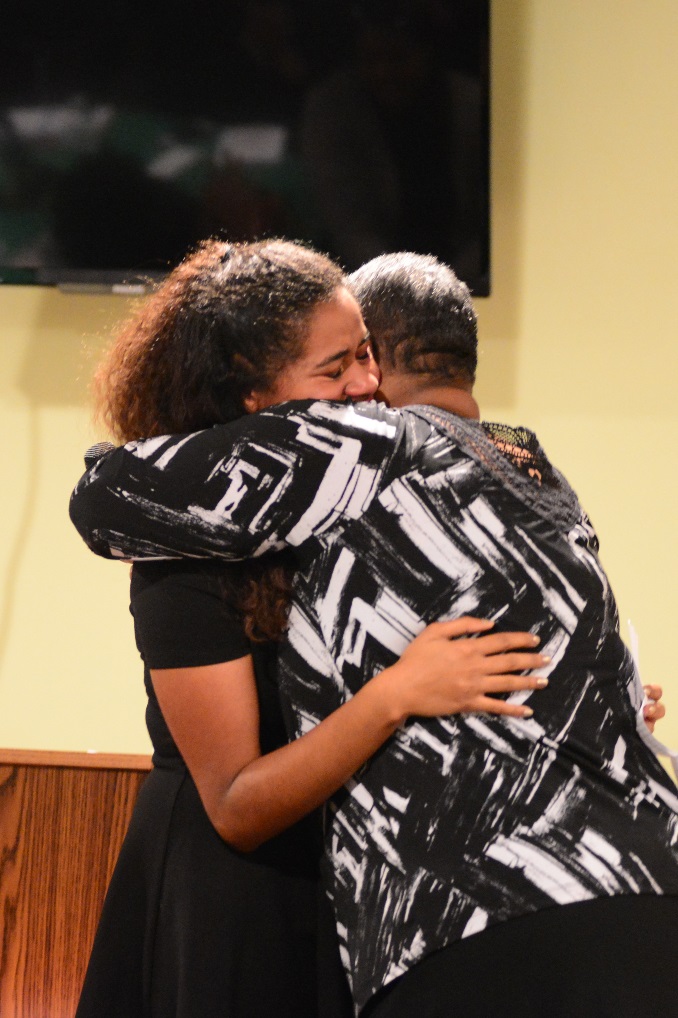 Debutante 
Father & Daughter Cook-Off
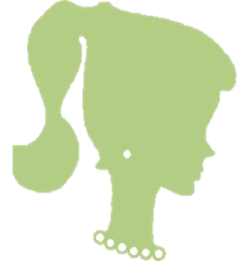 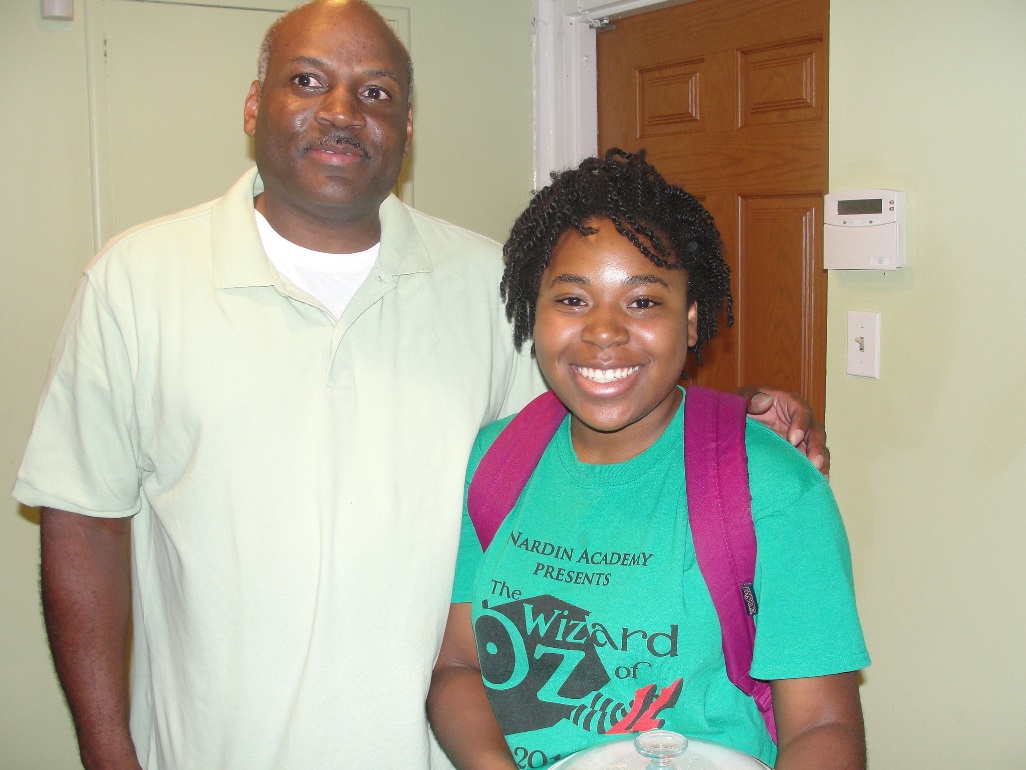 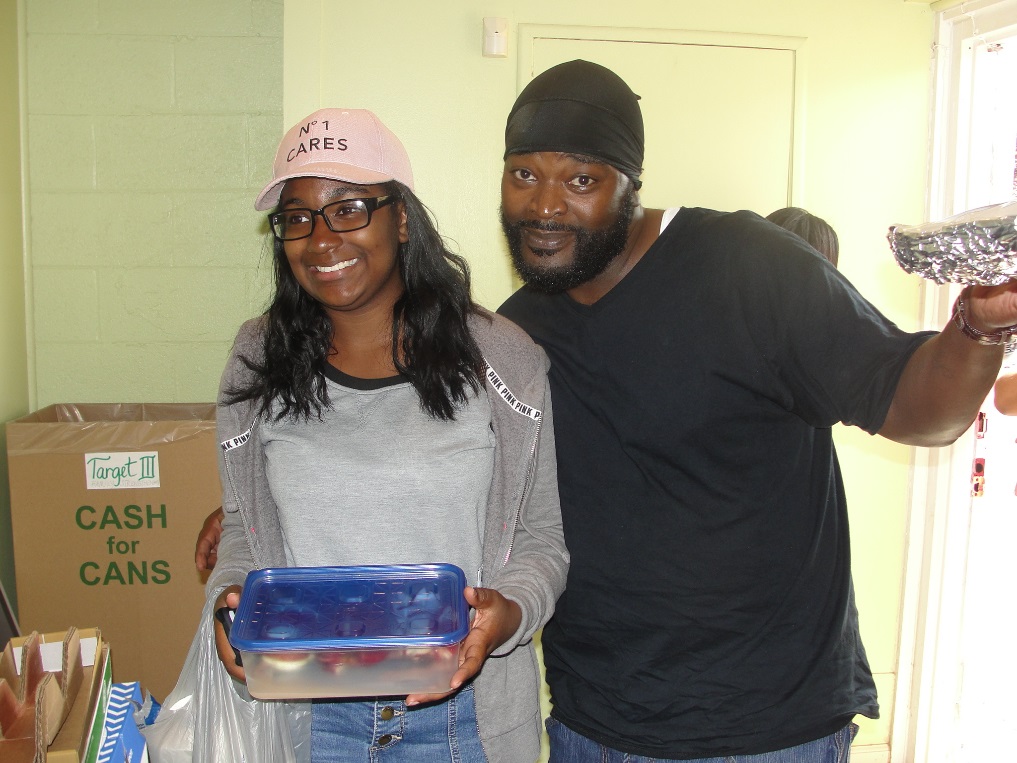 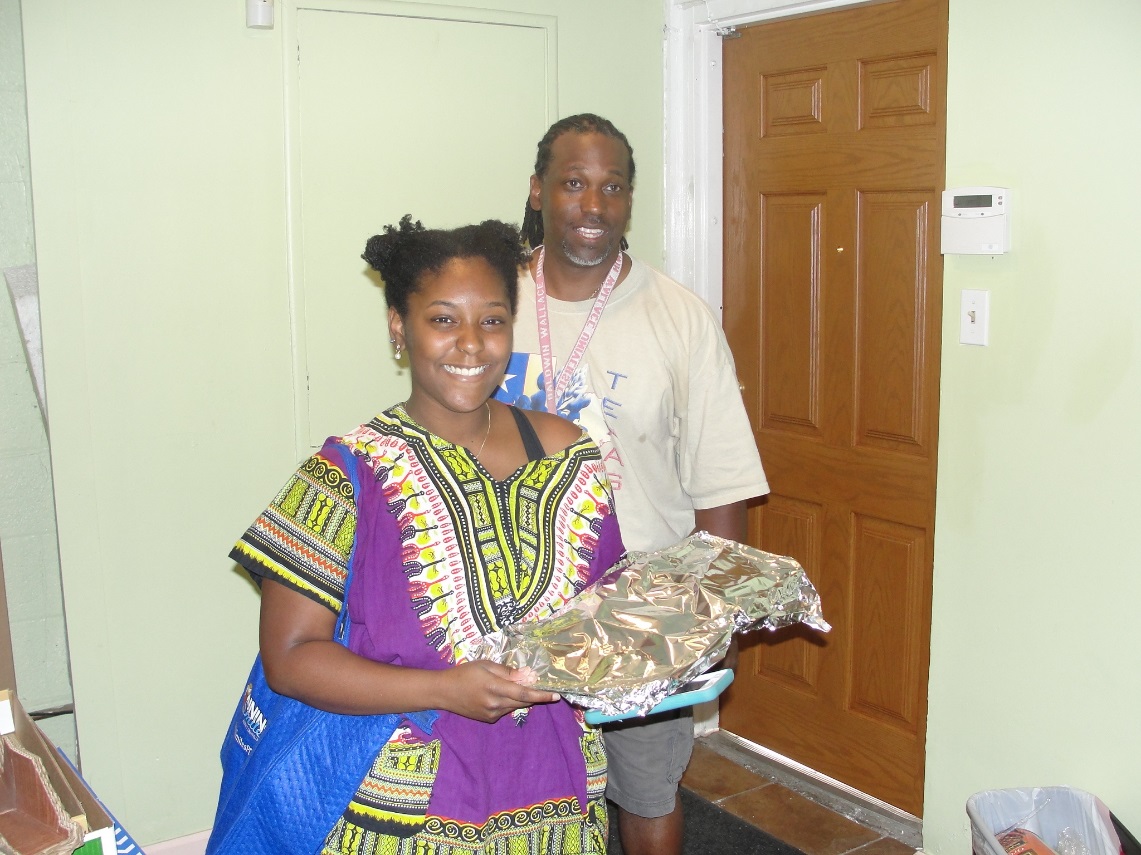 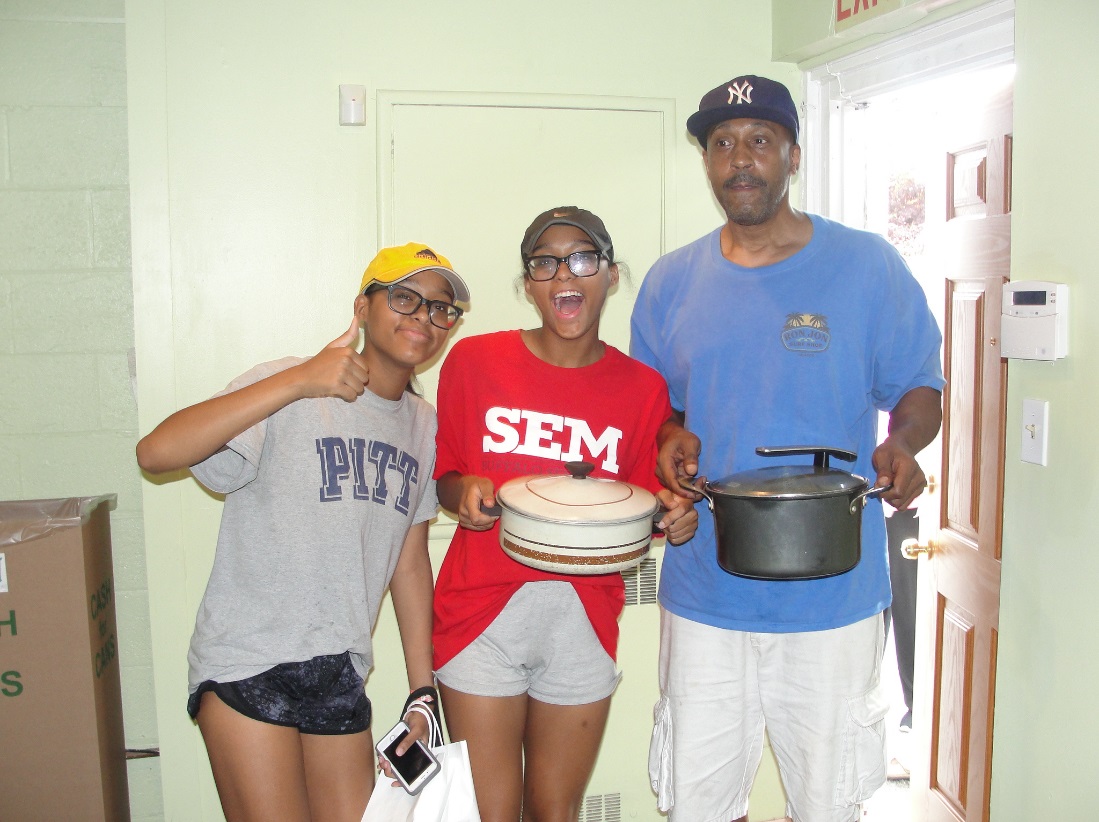 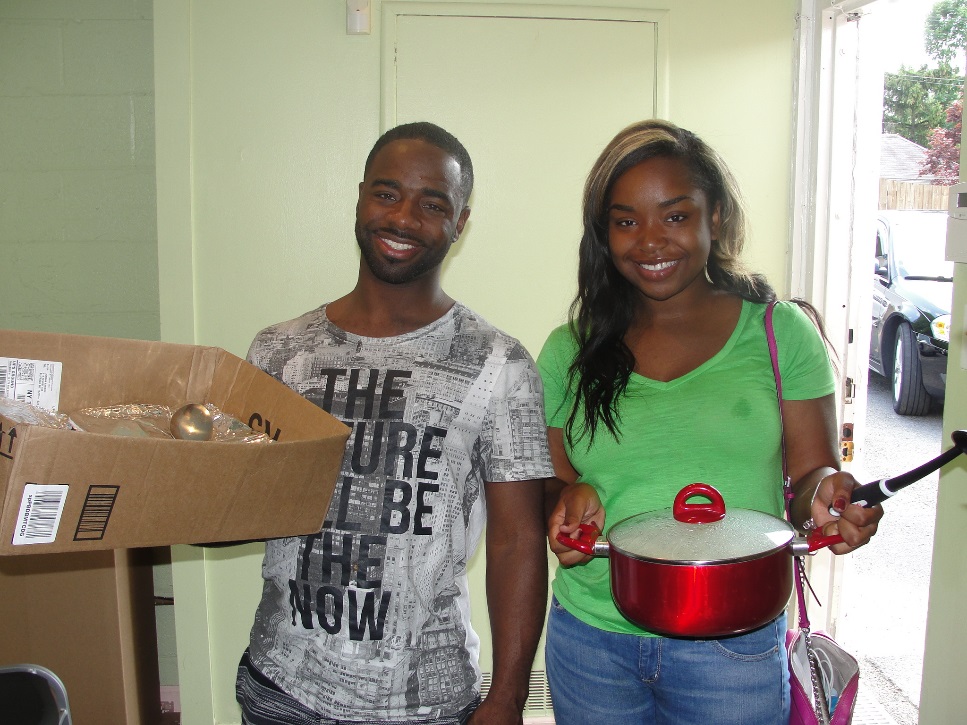 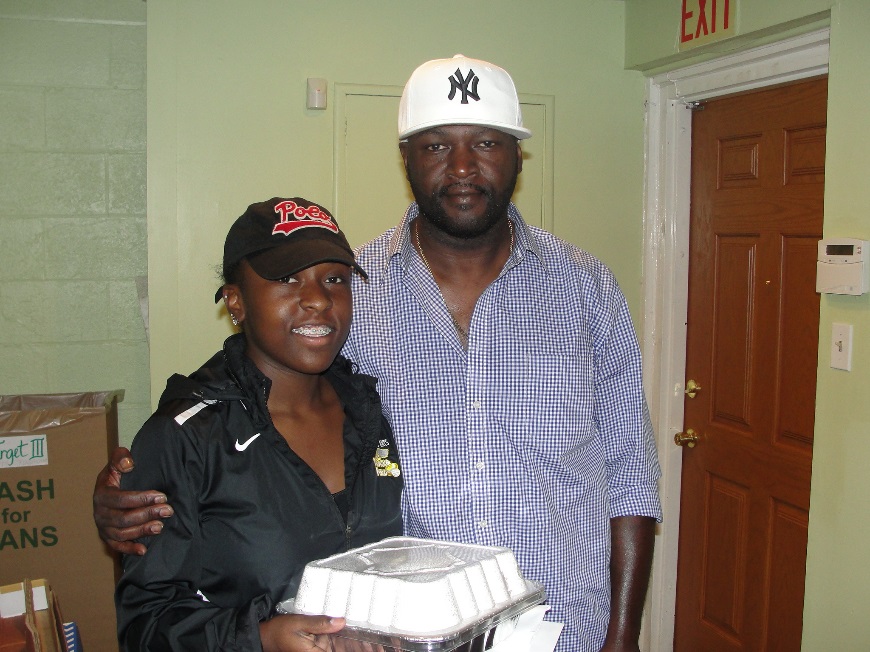 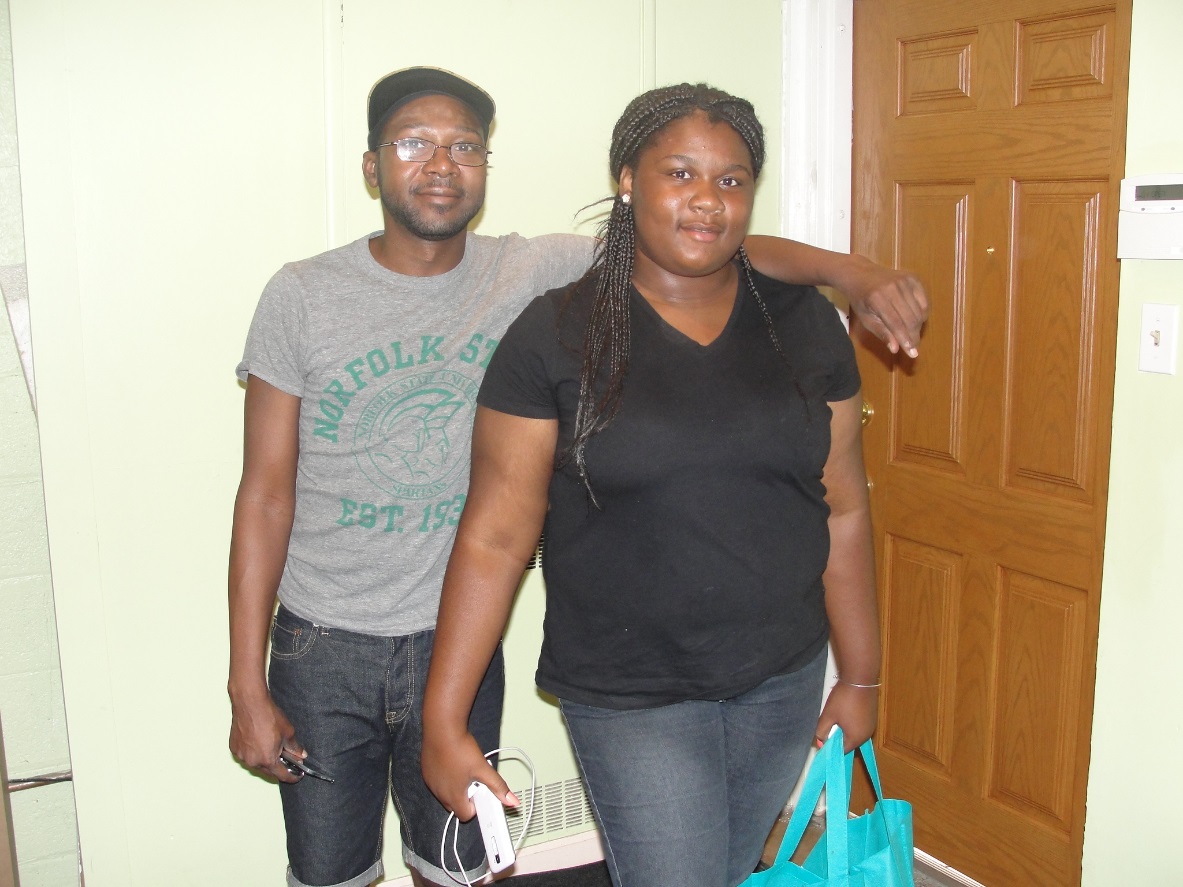 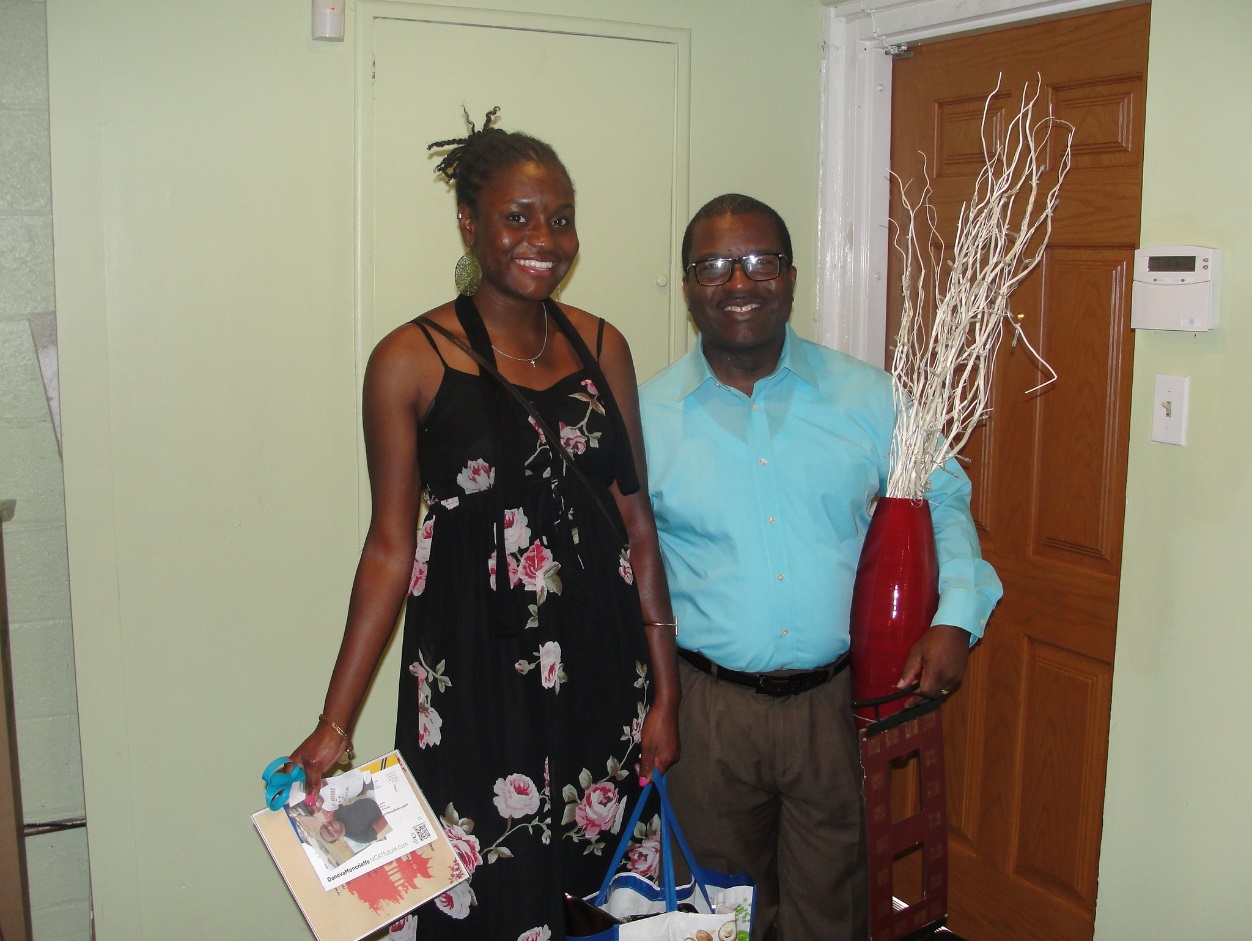 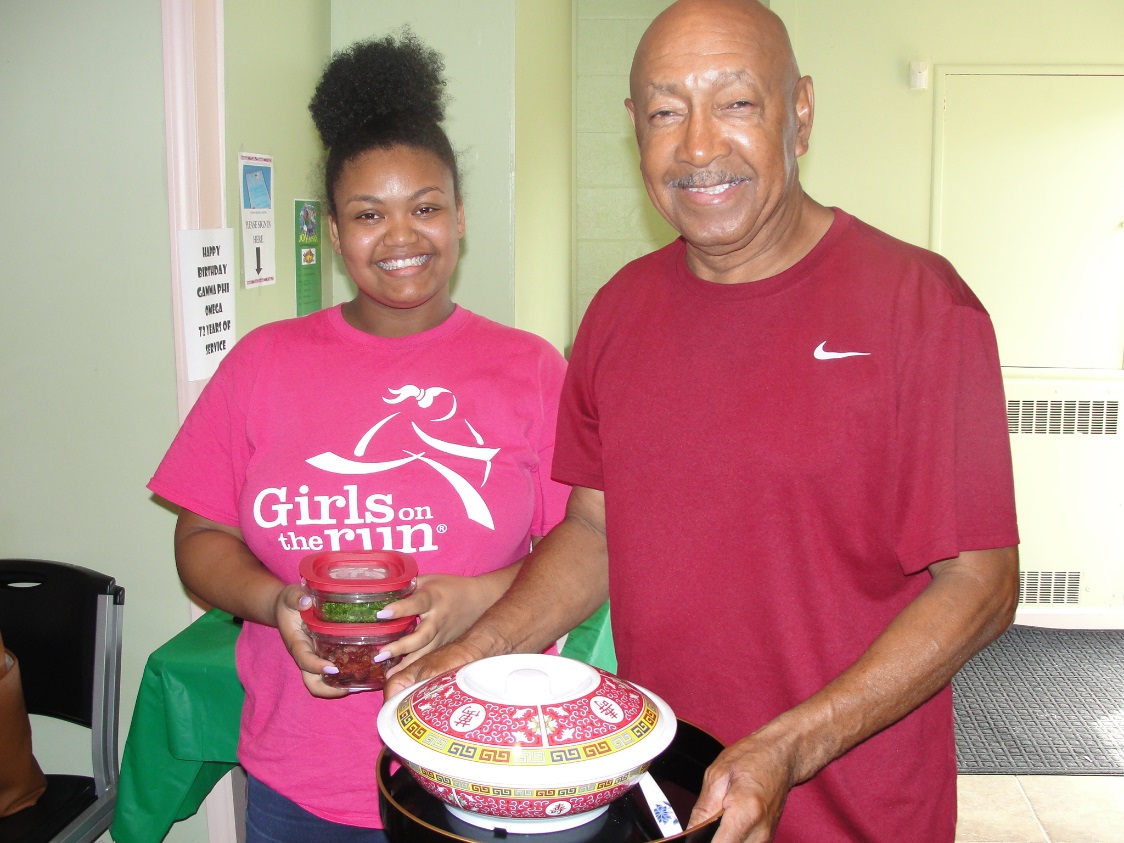 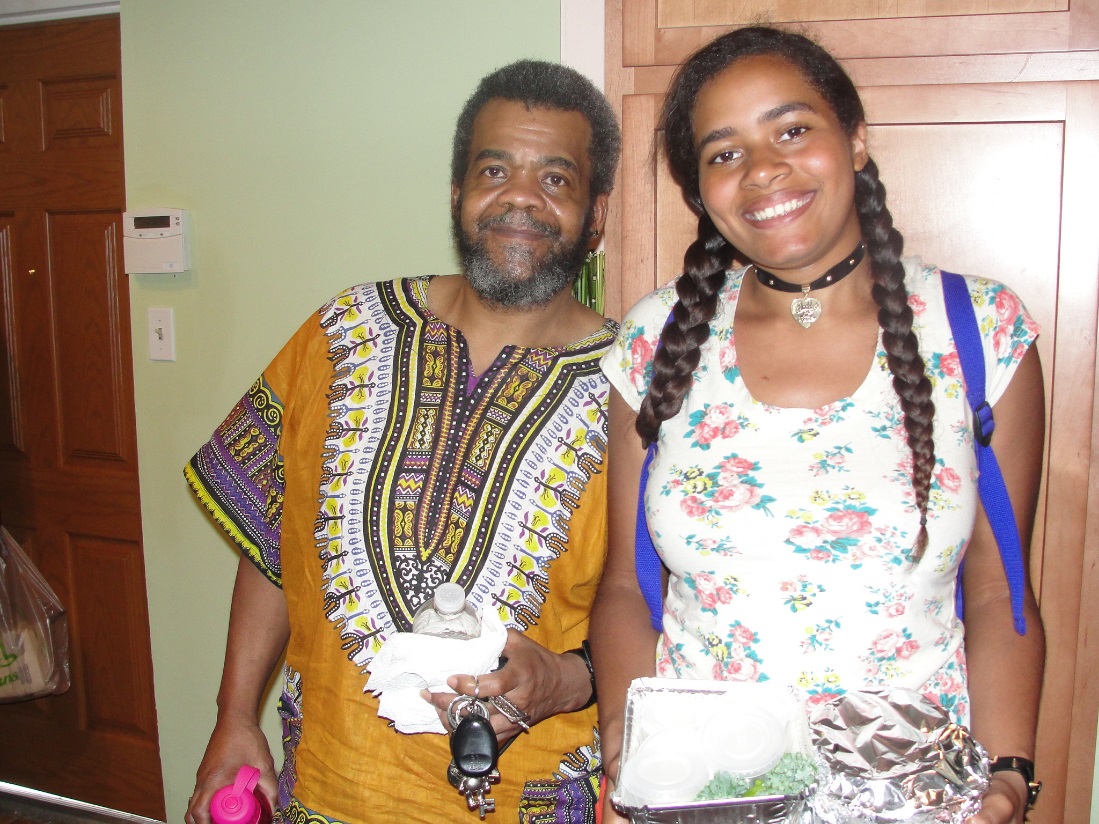 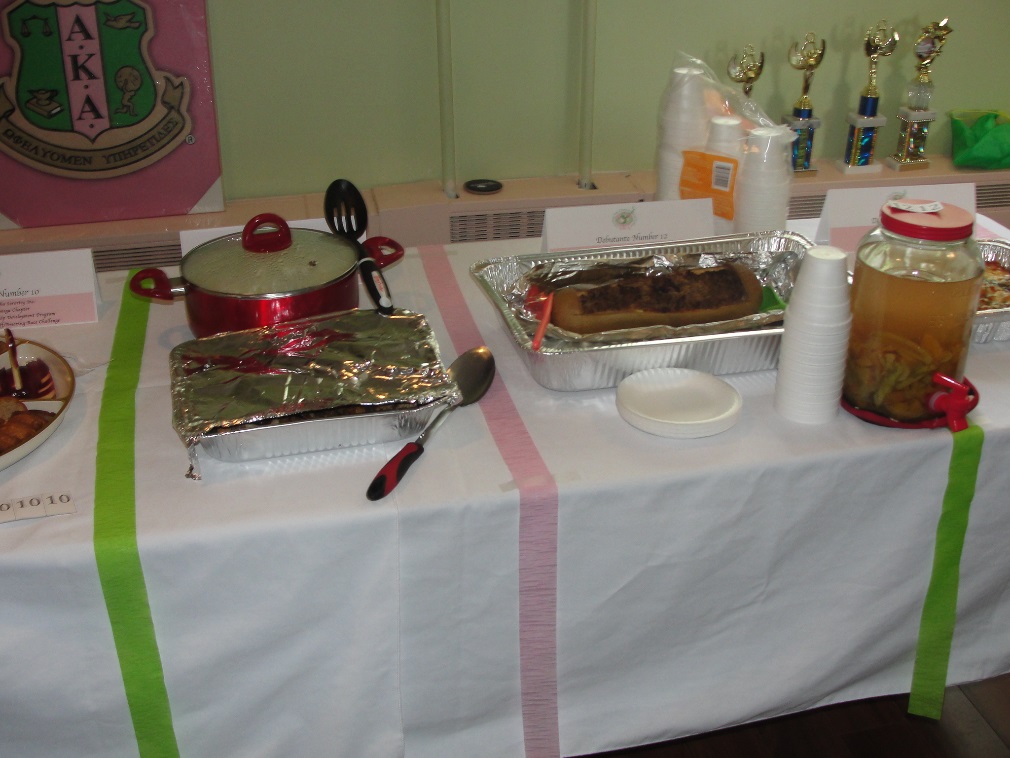 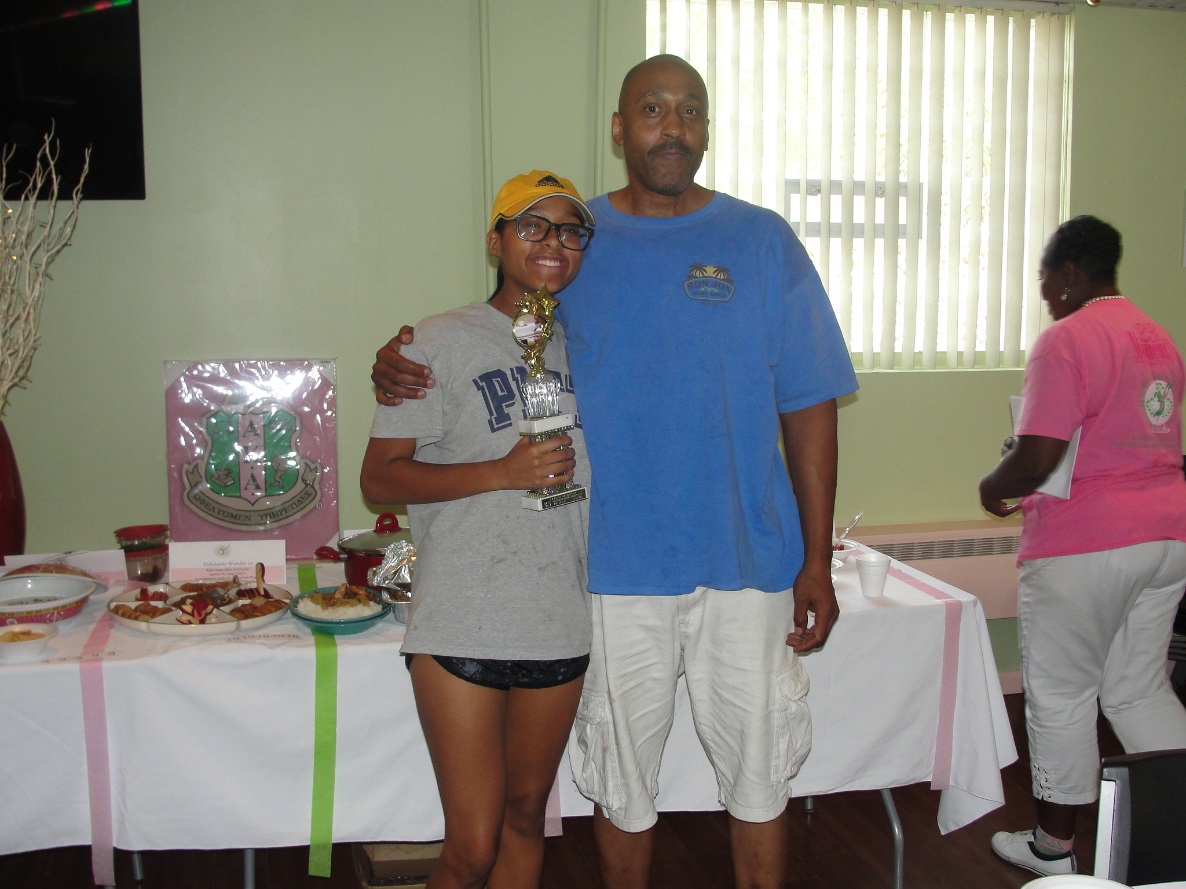 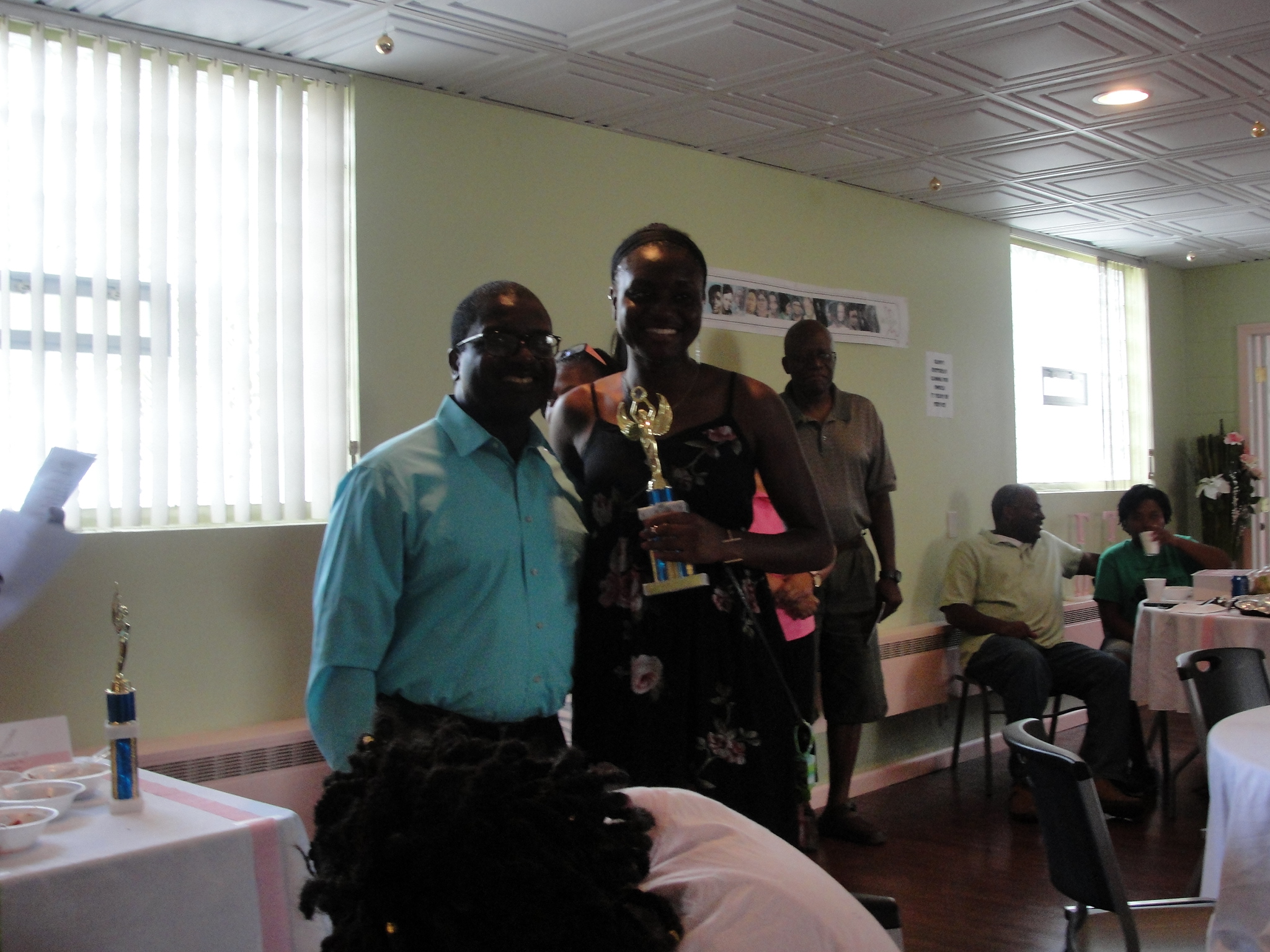 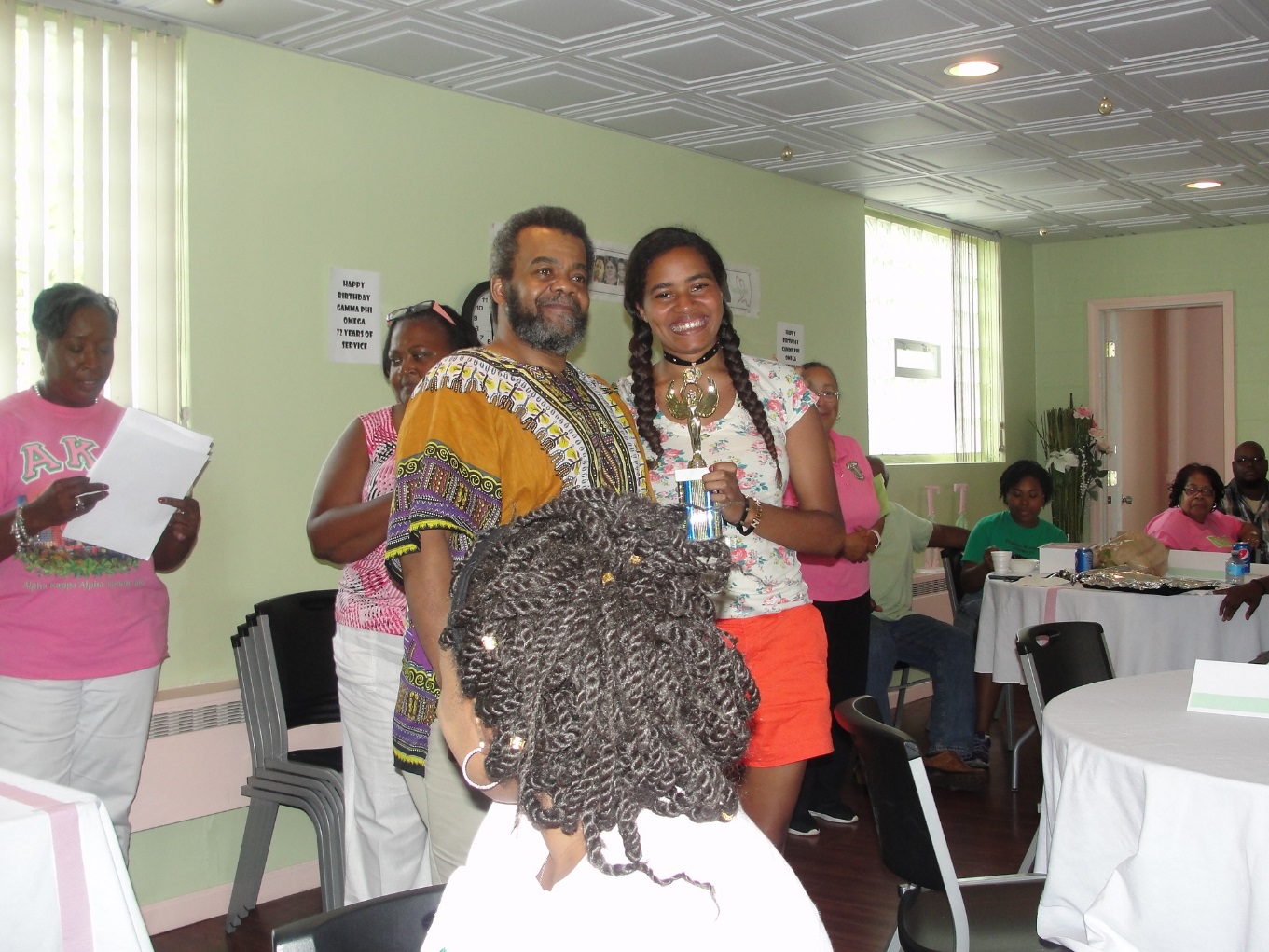 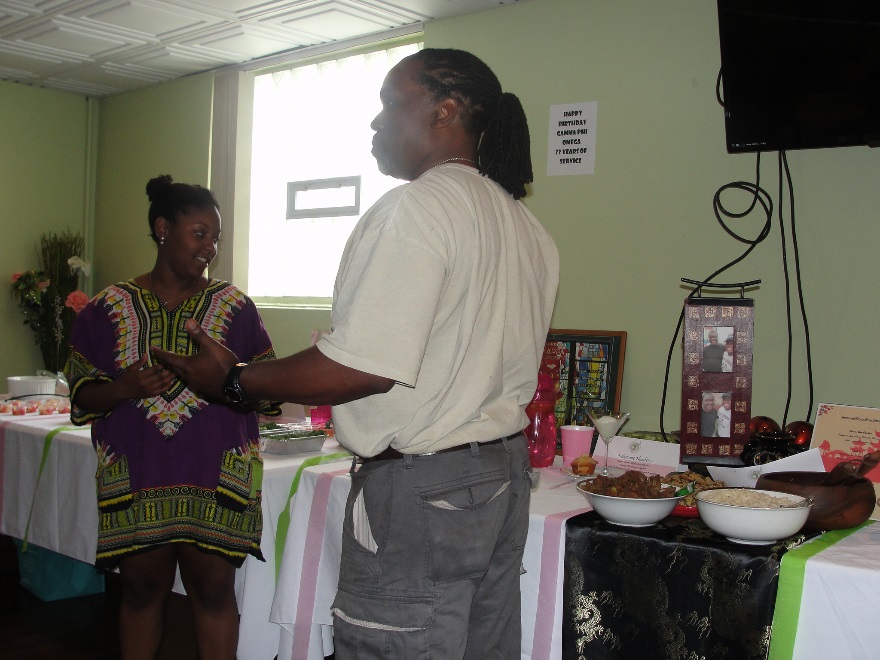 Debutante Activities
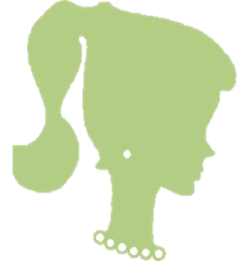 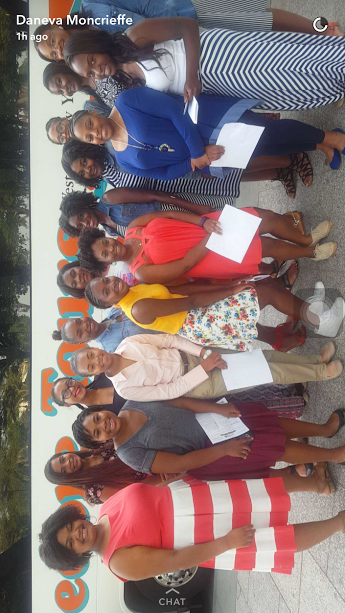 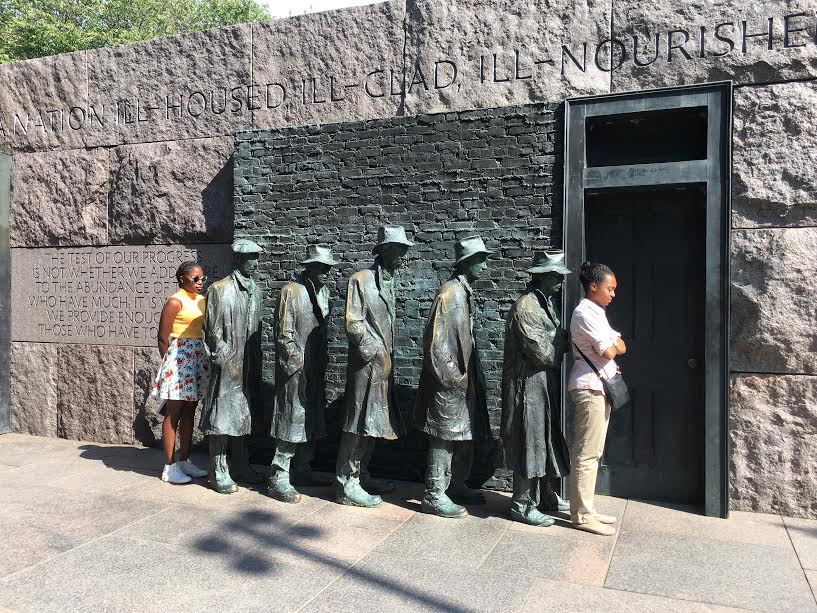 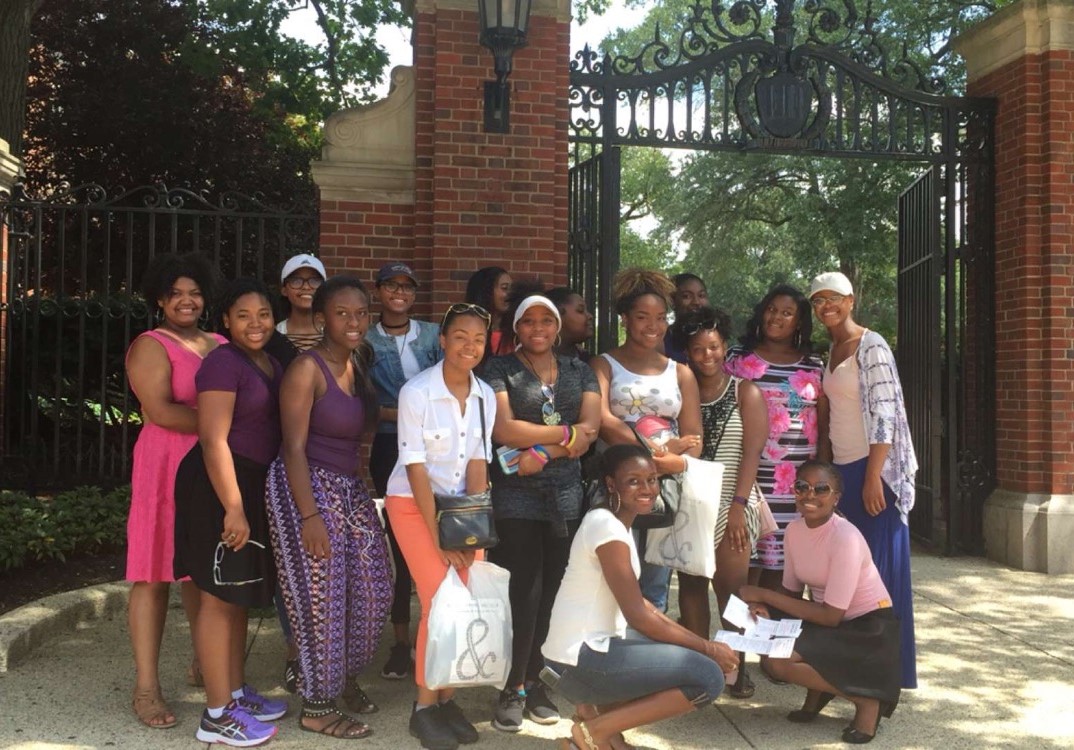 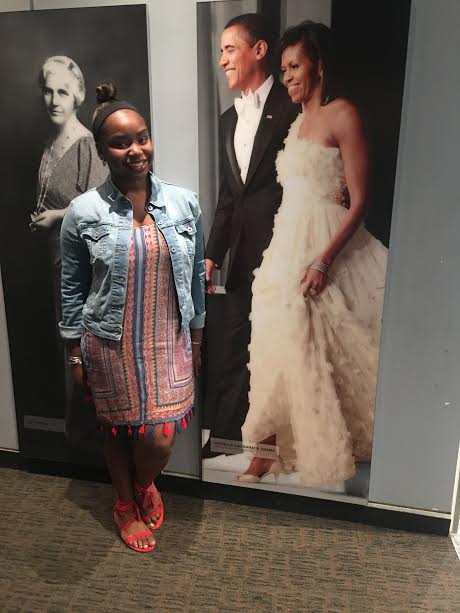 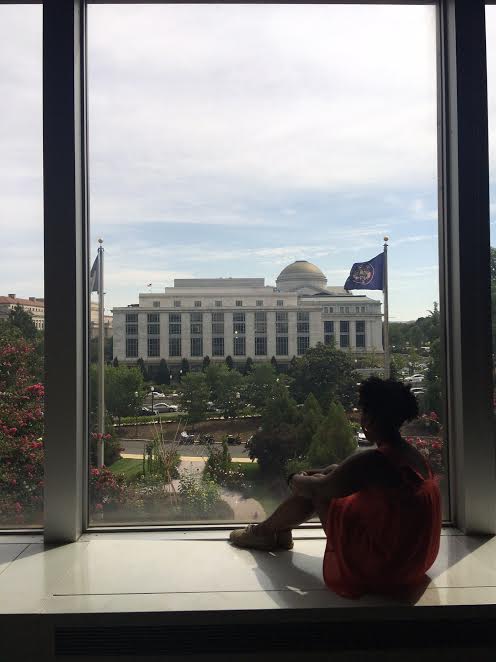 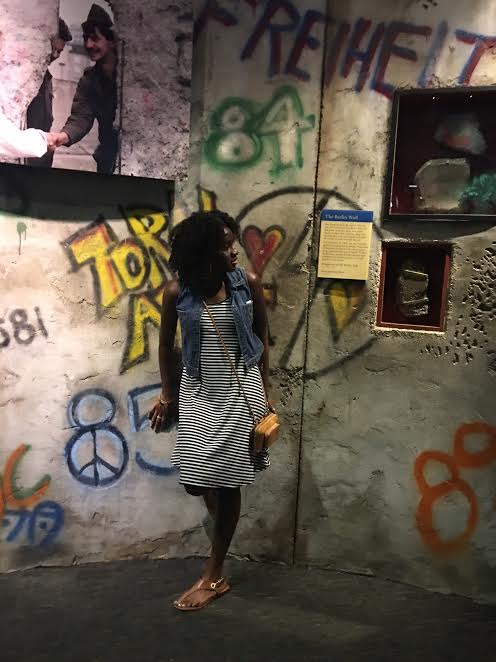 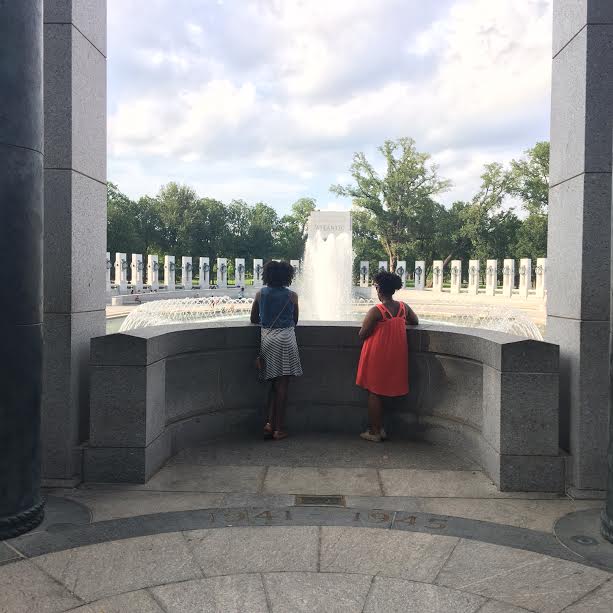 Congratulations to our 
2016 Debutantes
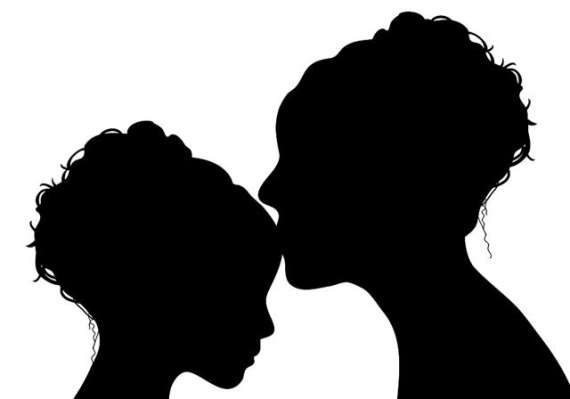